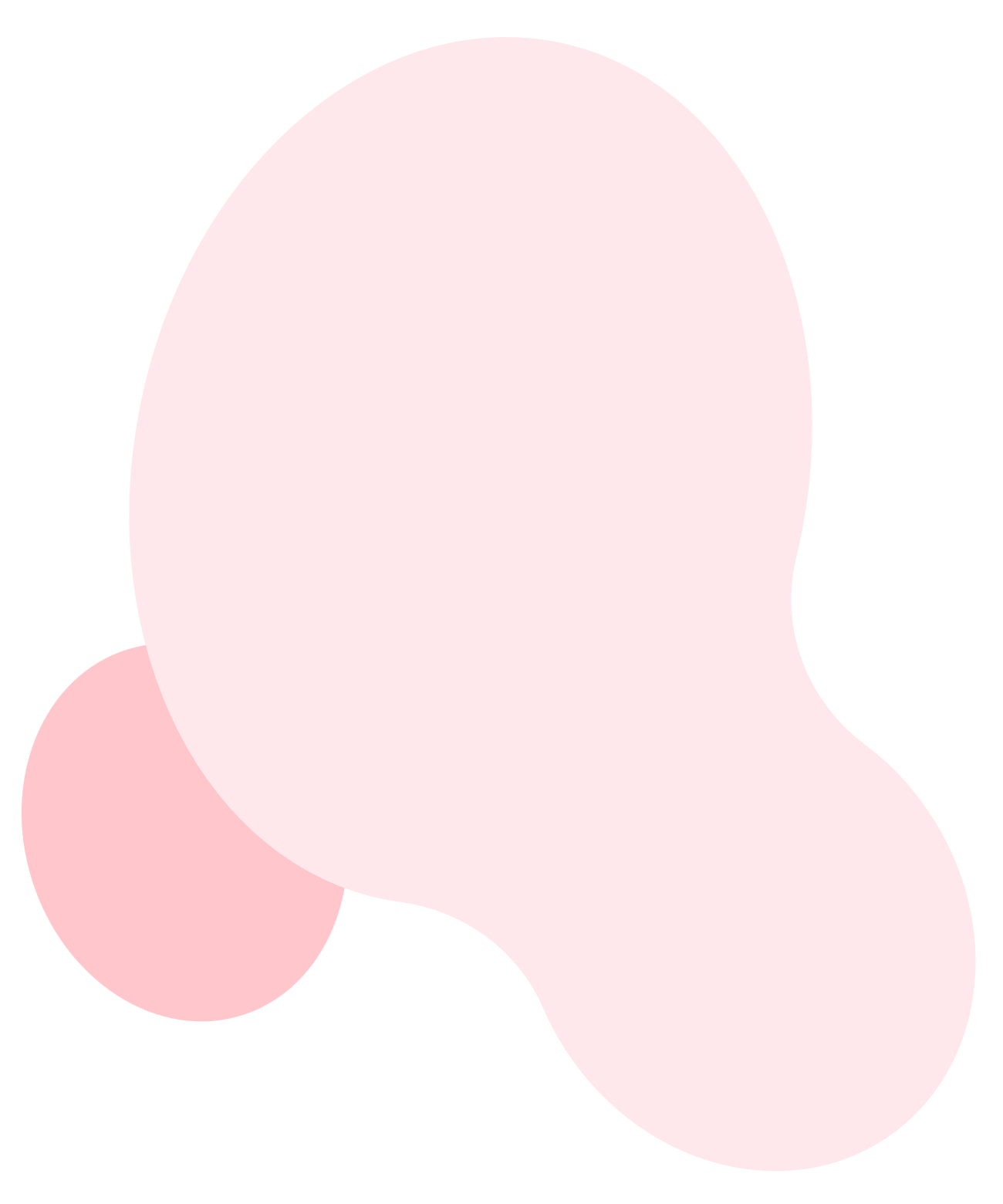 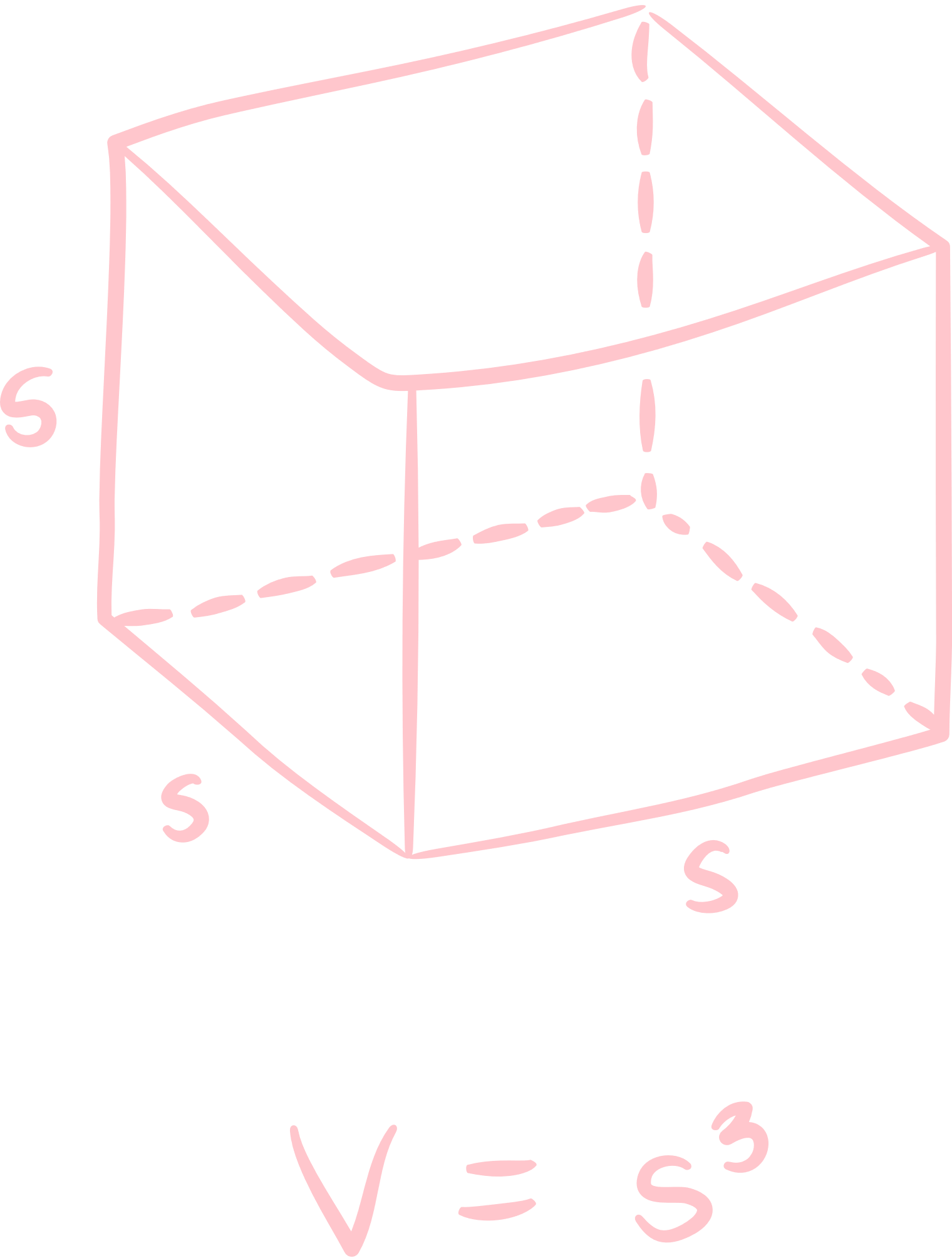 CHÀO MỪNG CÁC EM 
ĐẾN VỚI TIẾT HỌC 
HÔM NAY!
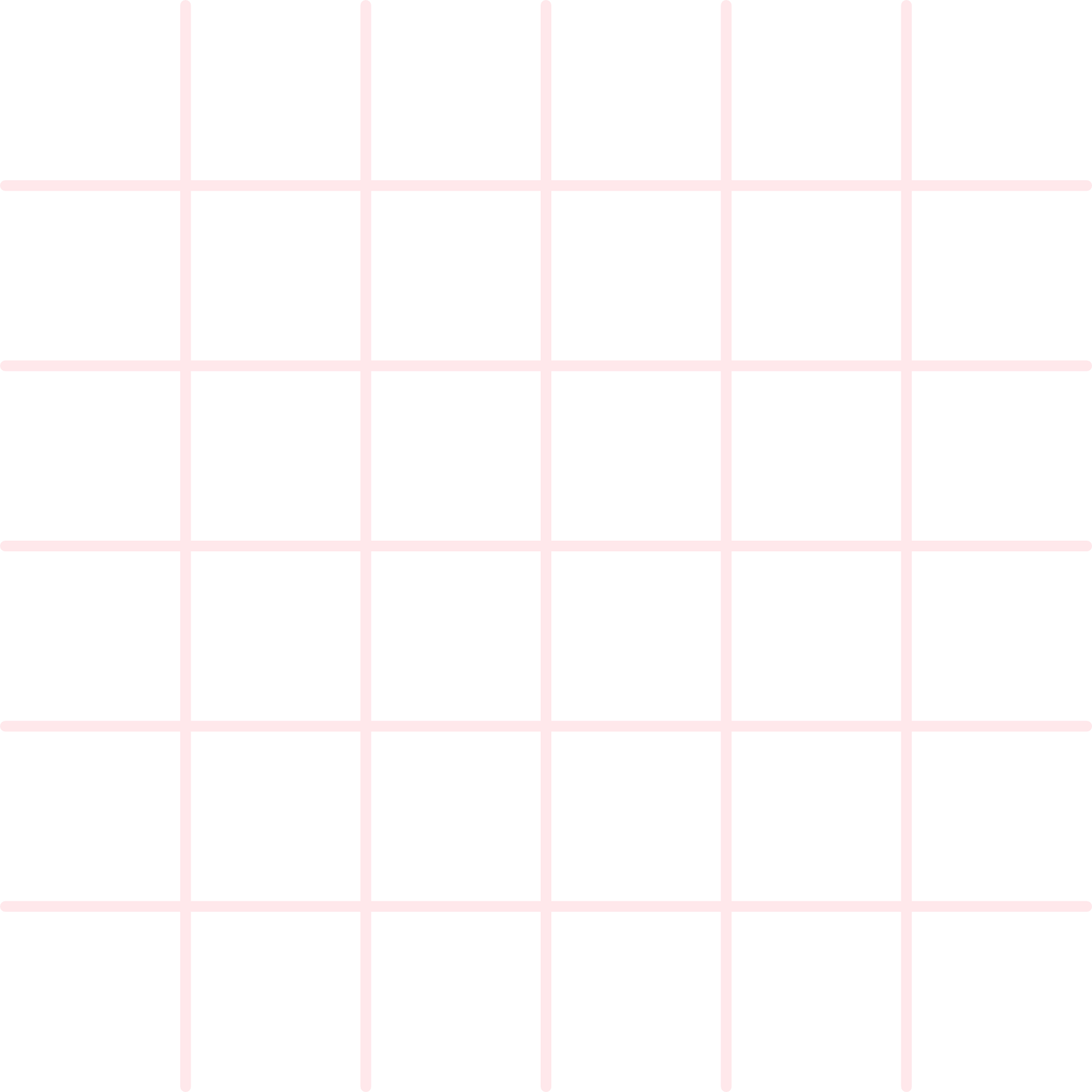 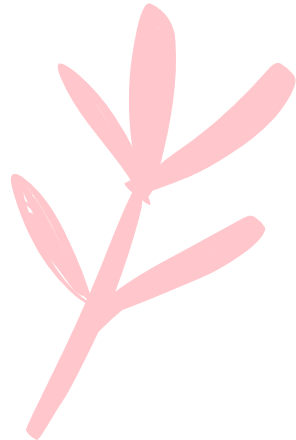 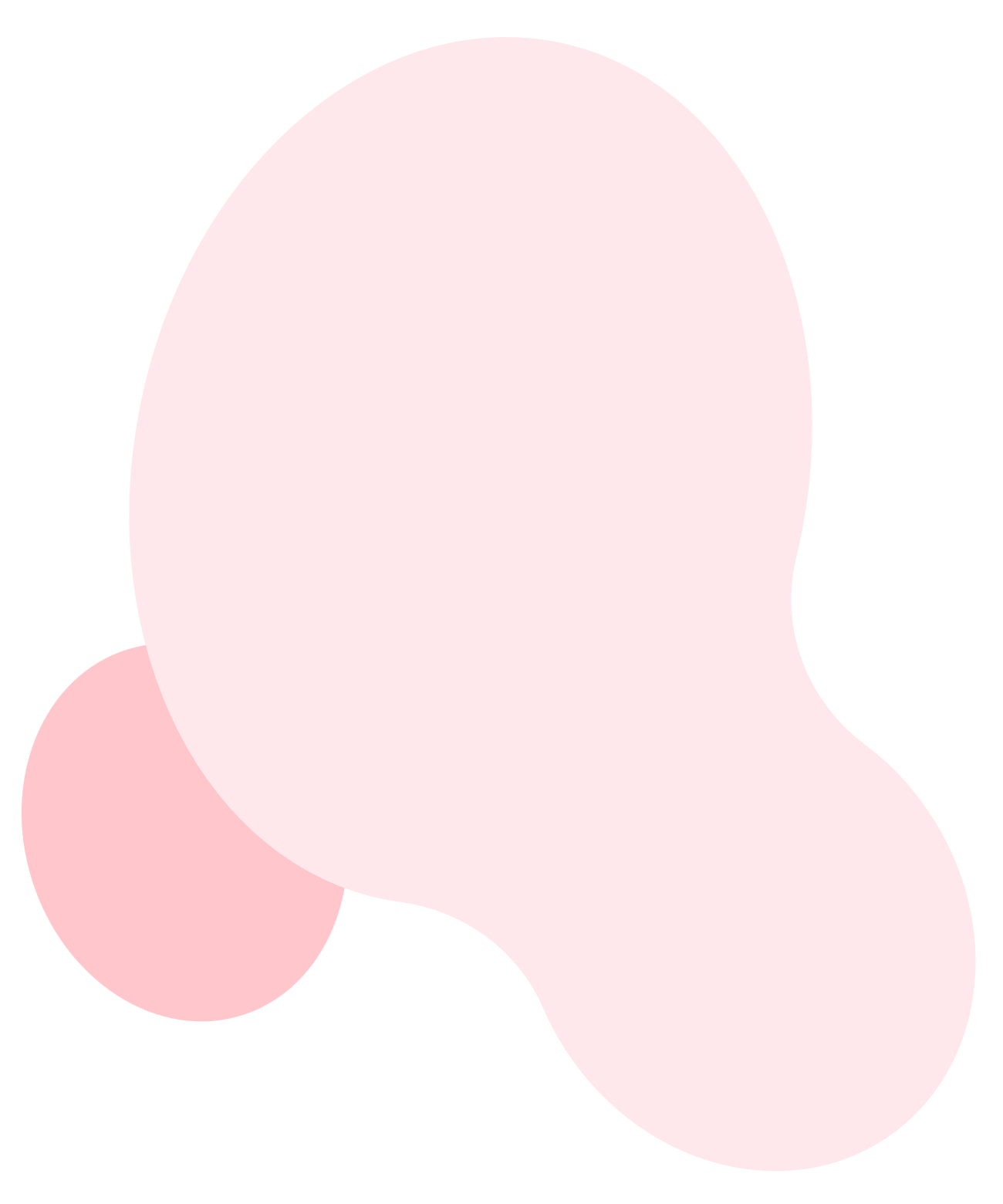 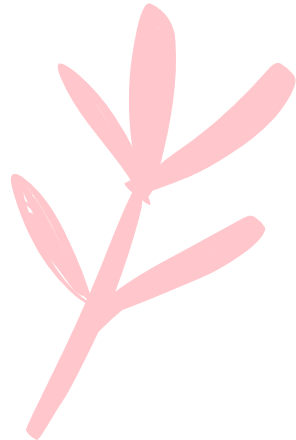 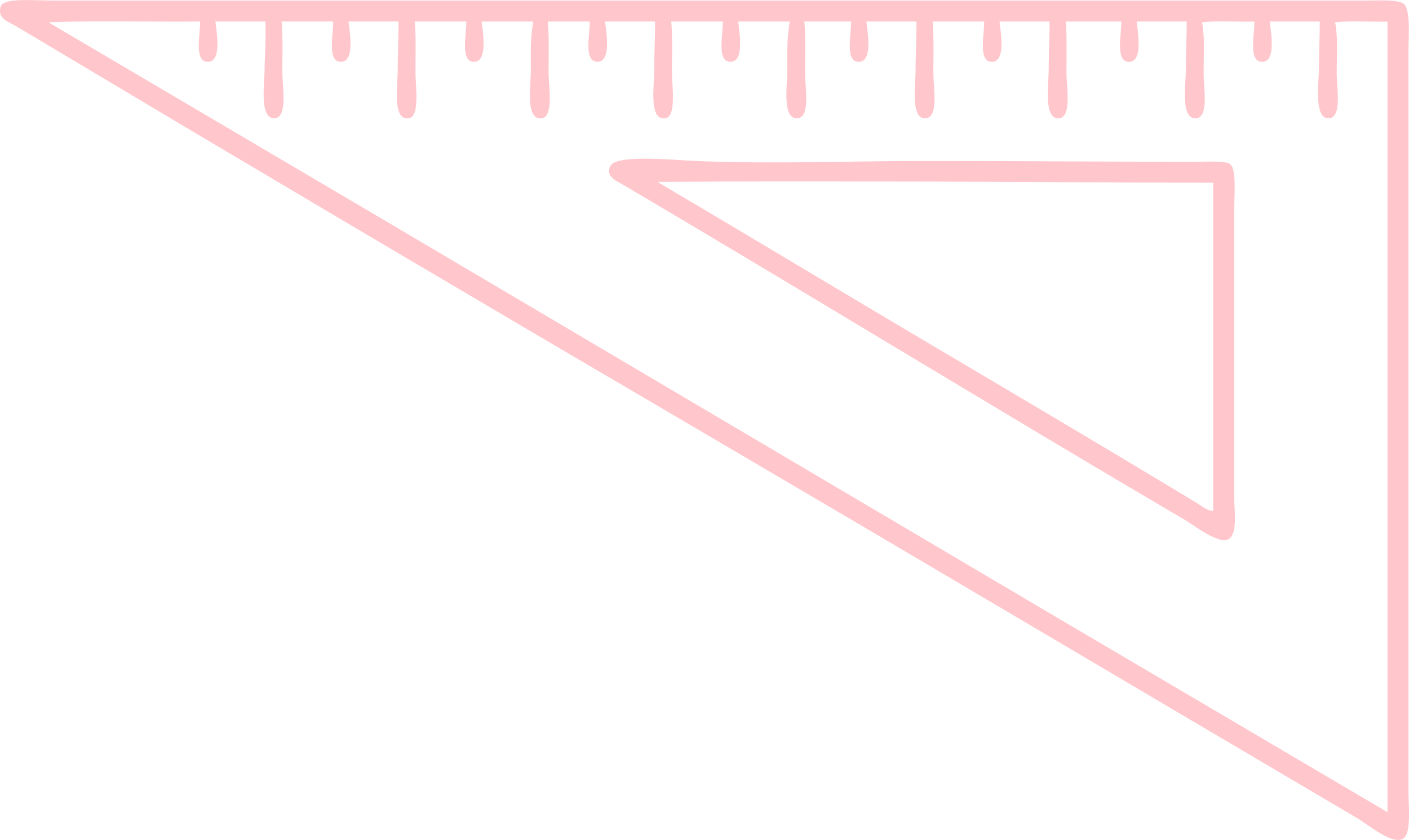 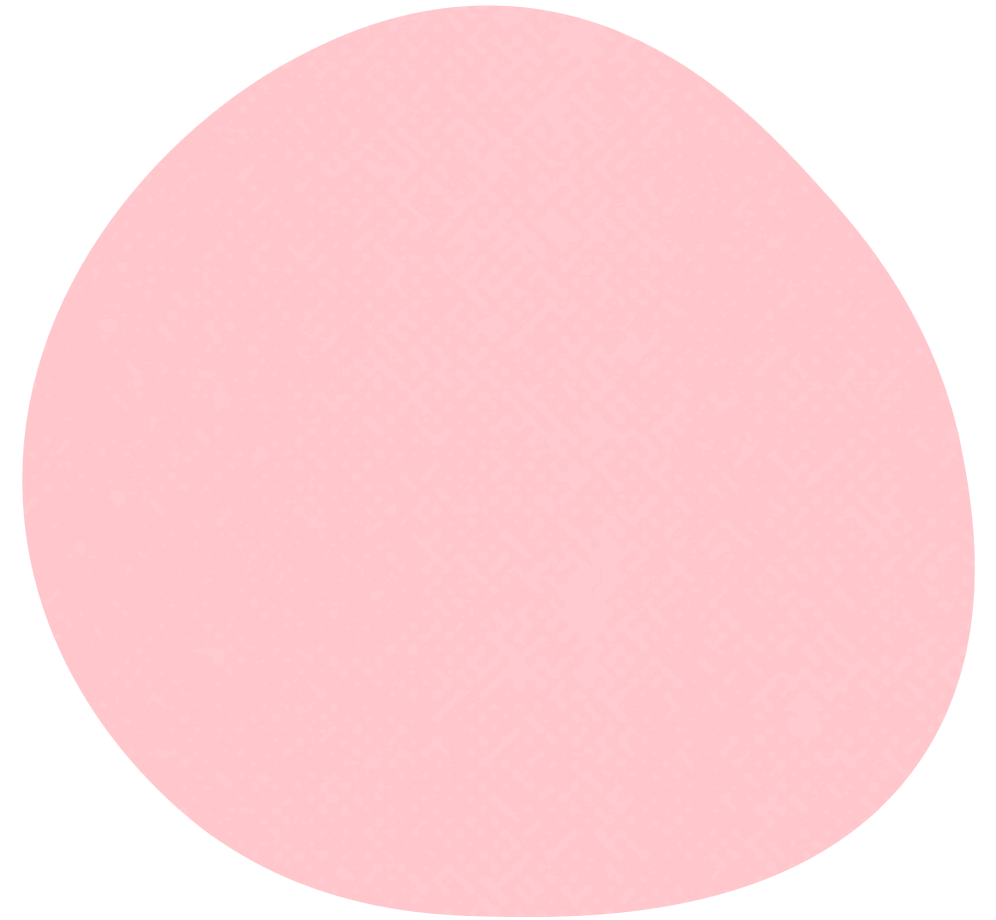 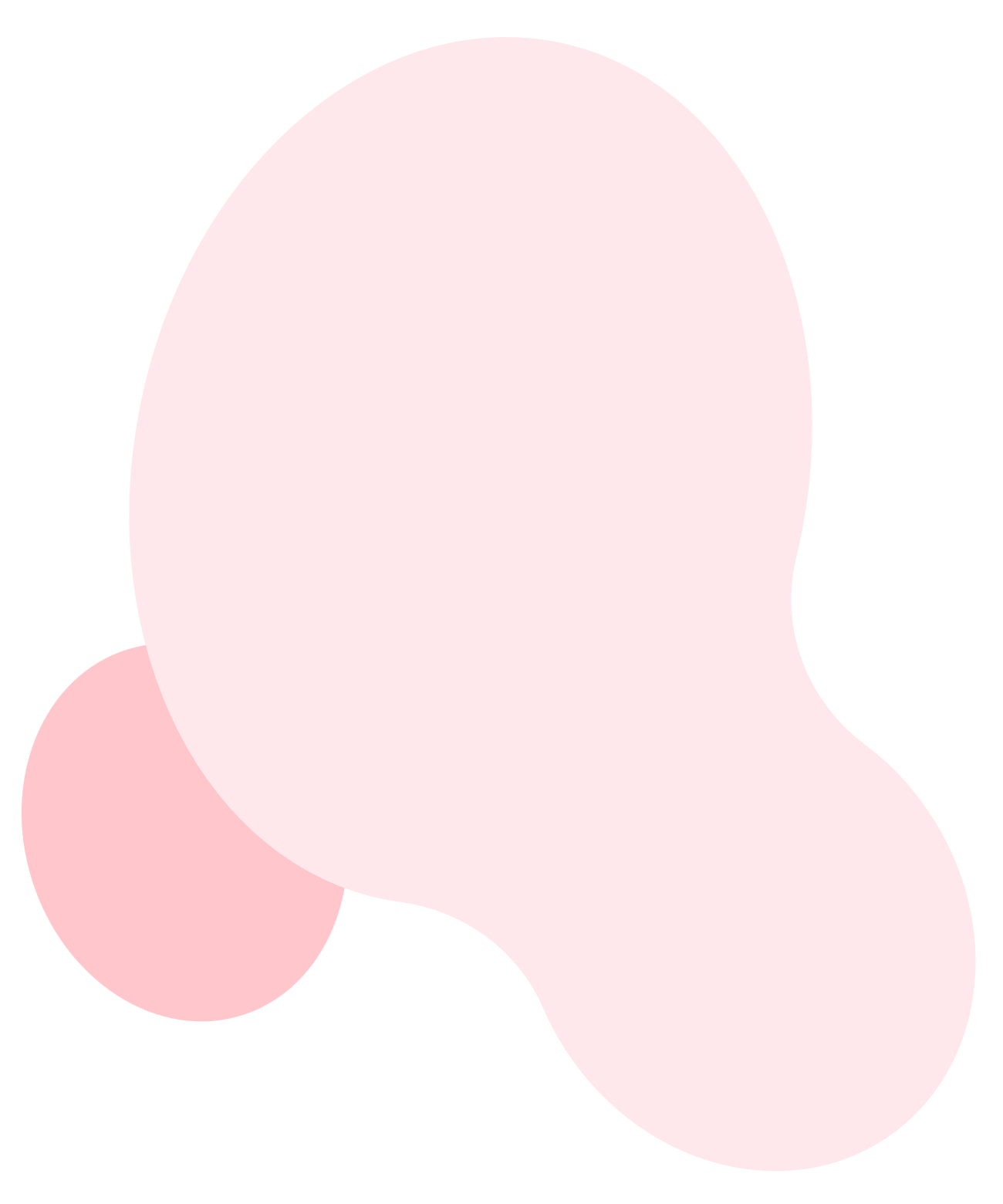 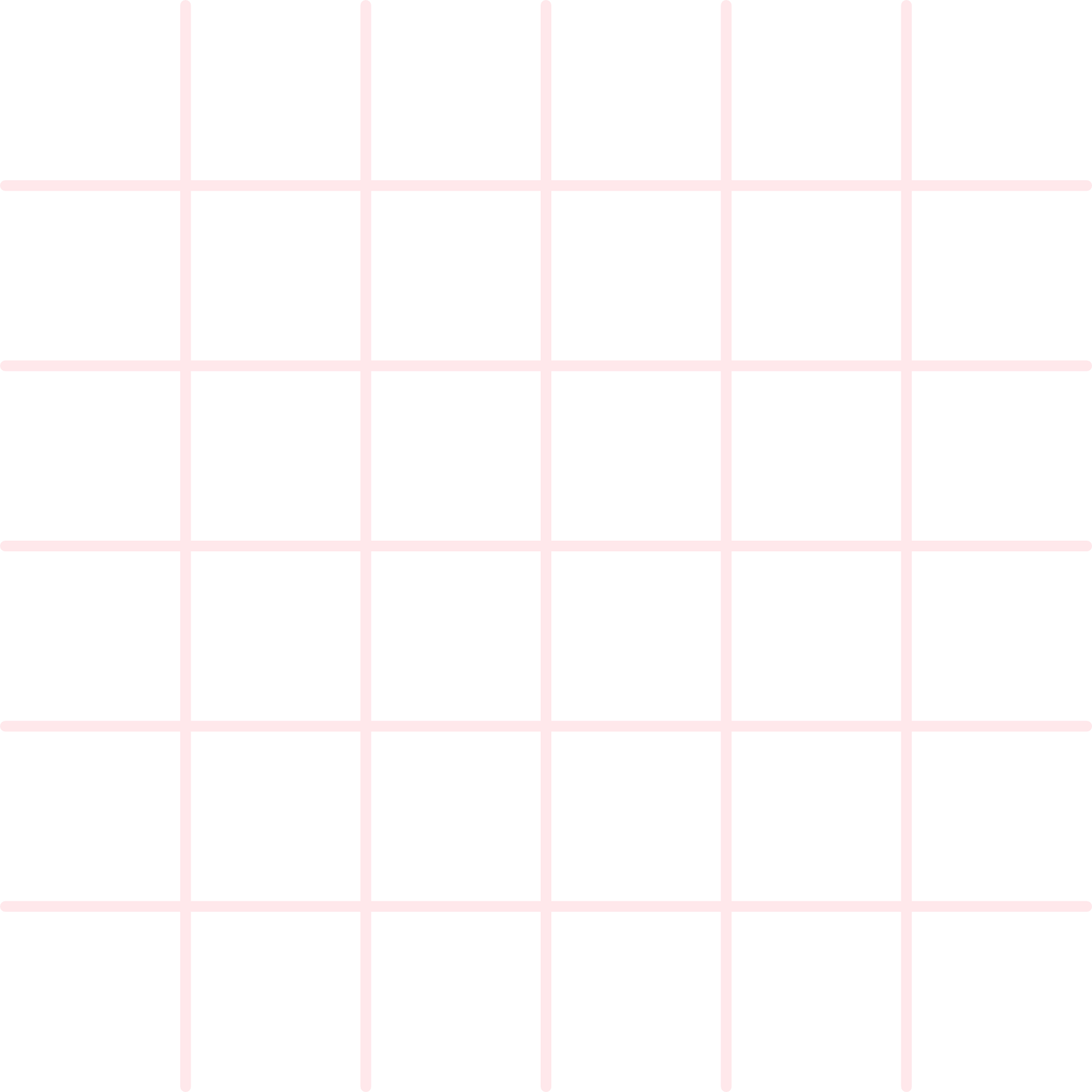 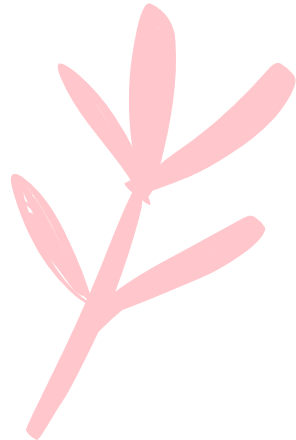 ÔN TẬP GIỮA HỌC KỲ II
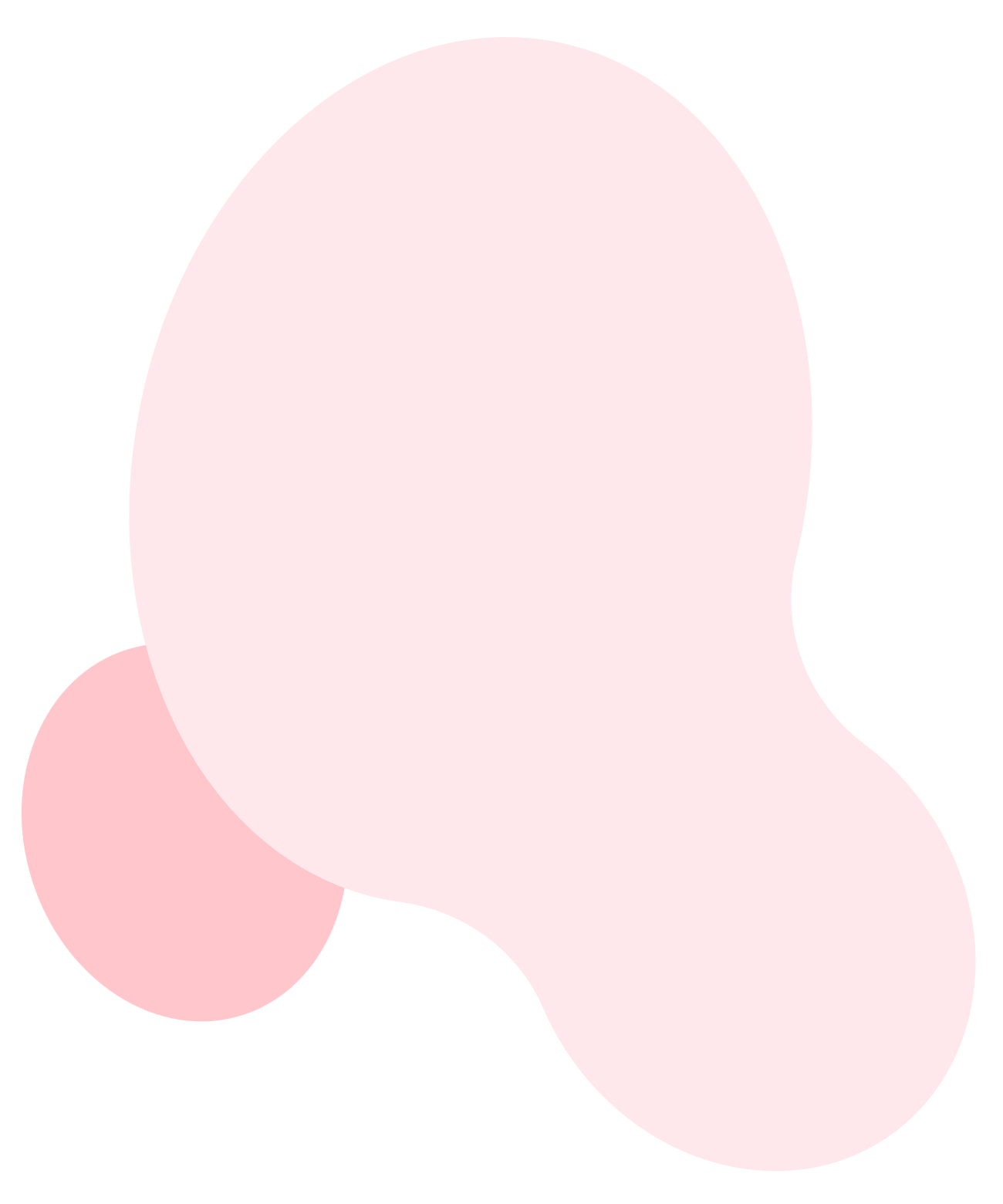 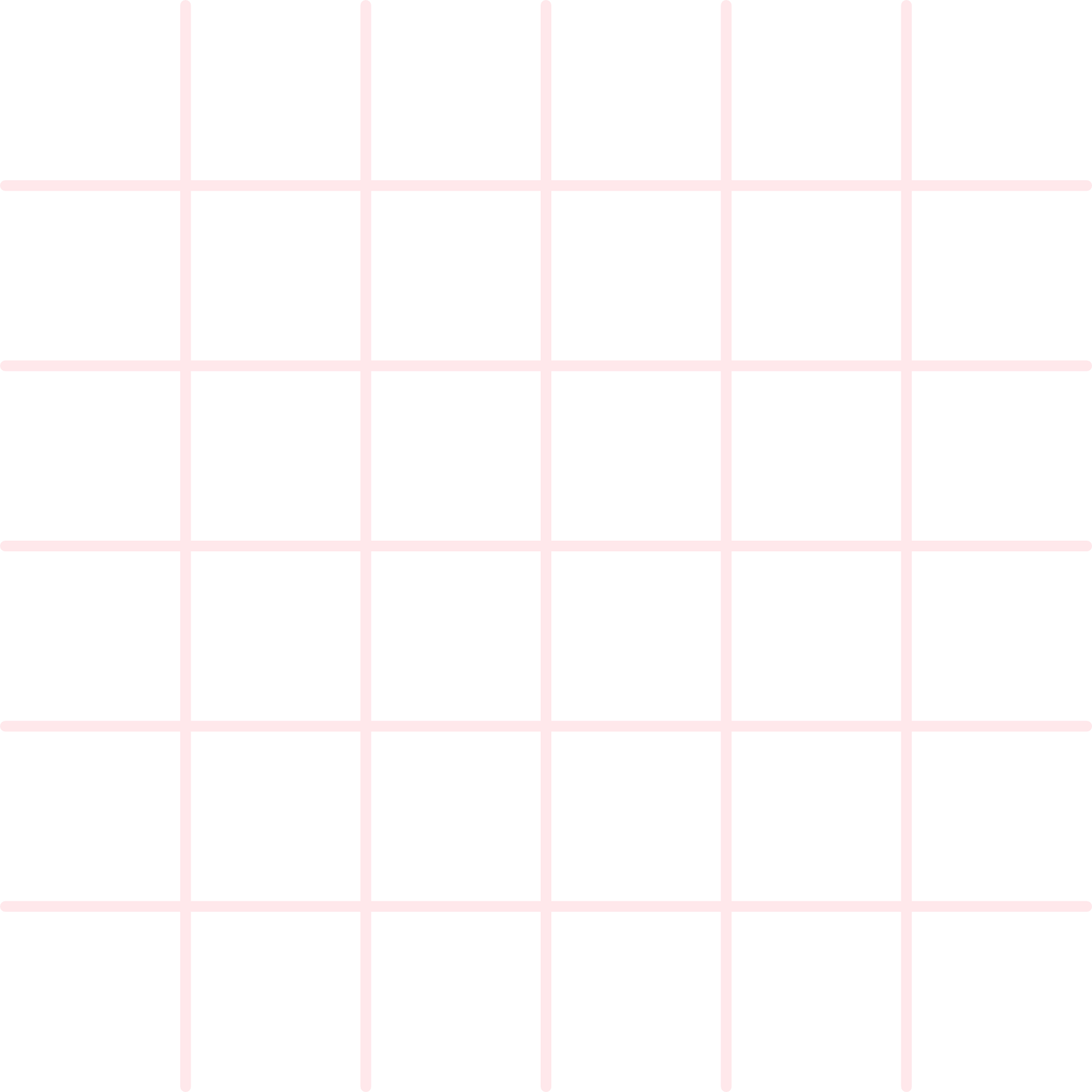 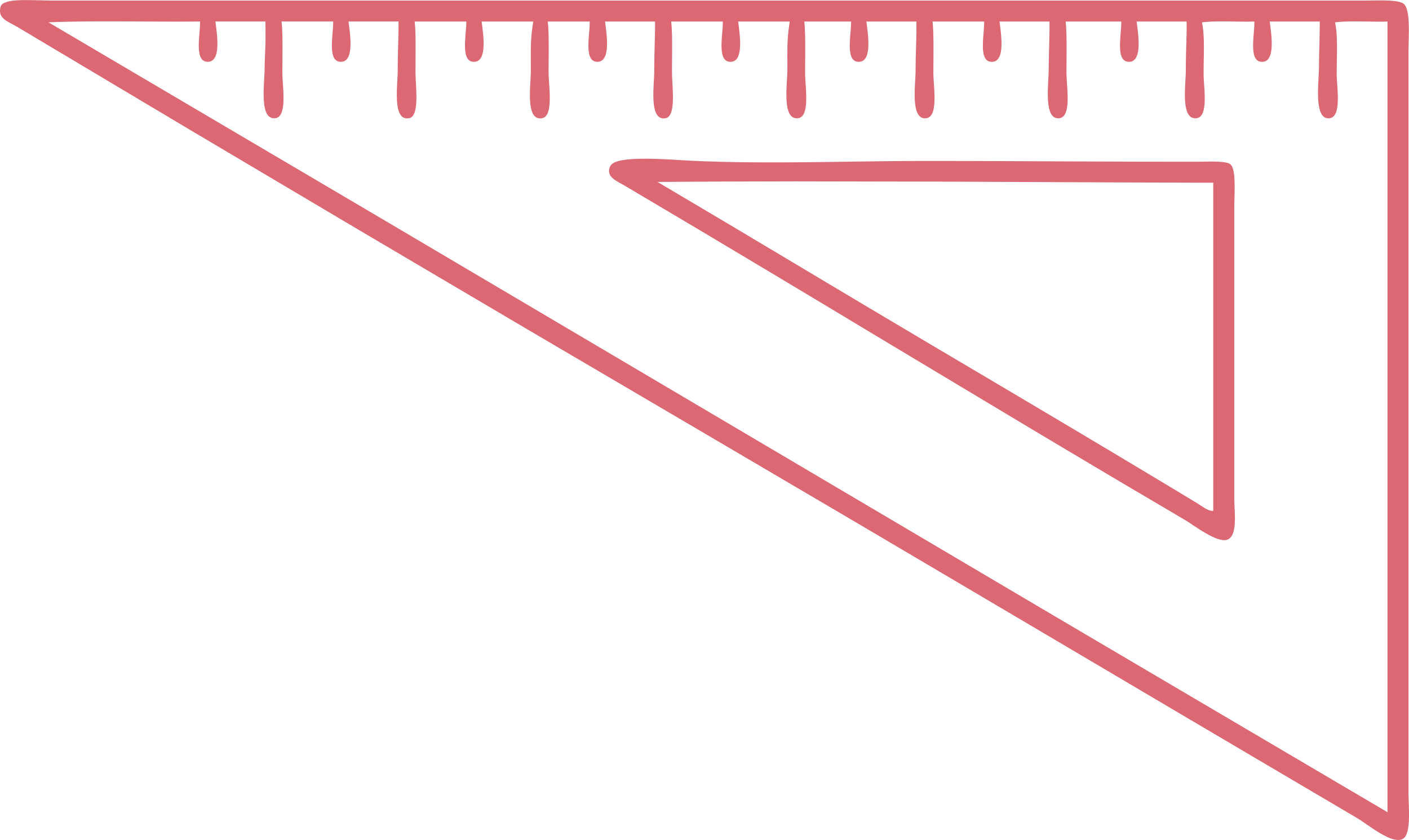 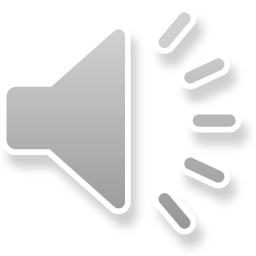 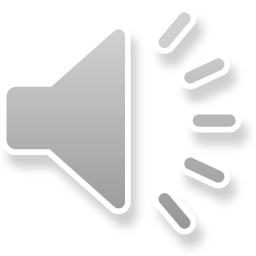 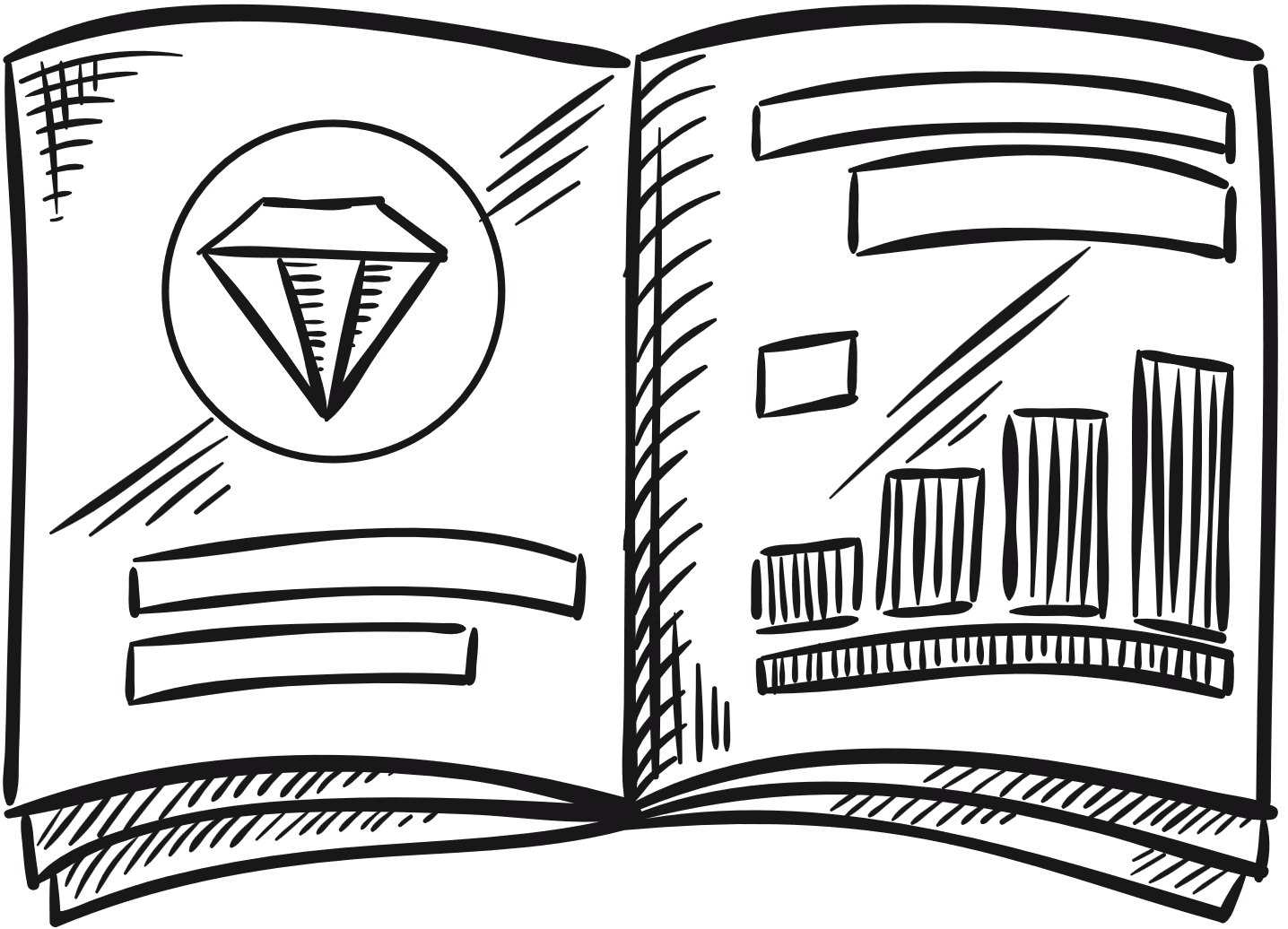 TRÒ CHƠI TRẮC NGHIỆM
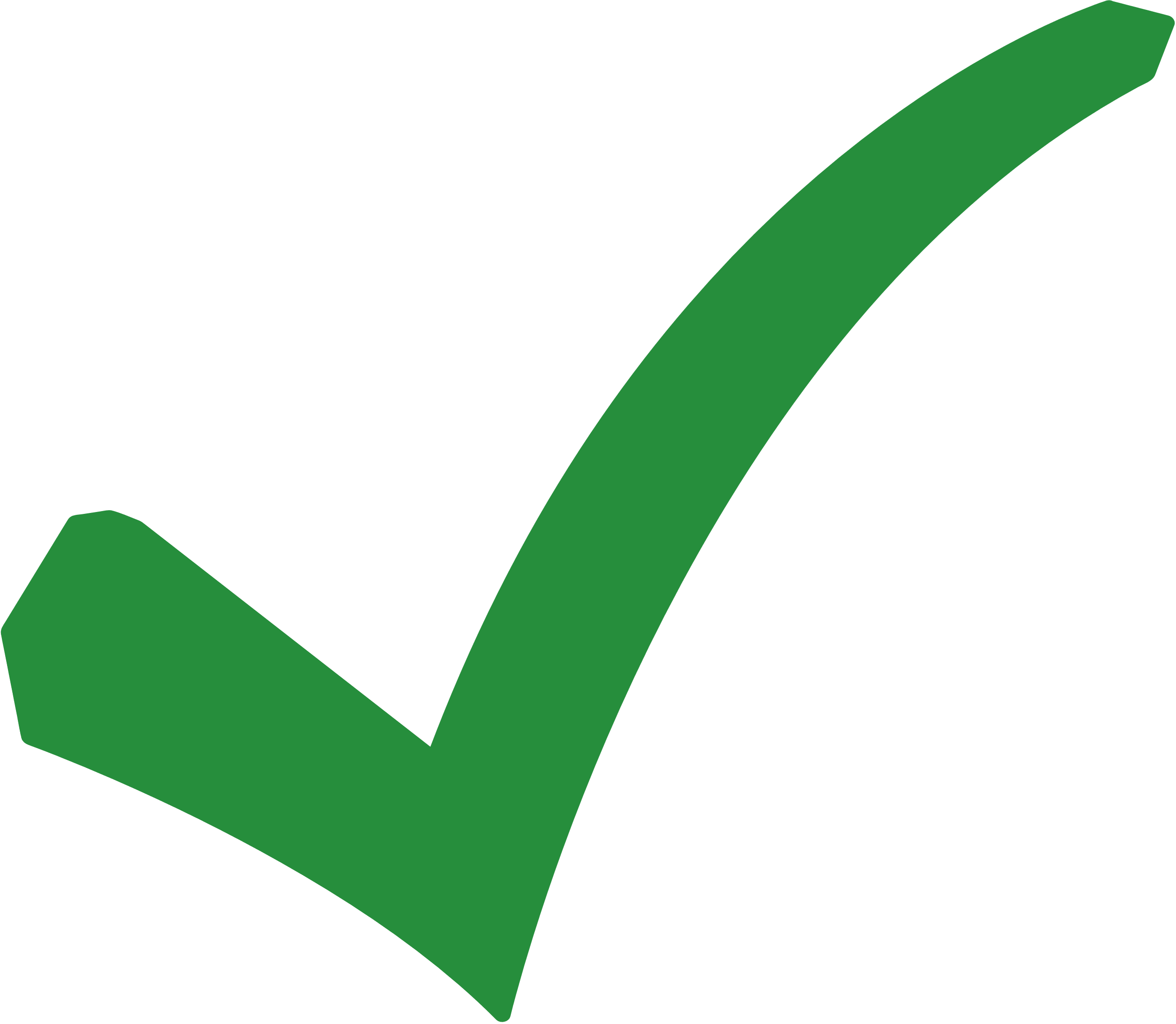 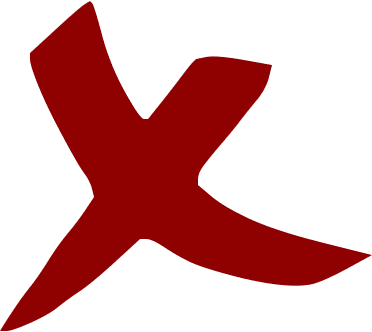 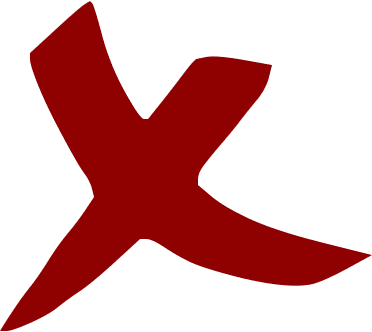 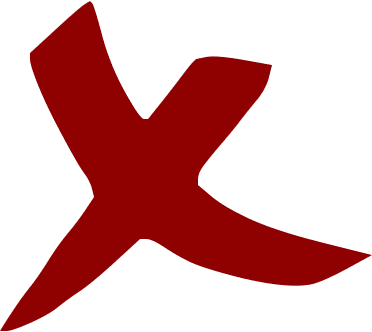 GV chọn đáp án đúng bằng cách bấm vào từng ô đáp án
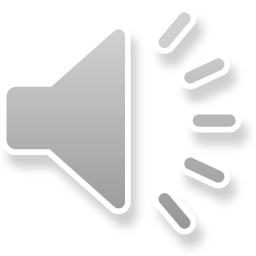 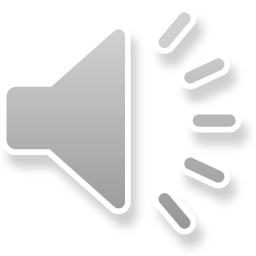 TRÒ CHƠI TRẮC NGHIỆM
C. Góc MPN
A. Góc HPN
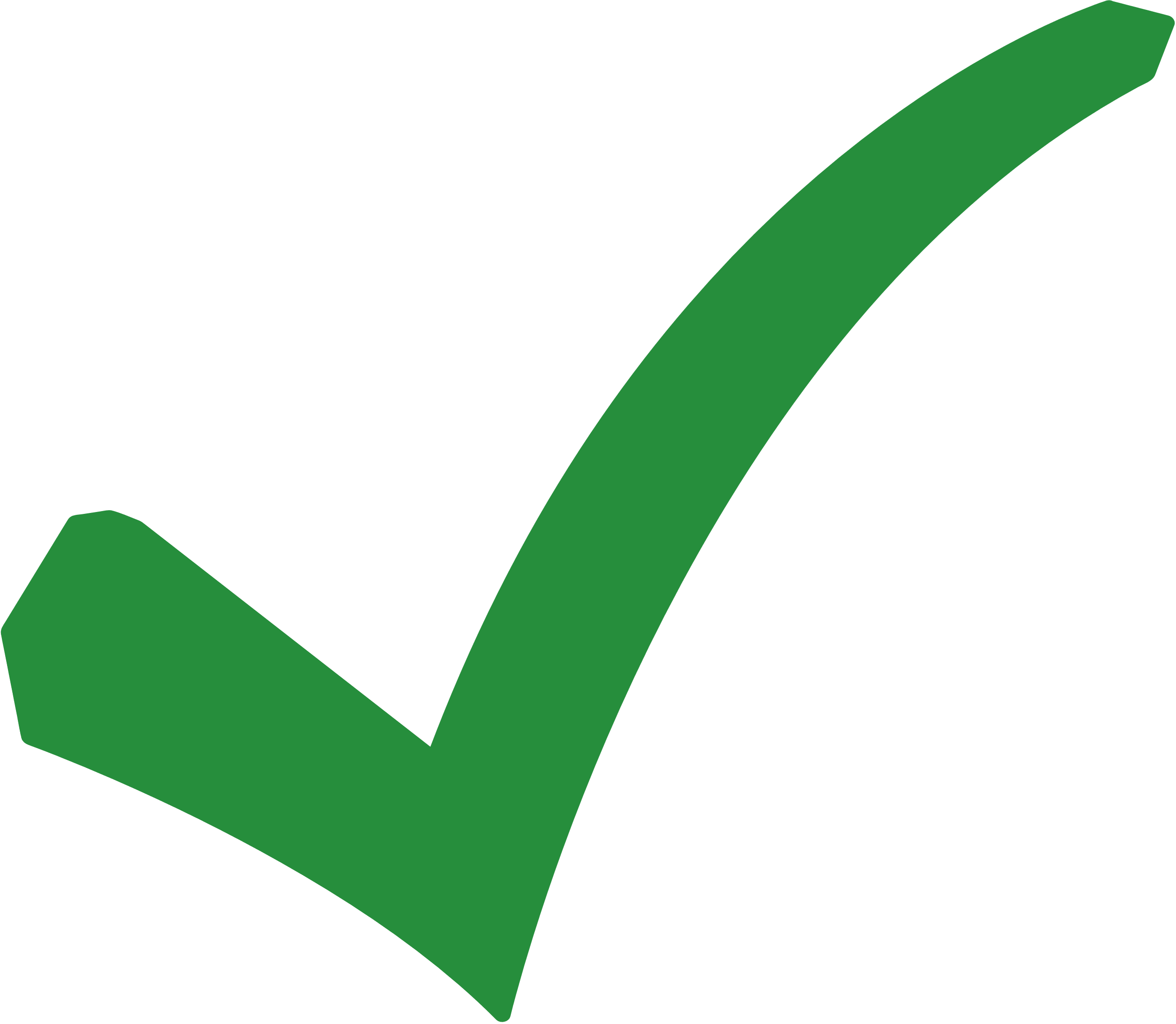 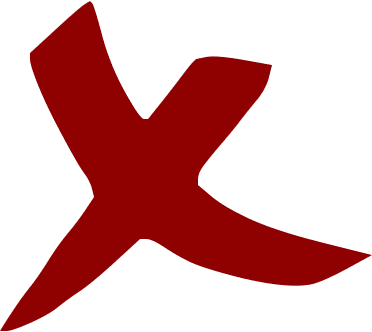 B. Góc NMP
D. Góc NHP
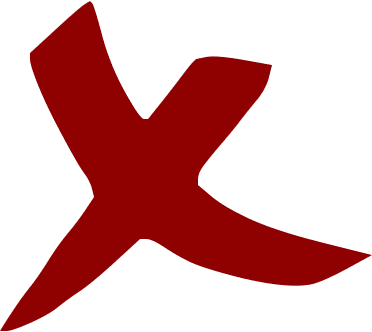 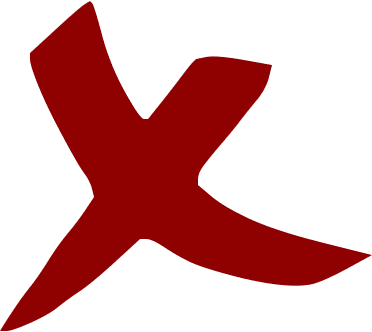 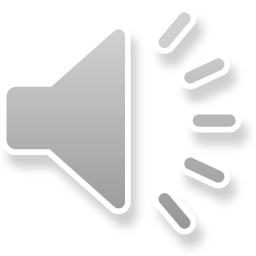 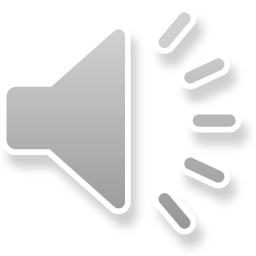 TRÒ CHƠI TRẮC NGHIỆM
C. 3
A. 1
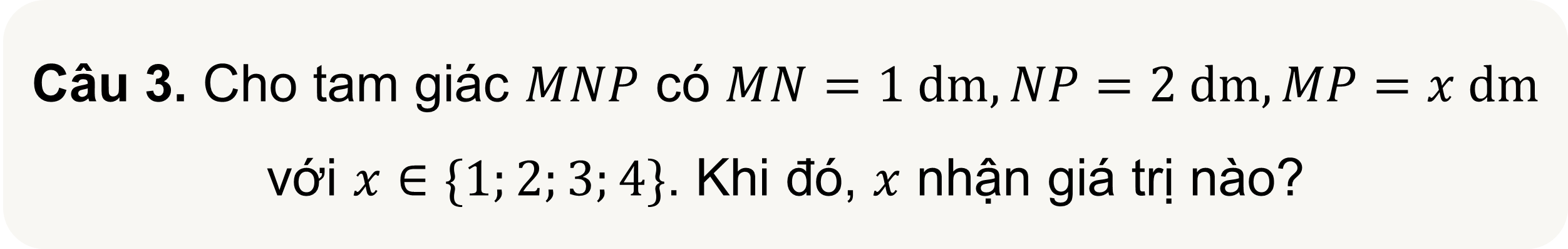 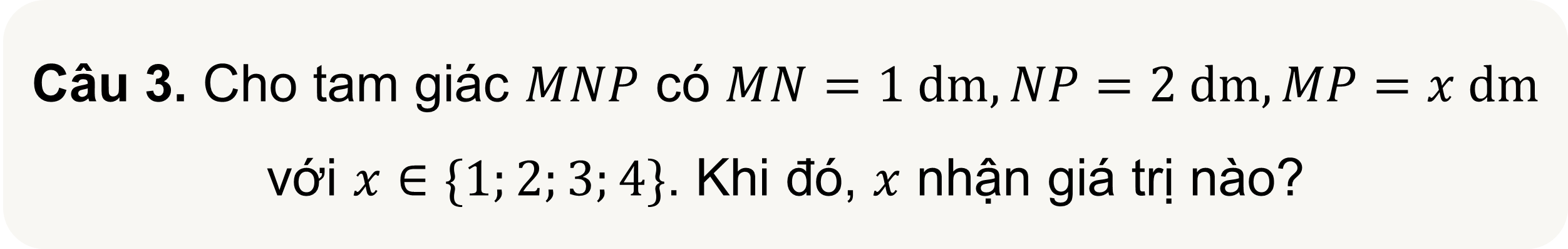 D. 4
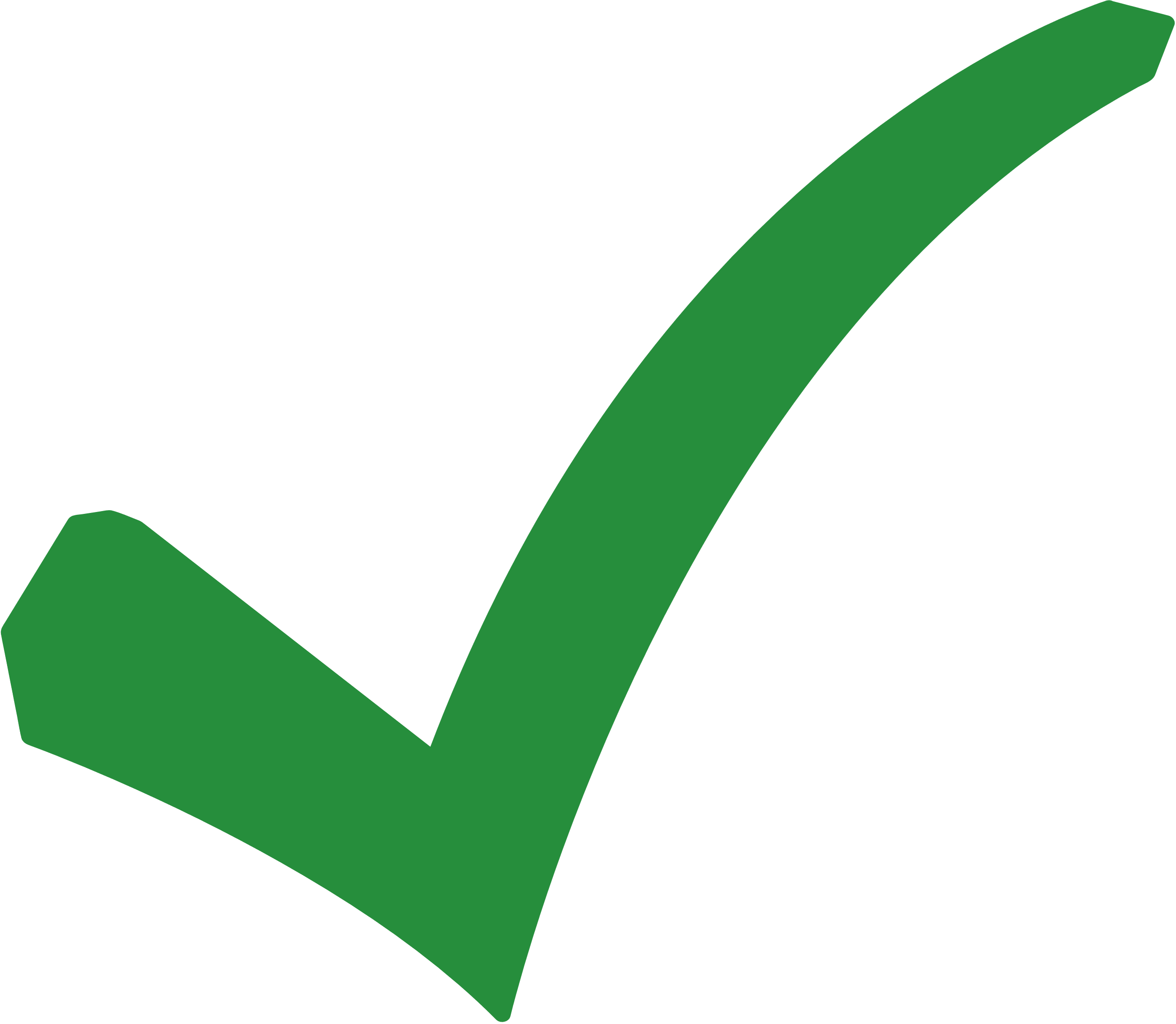 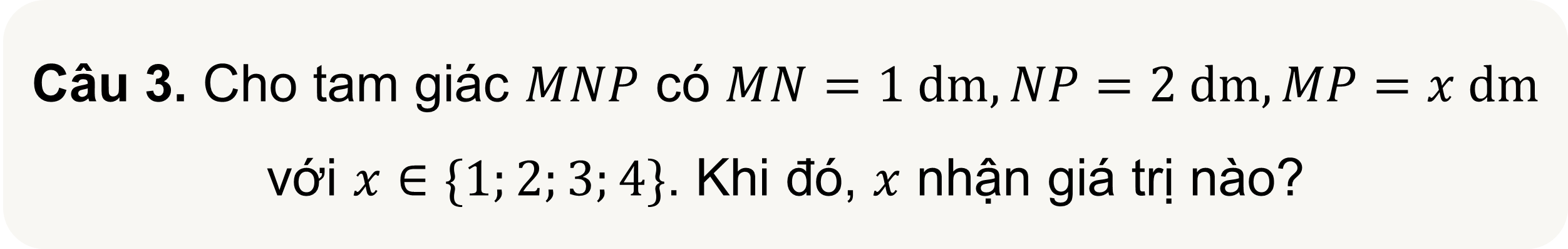 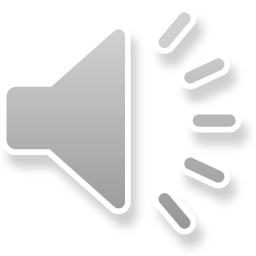 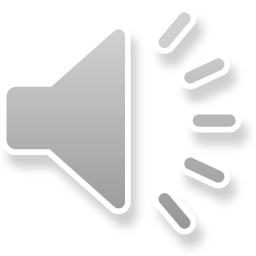 TRÒ CHƠI TRẮC NGHIỆM
B. AB = MP
A. AC = MN
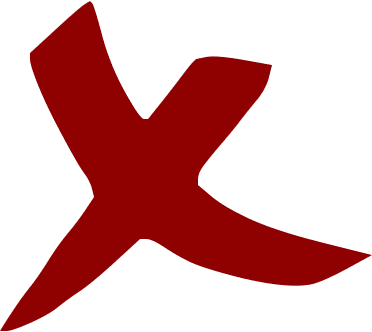 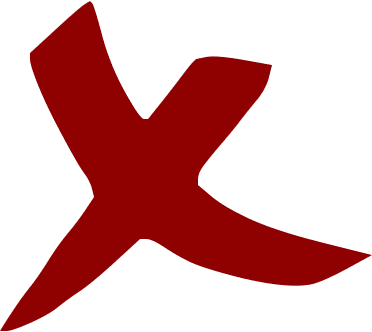 D. AB = MN
C. BC = NP
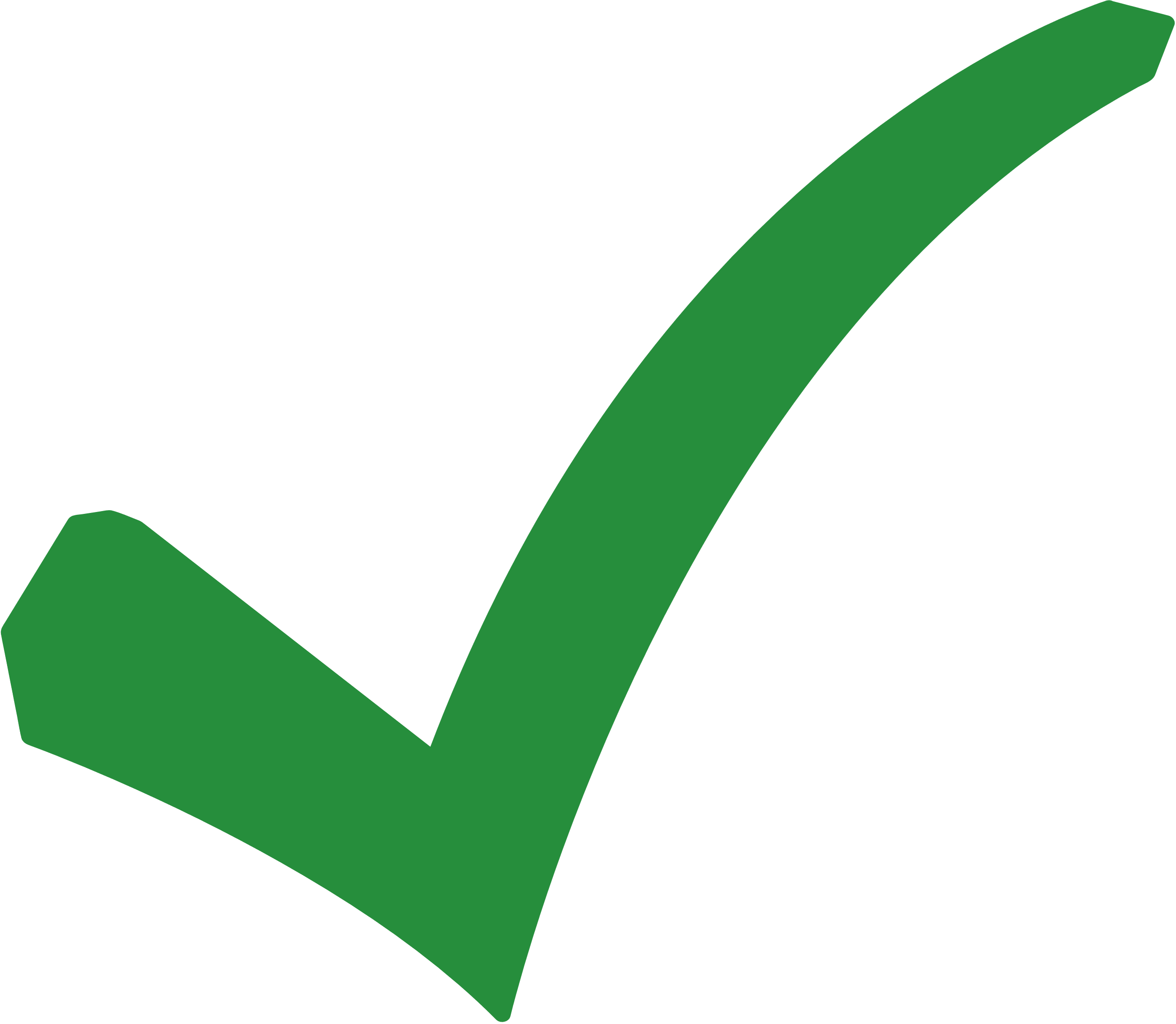 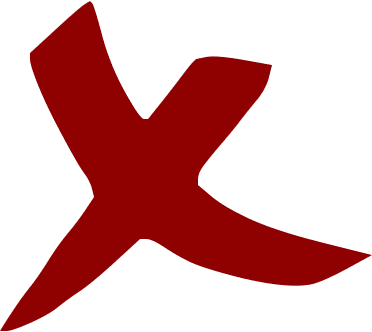 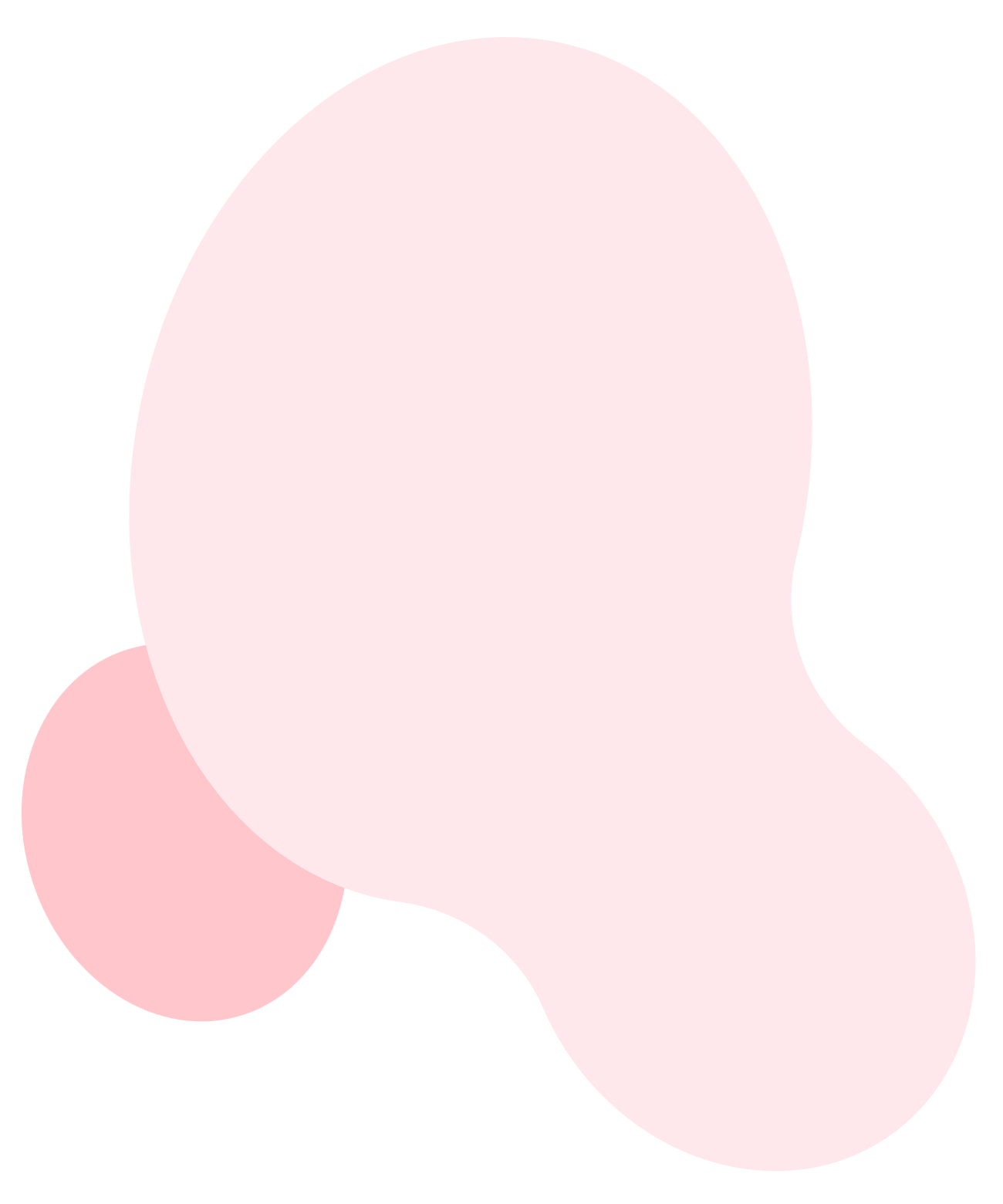 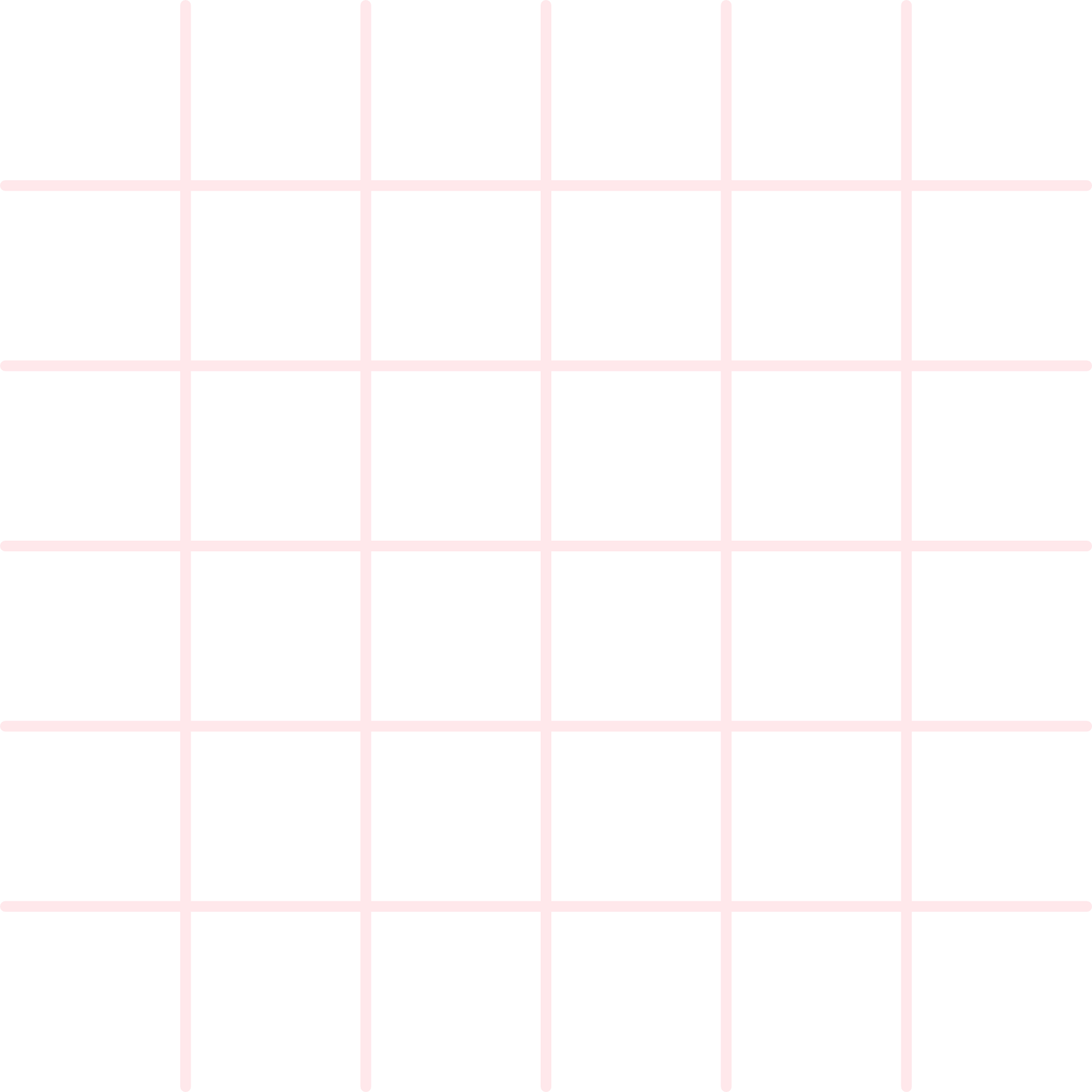 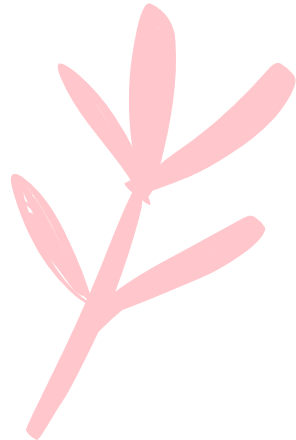 LUYỆN TẬP
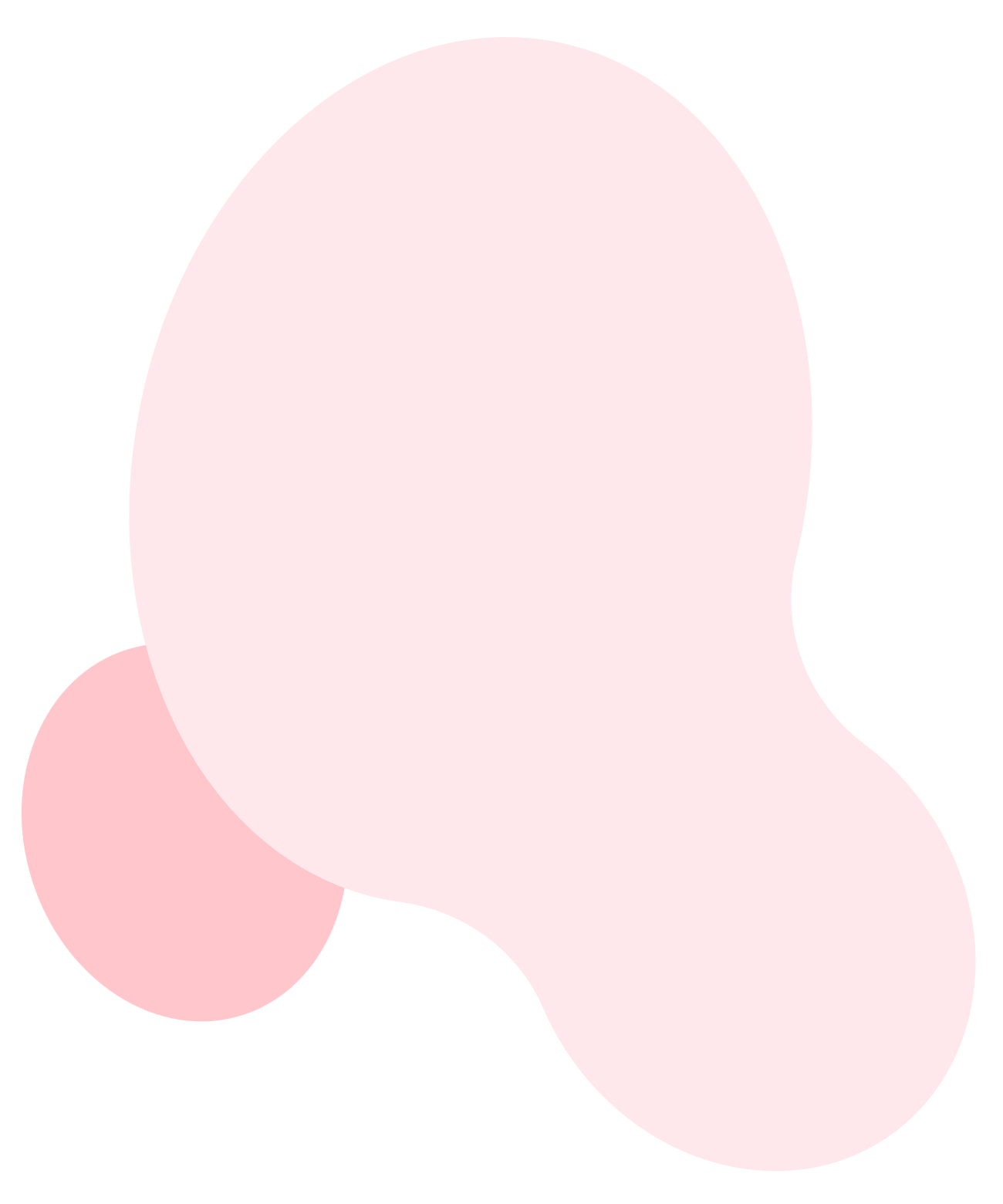 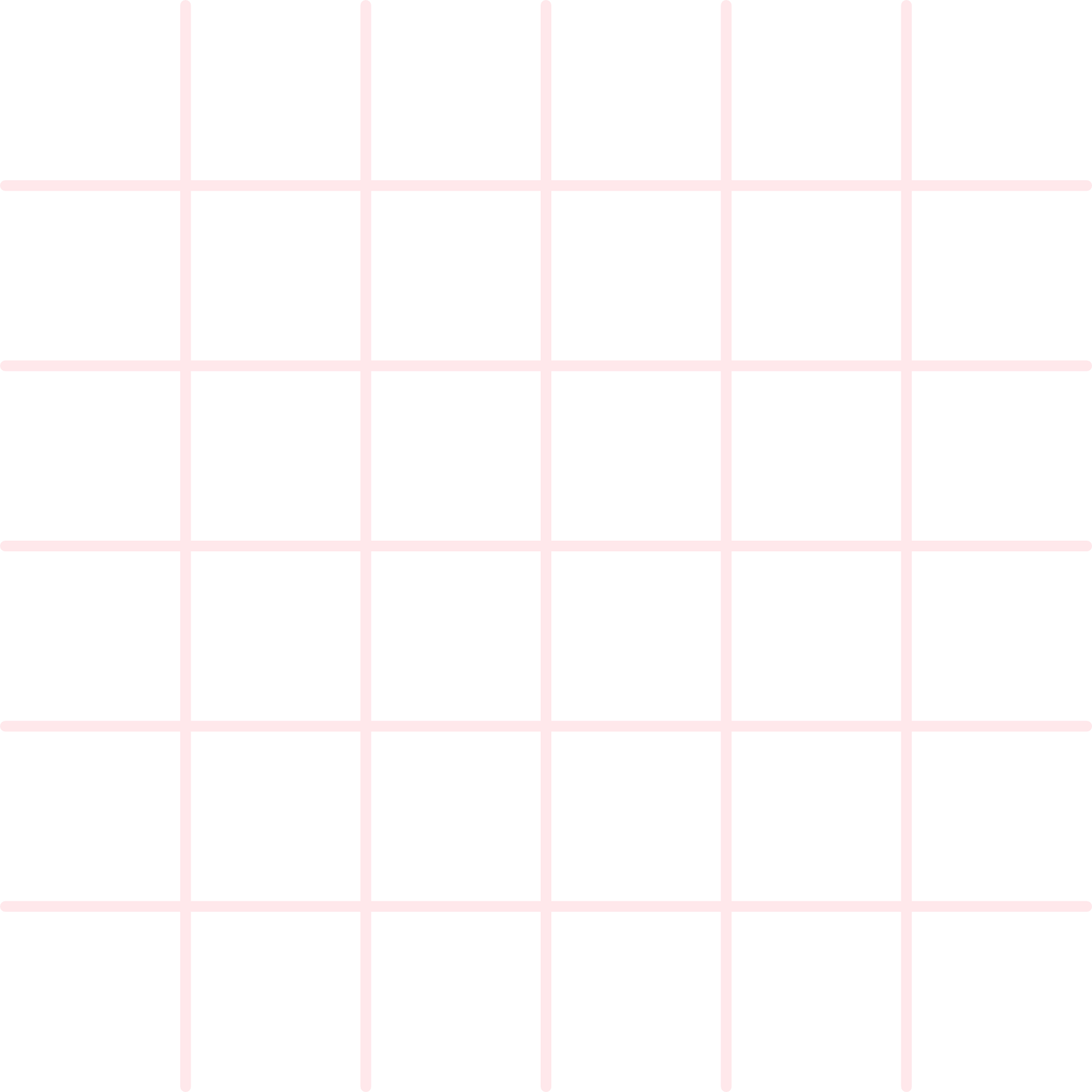 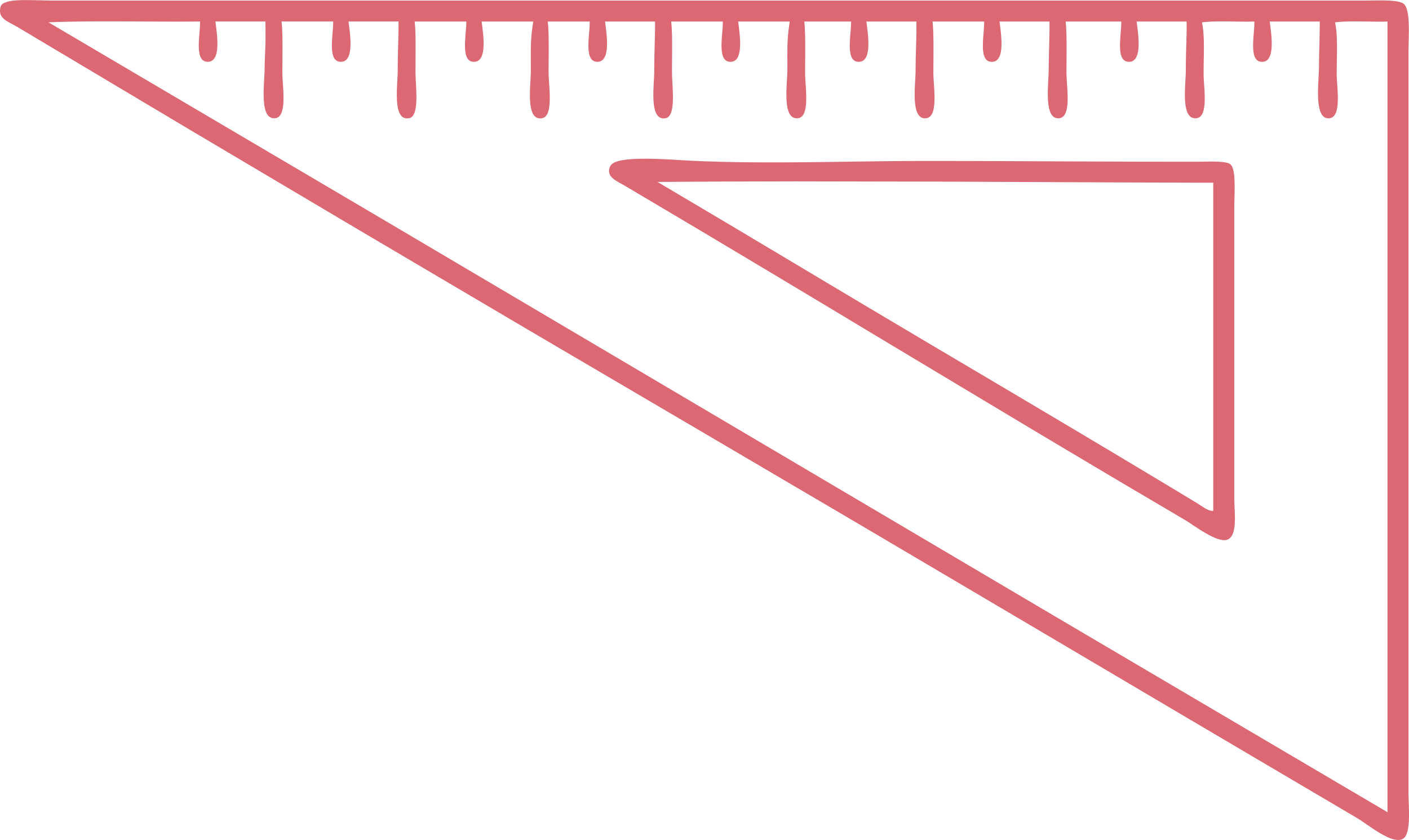 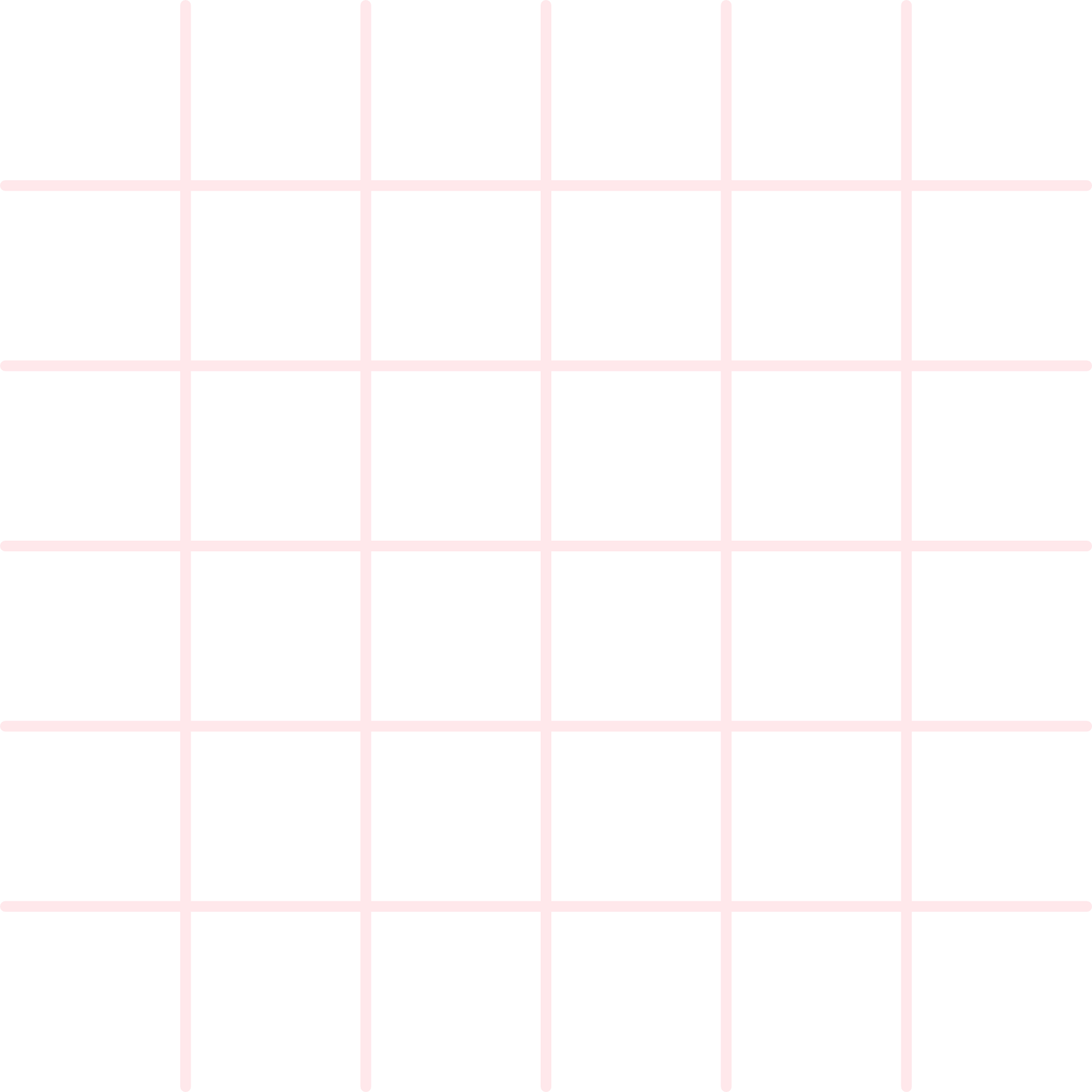 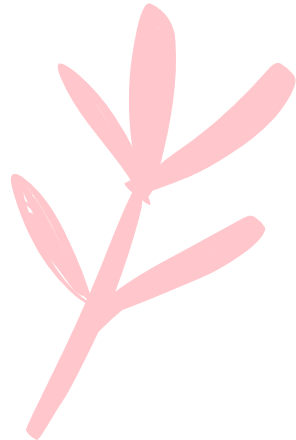 Bài 1.
Giải
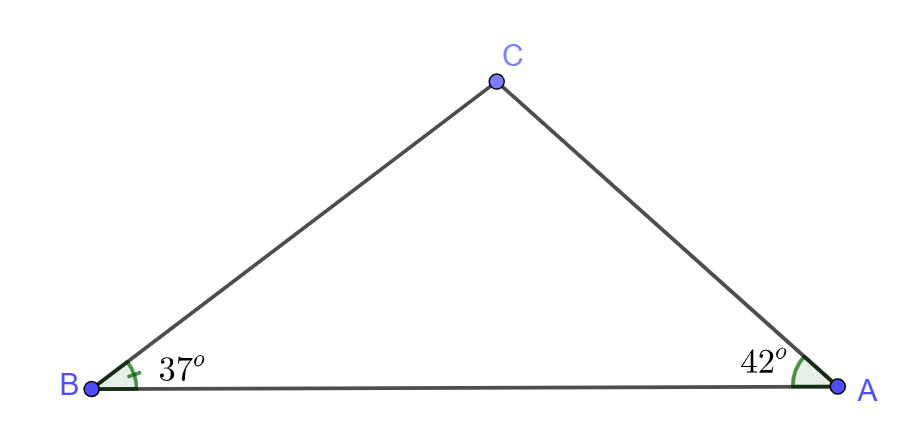 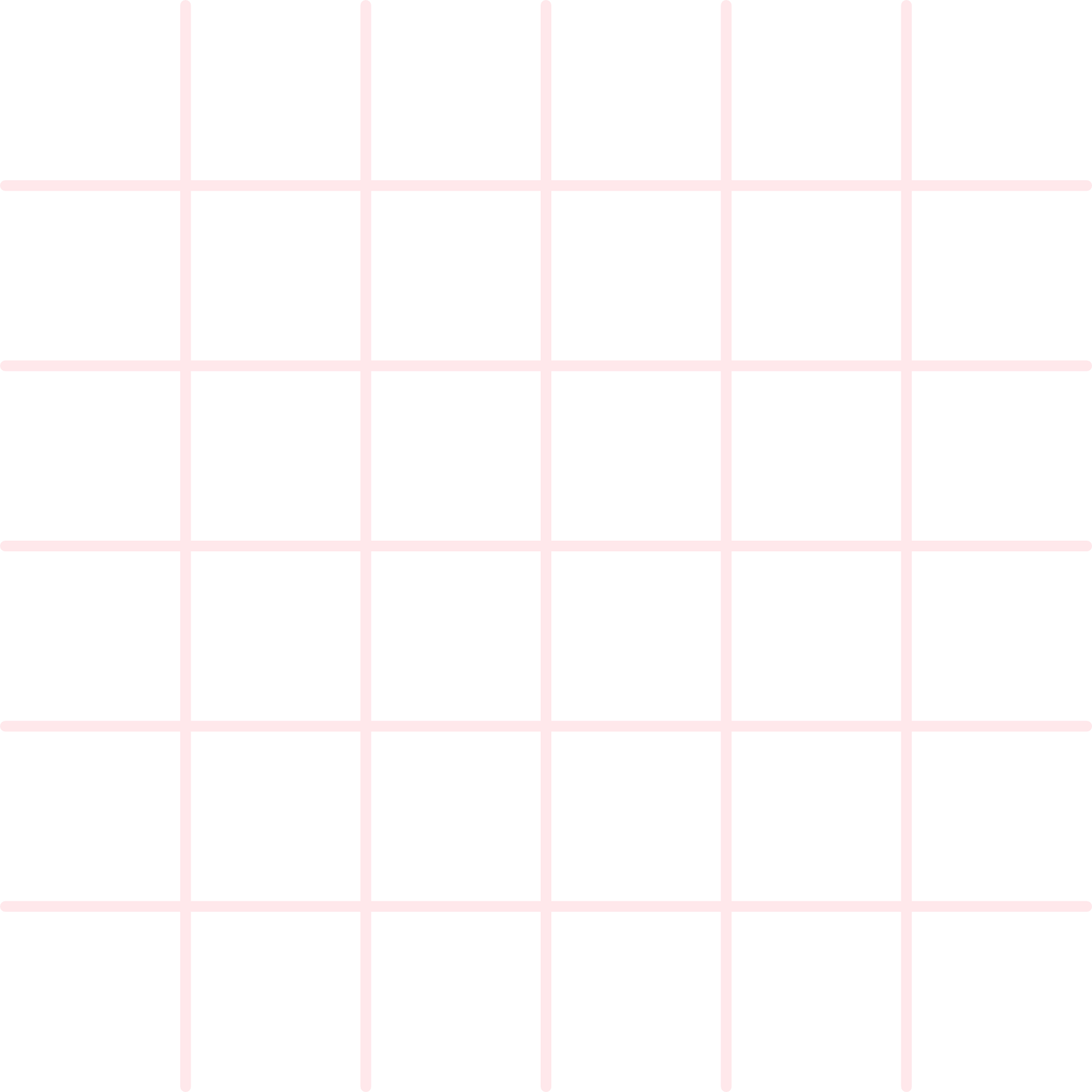 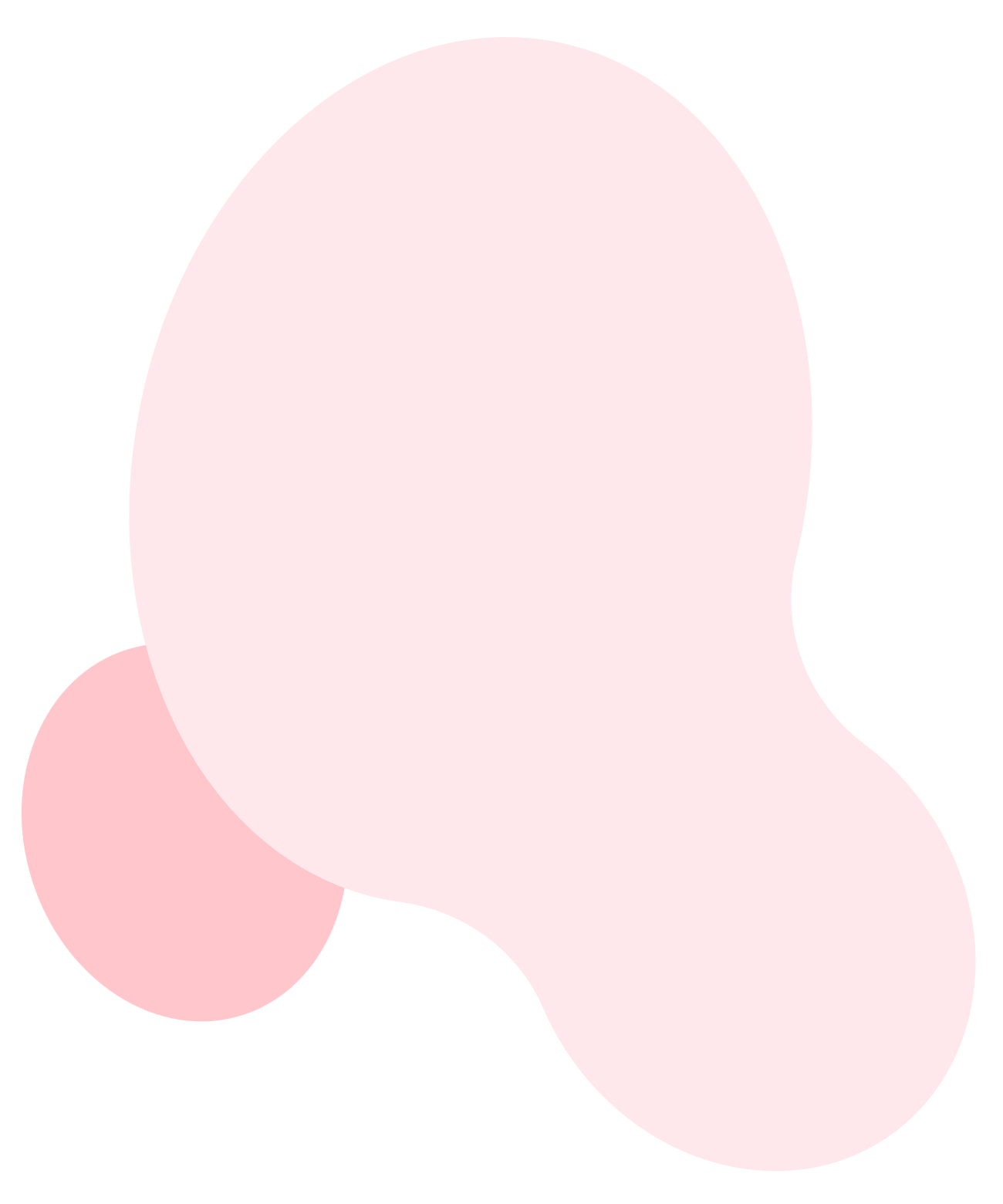 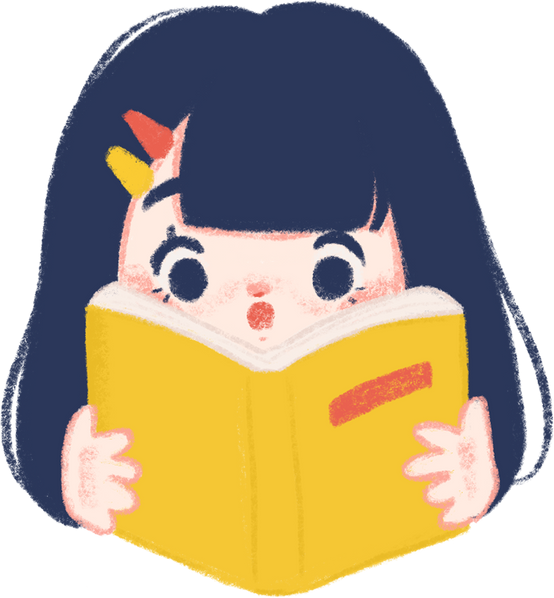 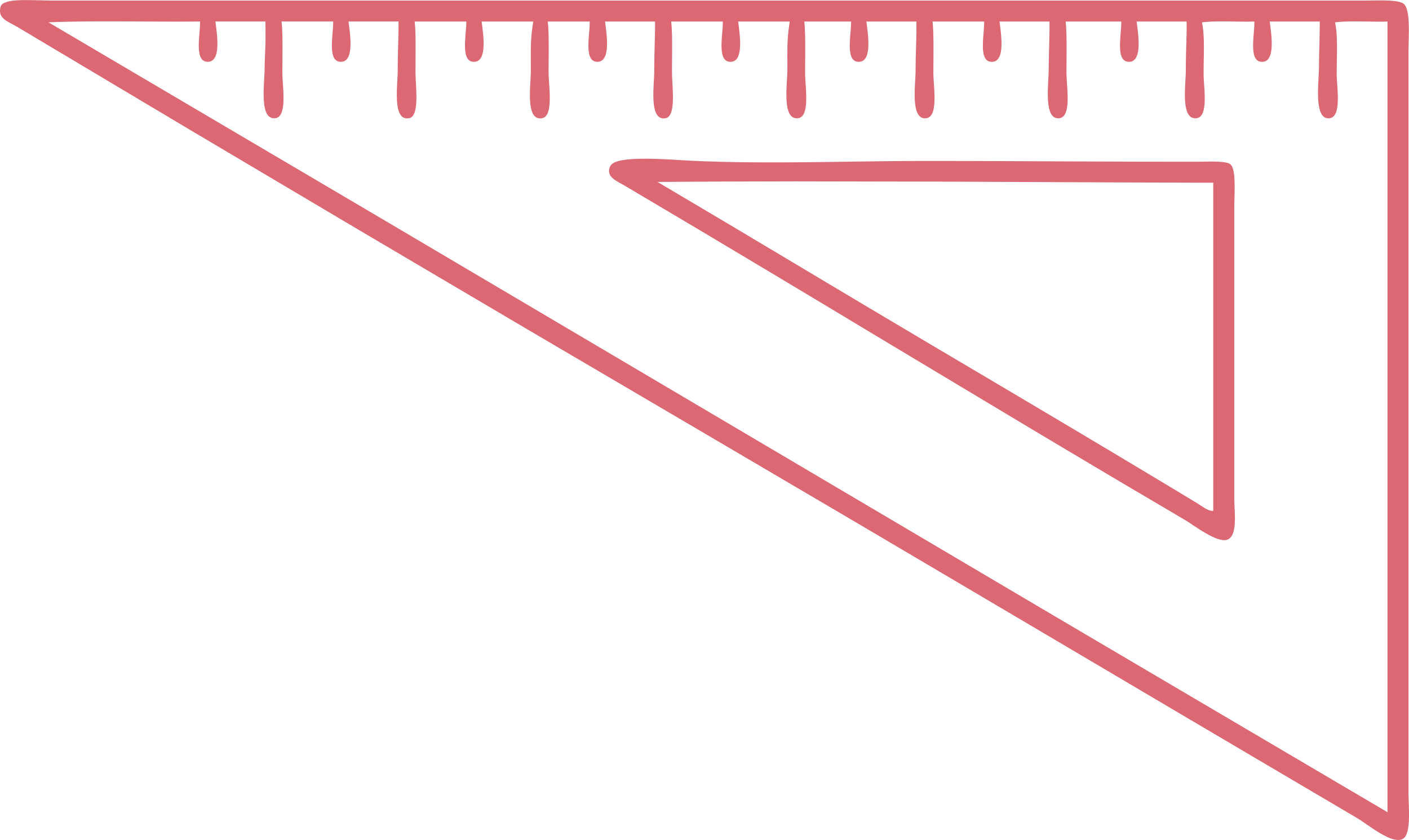 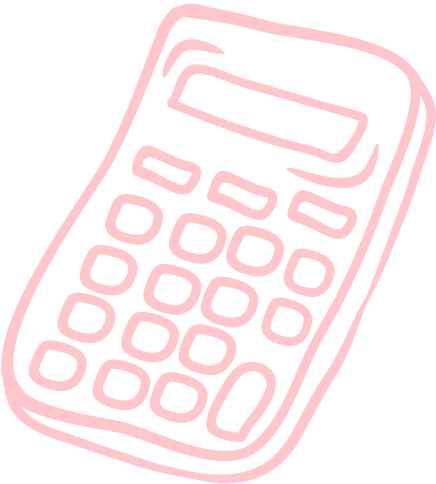 Bài 2.
Giải
Tam giác ABO có OA = AB = BO nên tam giác ABO đều.
Do đó x = 60°.
Tam giác OAC có OA = OC nên        tam giác OAC cân tại O.
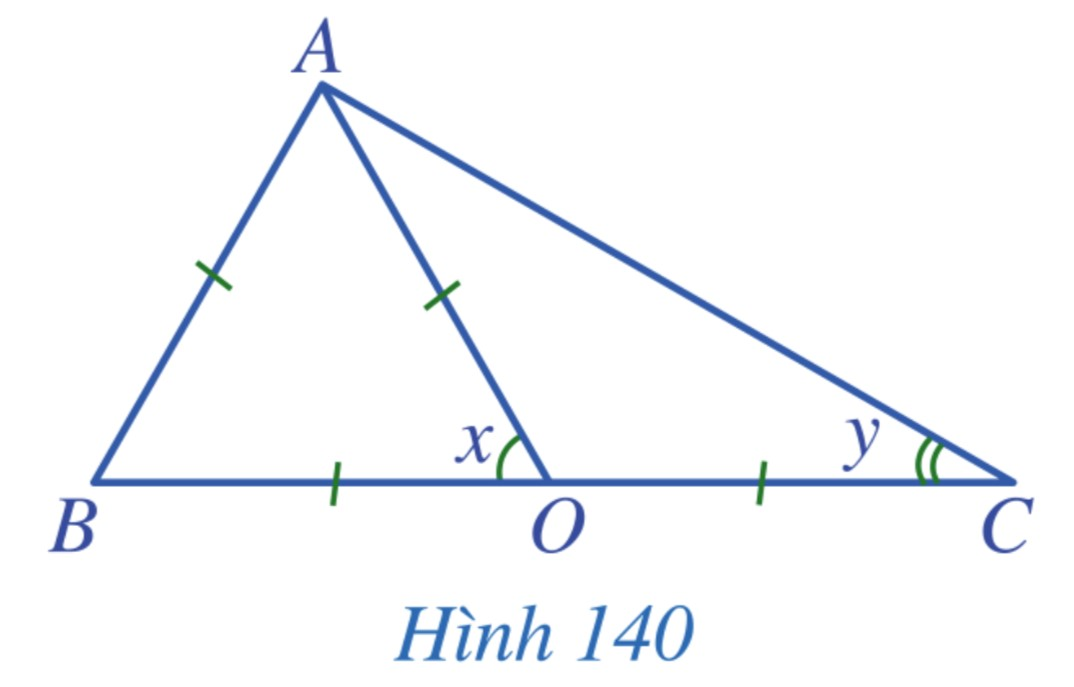 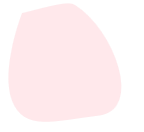 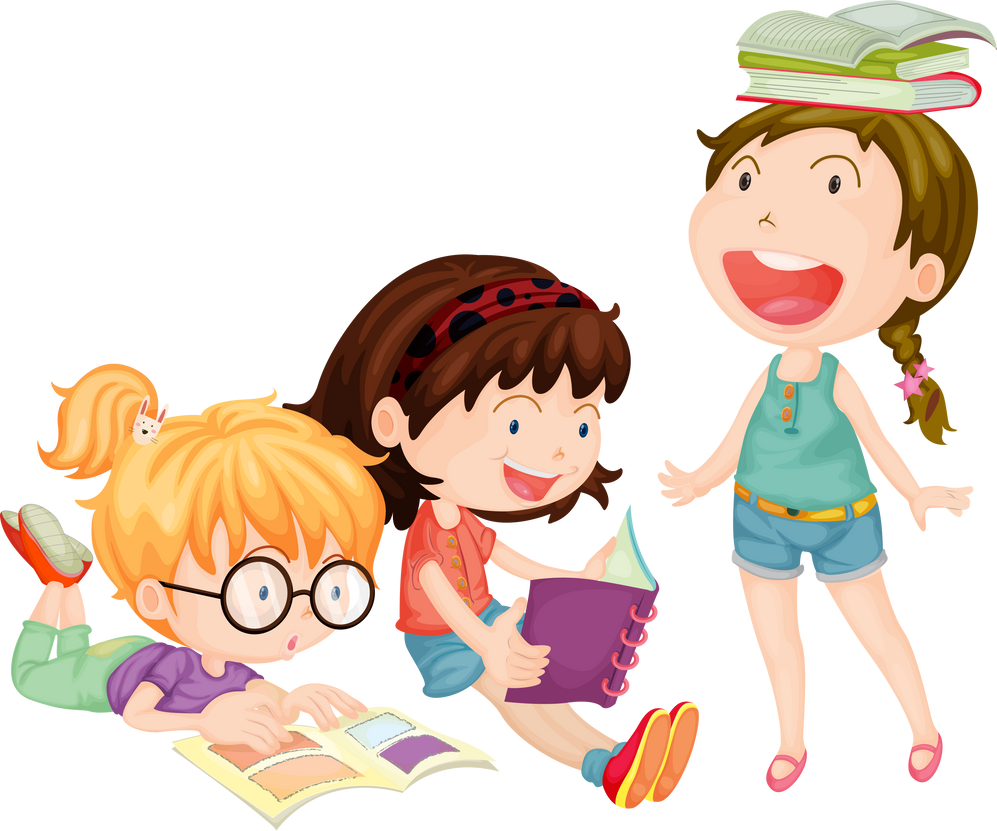 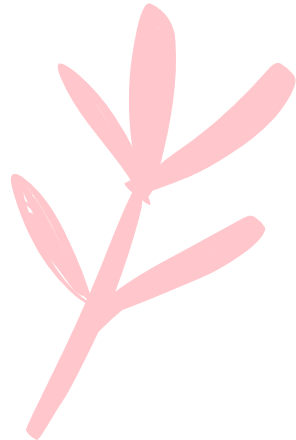 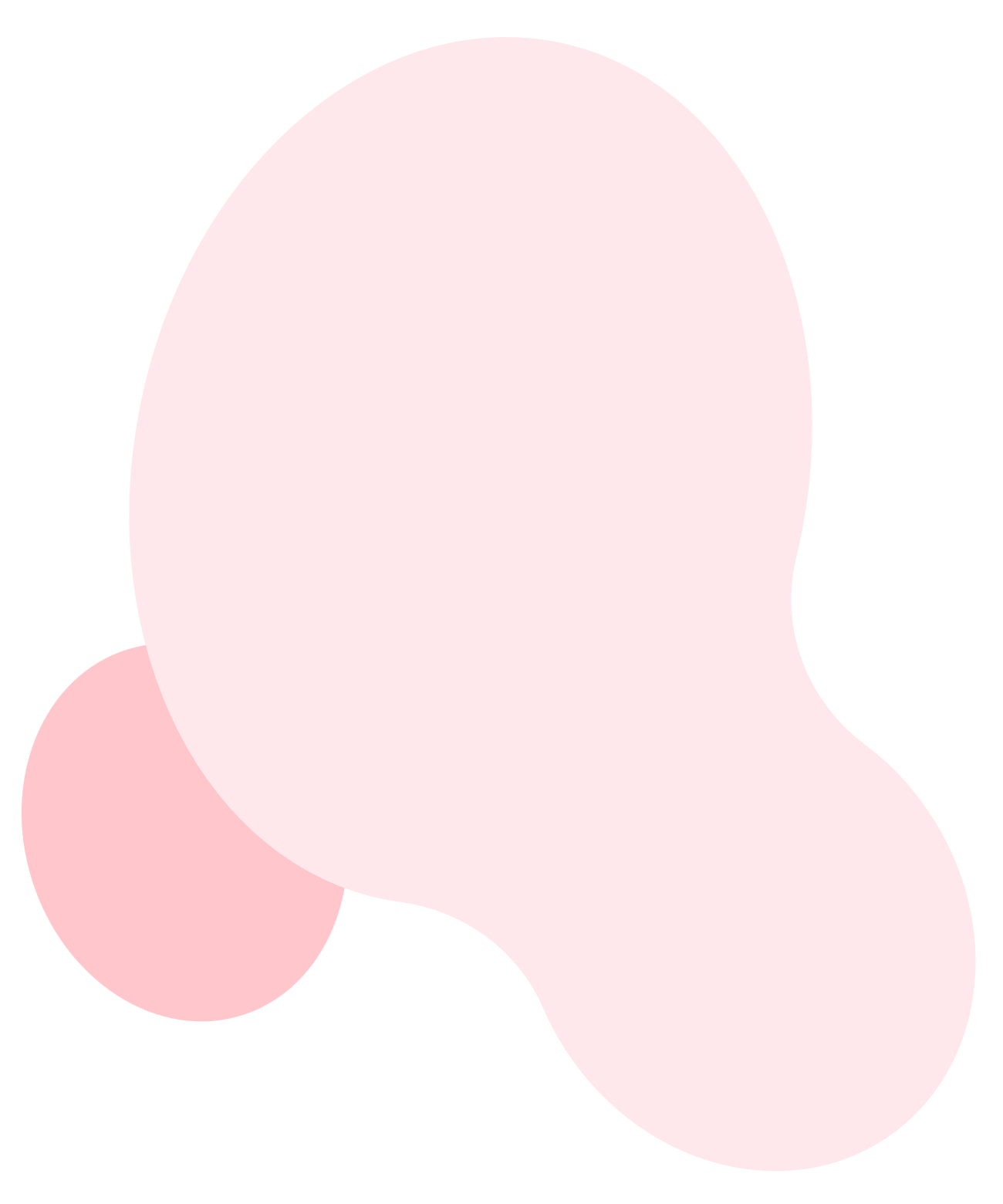 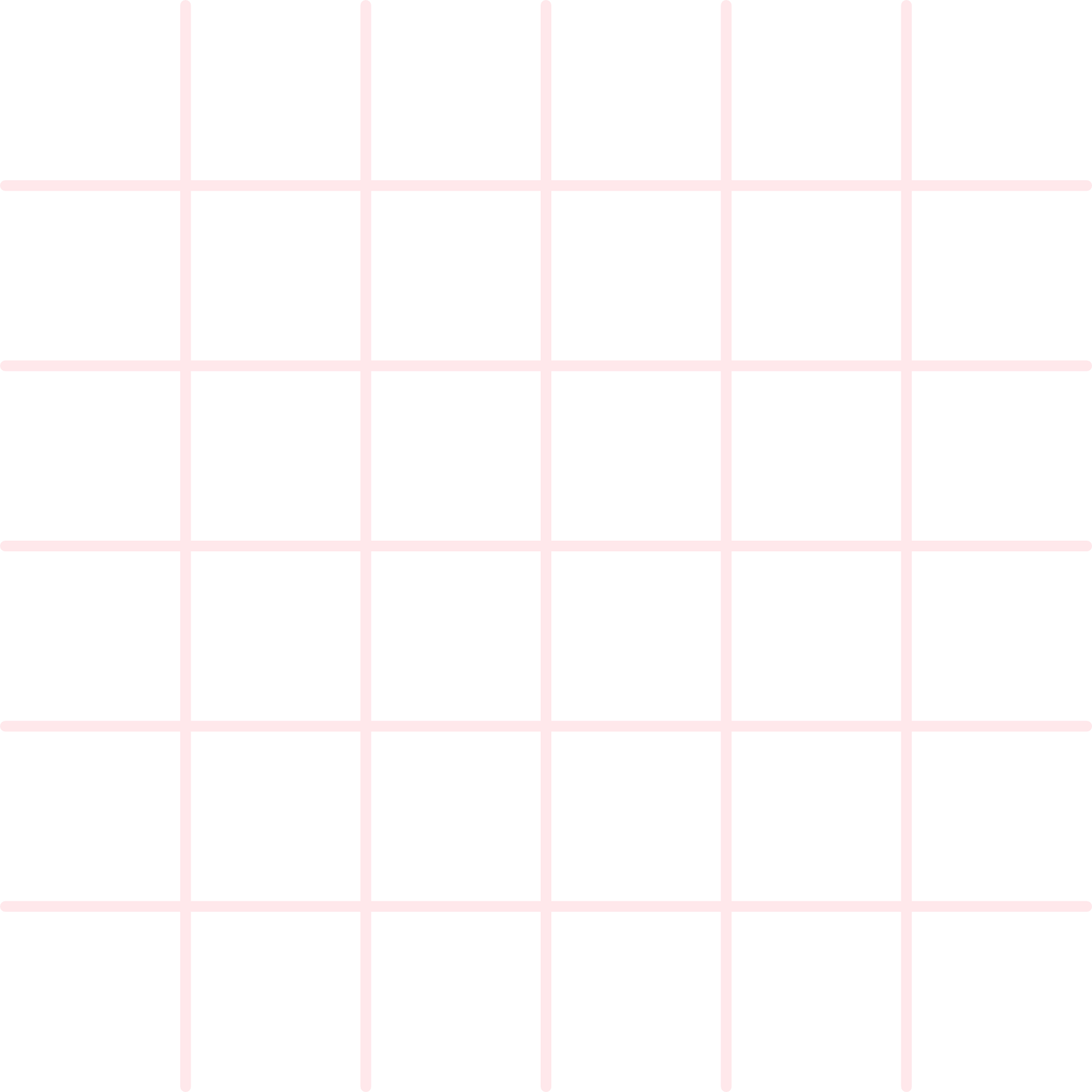 Bài 3.
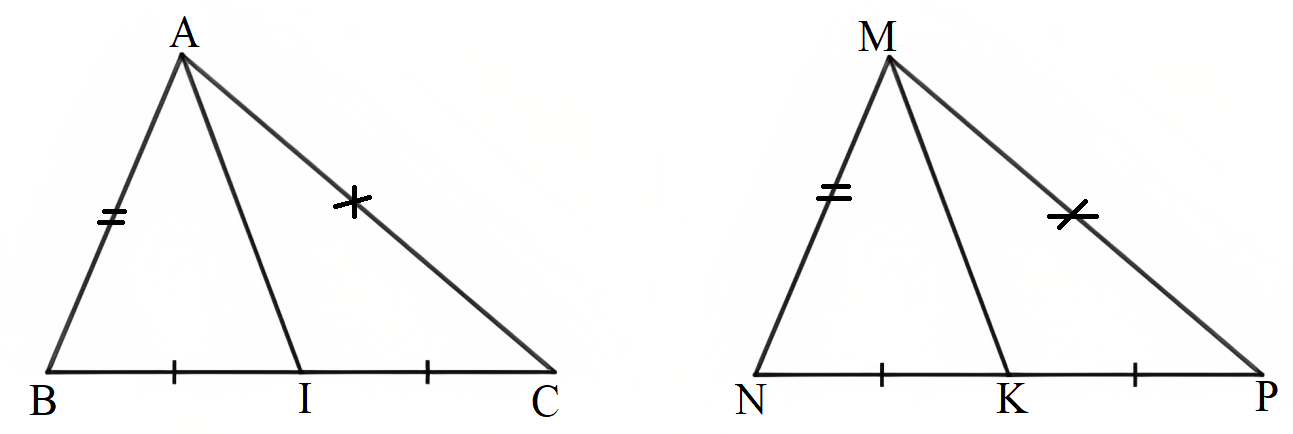 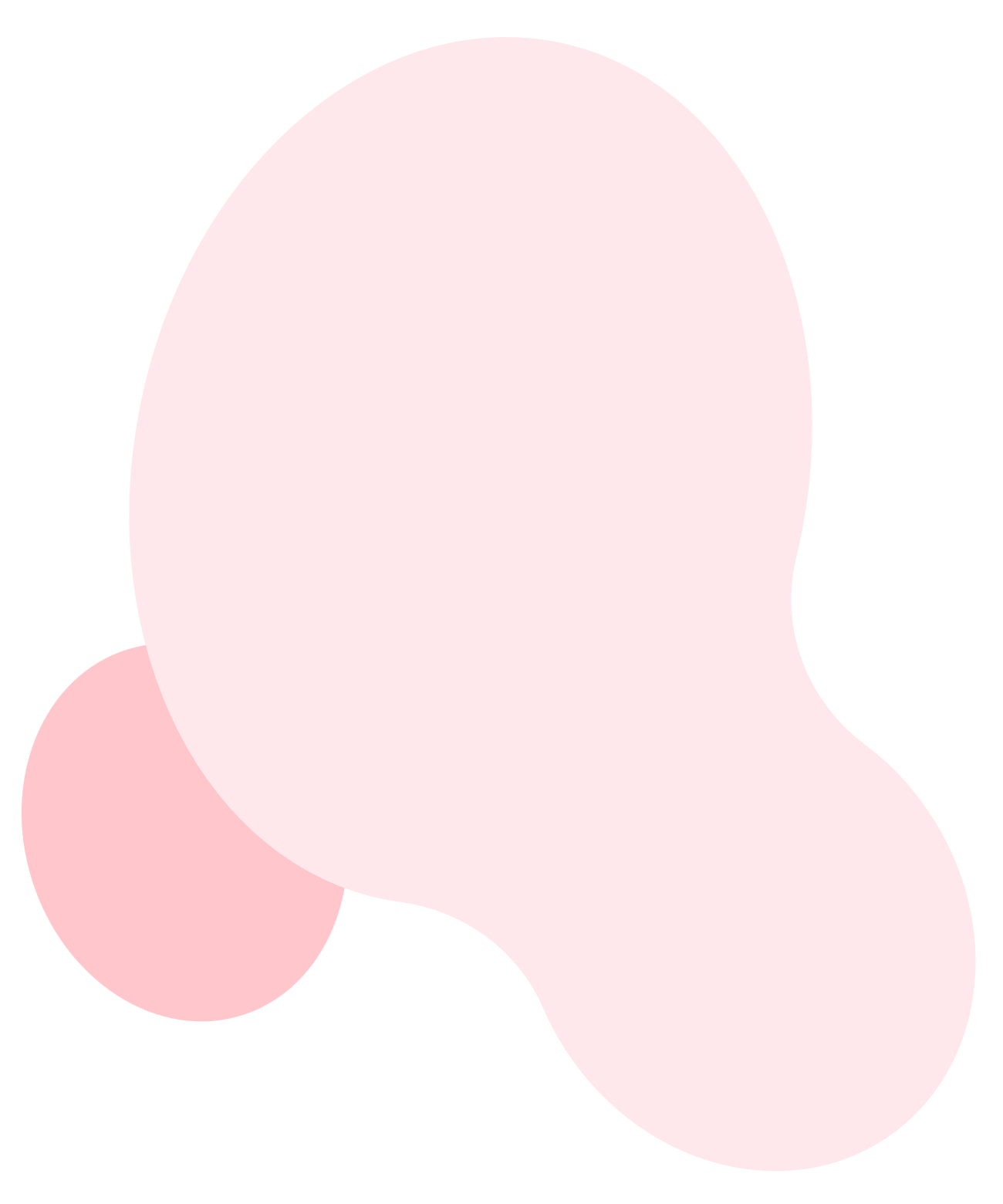 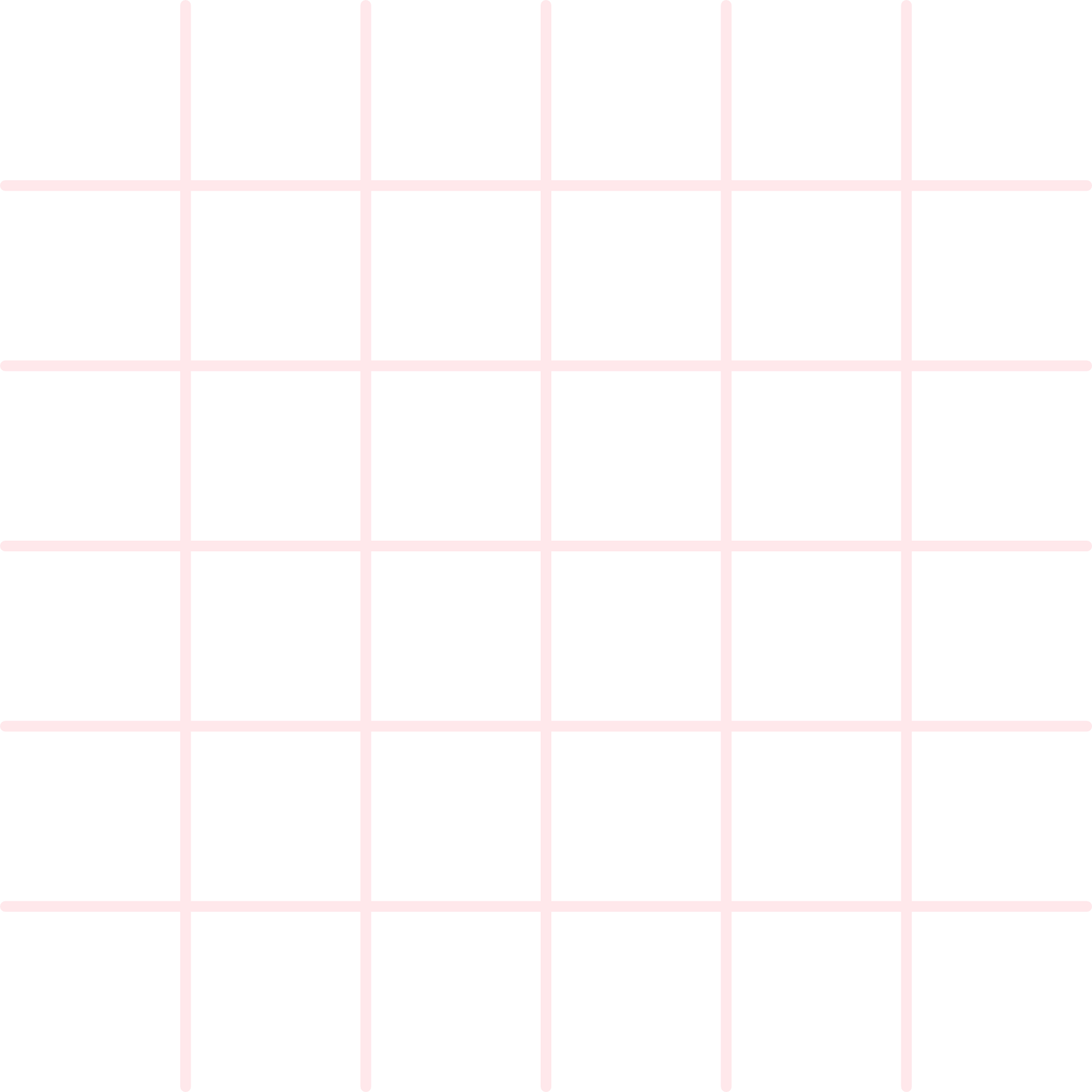 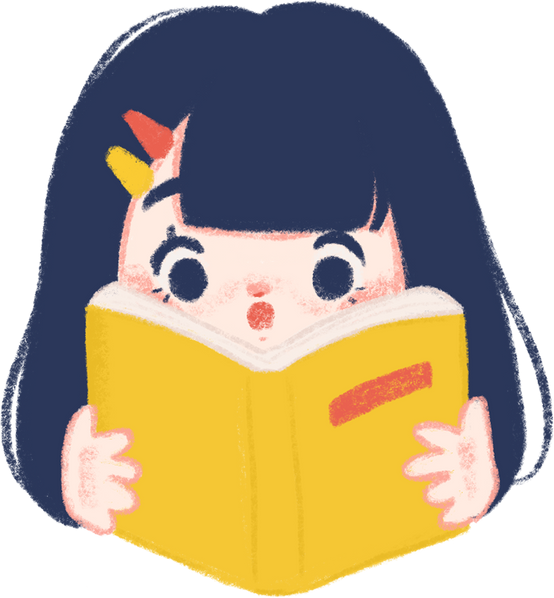 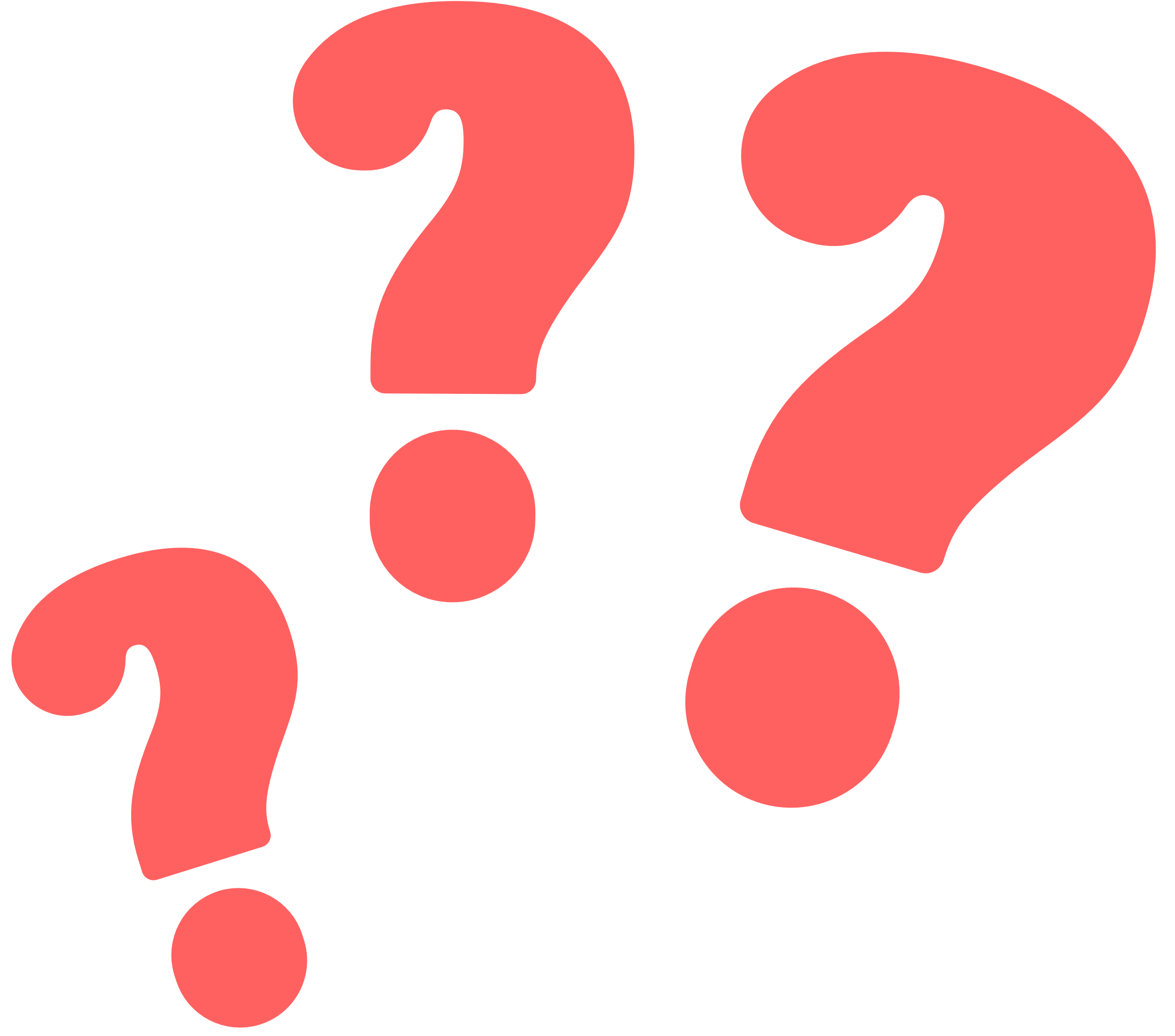 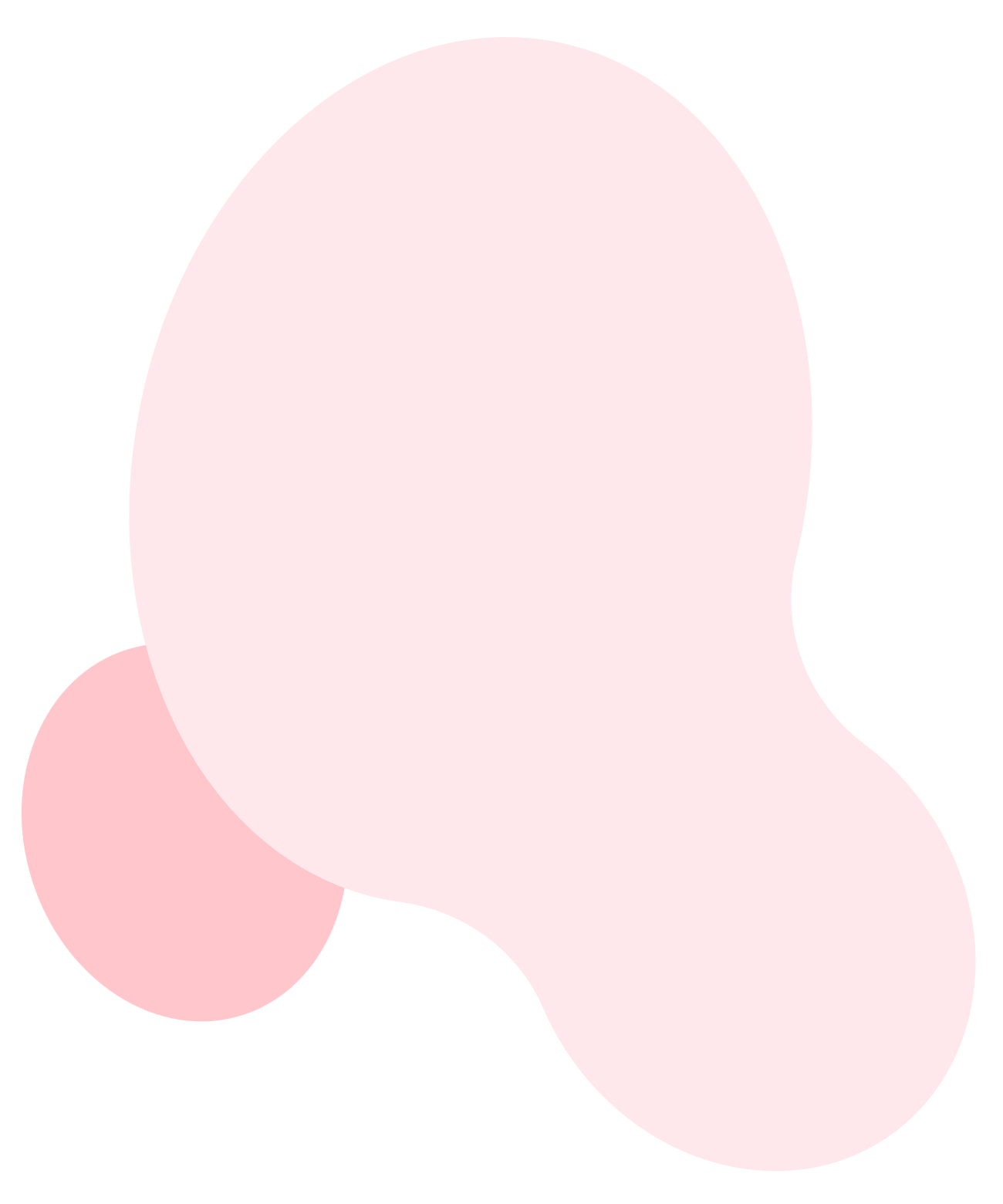 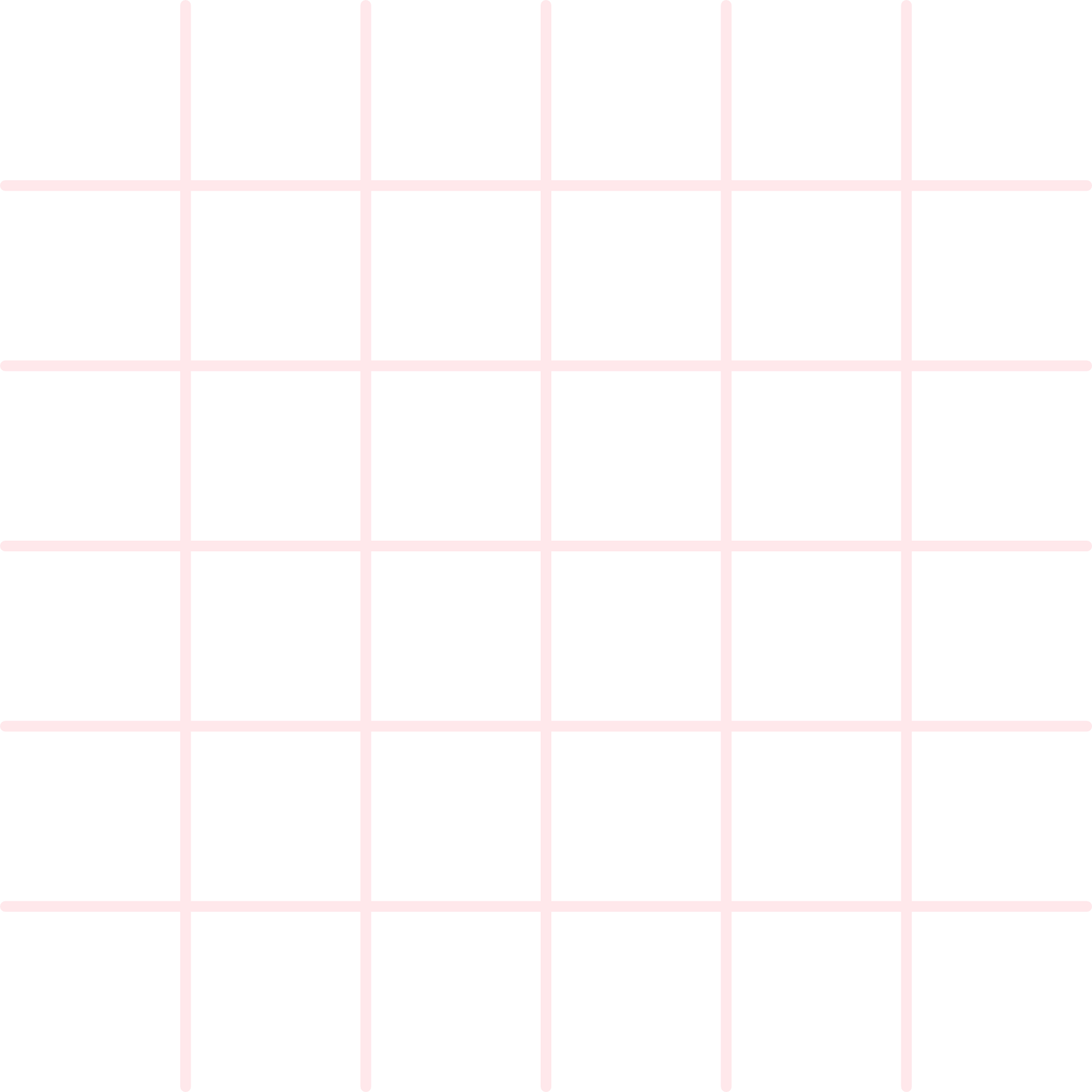 Giải
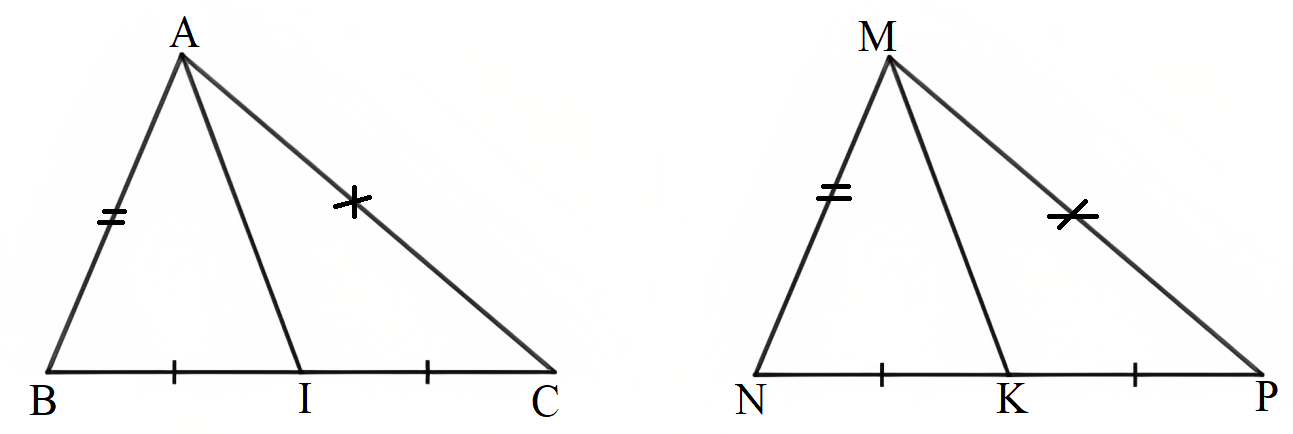 Do đó ∆ABC = ∆MNP (c - c - c)
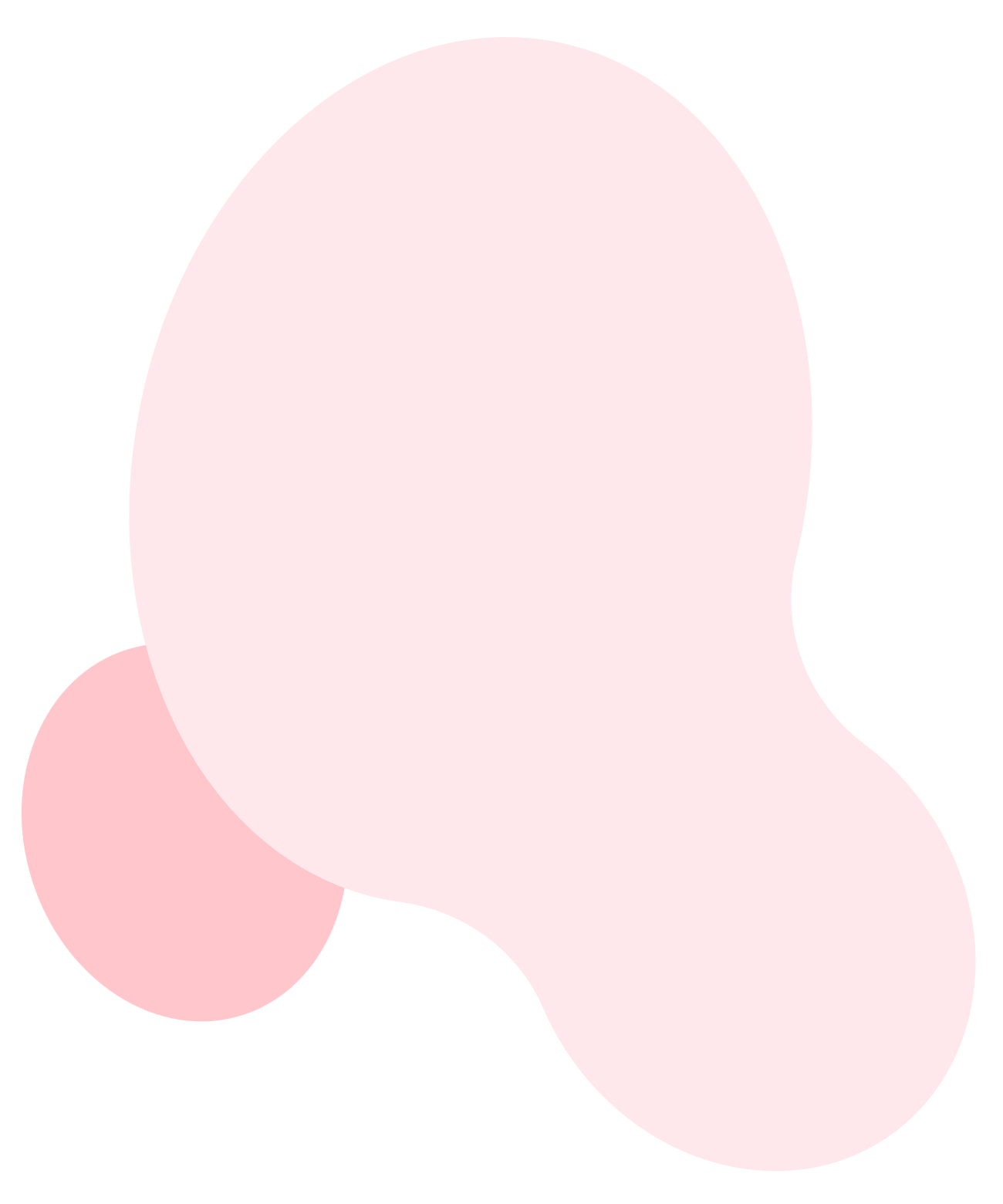 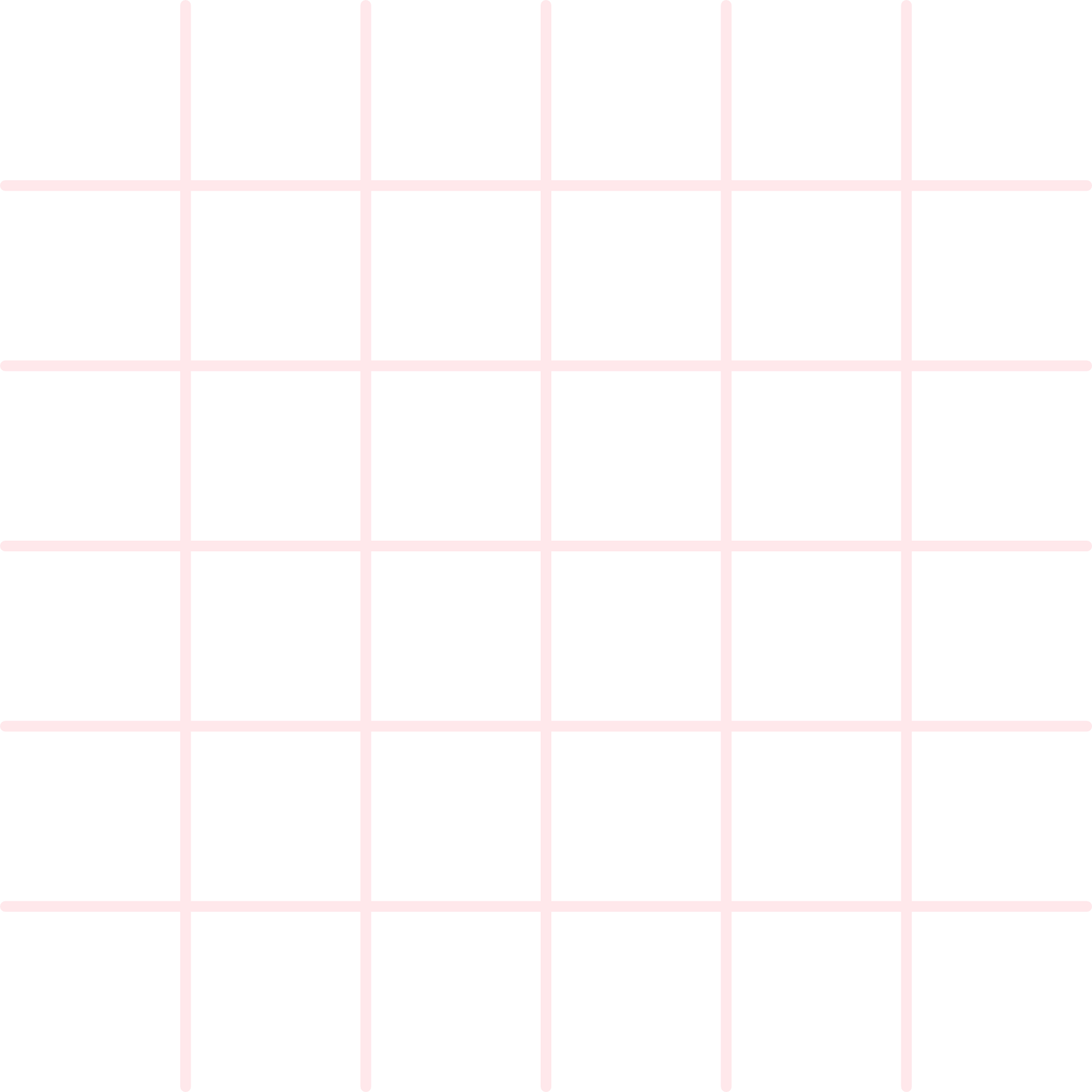 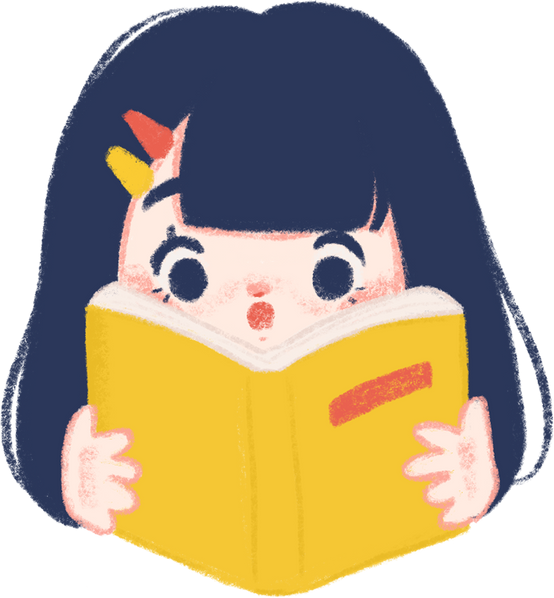 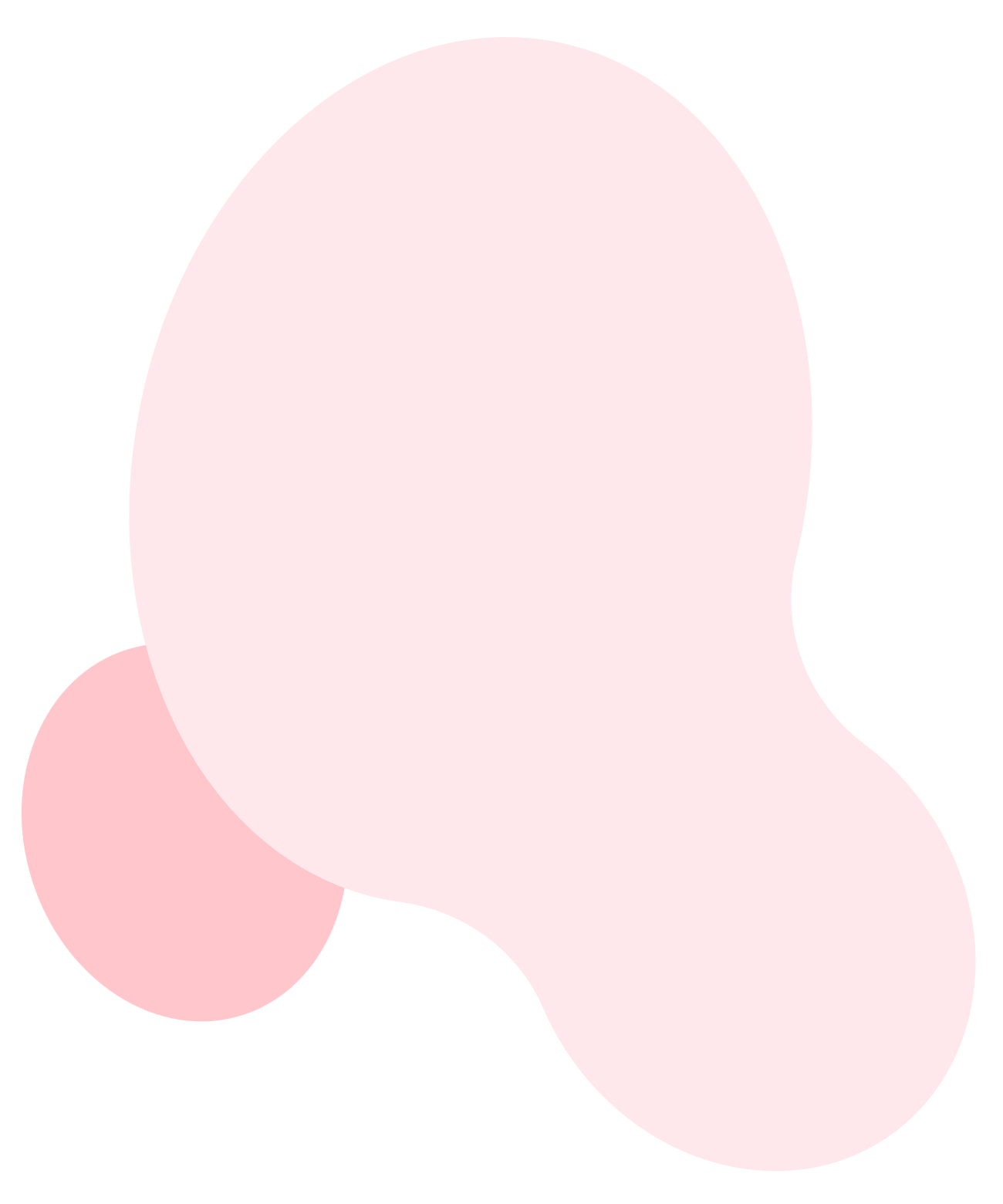 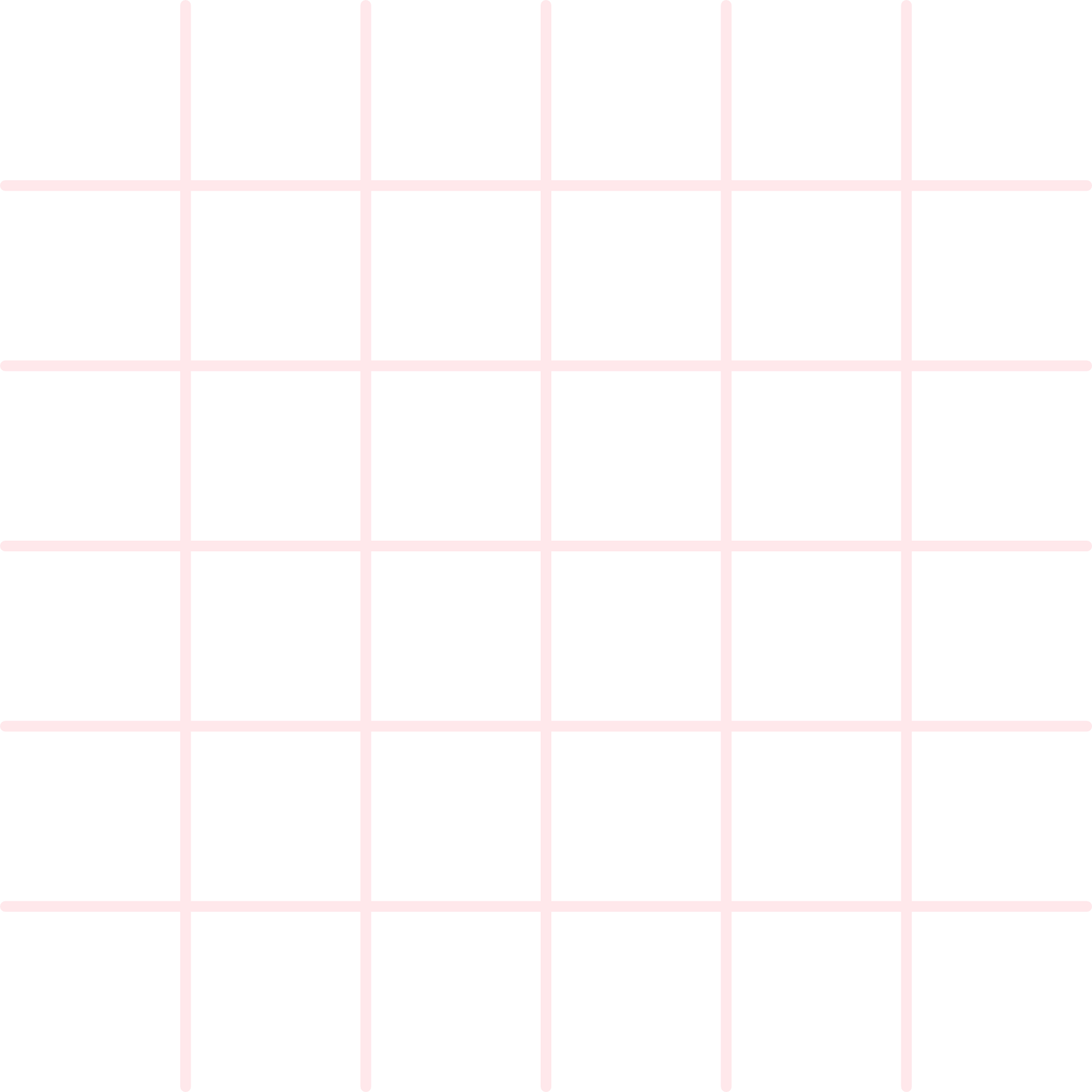 Giải
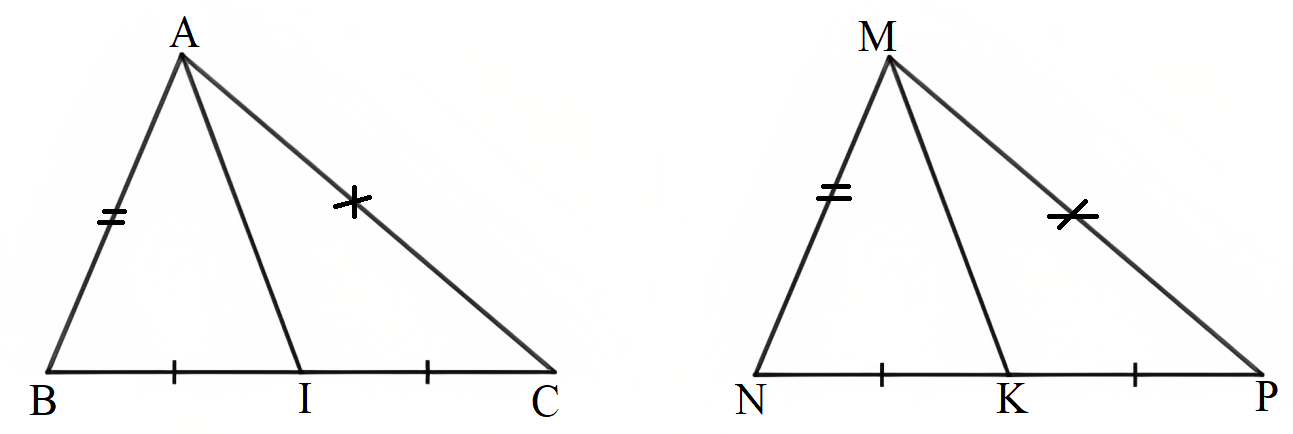 Do I, K lần lượt là trung điểm của BC và NP mà BC = NP nên CI = PK.
Do đó ∆ACI = ∆MPK (c - g - c)
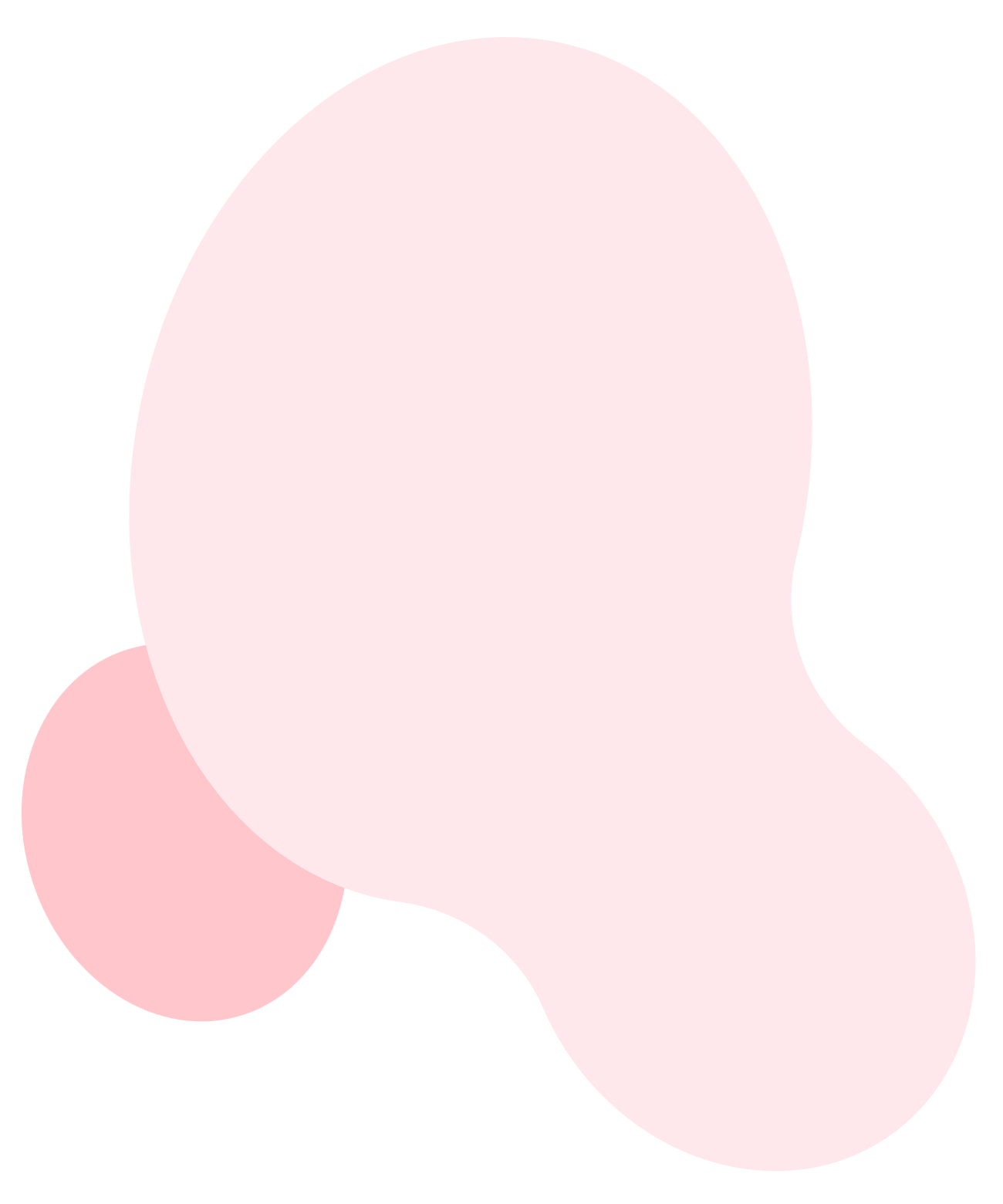 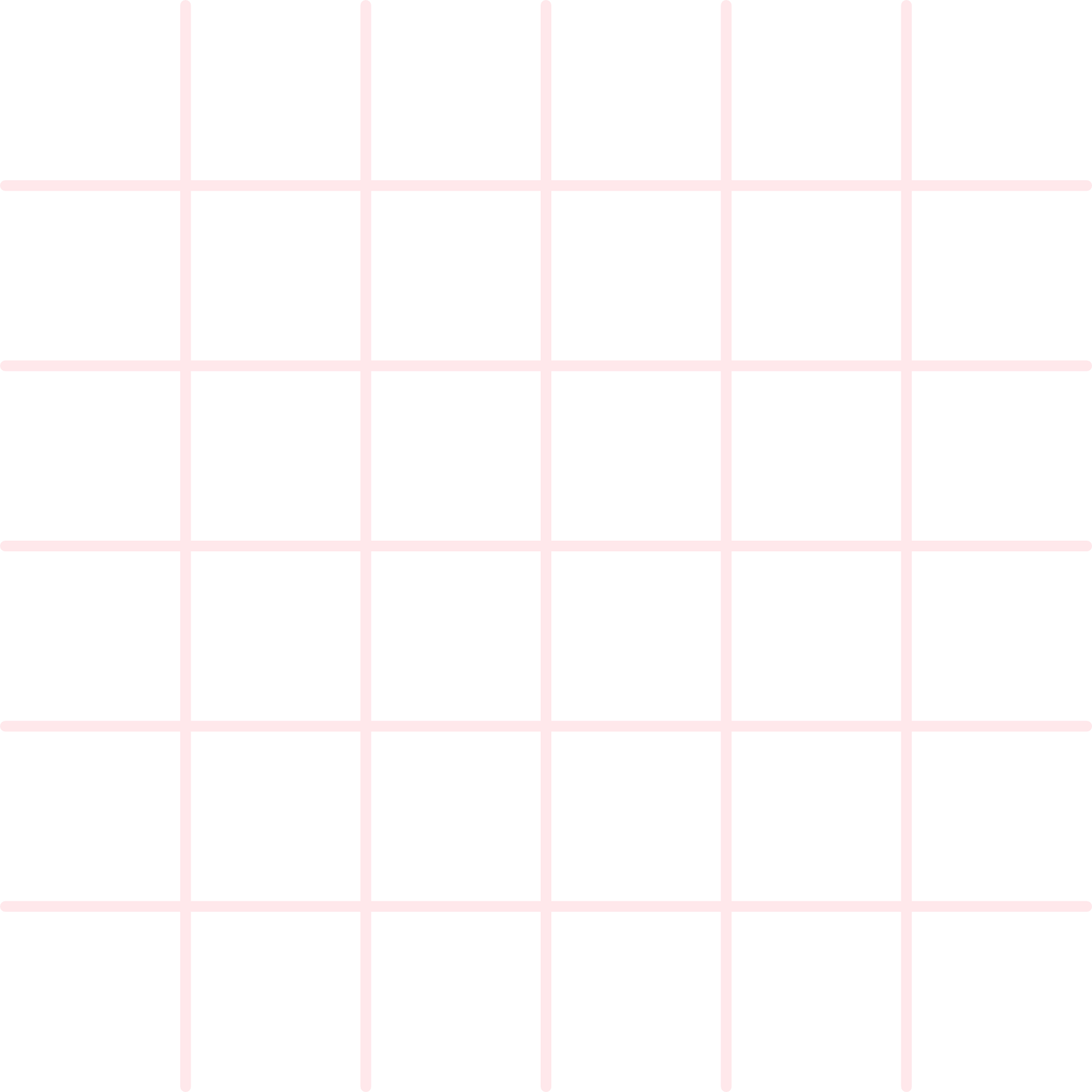 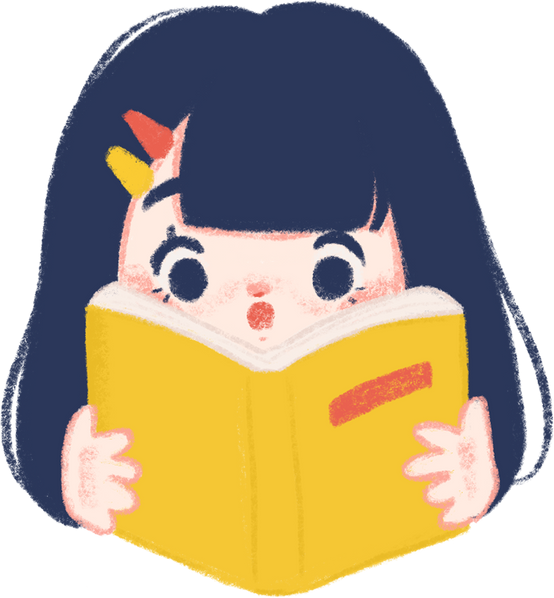 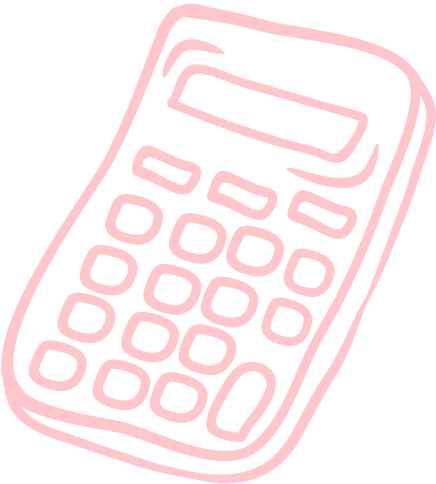 Bài 4
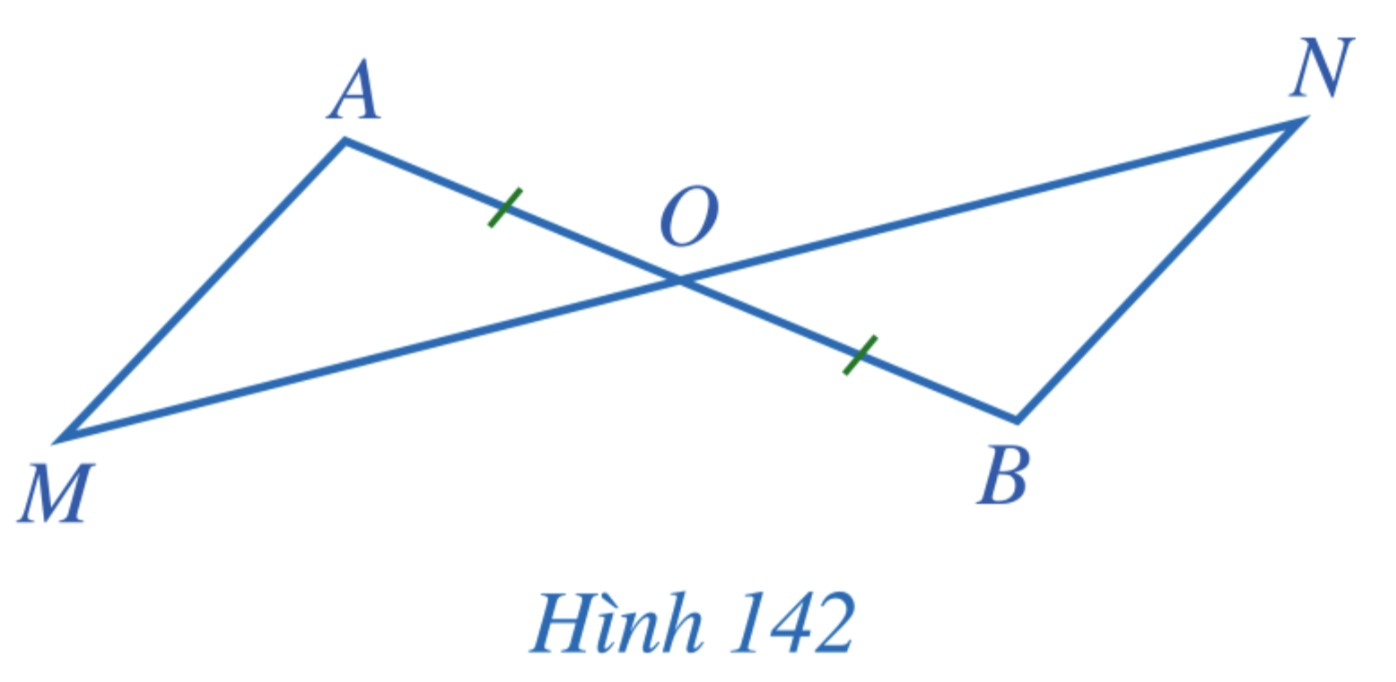 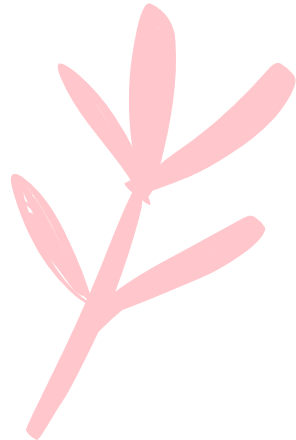 Giải
Do đó ∆AOM = ∆BON (c - g - c.
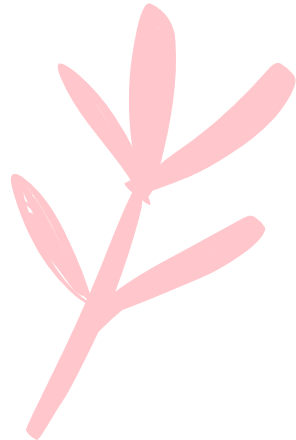 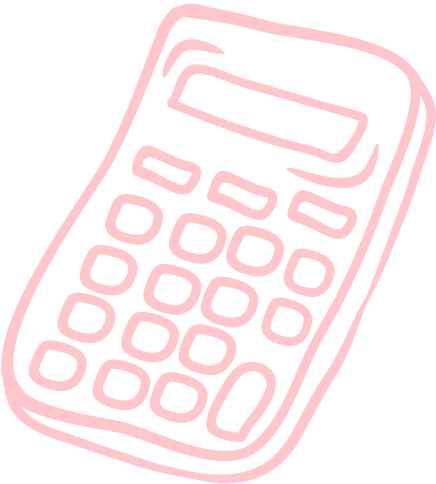 Giải
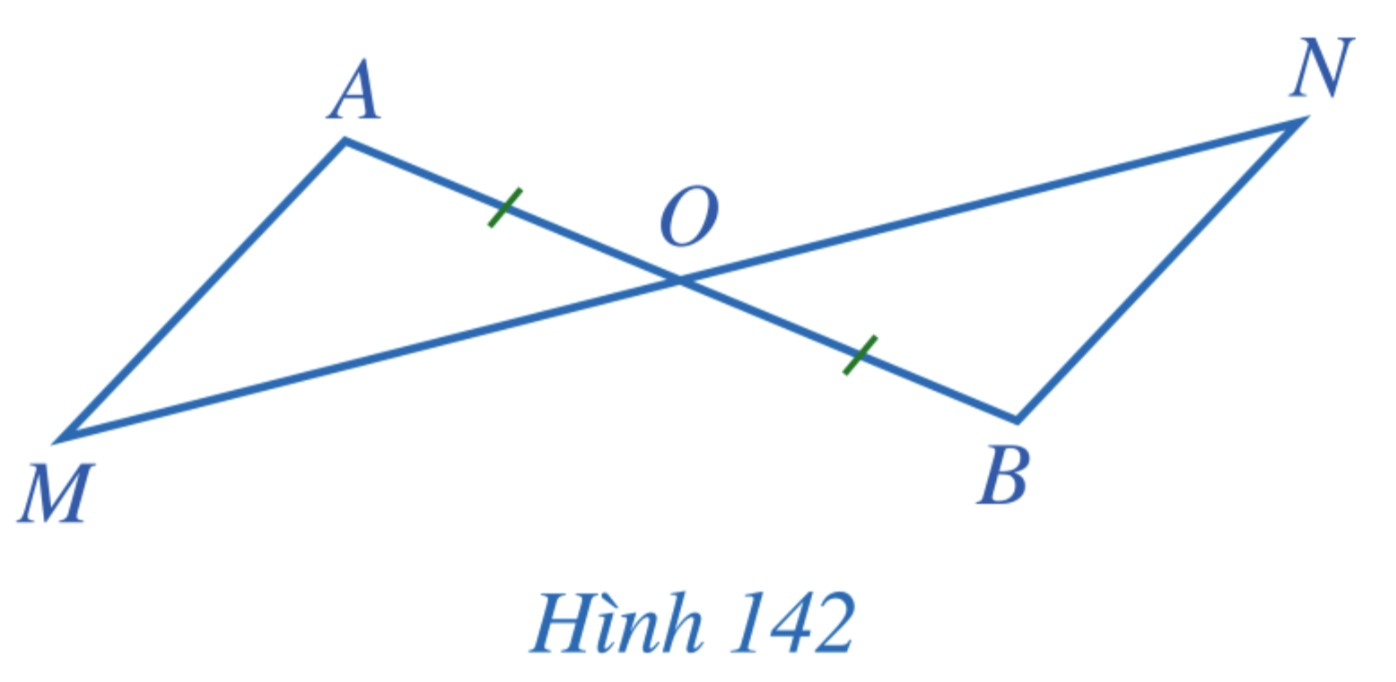 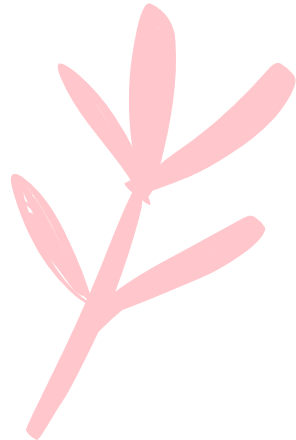 Suy ra ∆AOM = ∆BON (g - c - g)
Suy ra OM = ON
          (2 cạnh tương ứng)
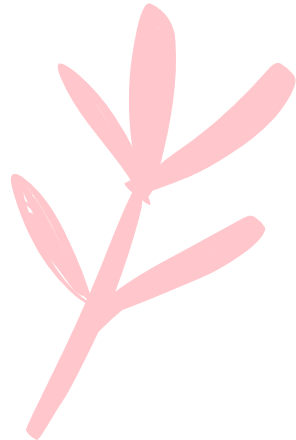 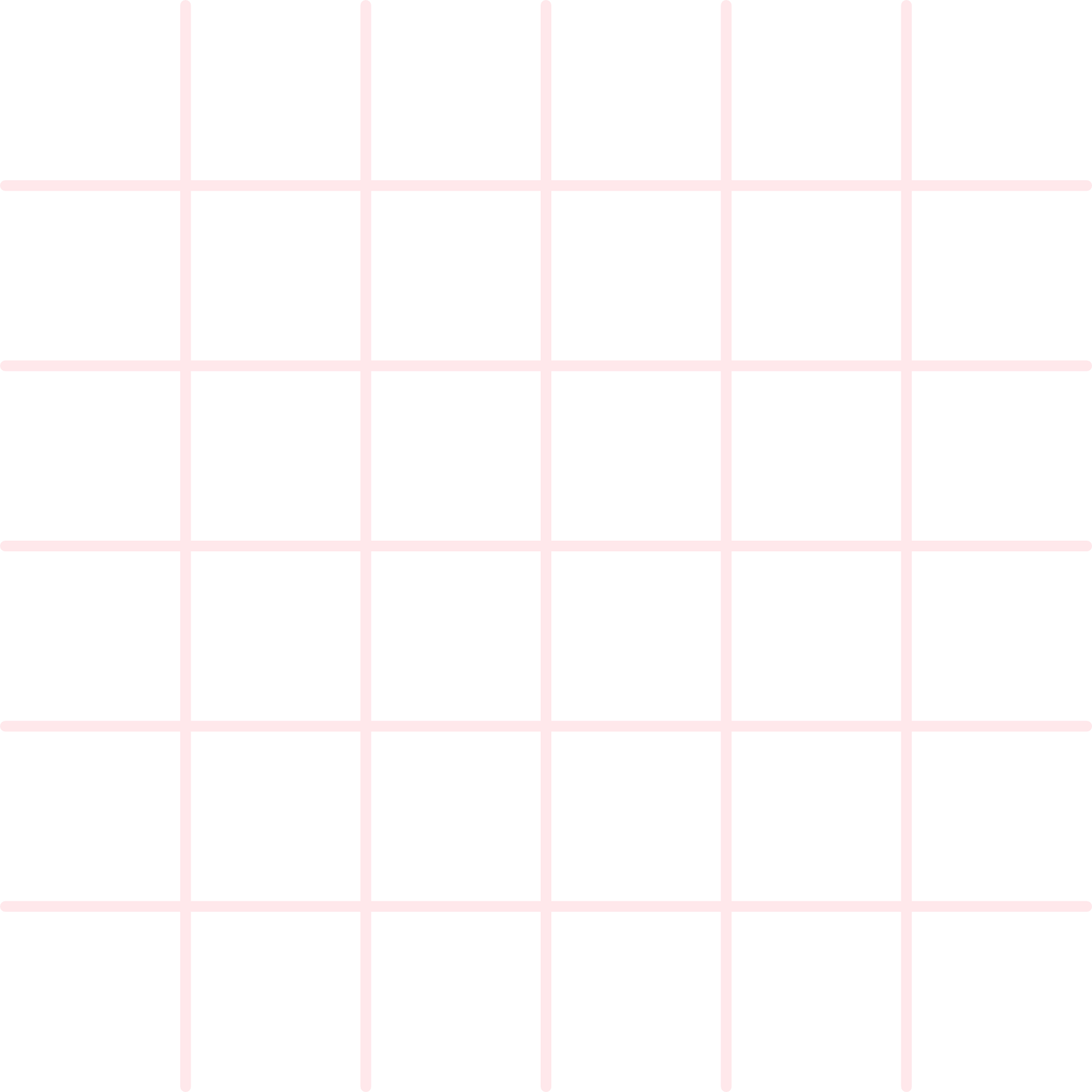 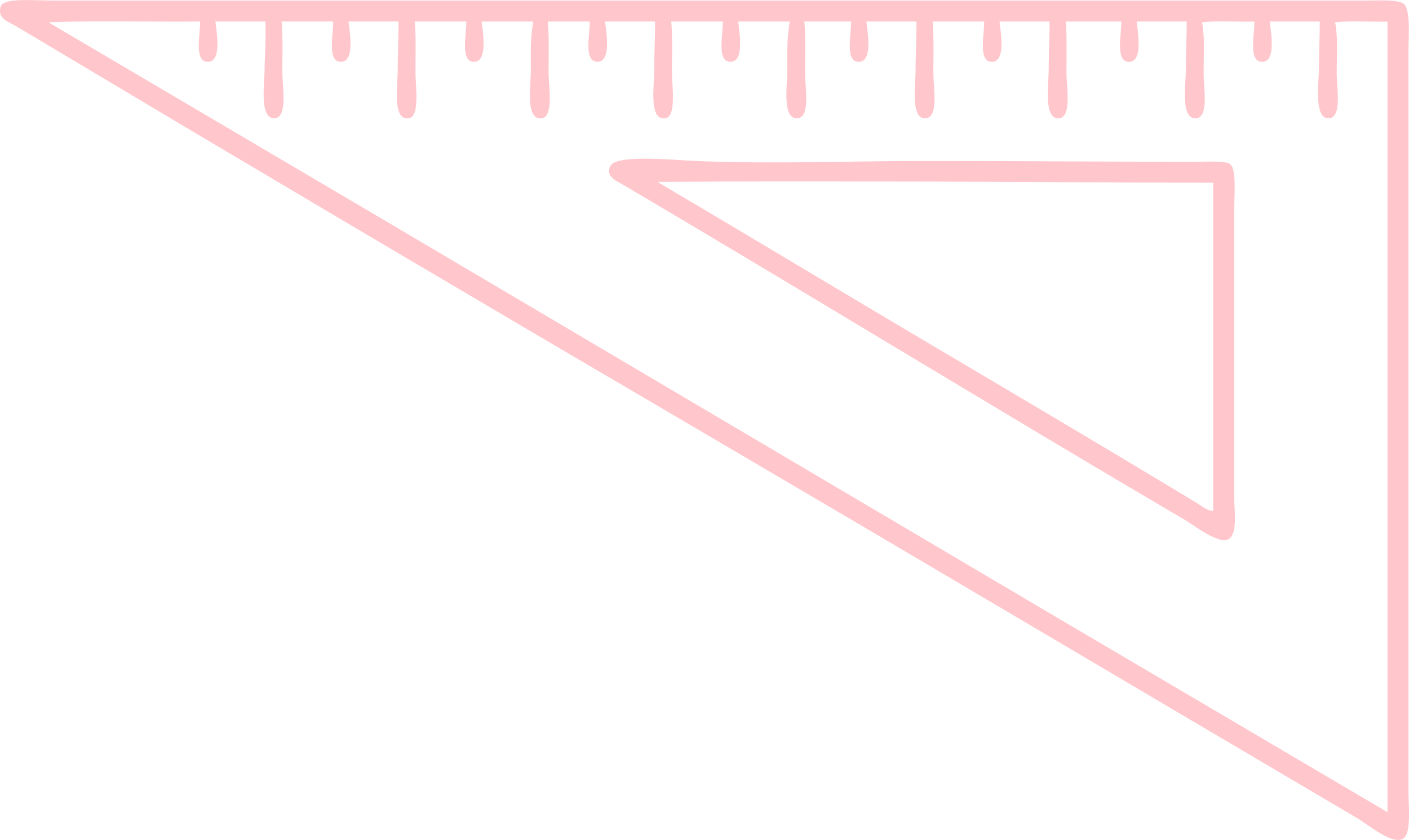 Bài 6. (SGK – trang 119)
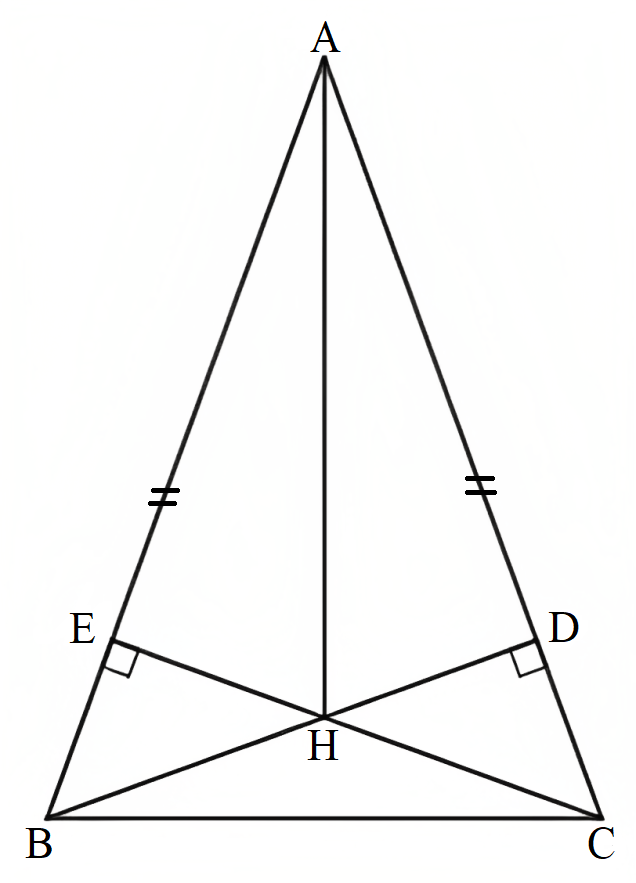 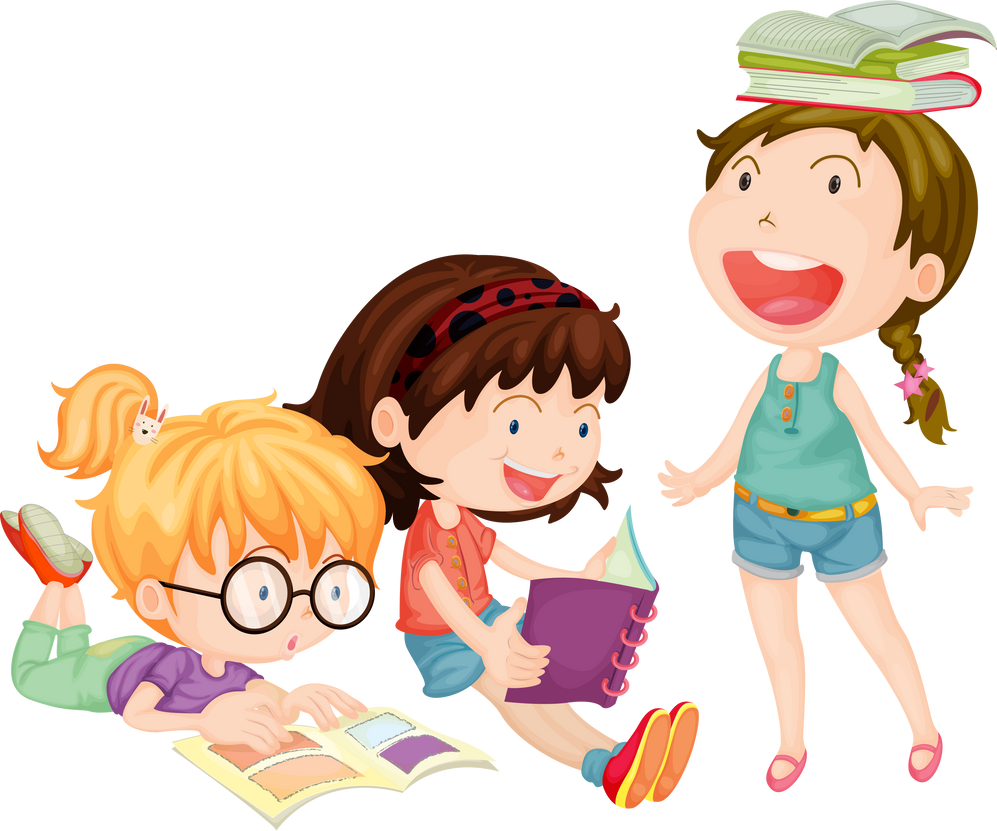 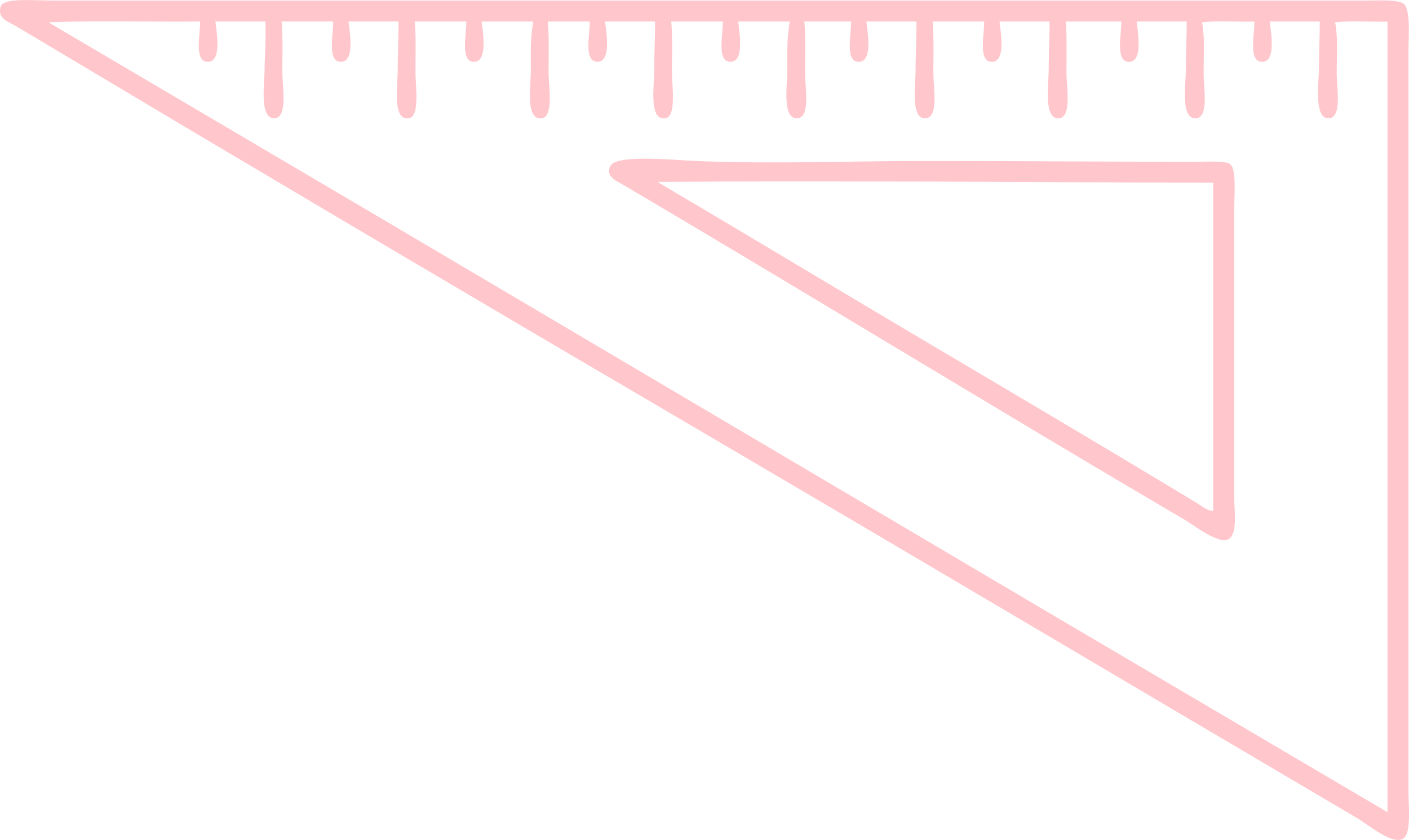 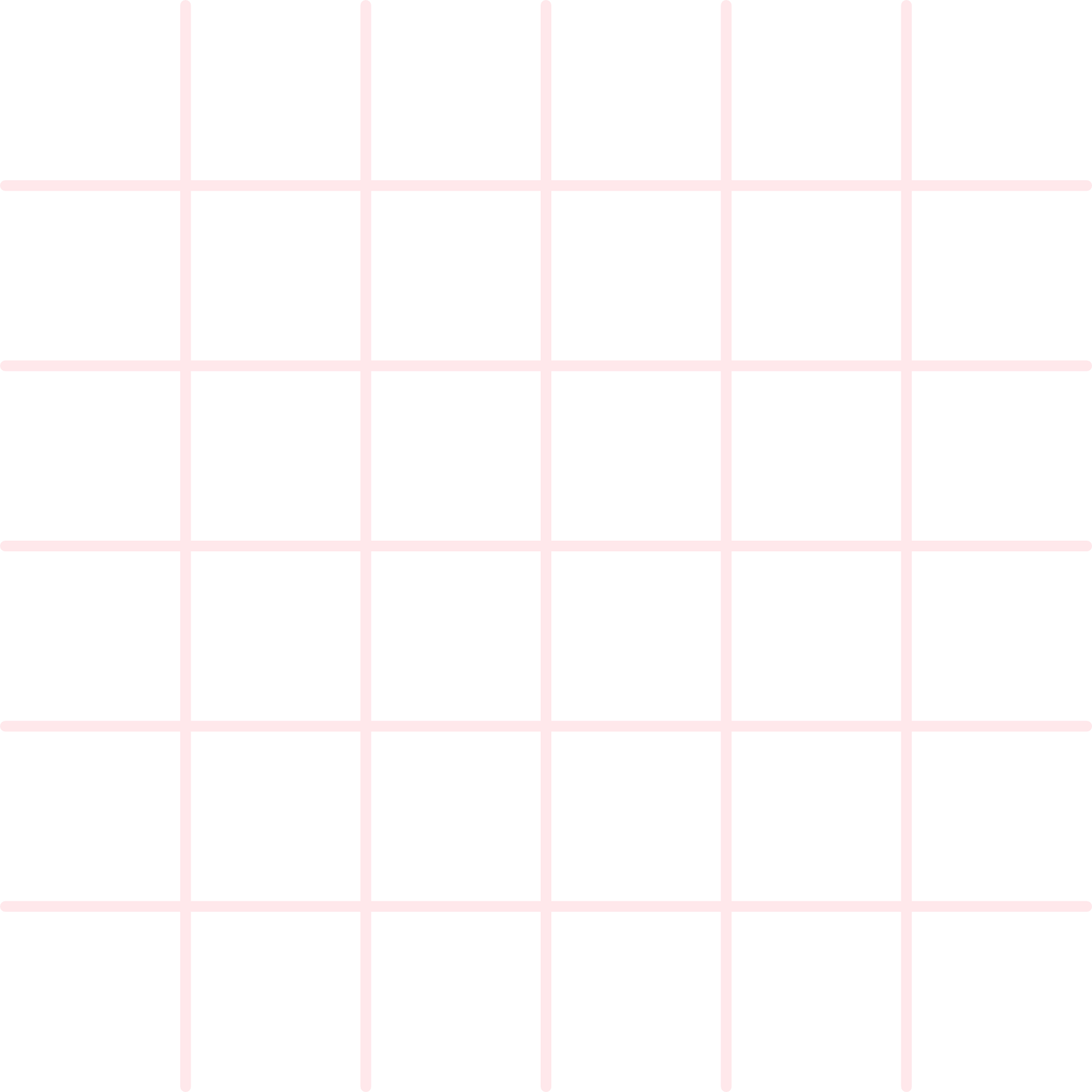 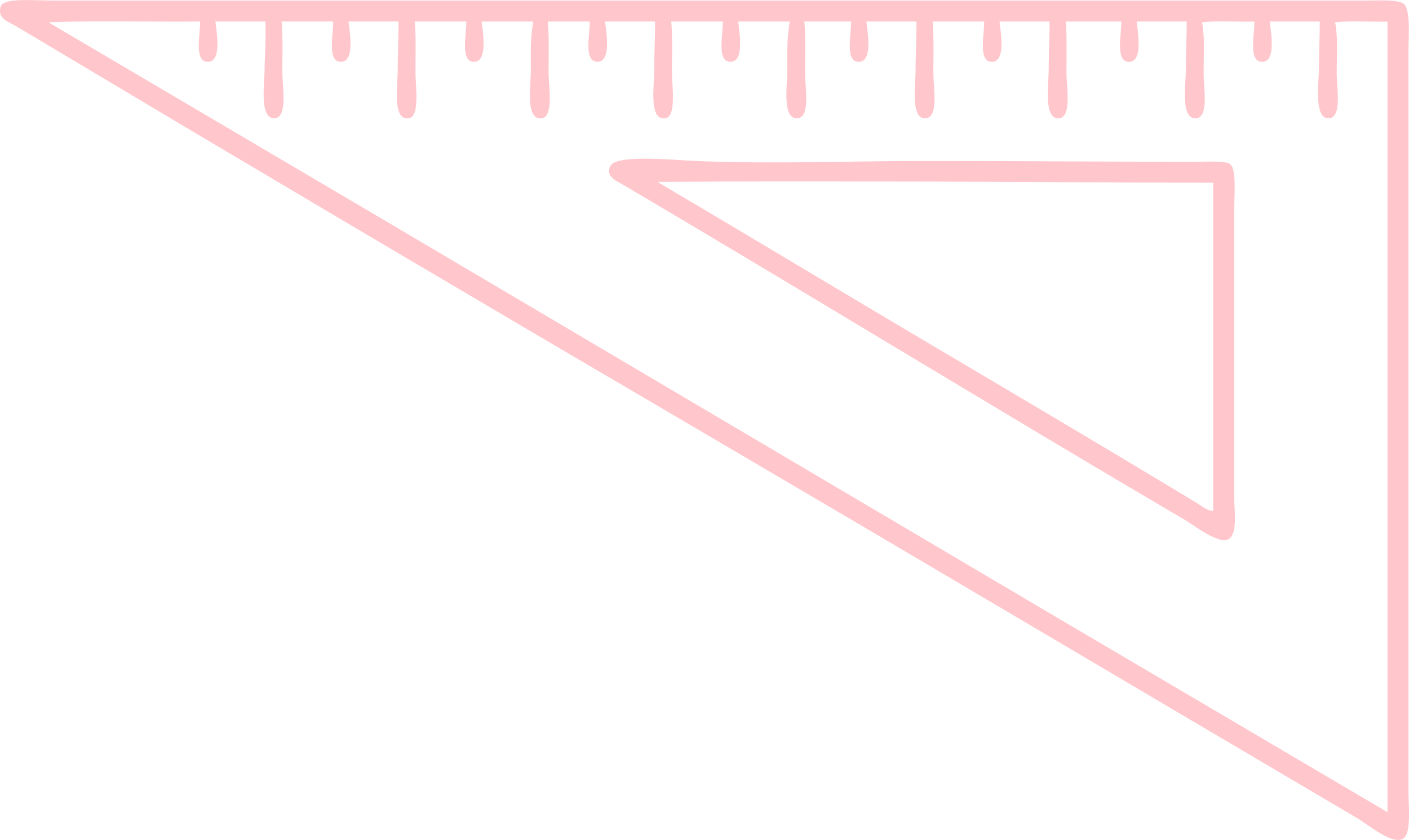 Giải
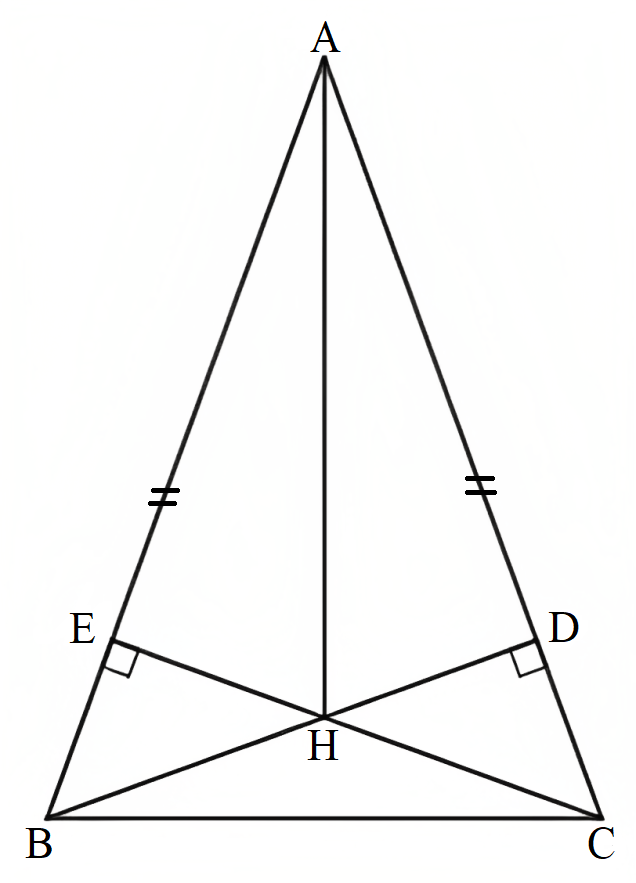 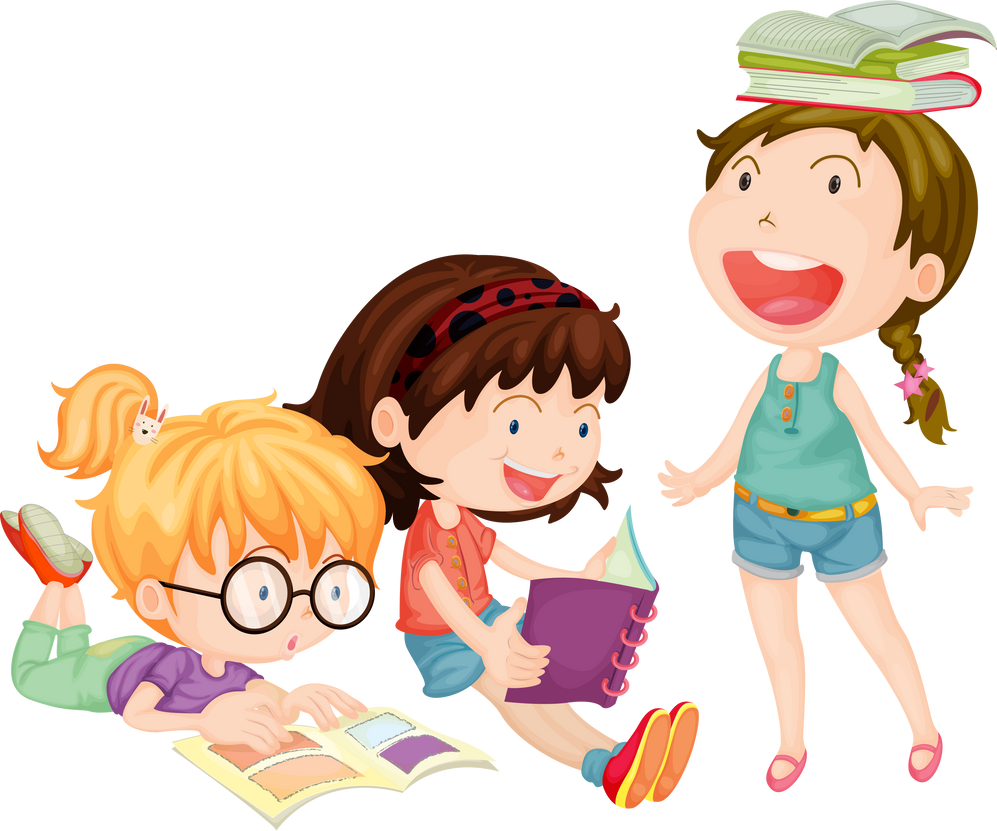 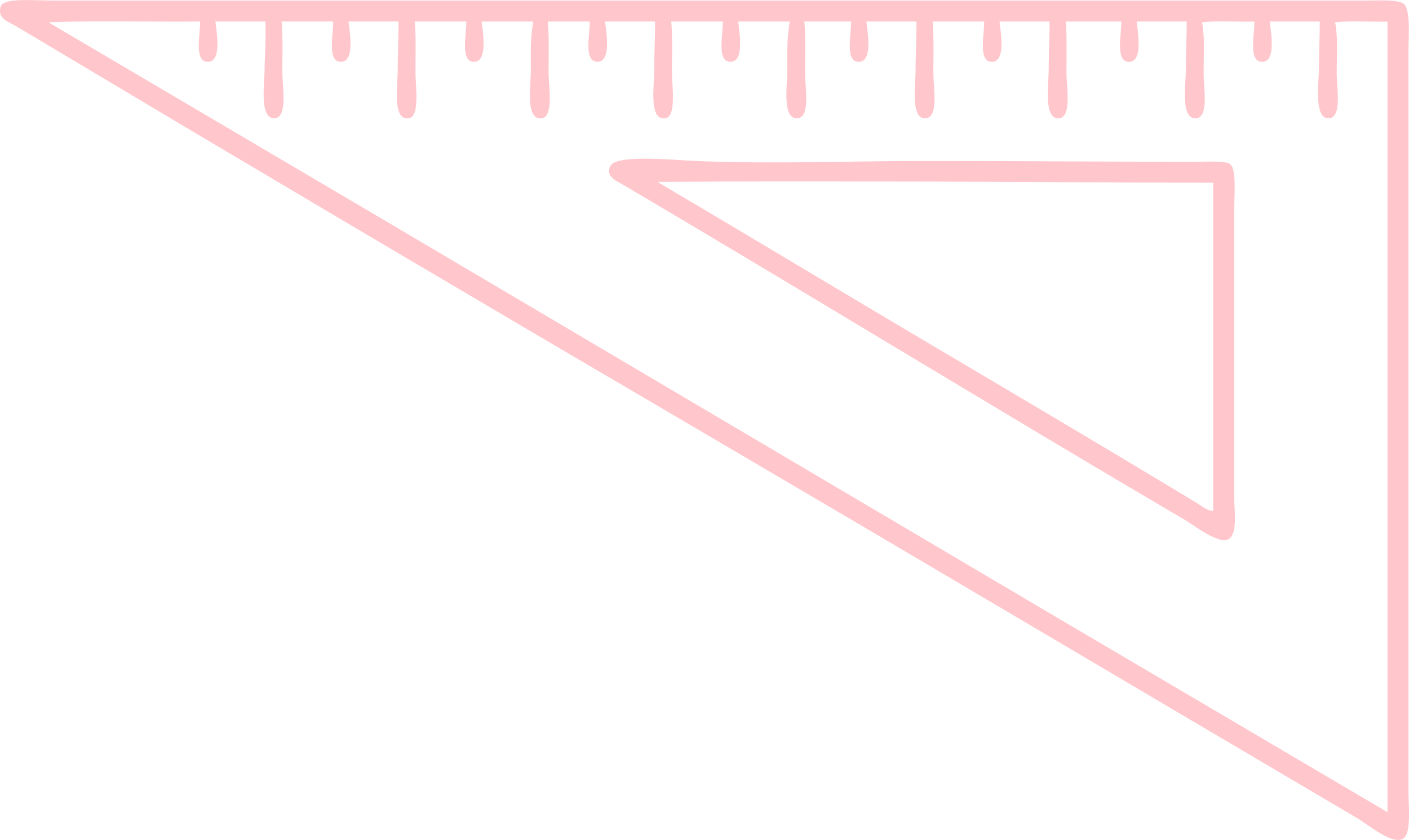 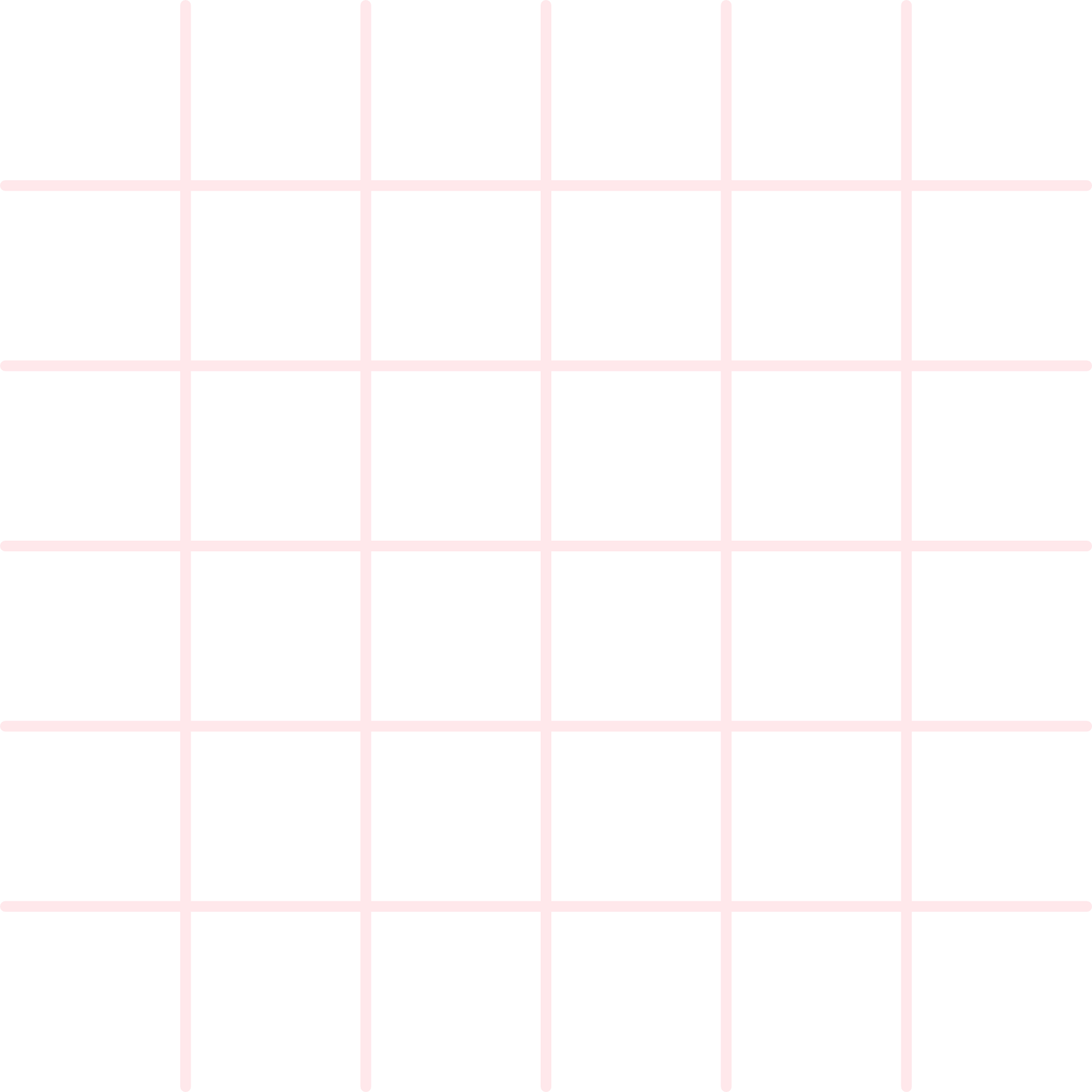 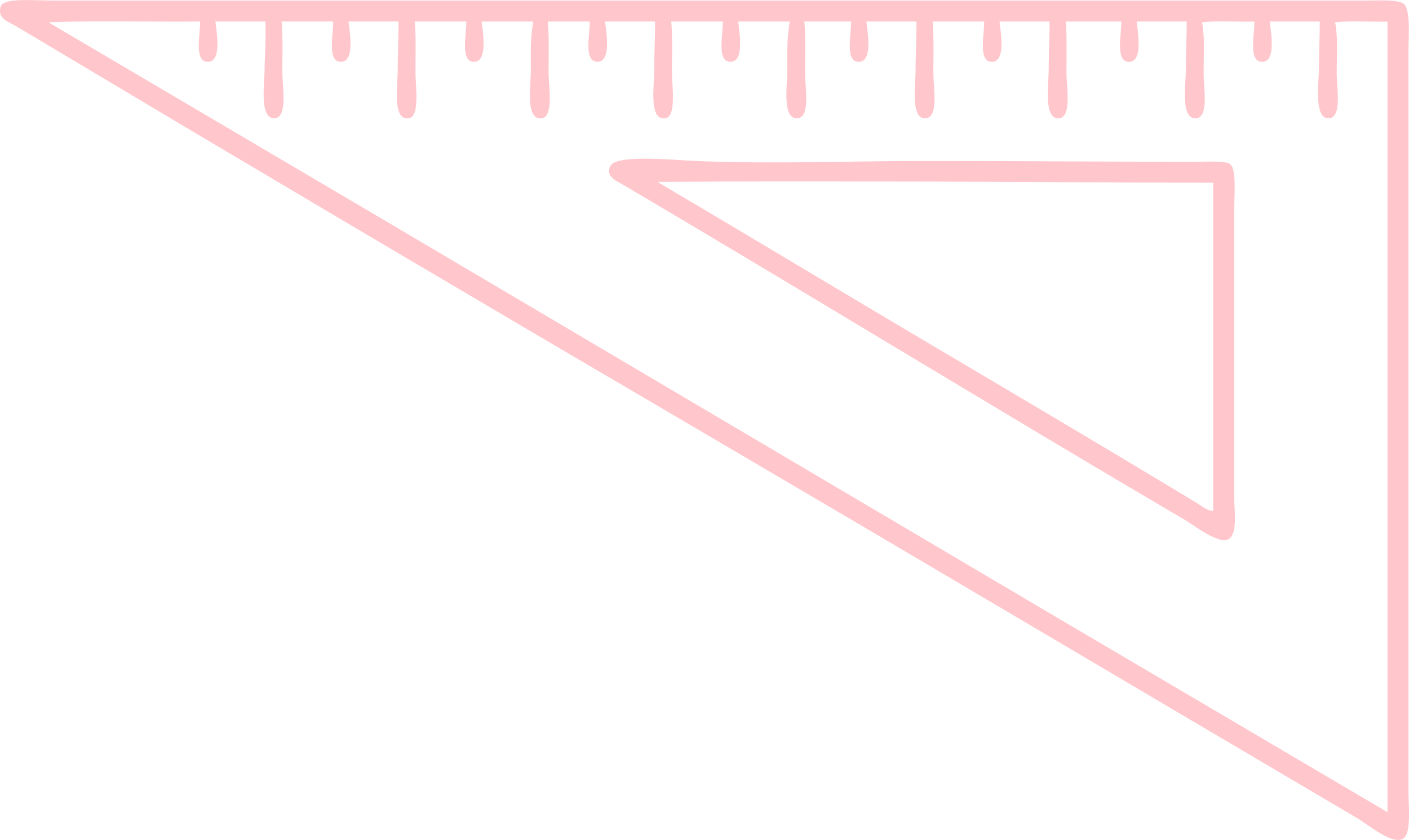 Giải
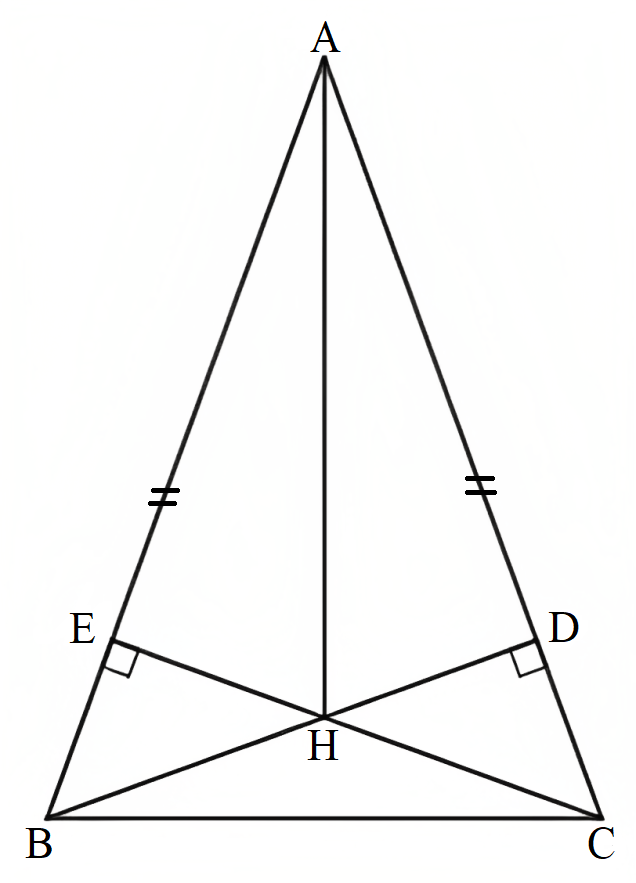 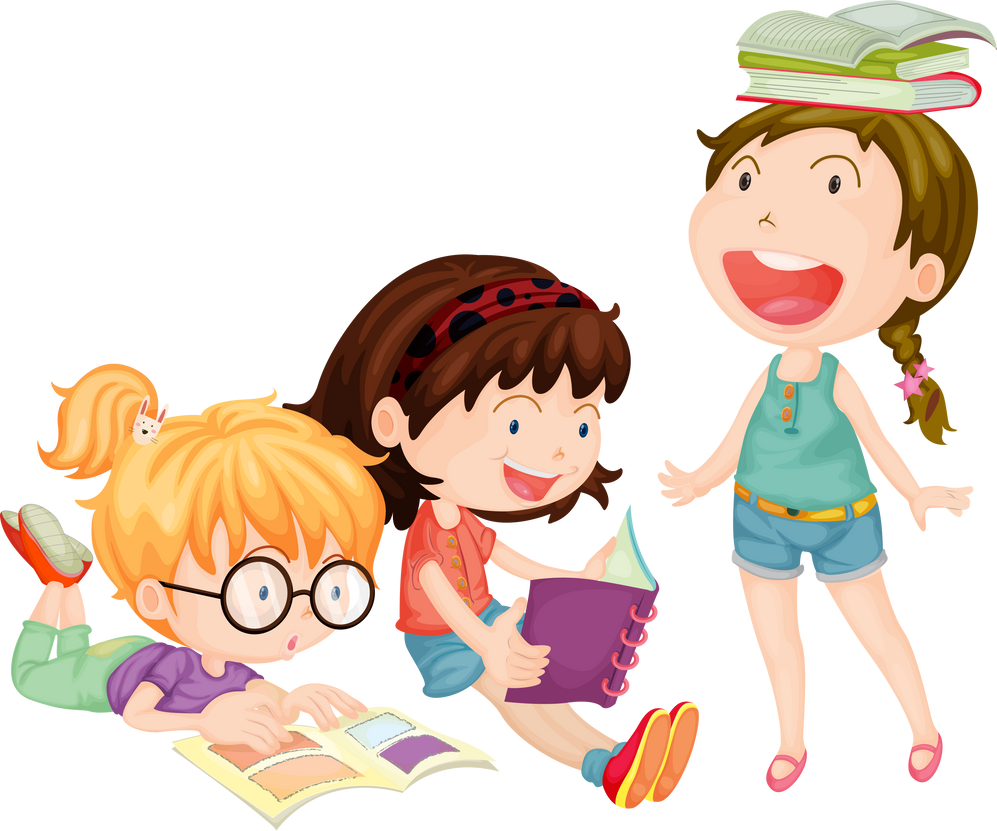 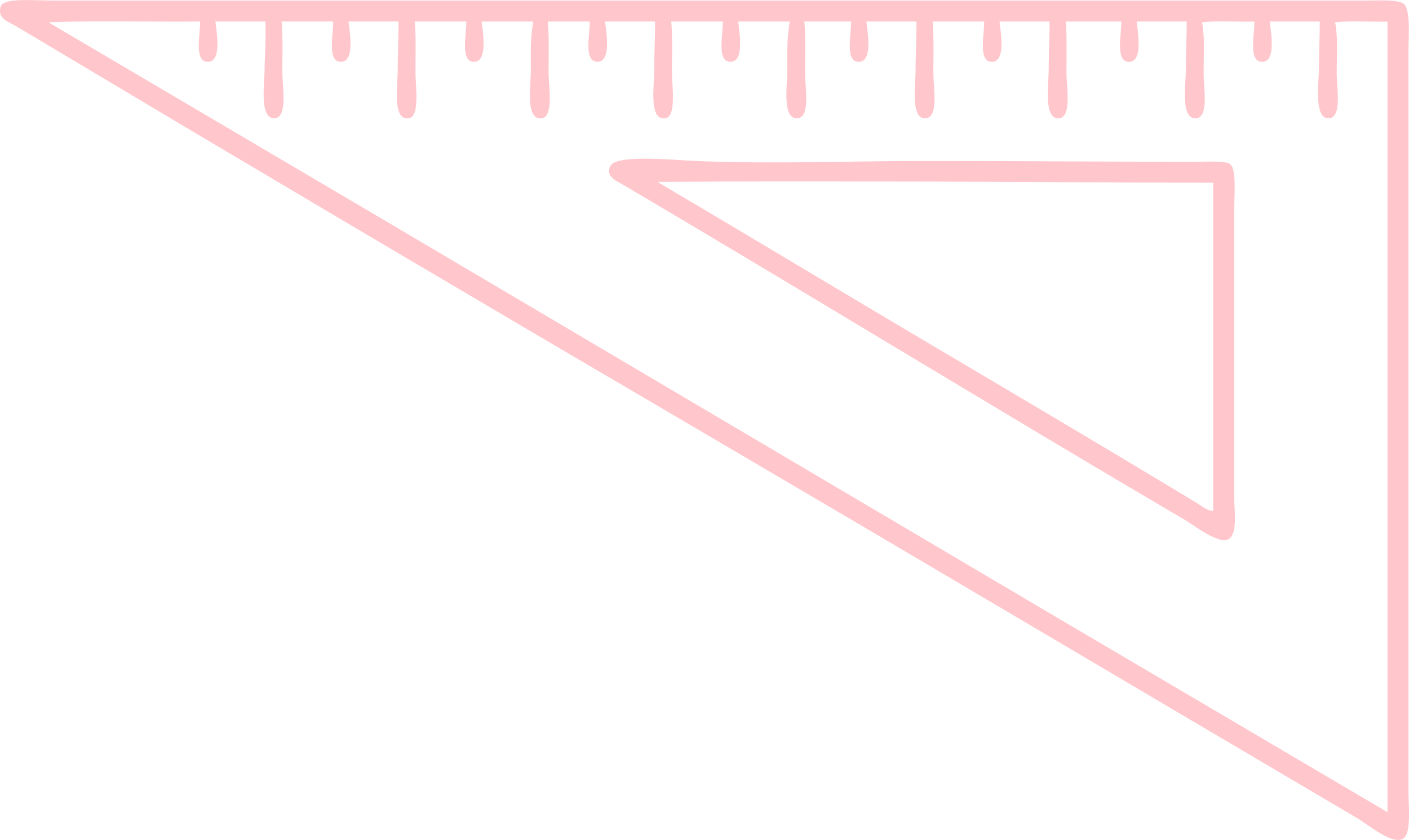 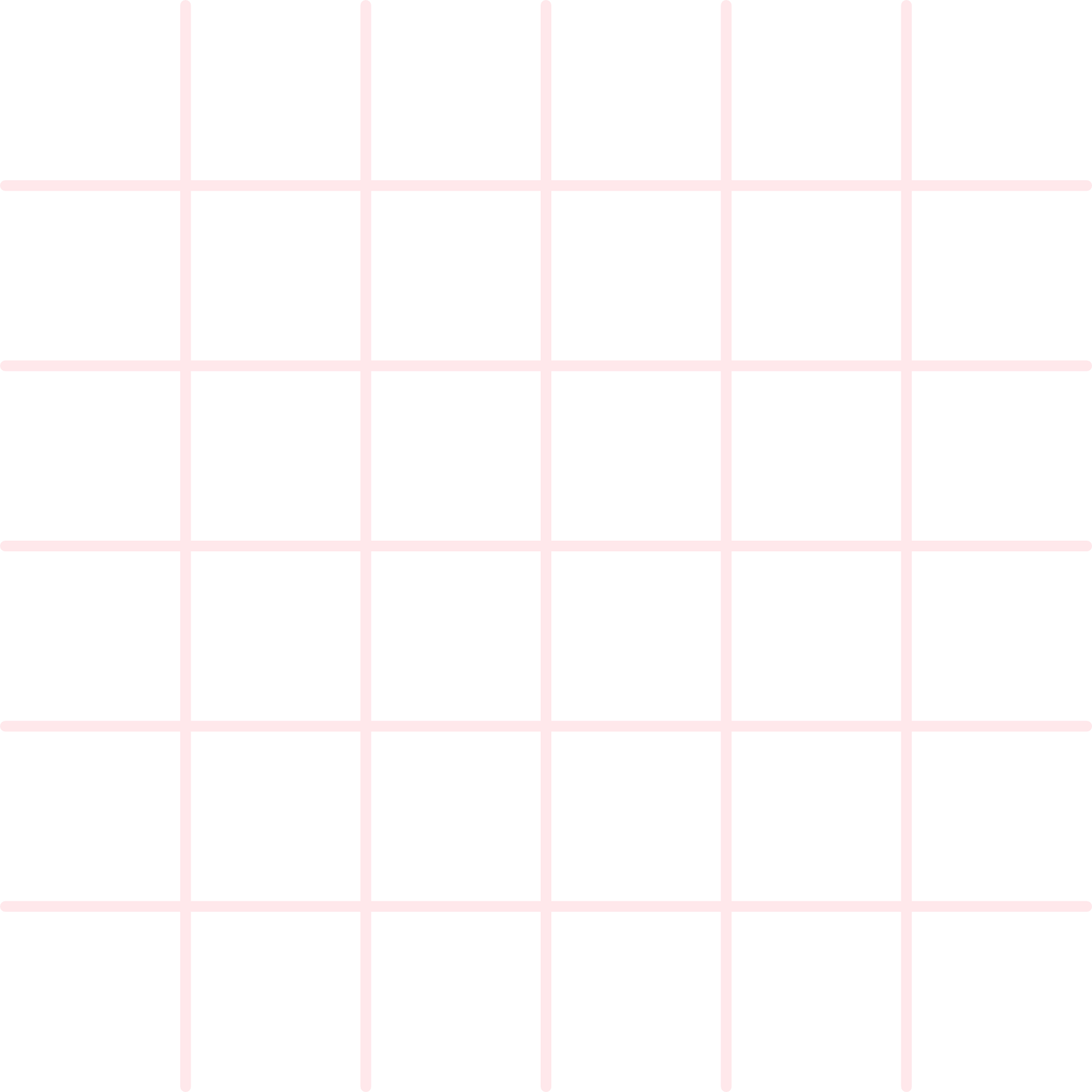 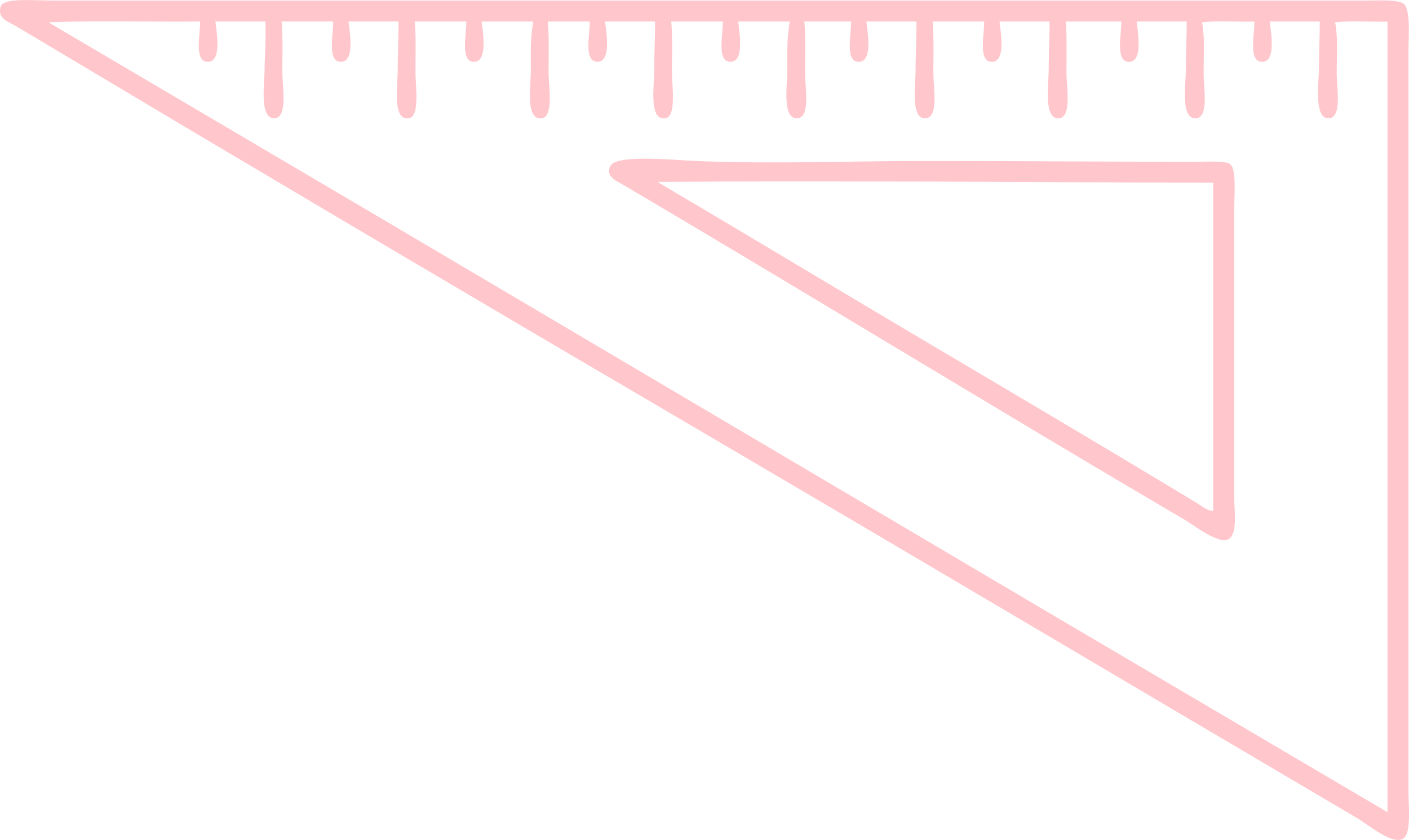 Giải
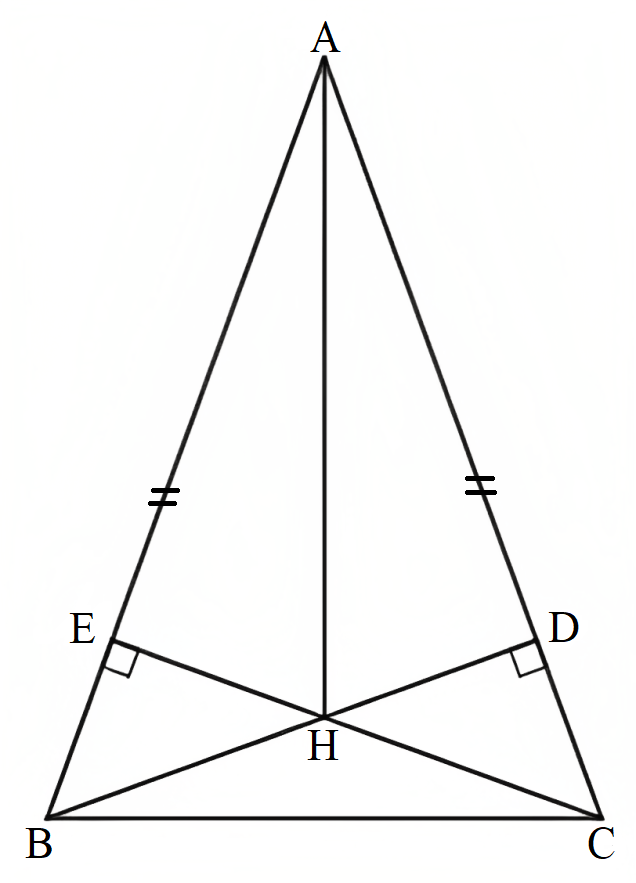 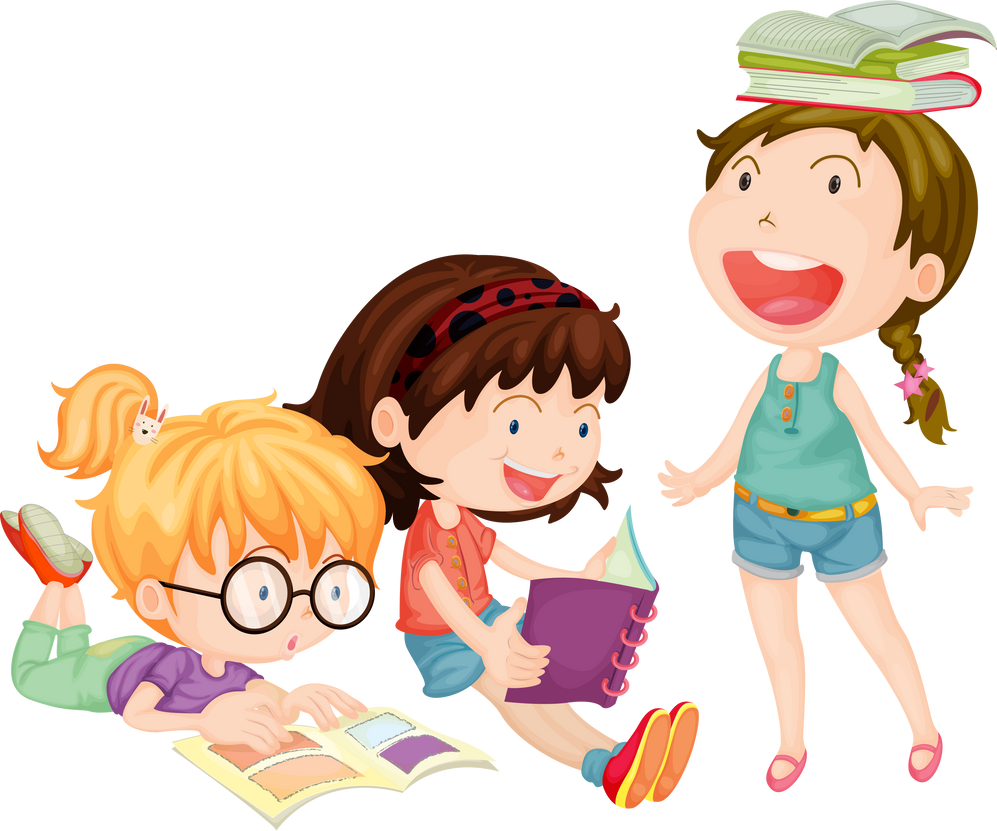 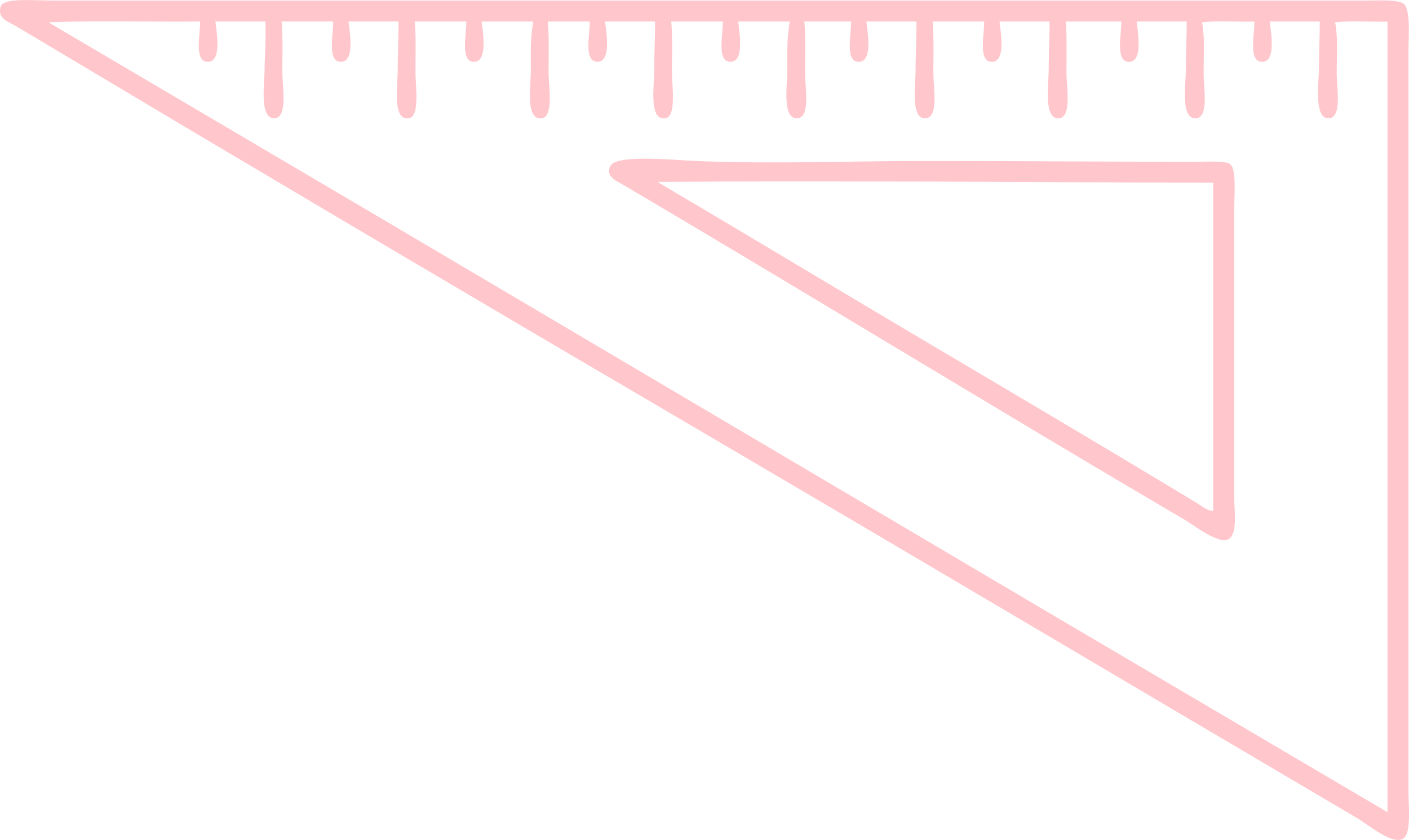 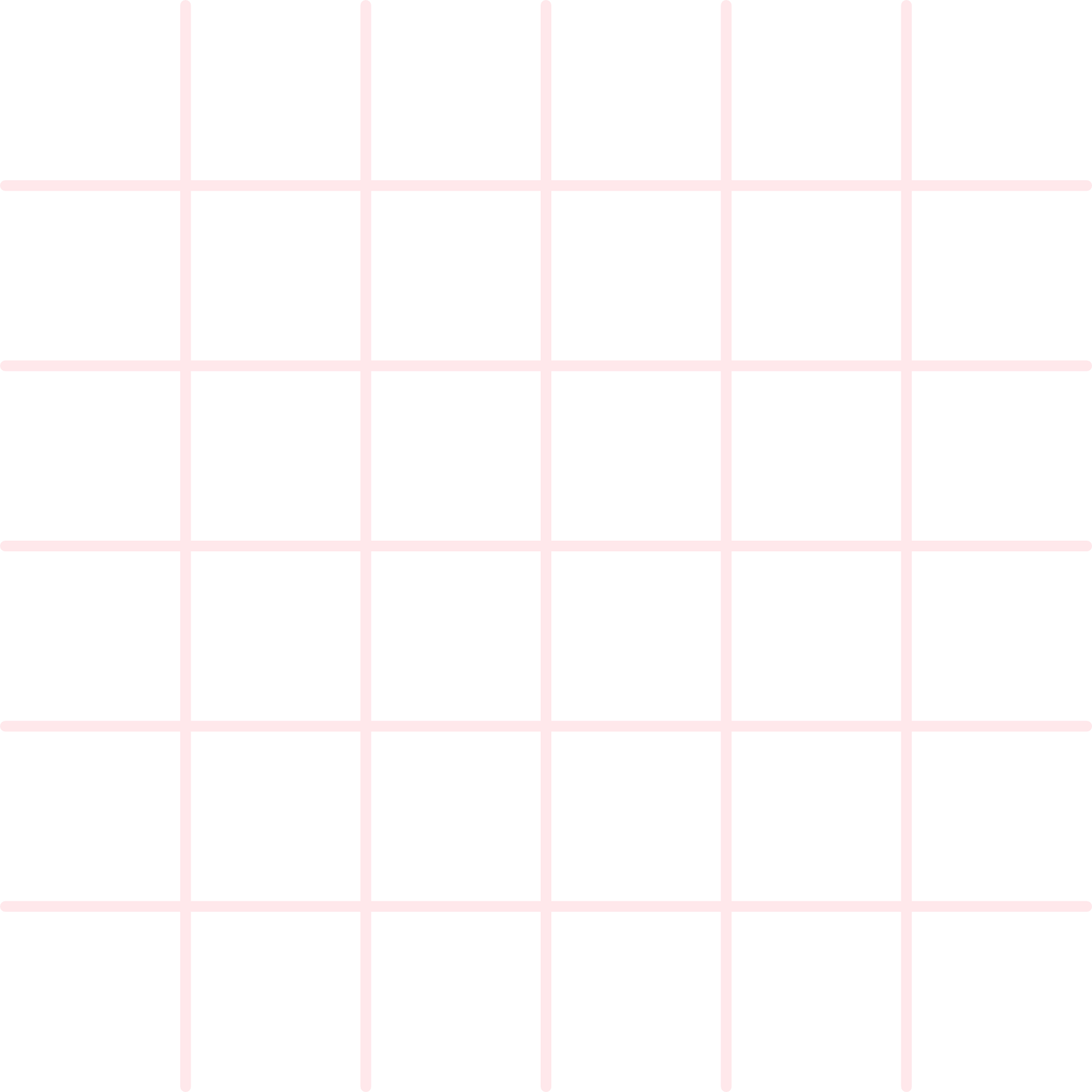 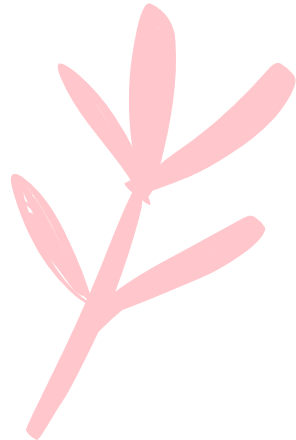 Bài 7. (SGK – trang 119)
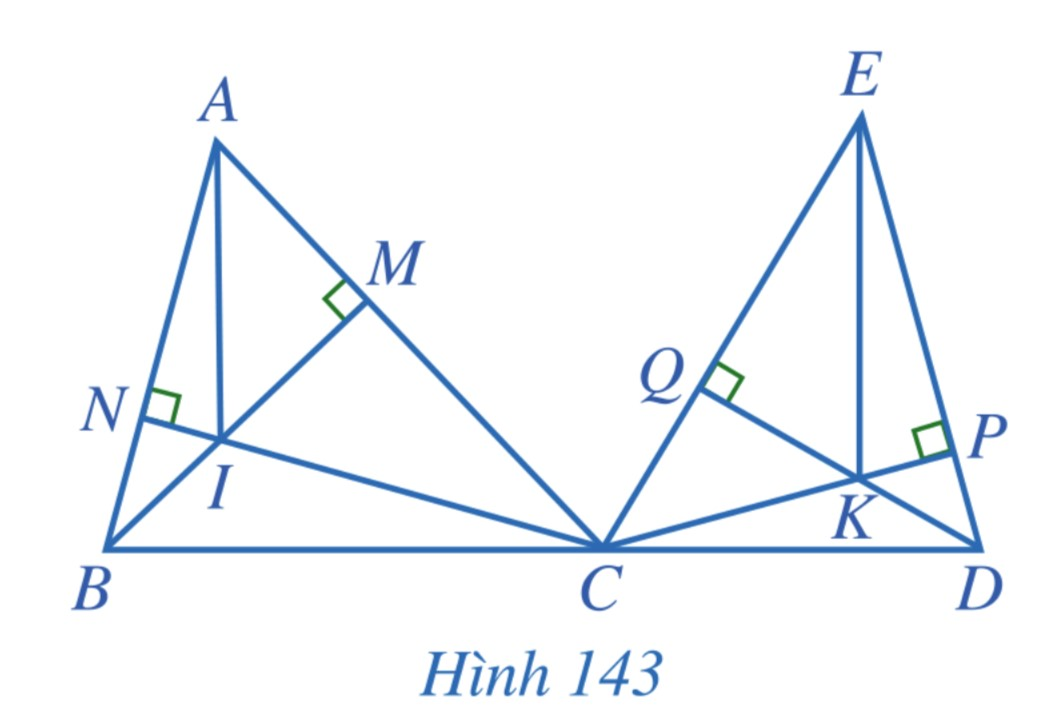 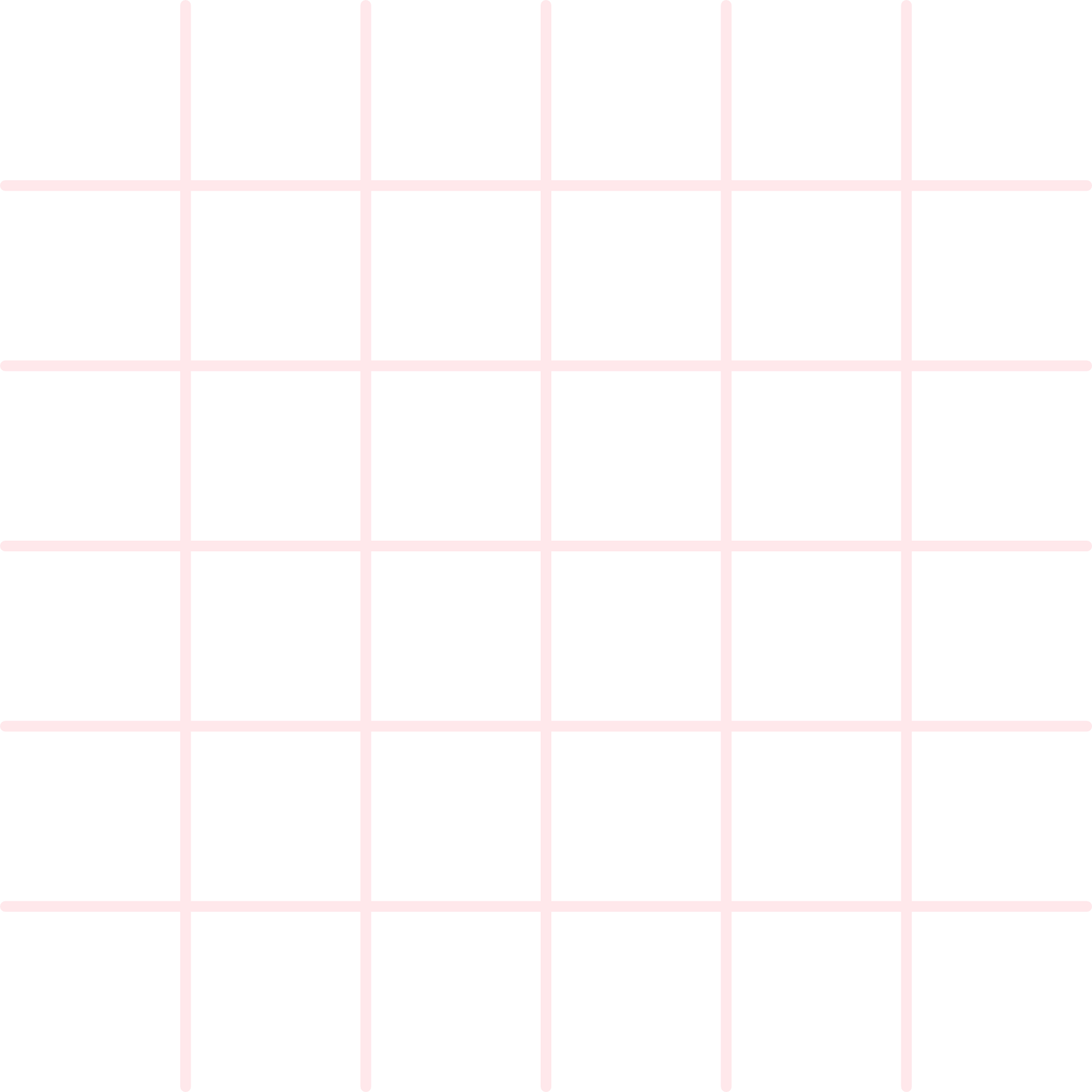 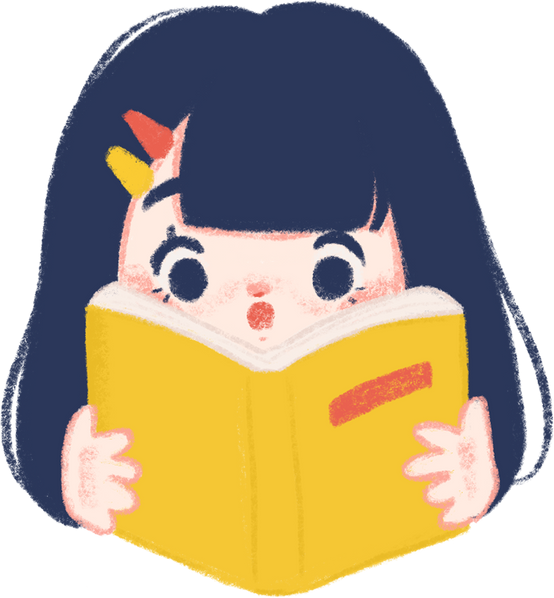 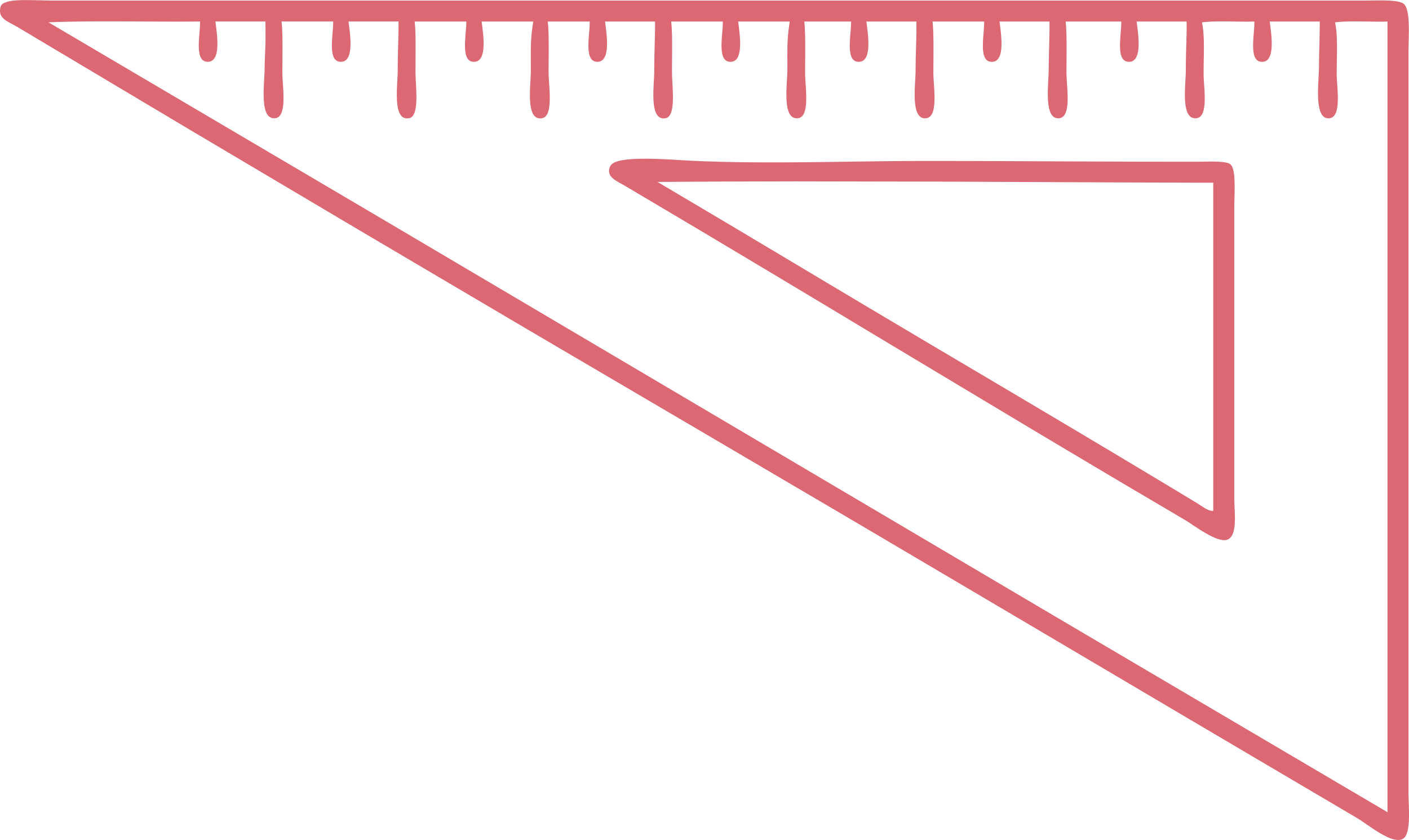 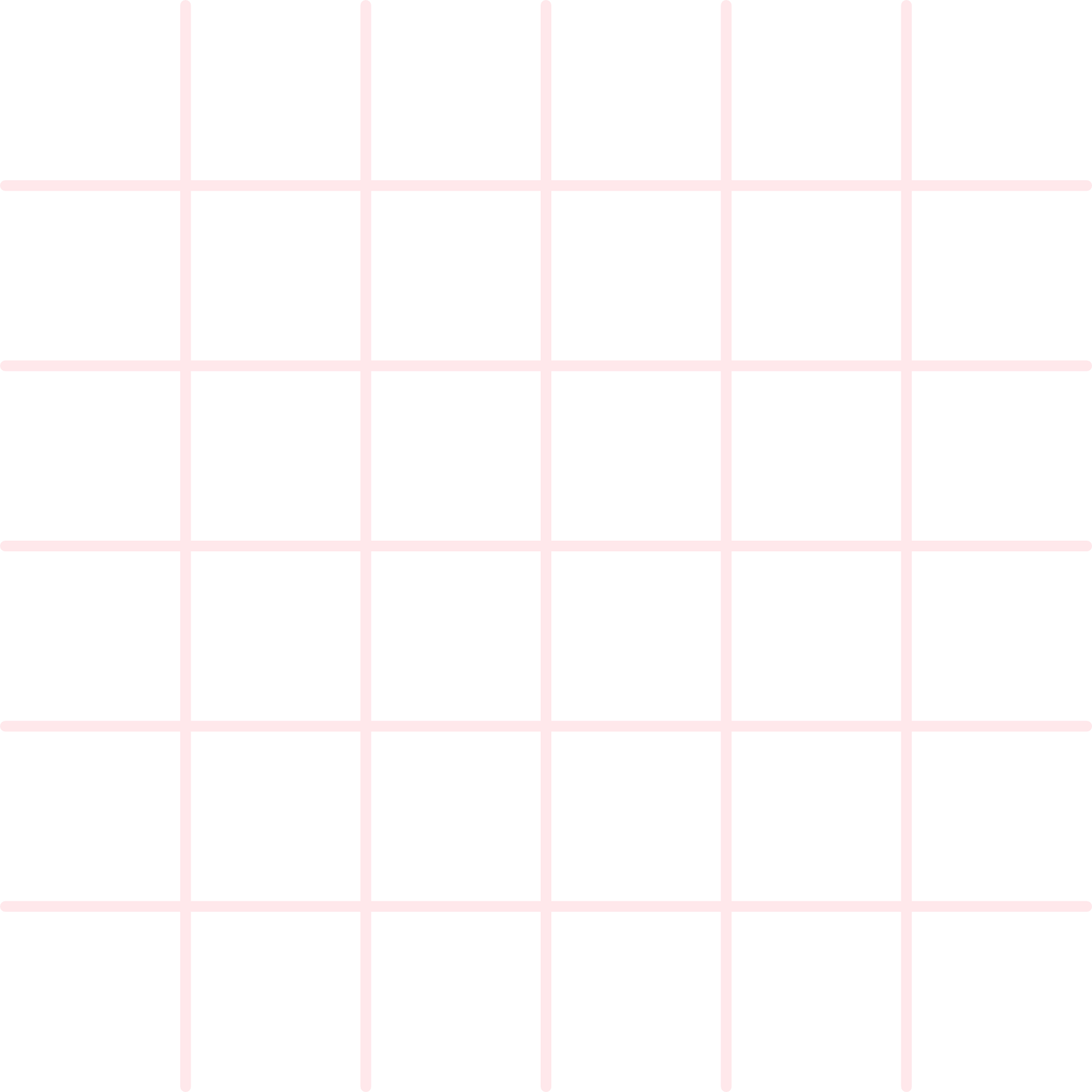 Giải
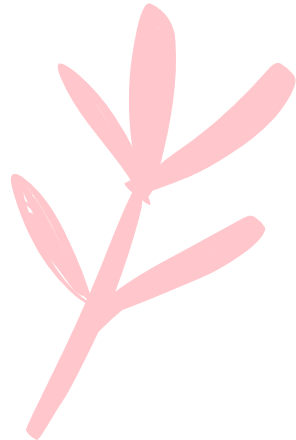 Tam giác ABC có hai đường cao BM và CN cắt nhau tại I nên I là trực tâm của tam giác ABC.
Suy ra AI ⊥ BC.
Tam giác ECD có hai đường cao CP và DQ cắt nhau tại K nên K là trực tâm của tam giác ECD.
Suy ra EK ⊥ CD.
Do B, C, D thẳng hàng nên AI ⊥ BC suy ra AI ⊥ BD.
EK ⊥ CD nên EK ⊥ BD.
Do đó AI // EK.
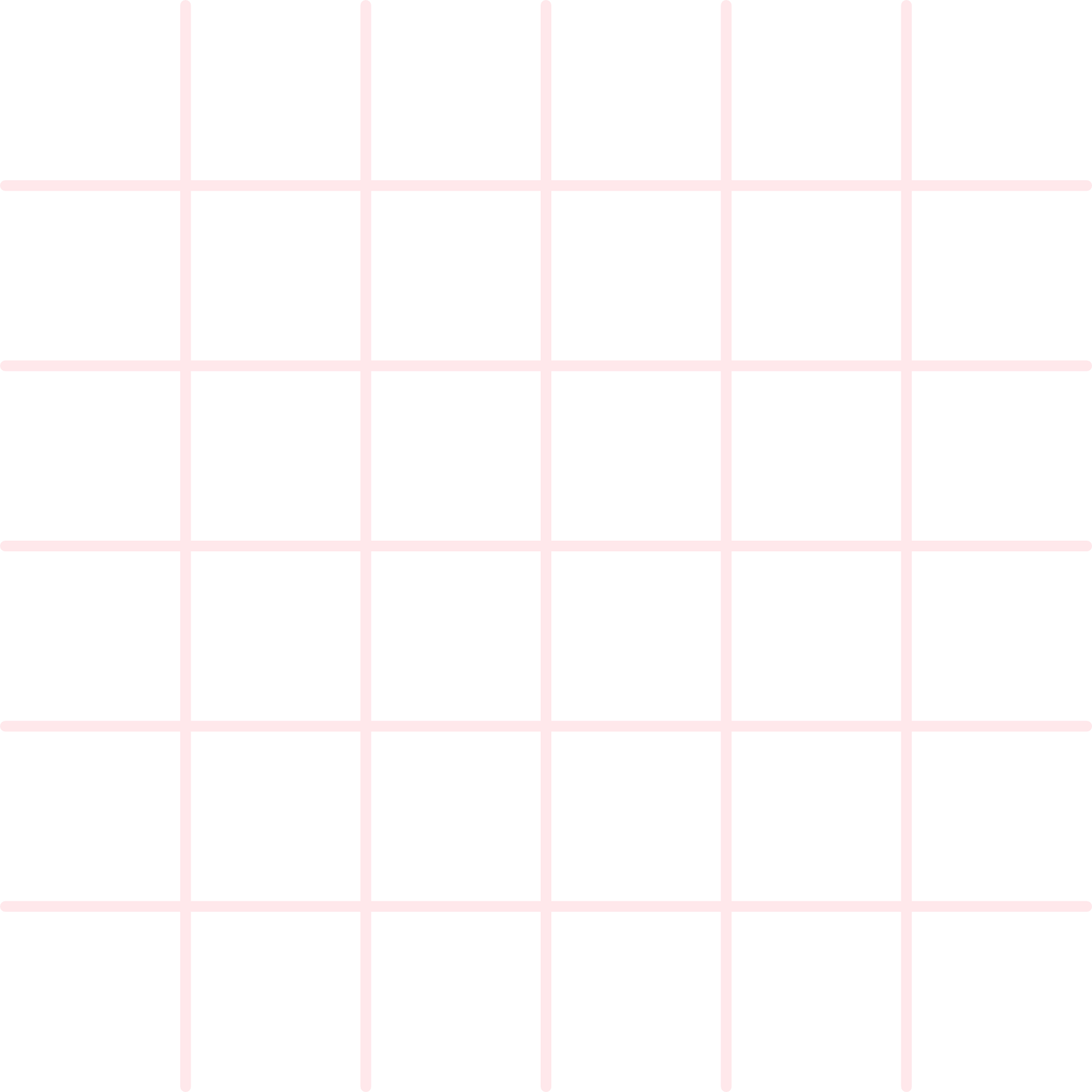 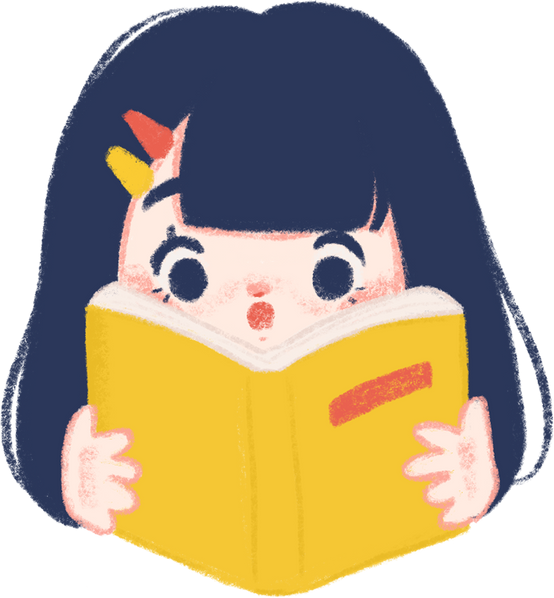 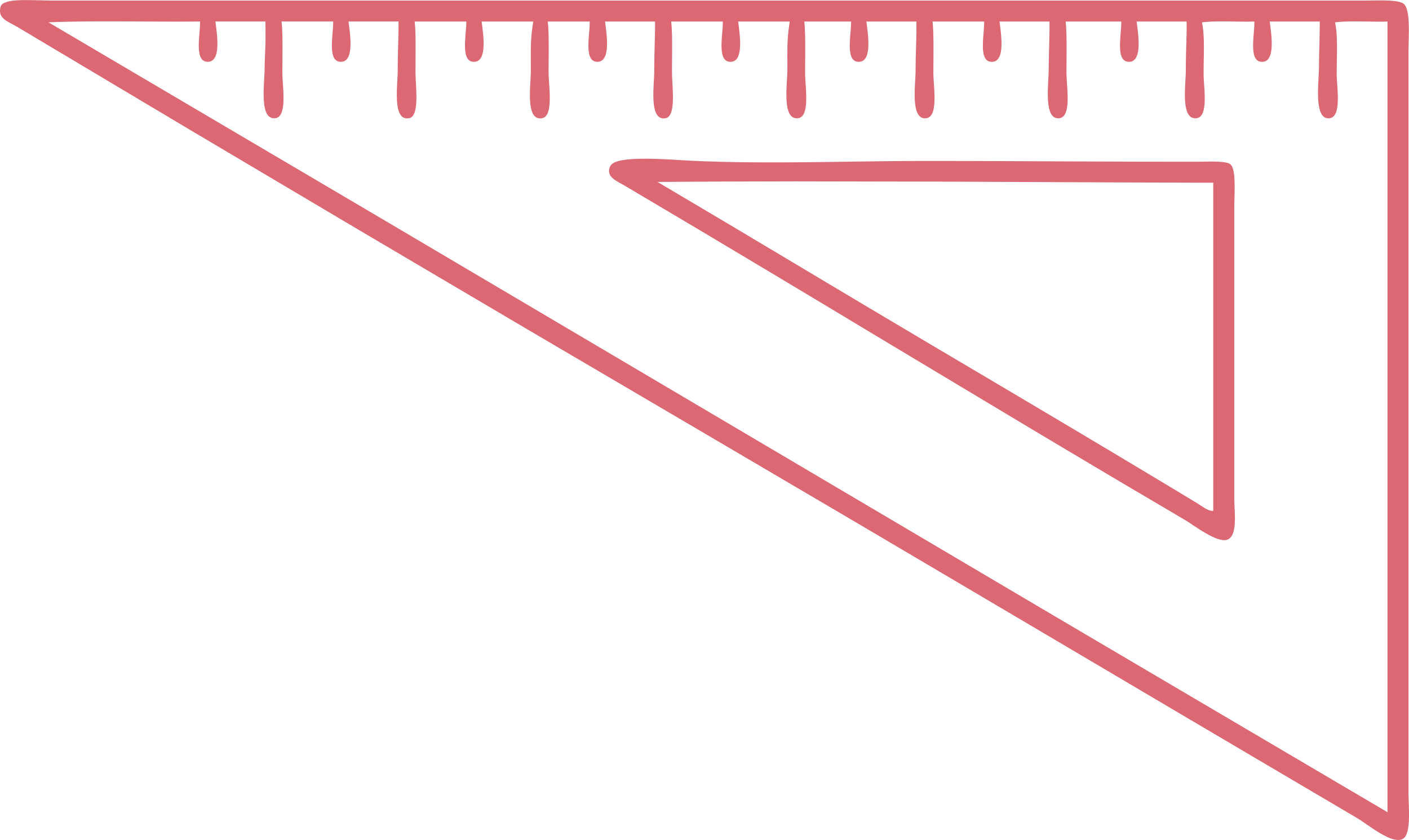 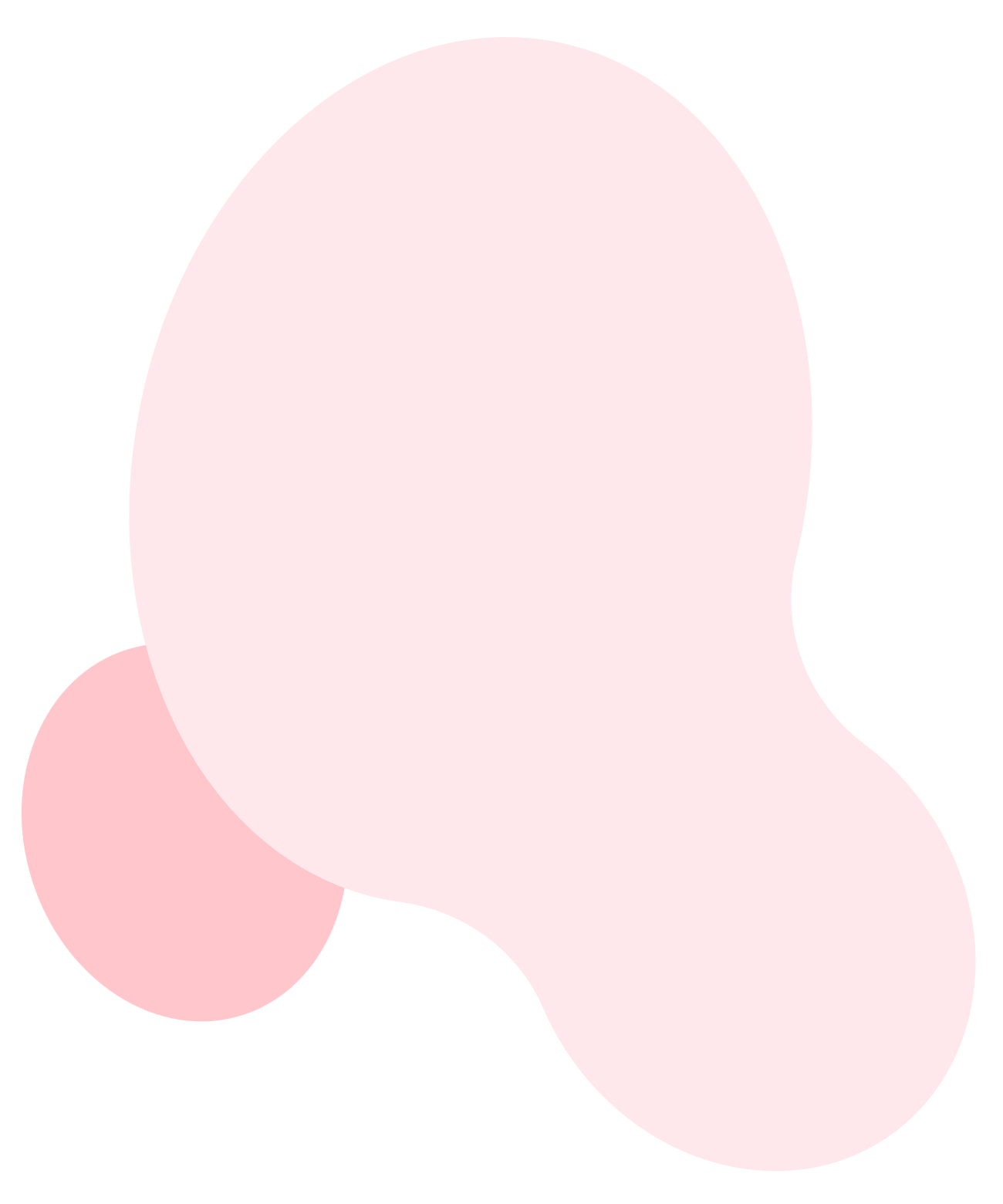 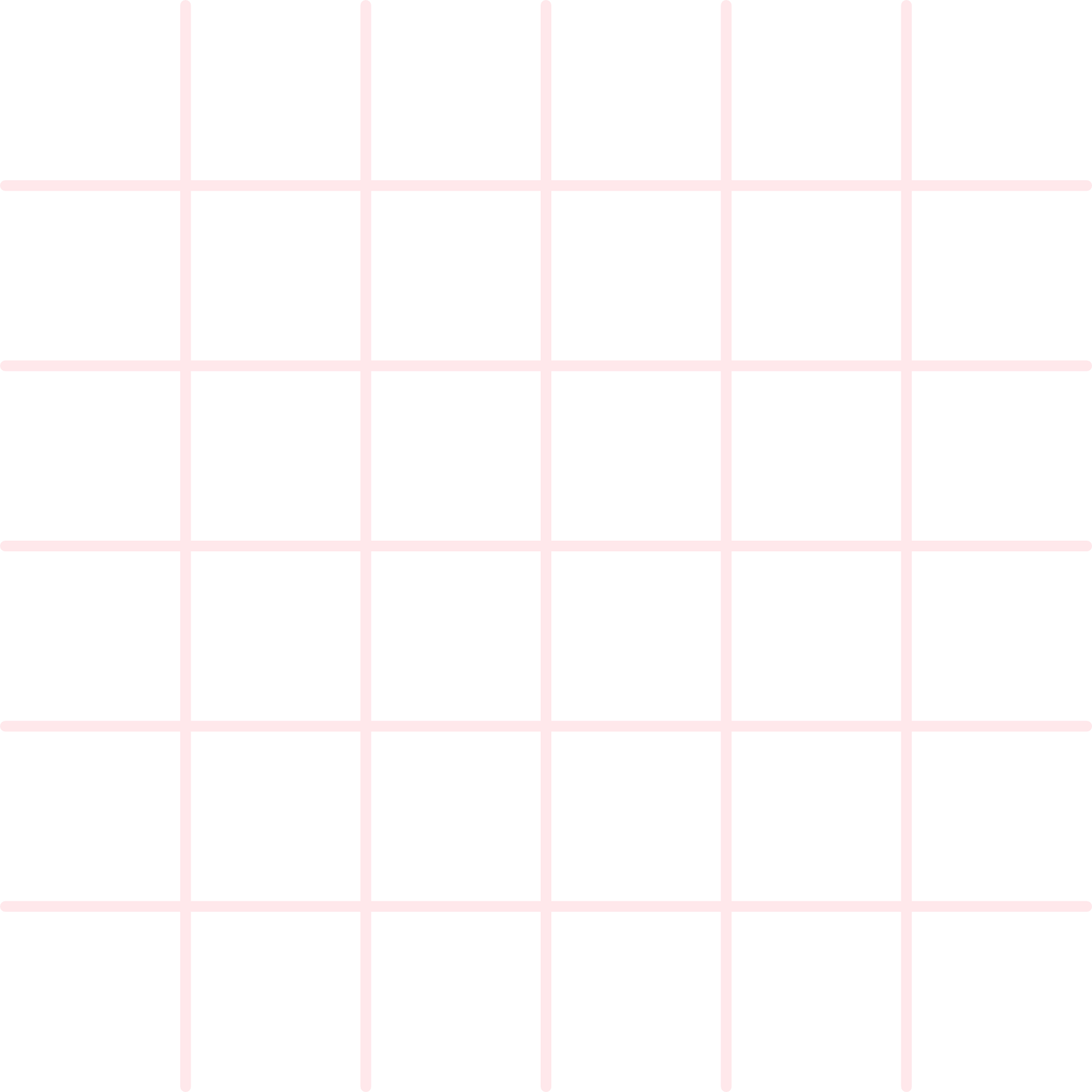 Bài 8. (SGK – trang 120)
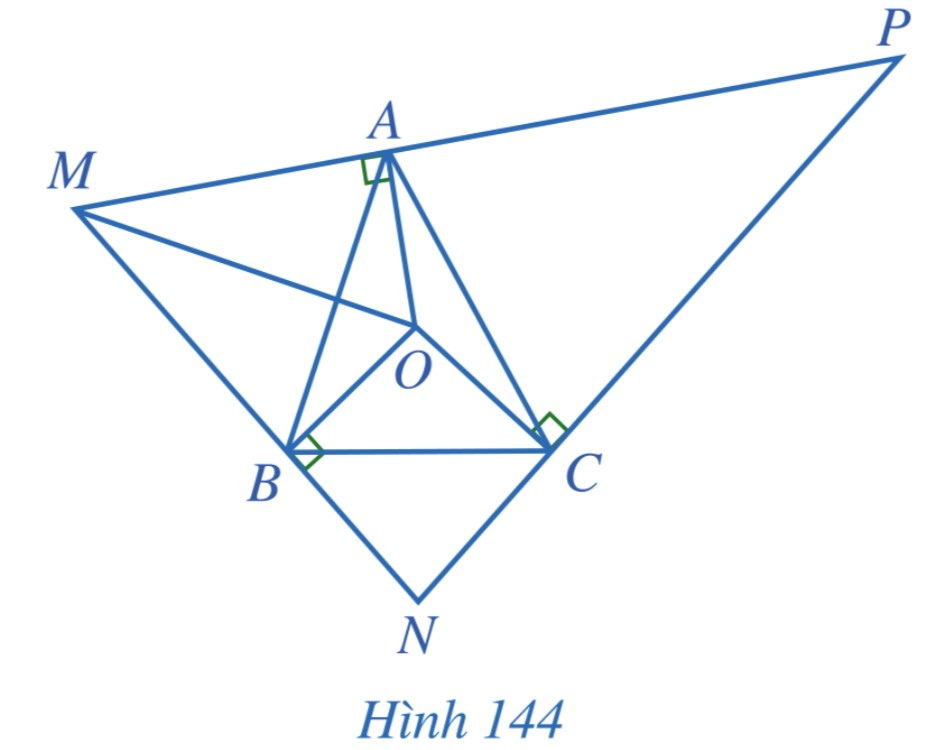 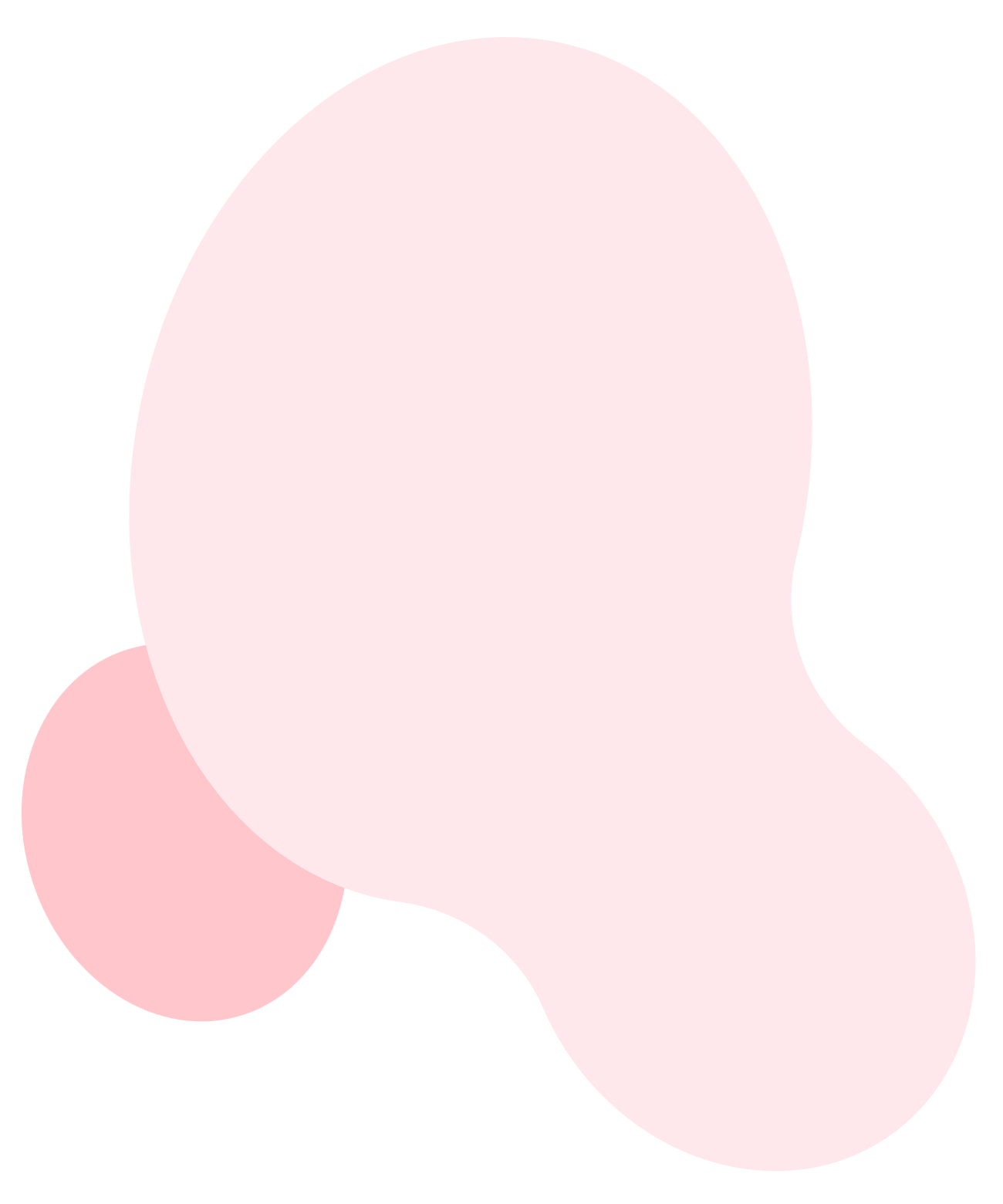 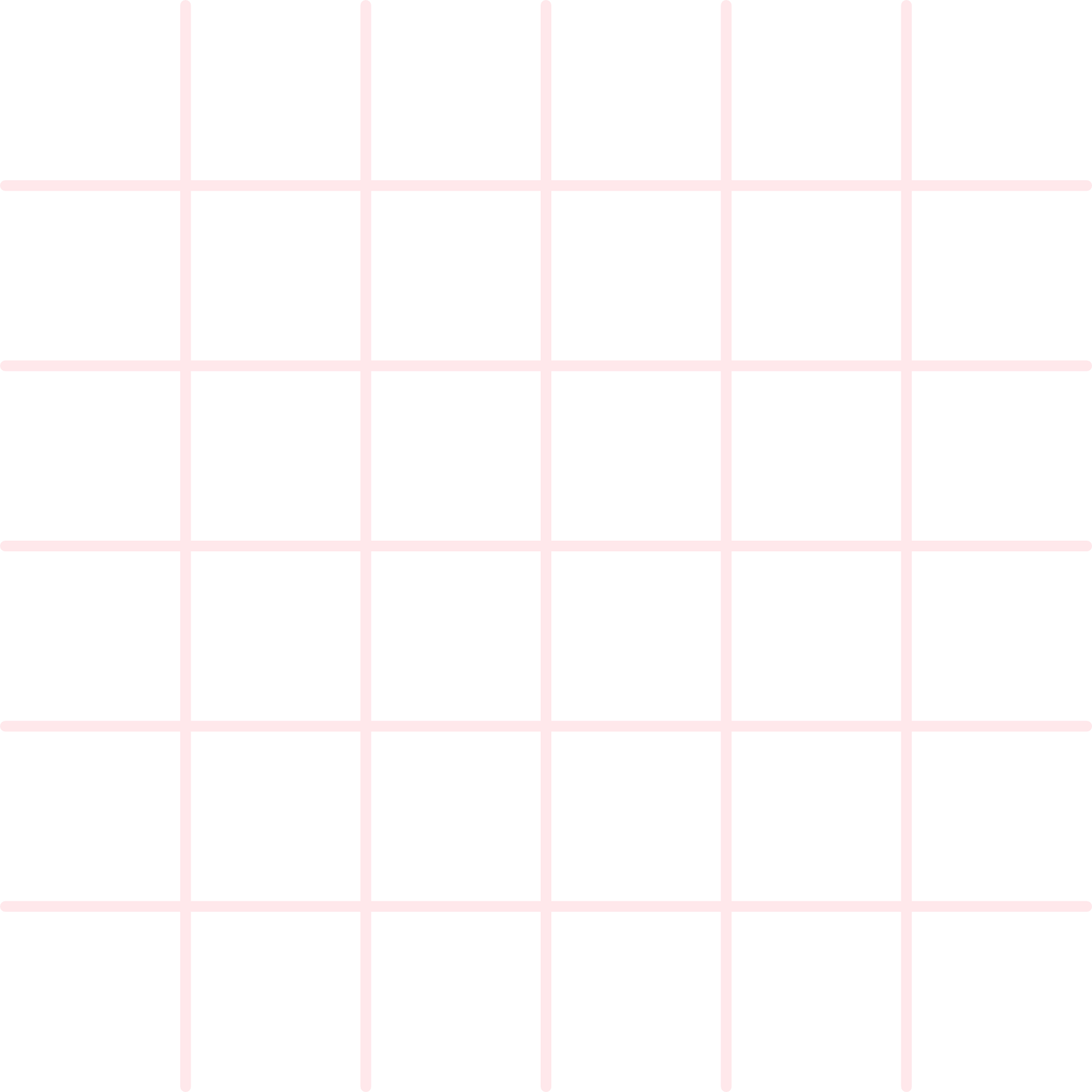 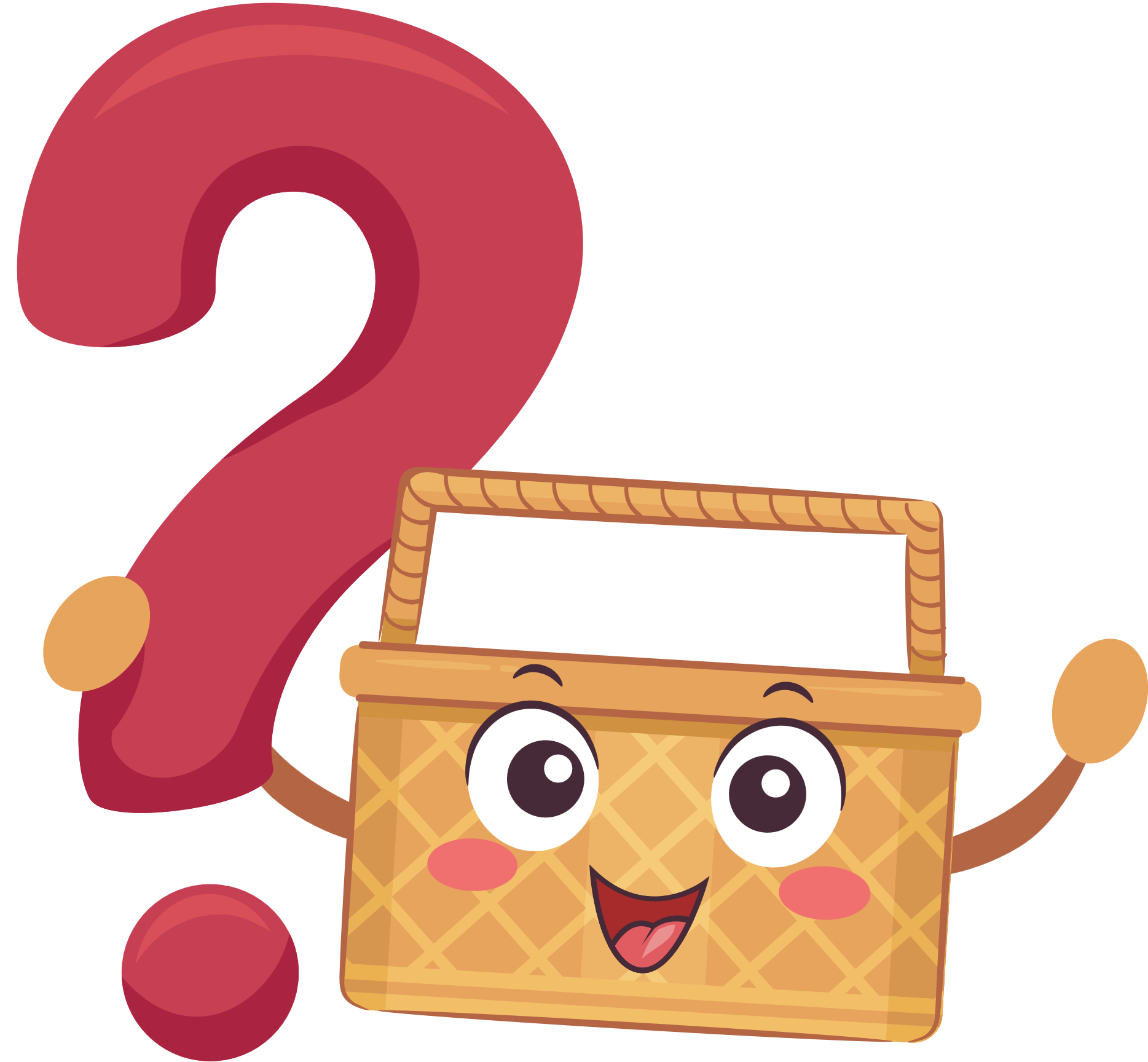 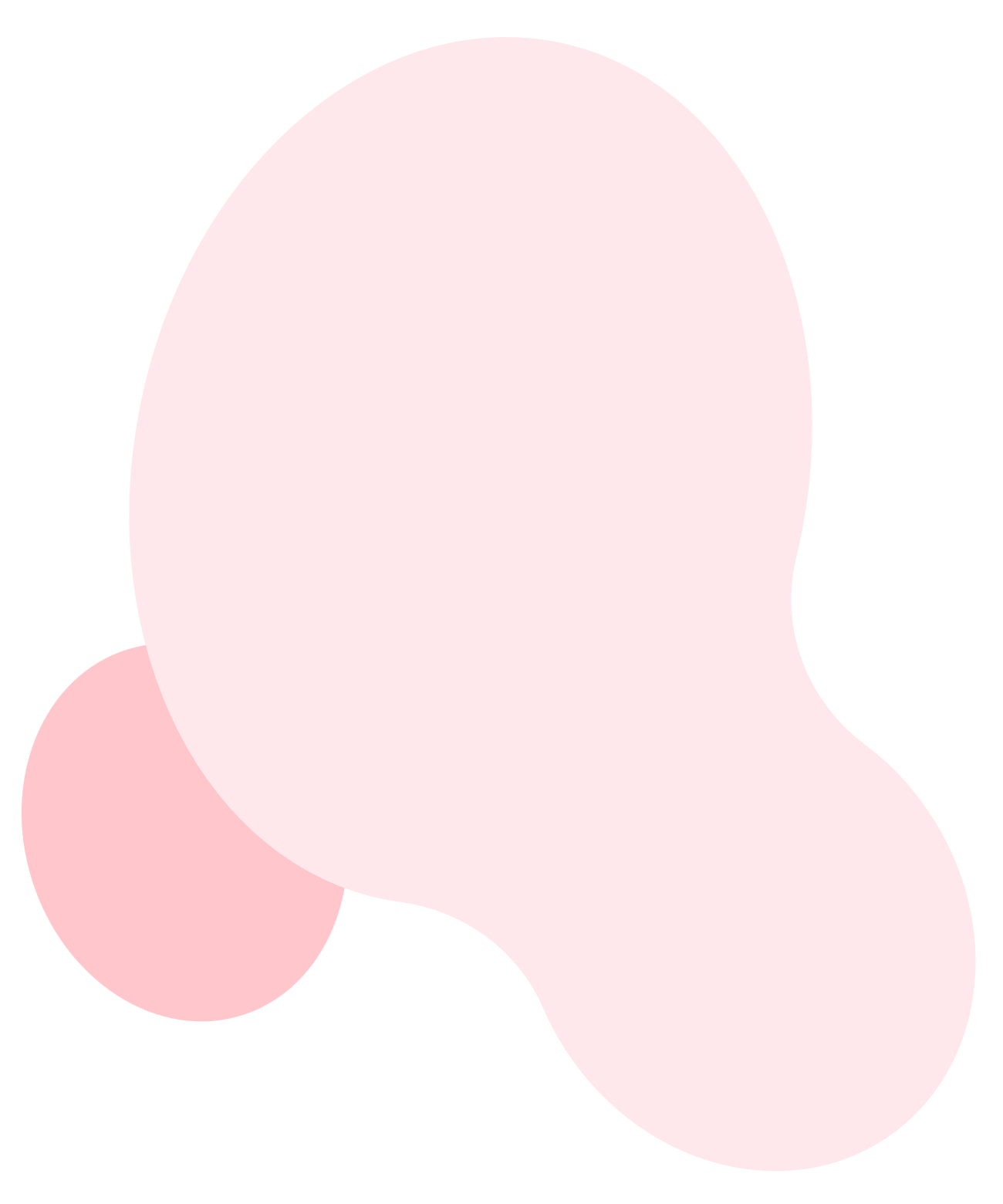 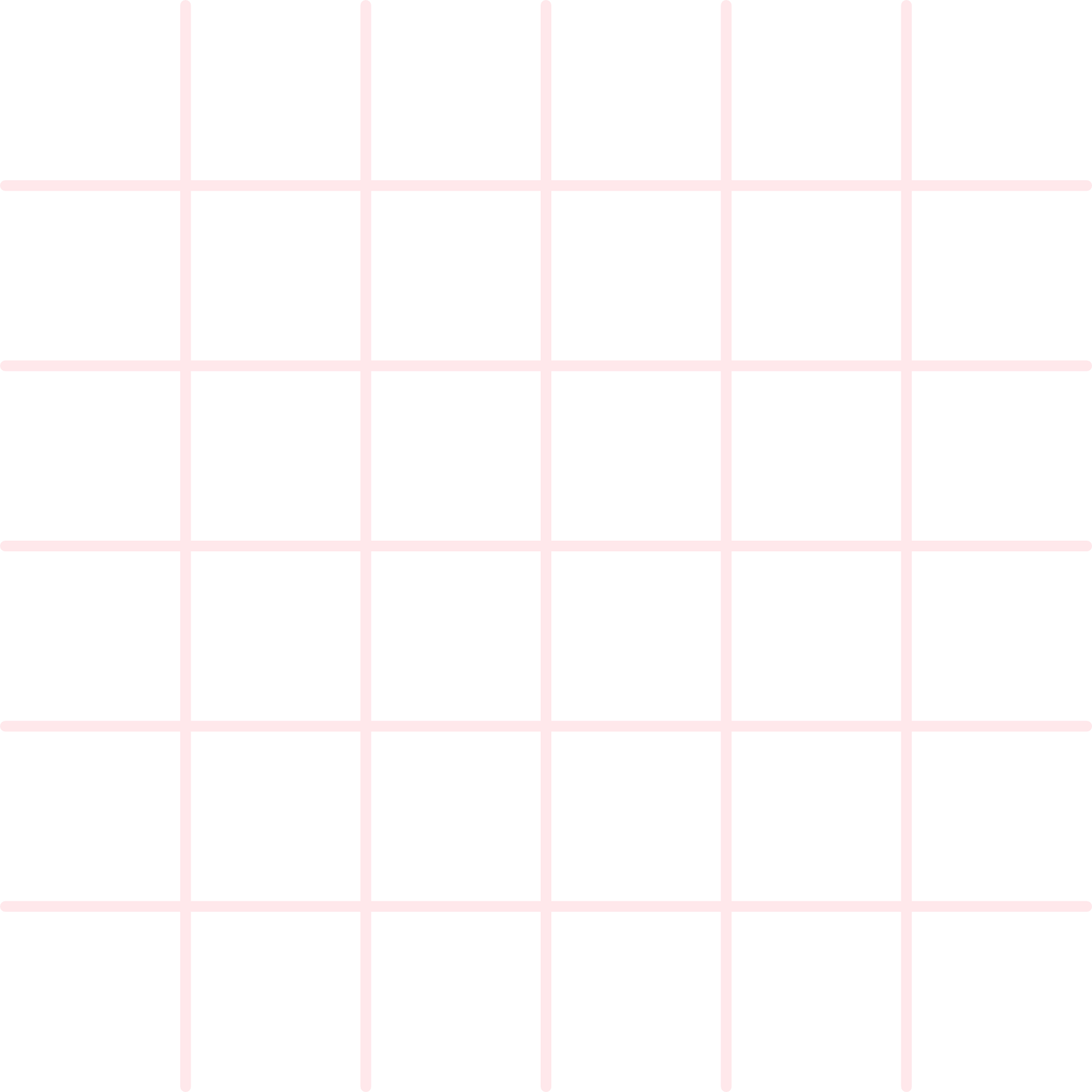 Giải
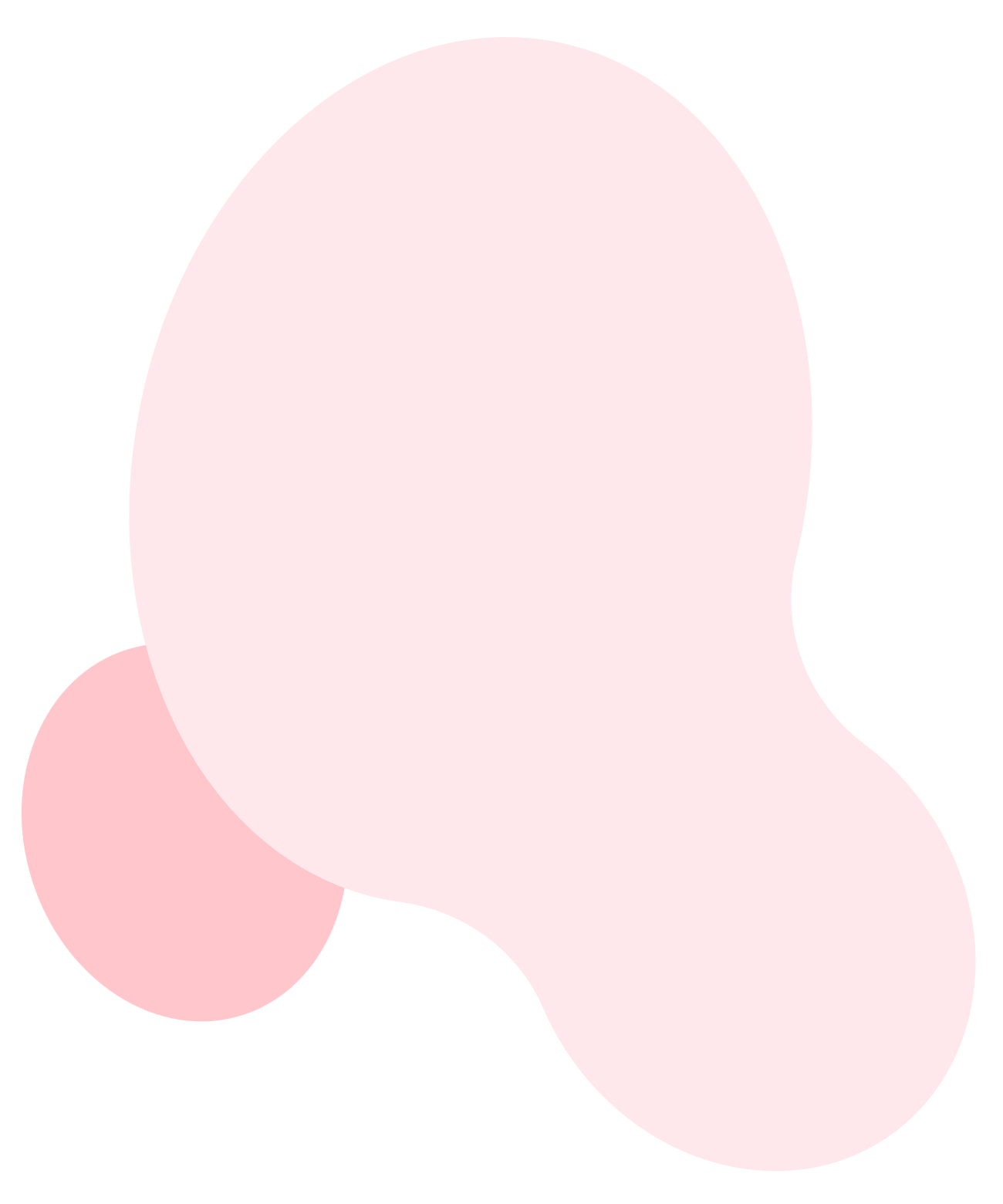 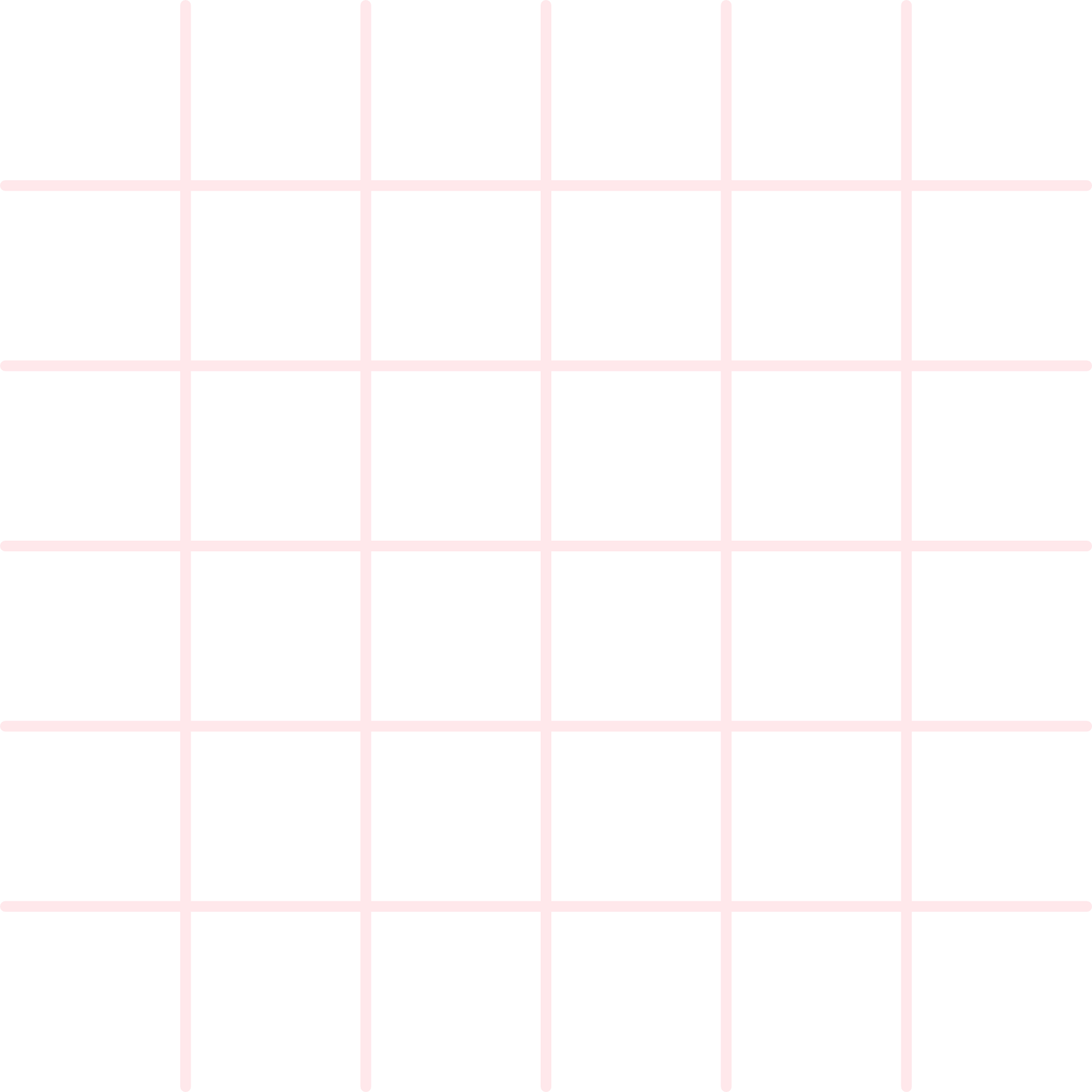 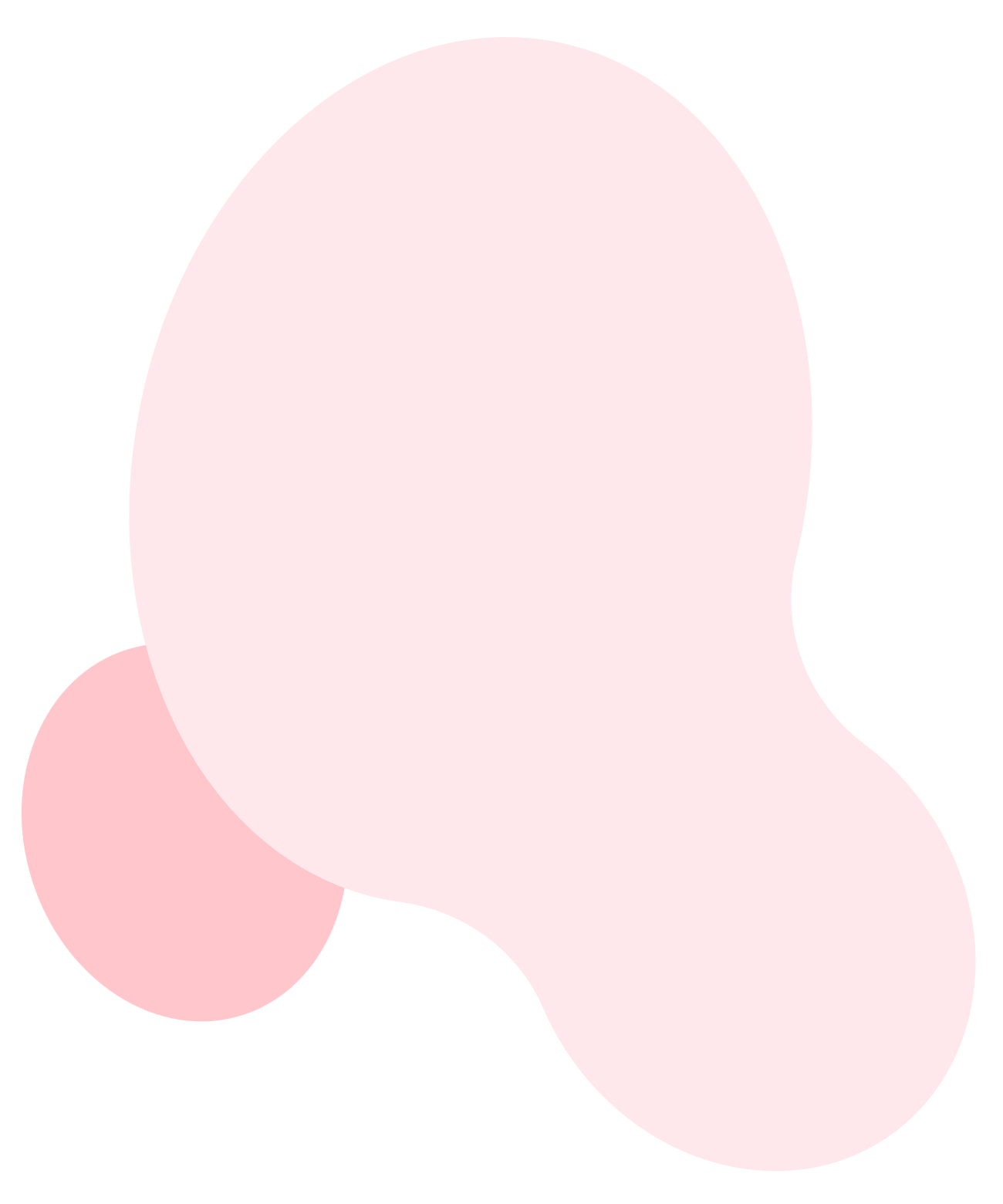 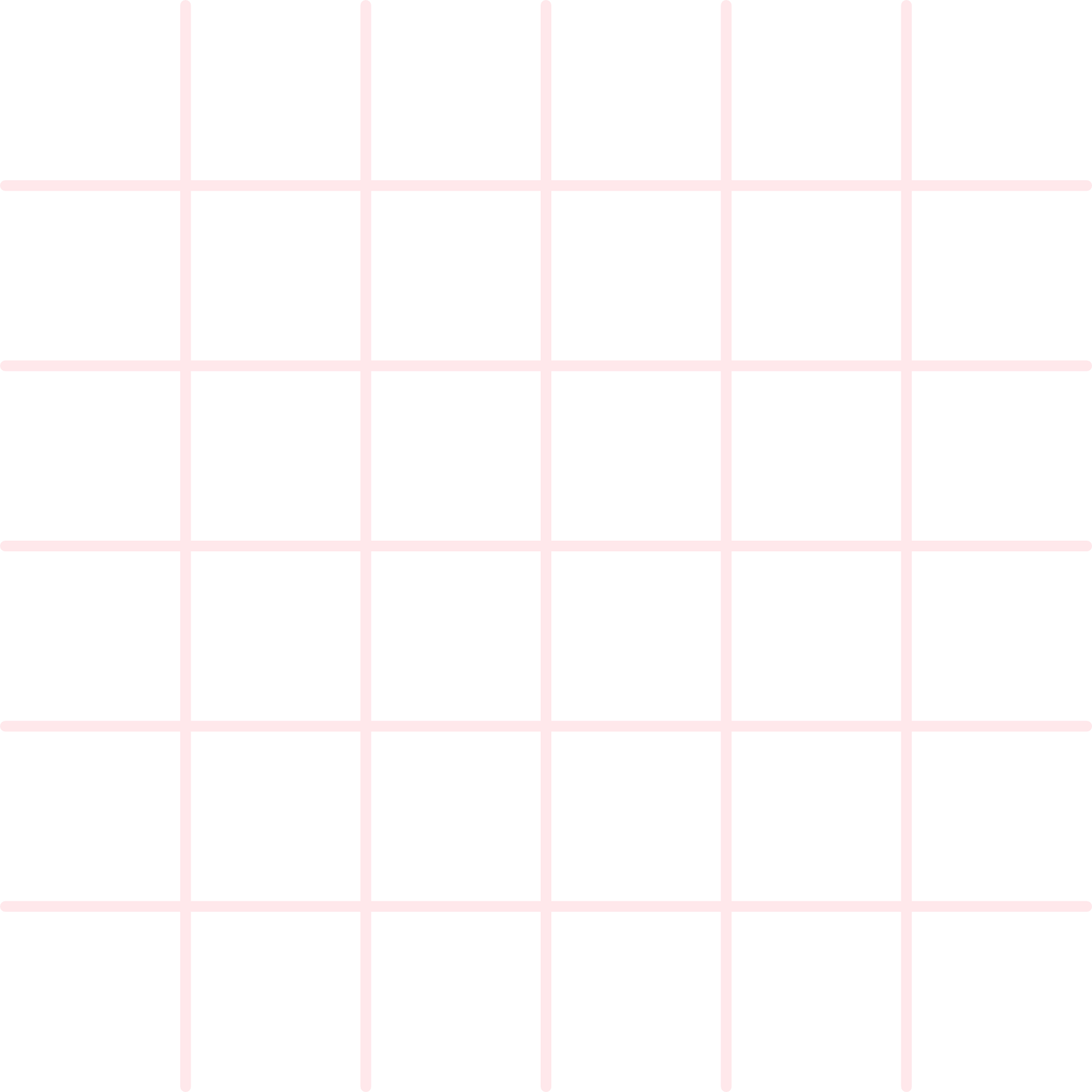 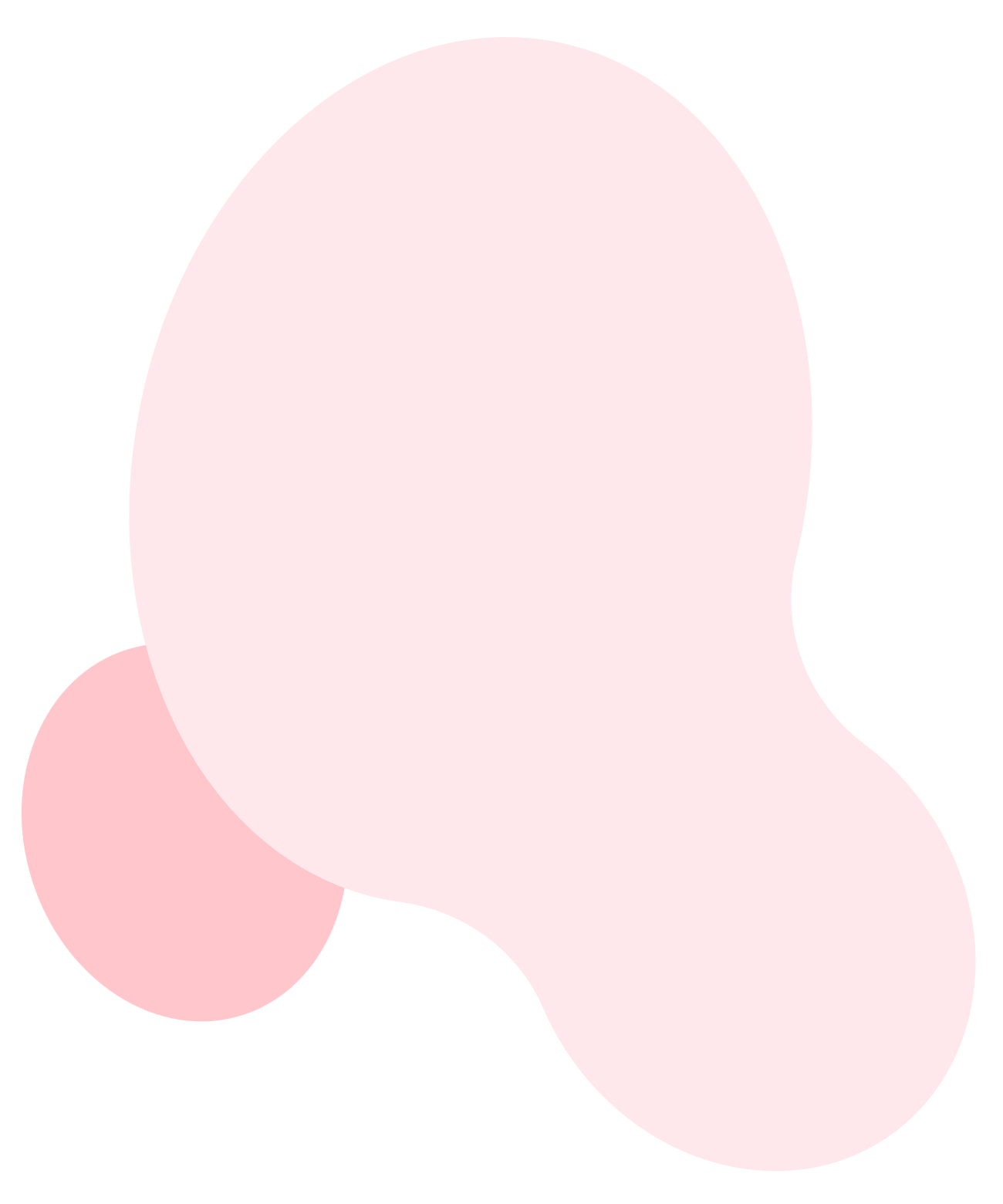 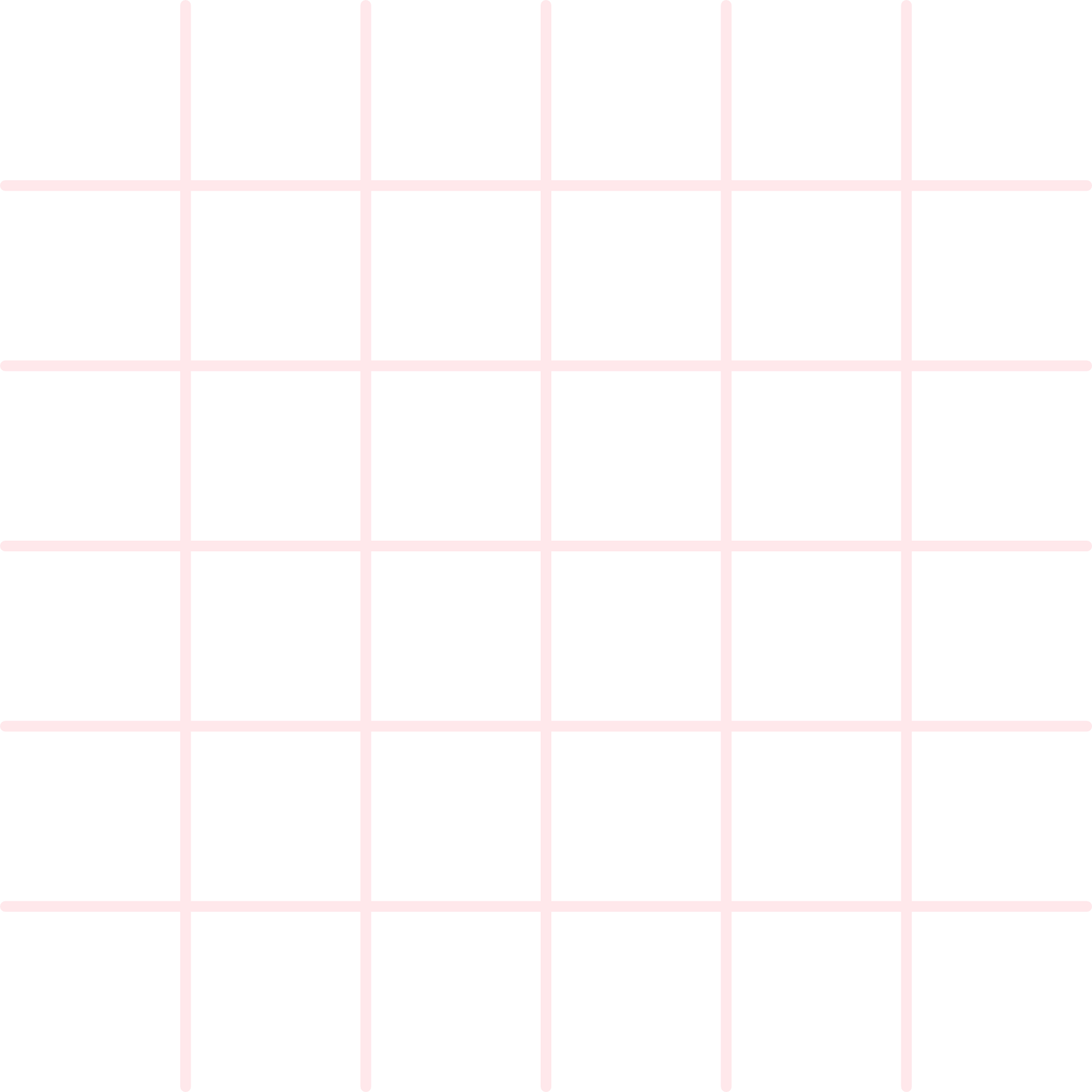 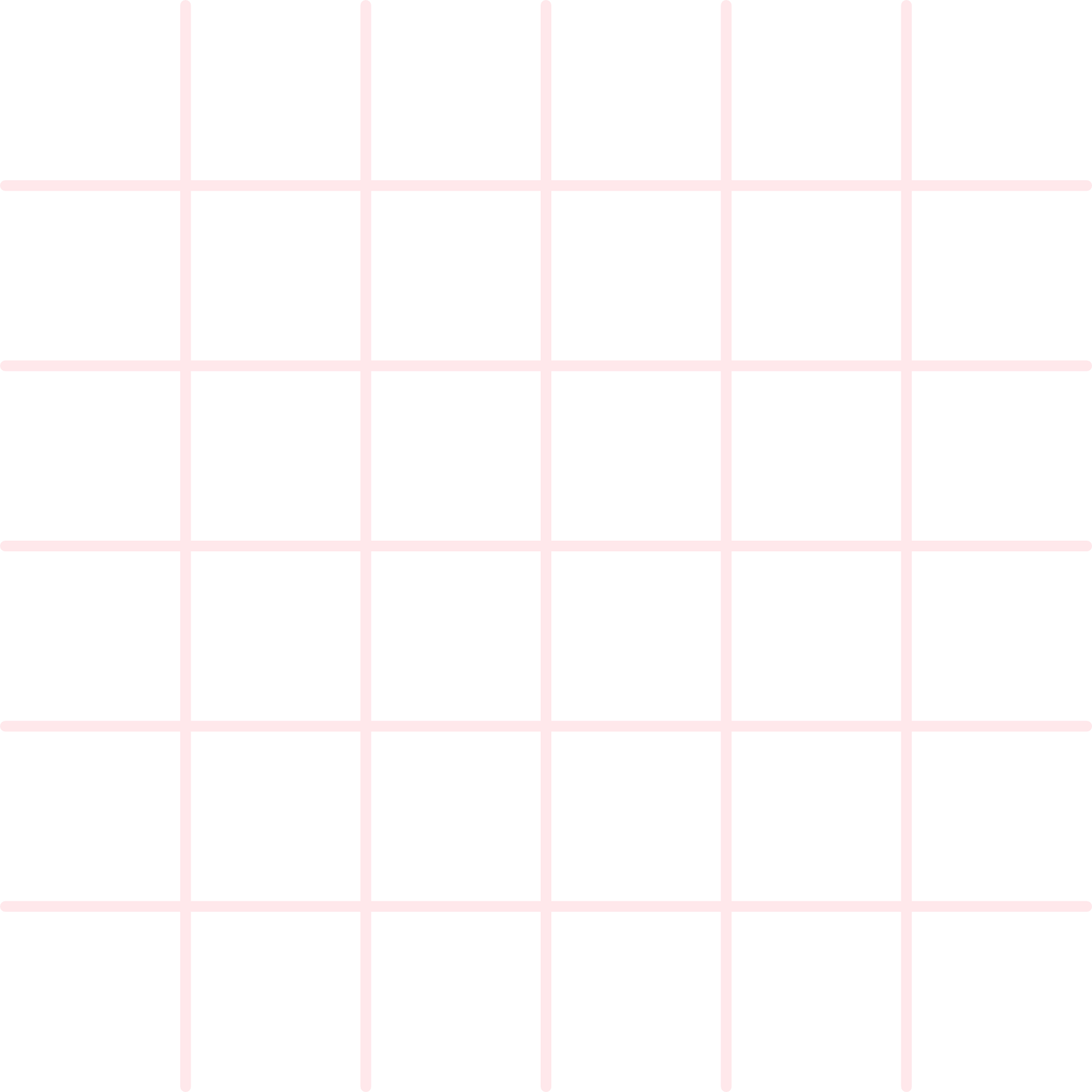 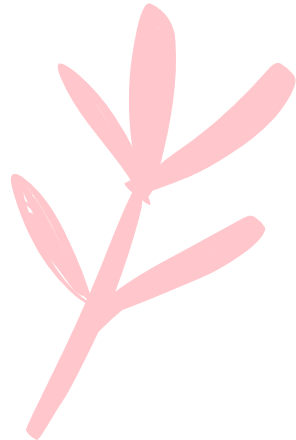 Bài 9. (SGK – trang 120)
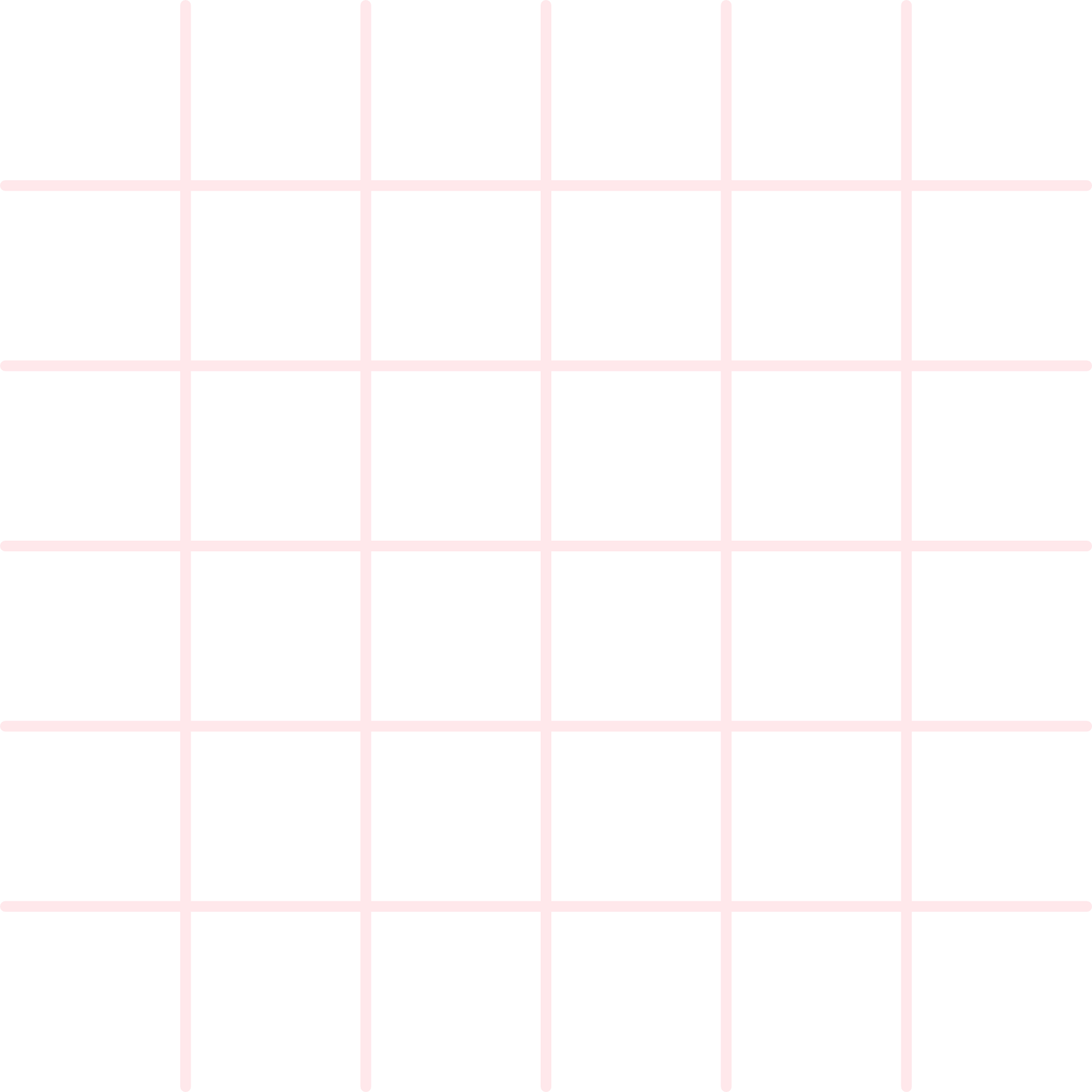 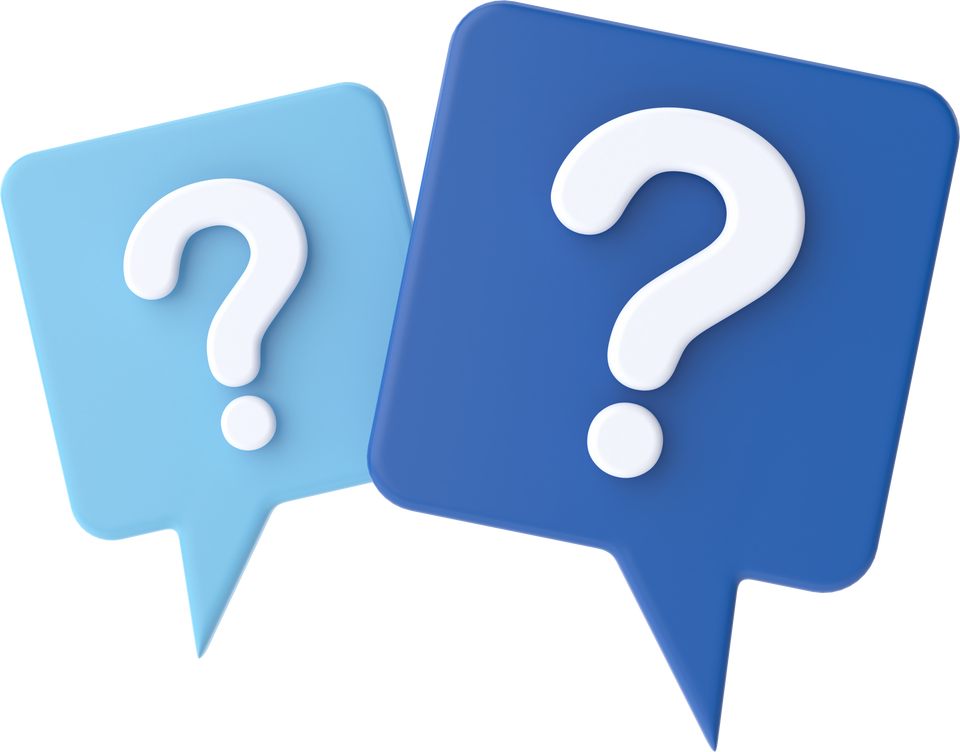 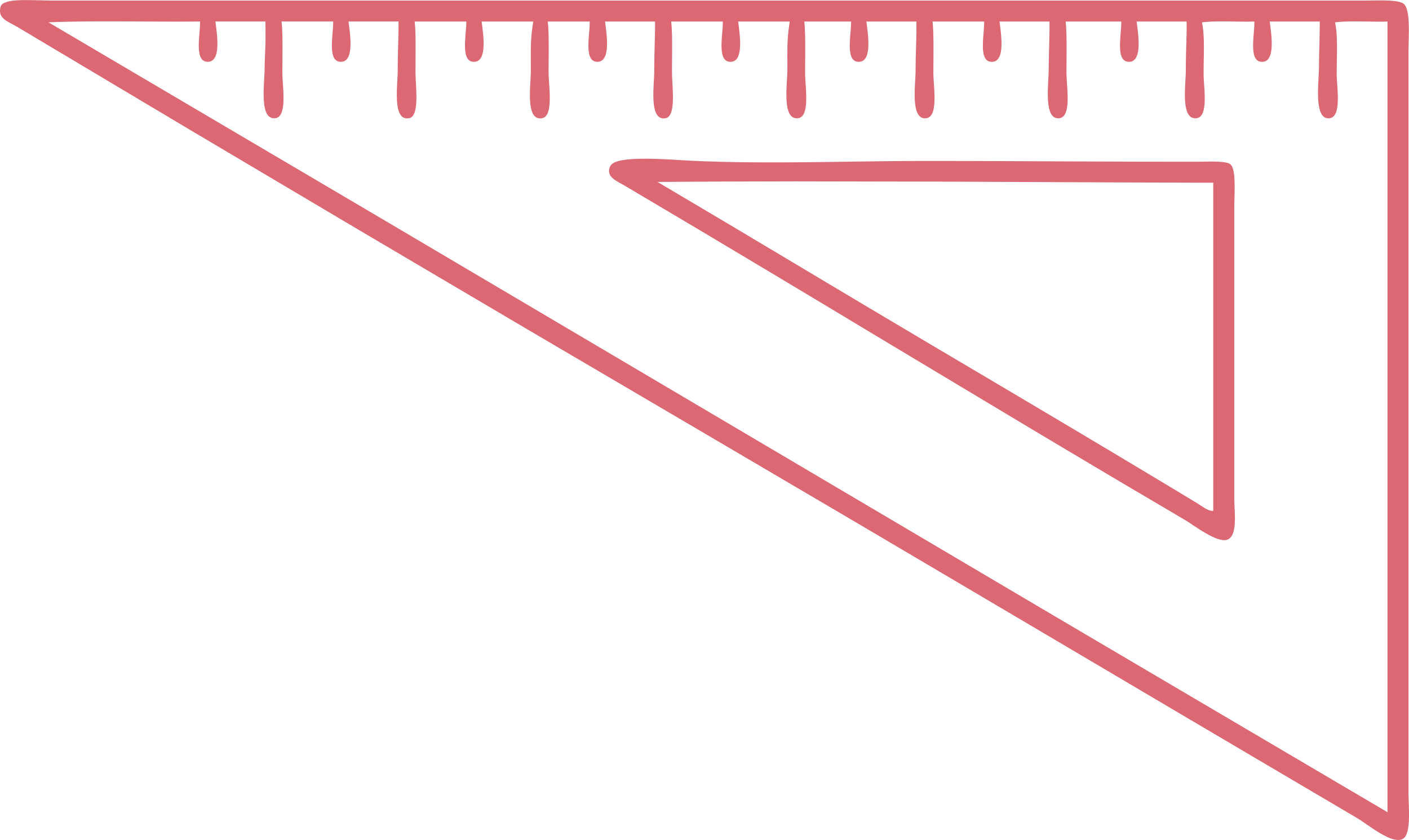 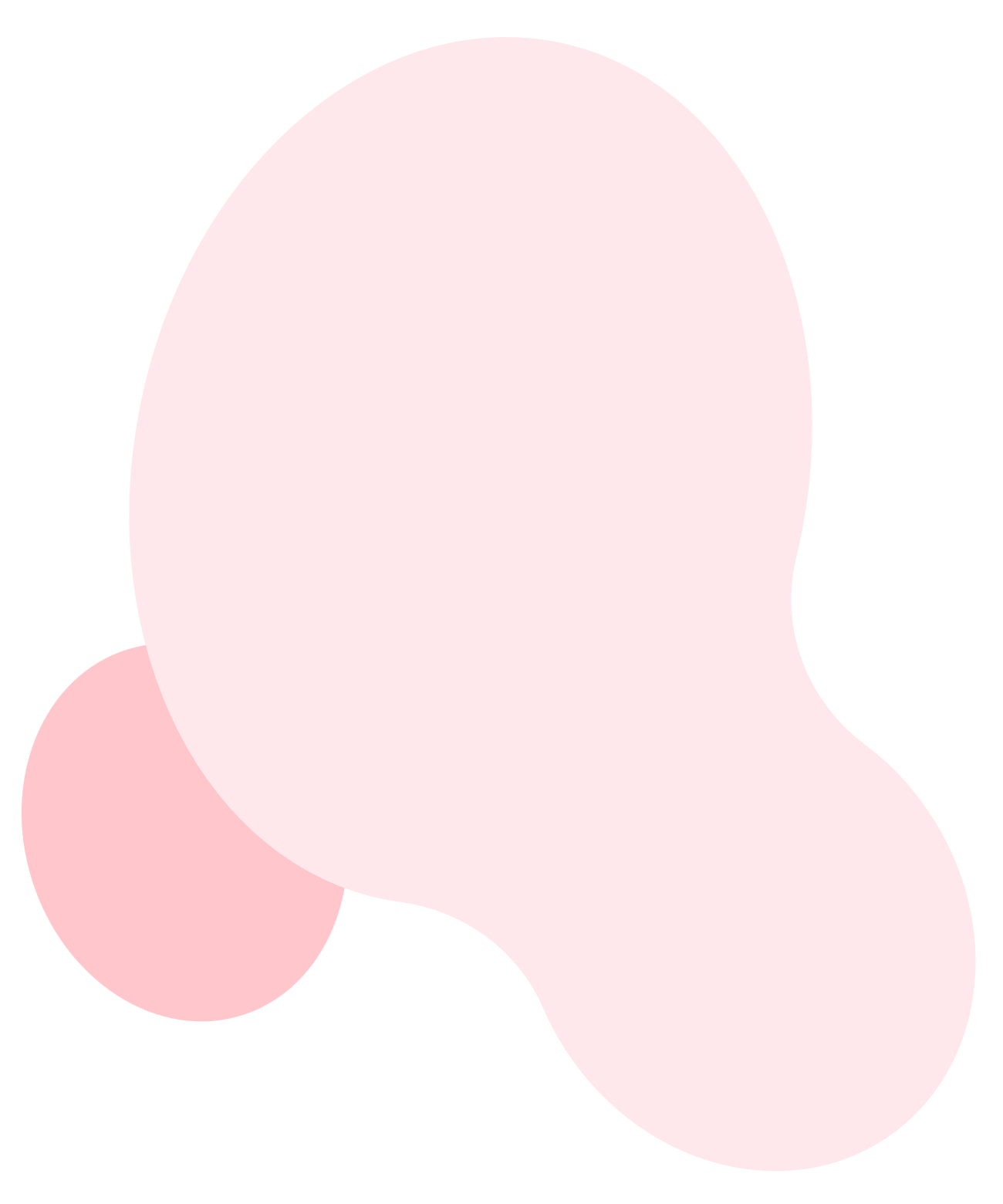 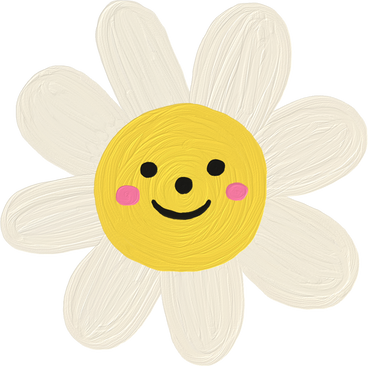 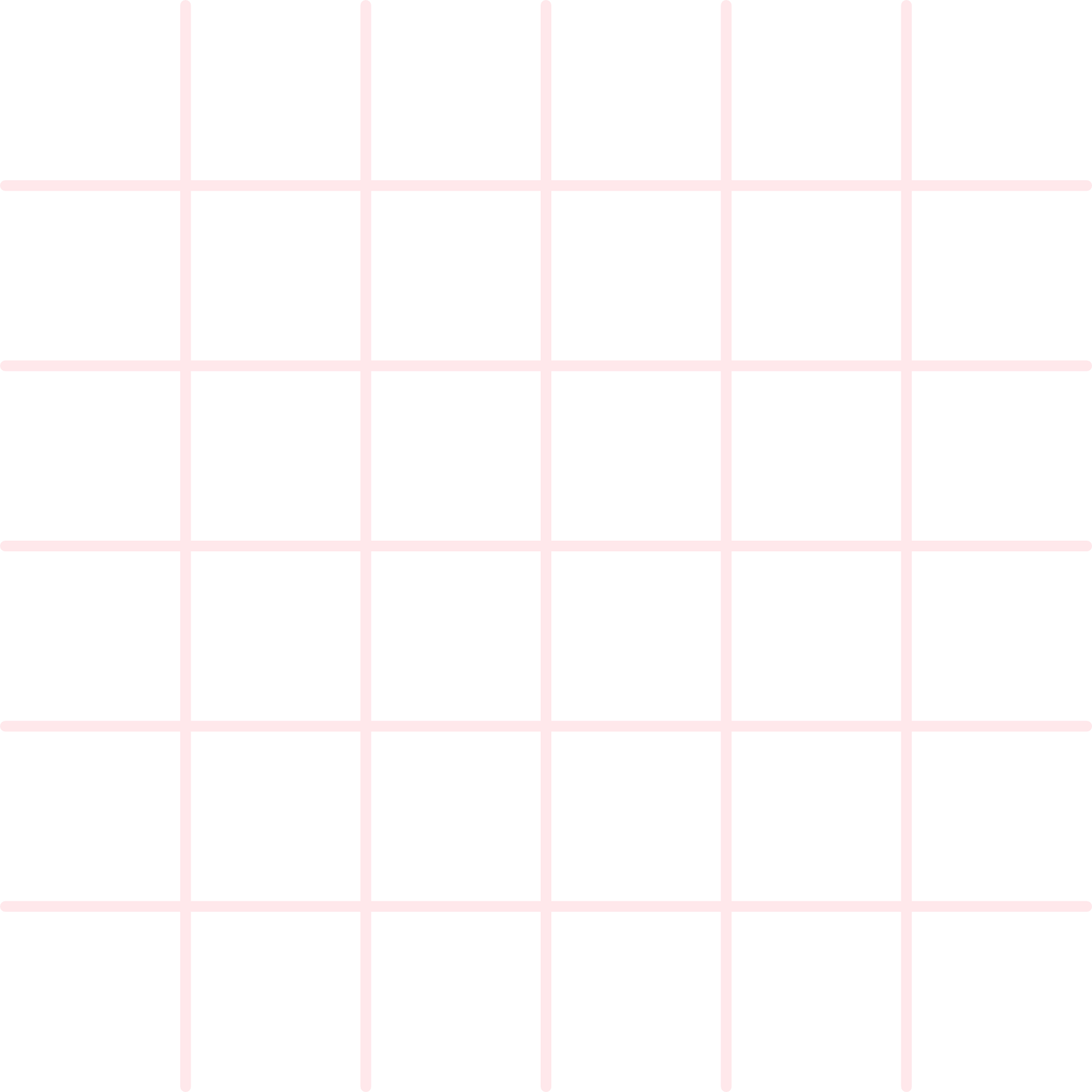 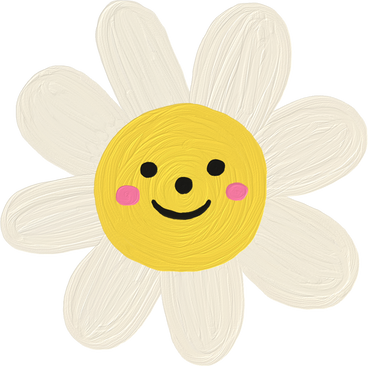 Giải
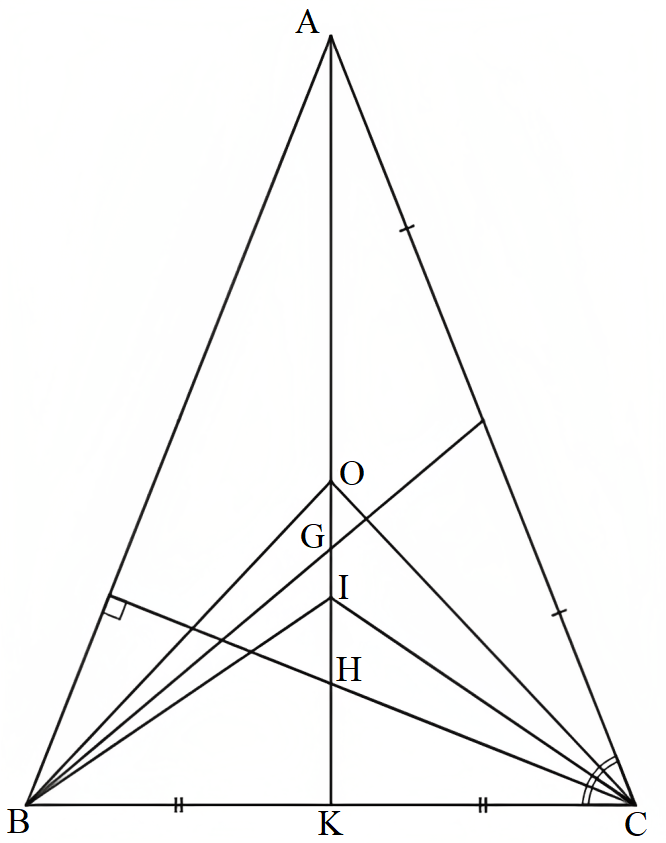 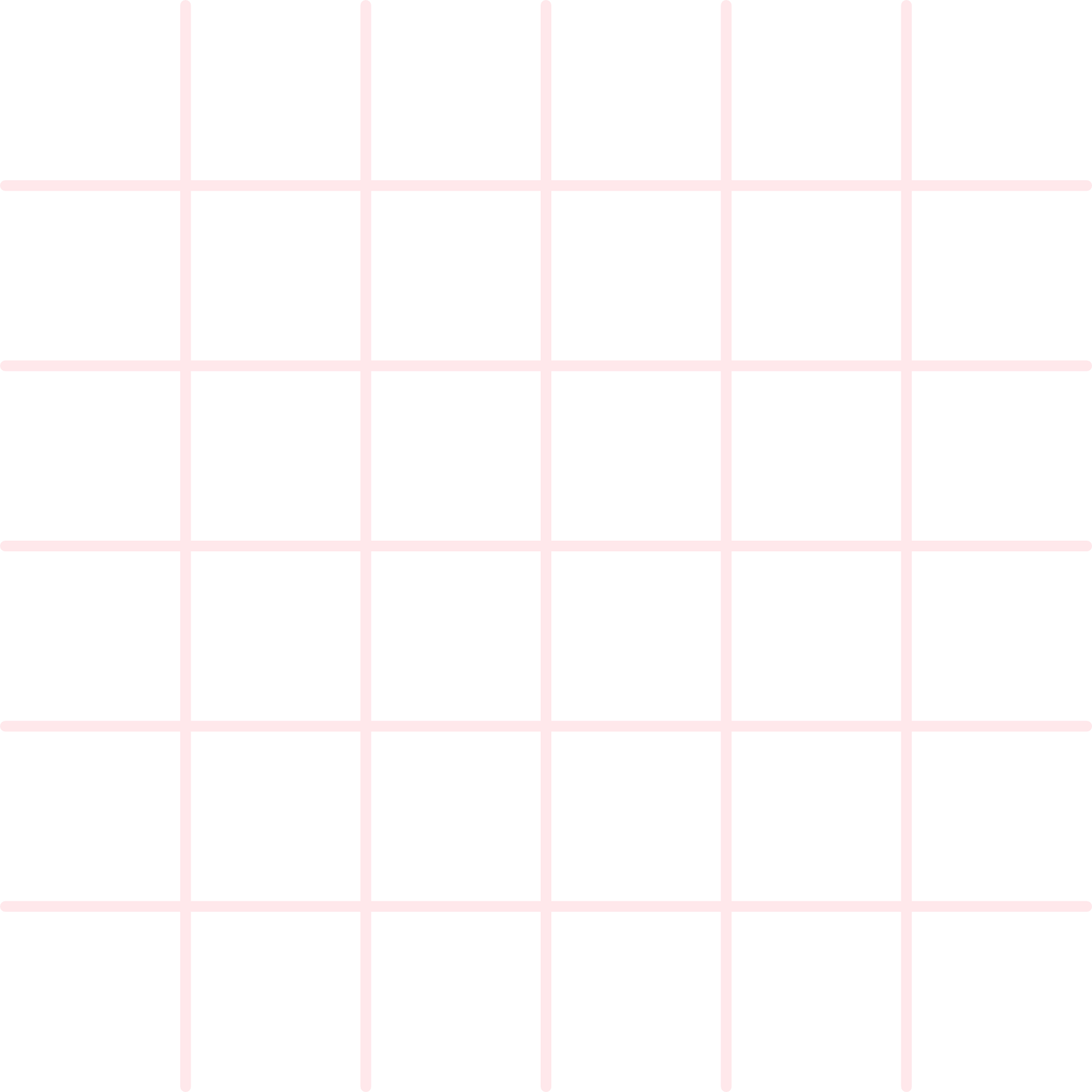 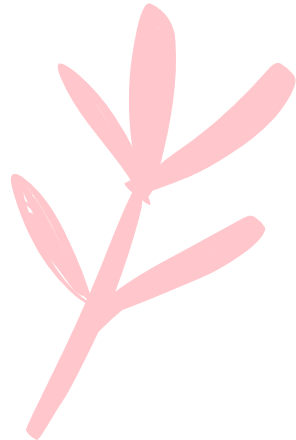 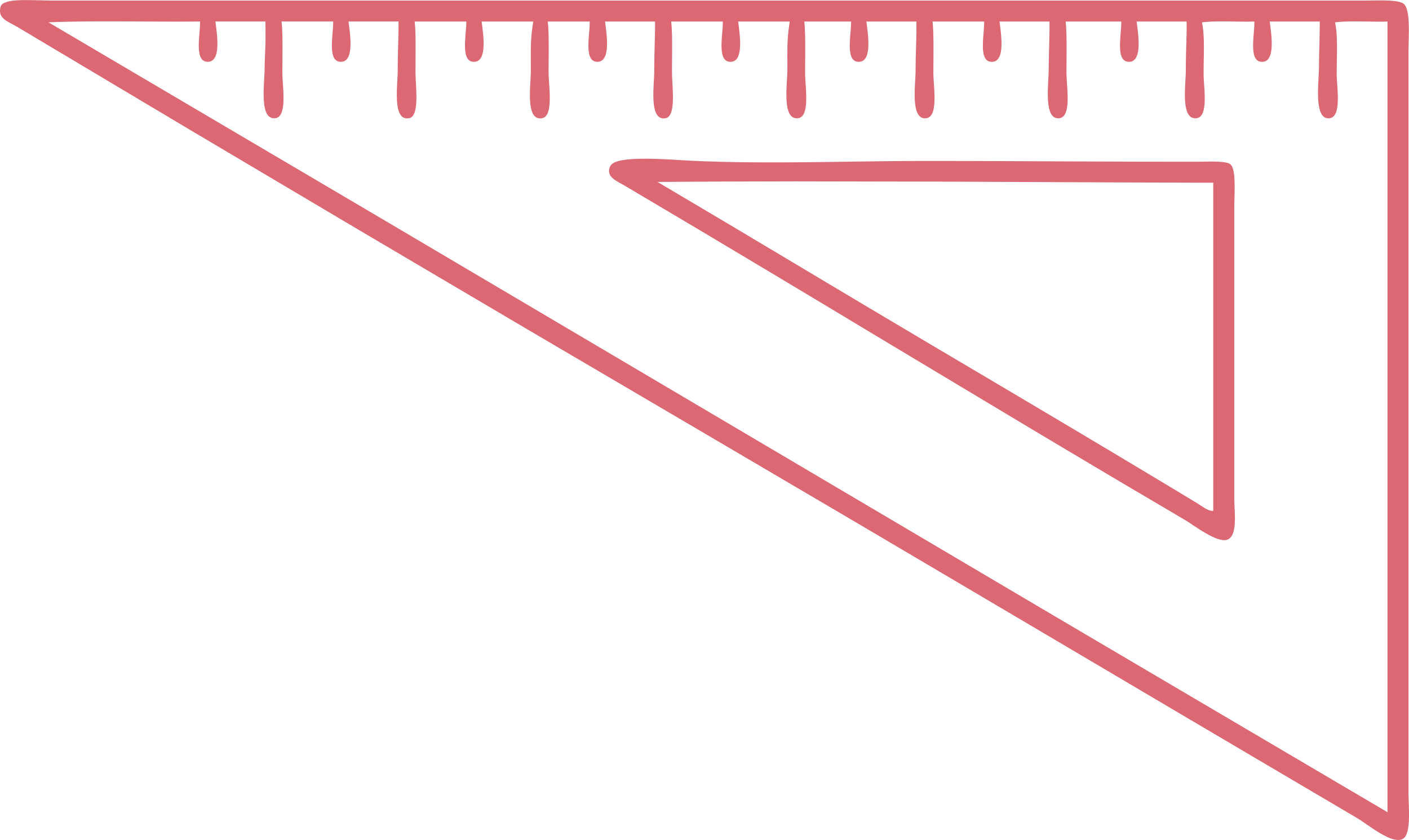 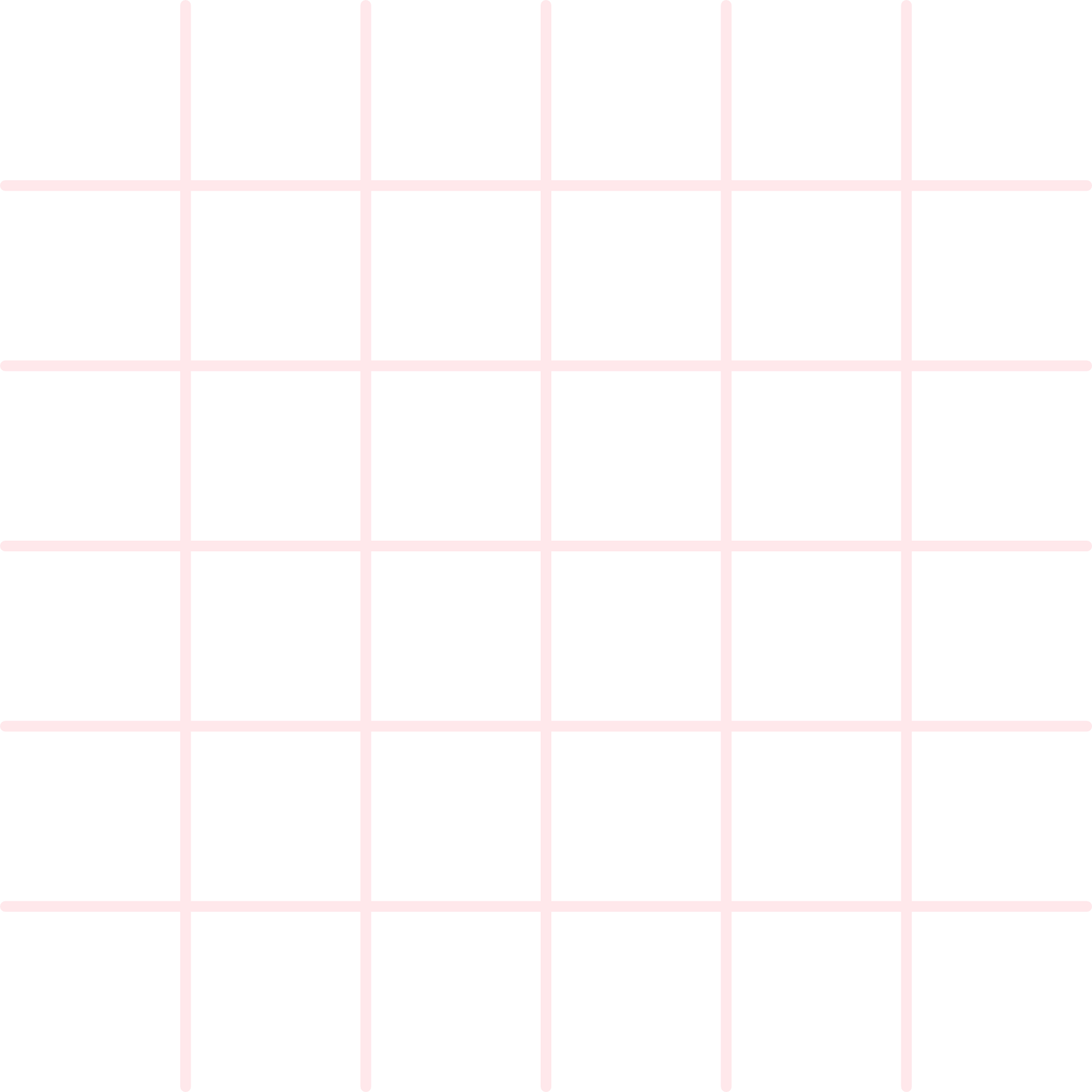 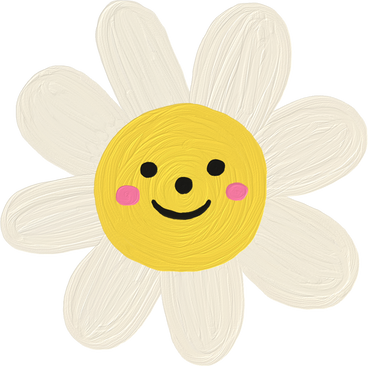 H là trực tâm của tam giác ABC nên AH ⊥ BC.
    Ta có AK ⊥ BC và AH ⊥ BC nên A, H, K thẳng hàng (2).
O là giao điểm ba đường trung trực của tam giác ABC nên OA = OB = OC.
    Xét ∆OKB và ∆OKC có:
OK chung.
OB = OC (chứng minh trên)
BK = CK (chứng minh trên)
Do đó ∆OKB = ∆OKC (c - c - c).
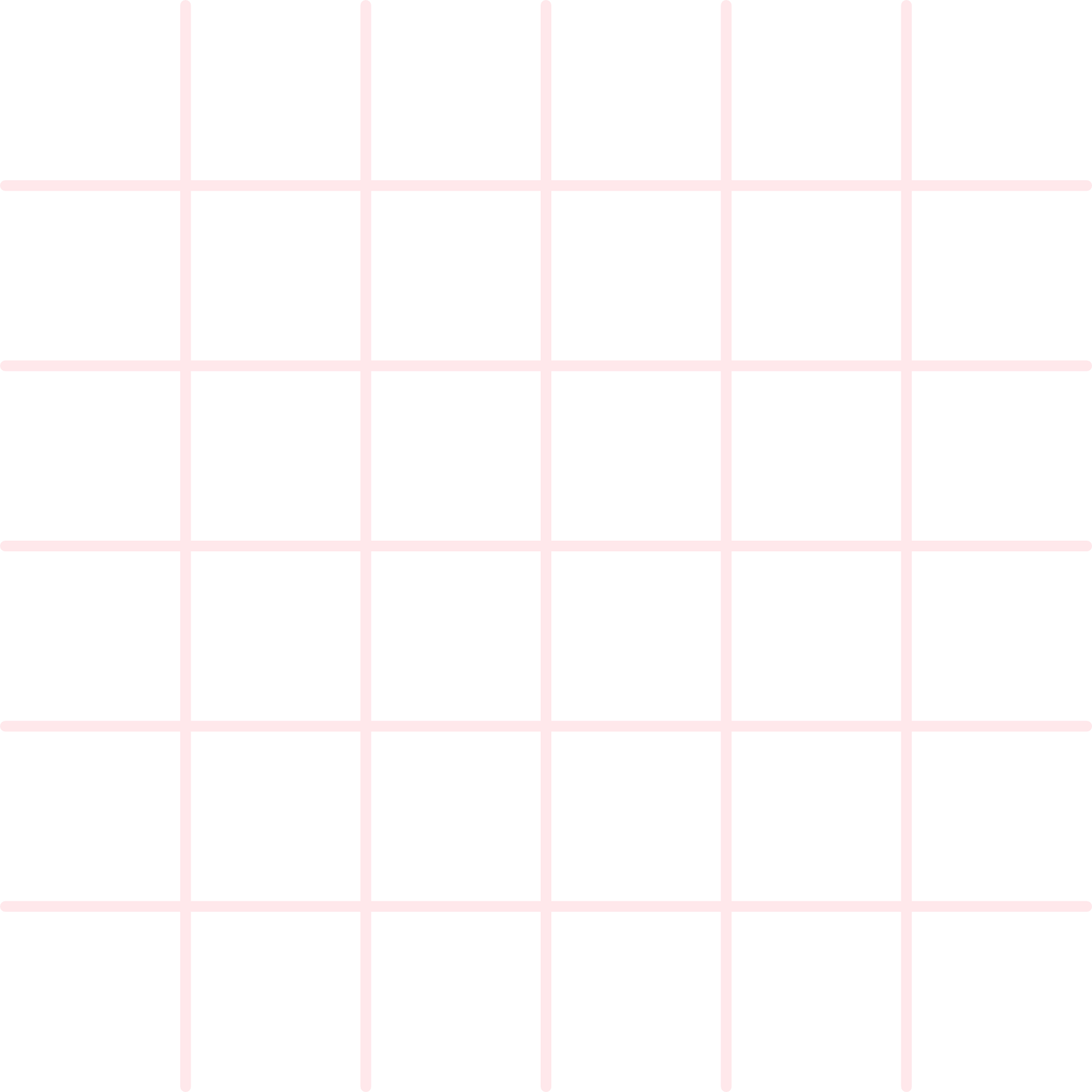 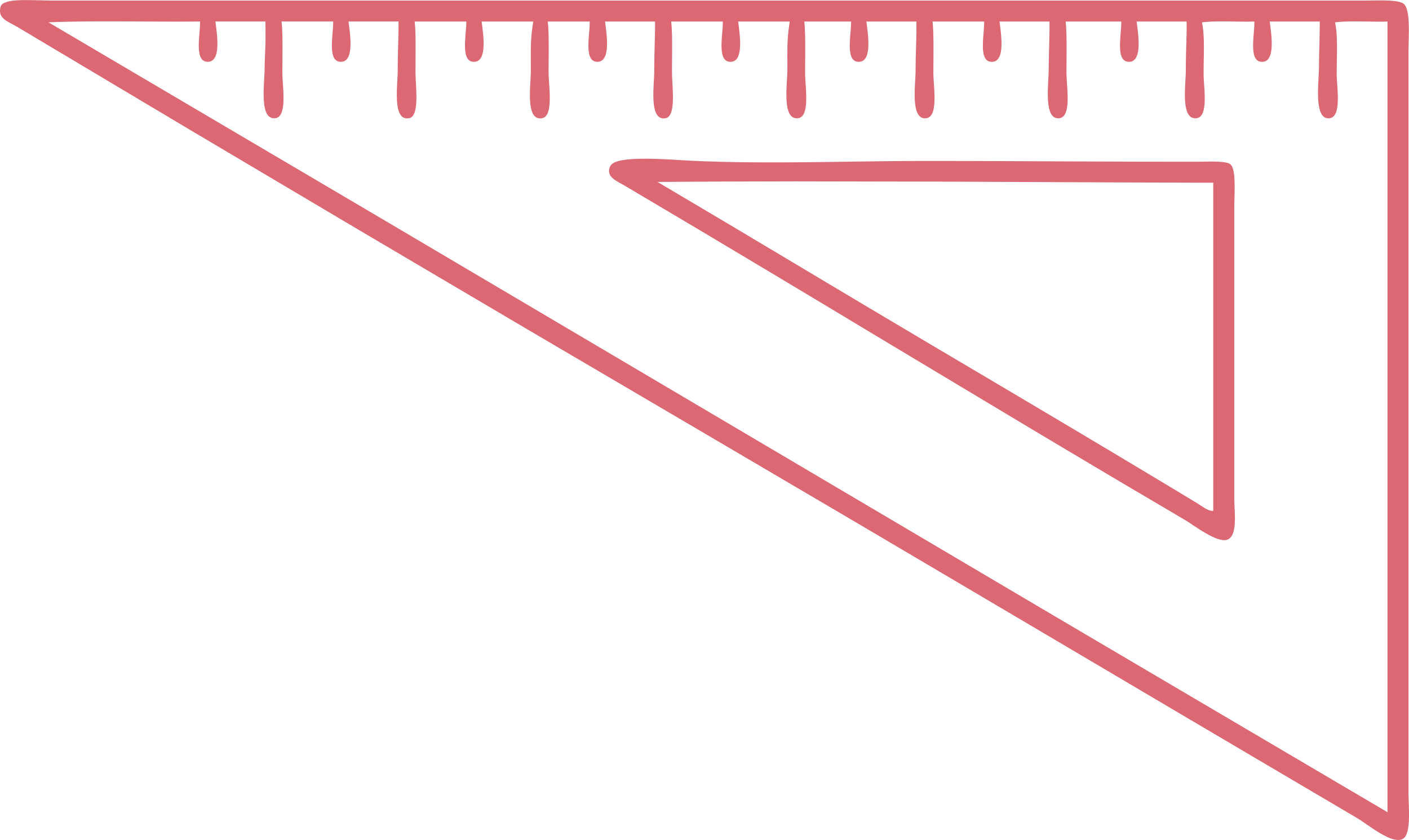 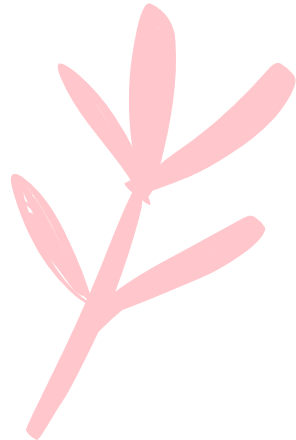 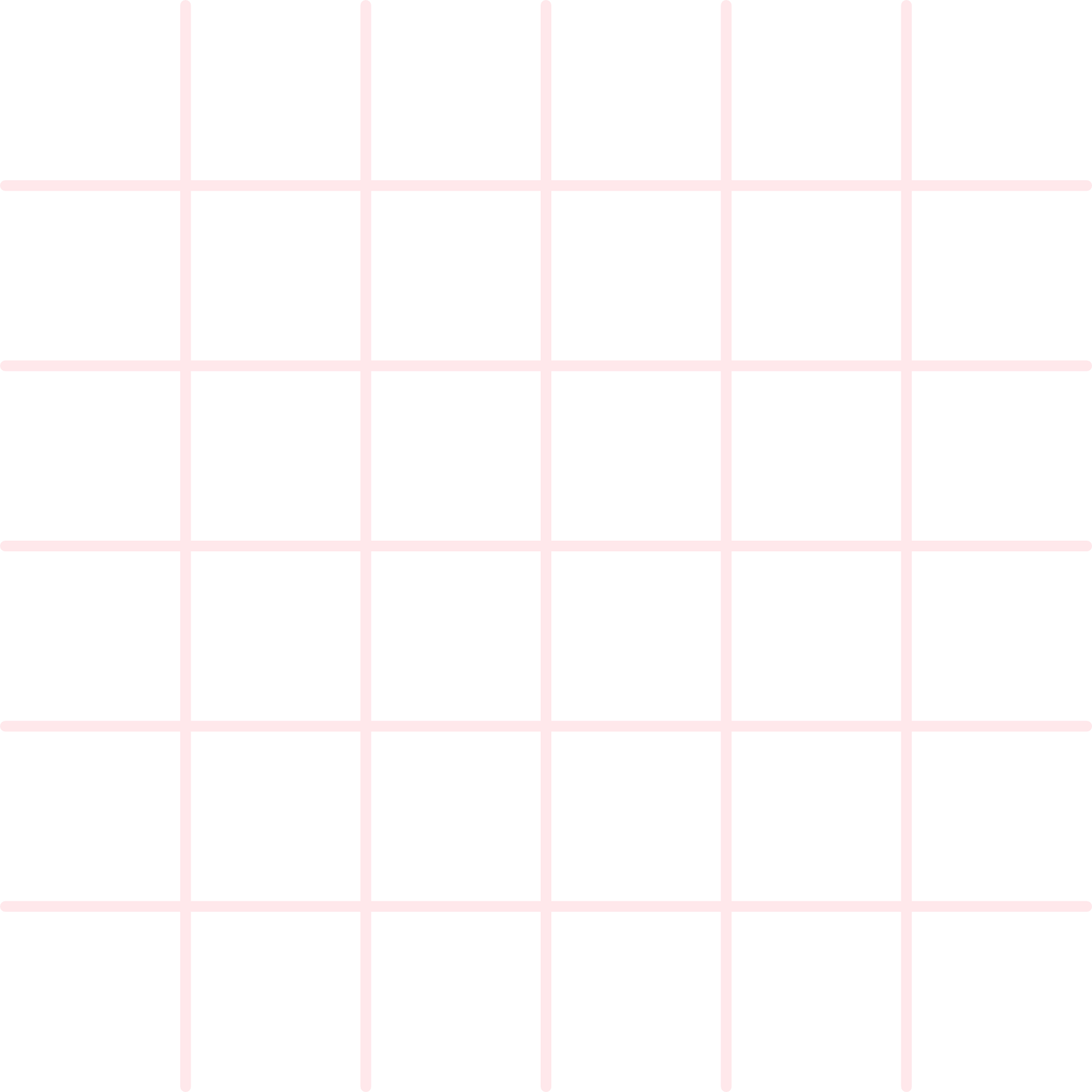 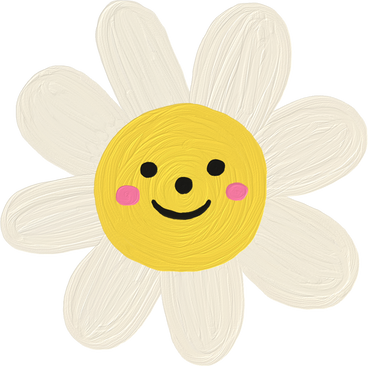 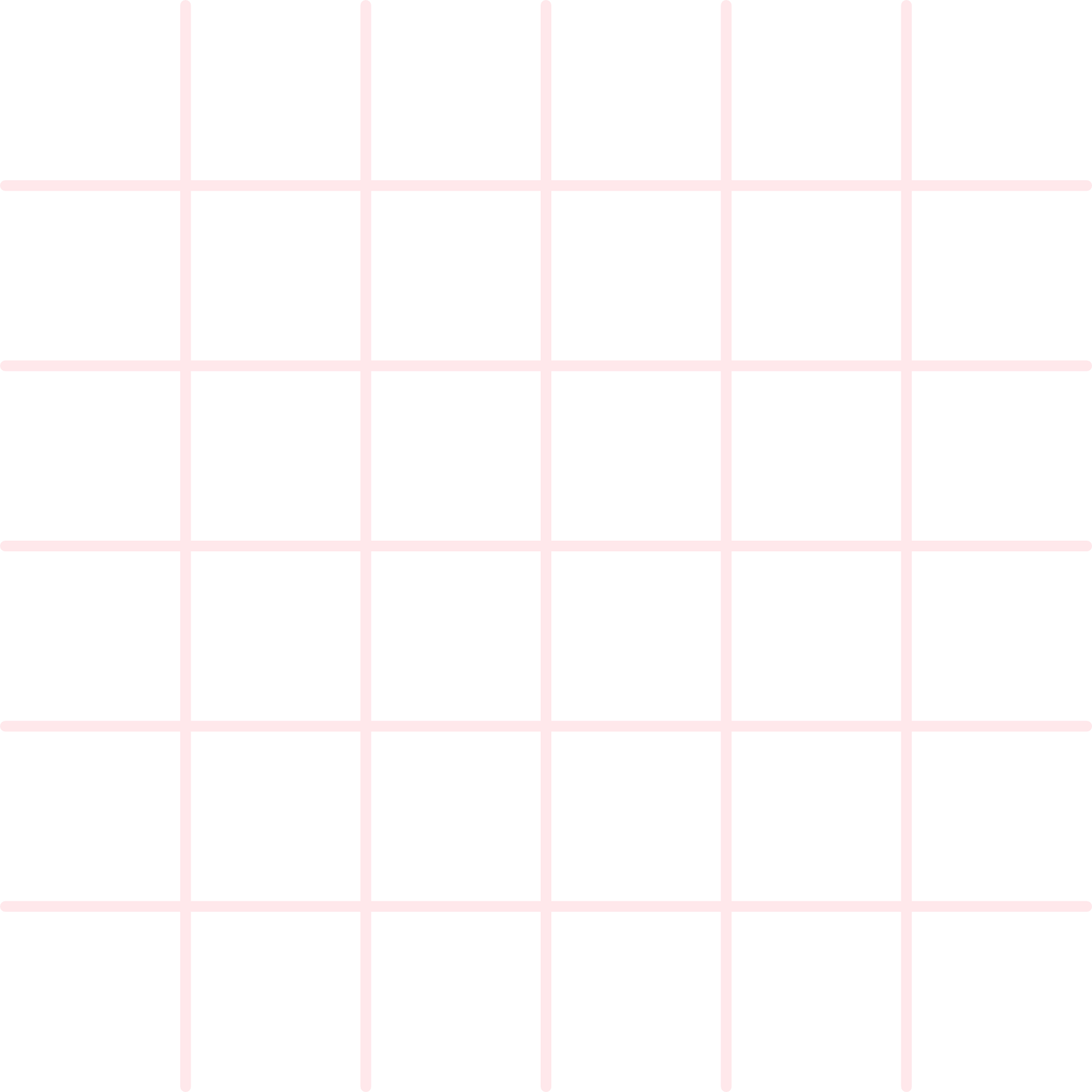 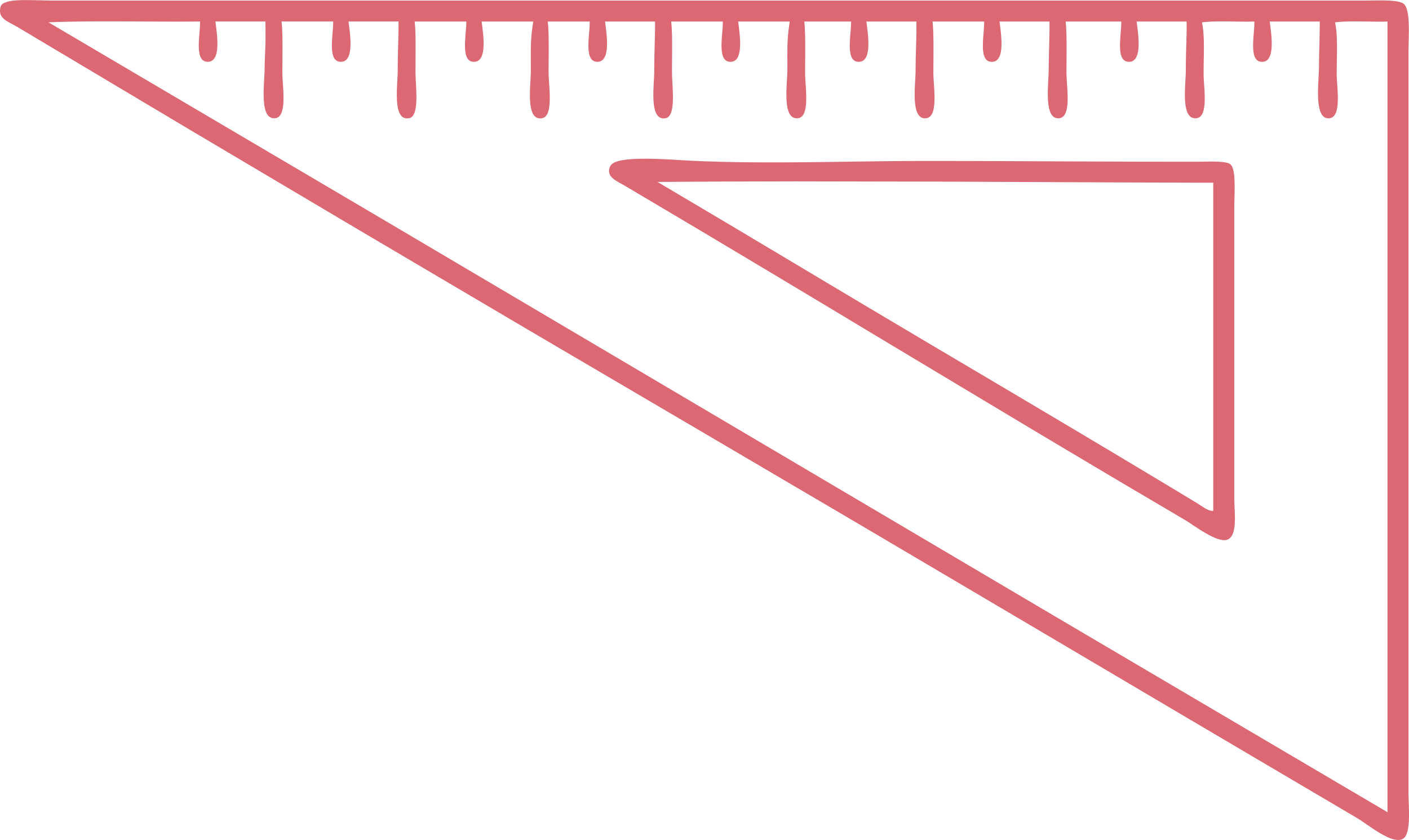 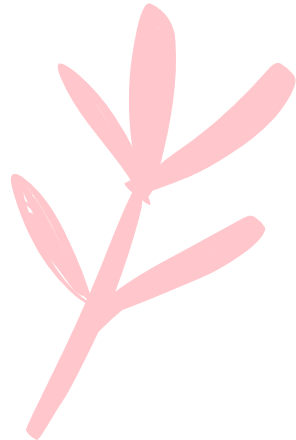 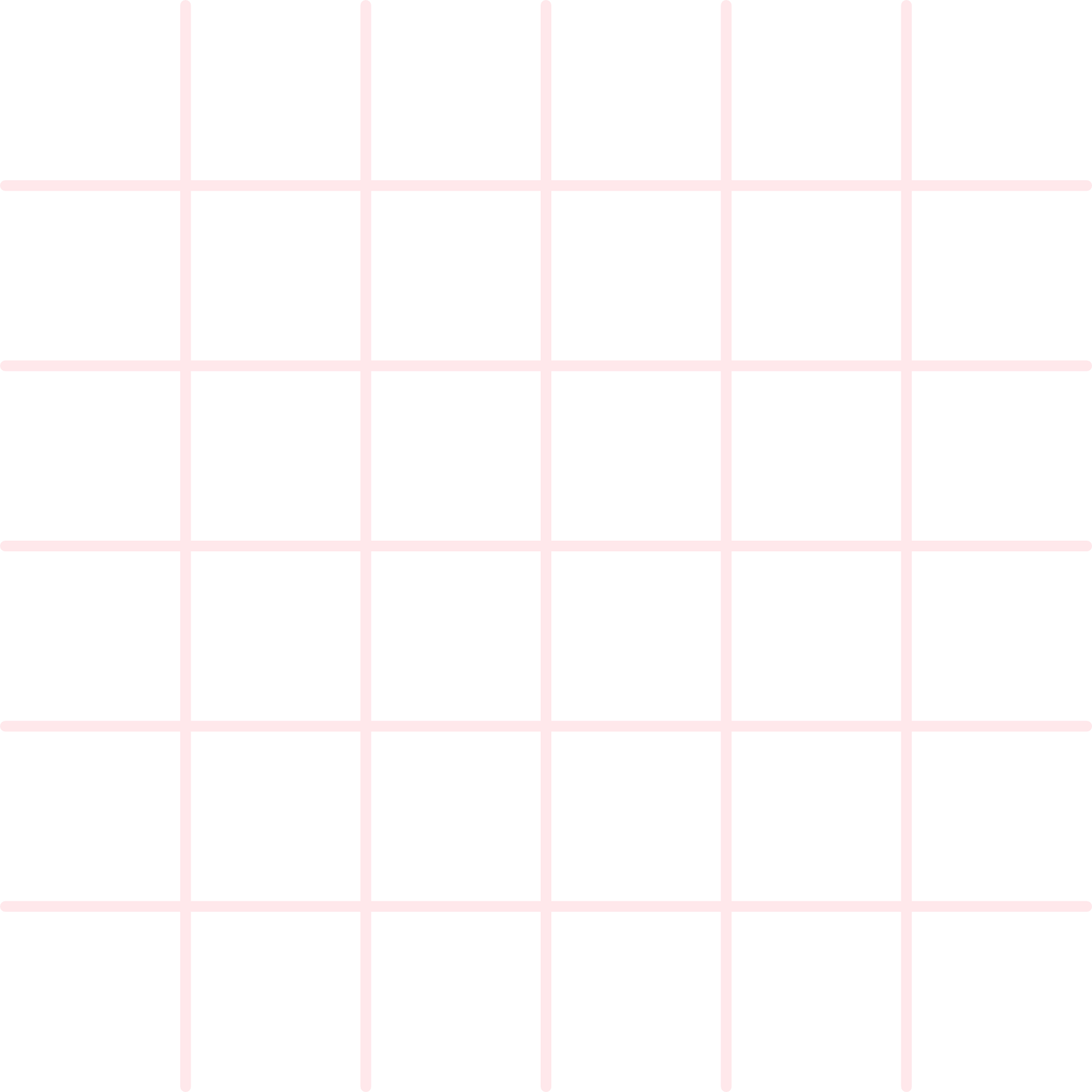 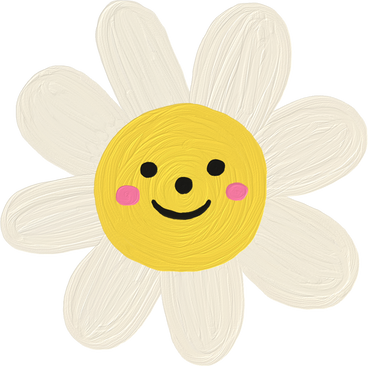 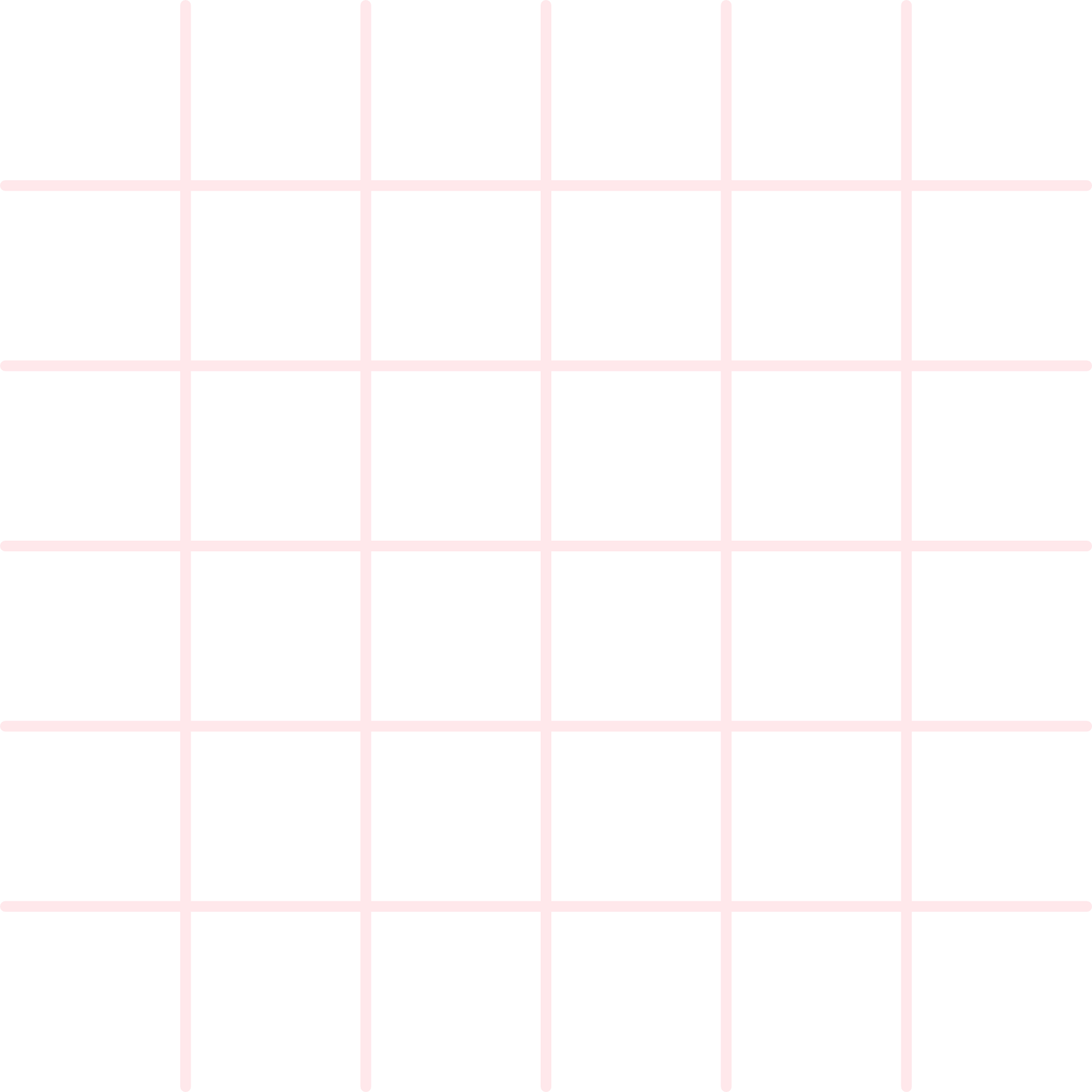 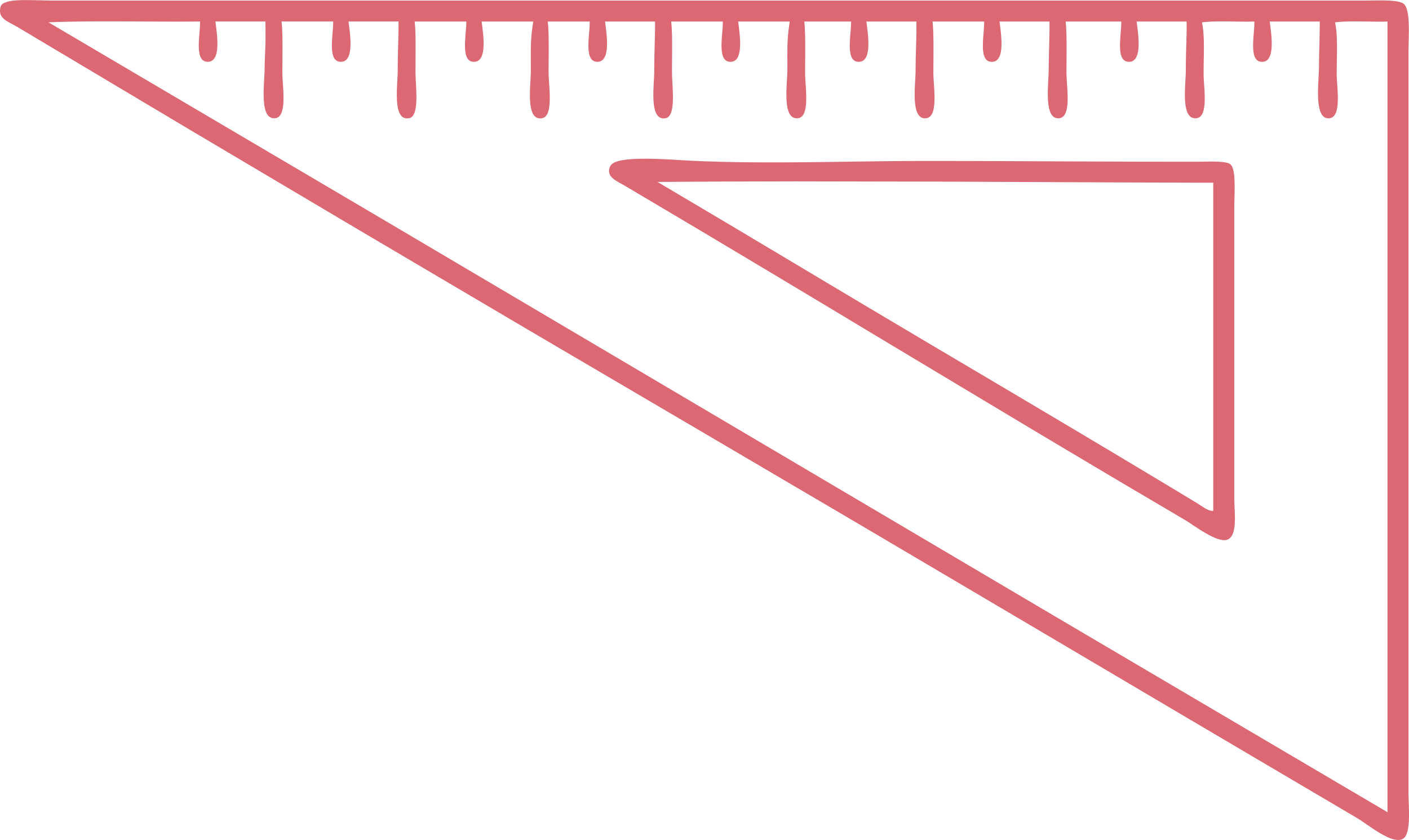 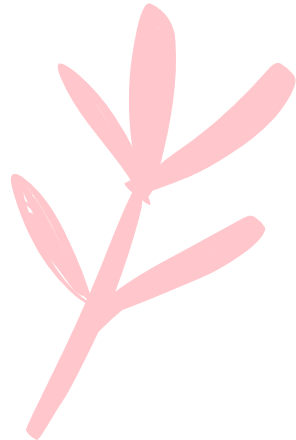 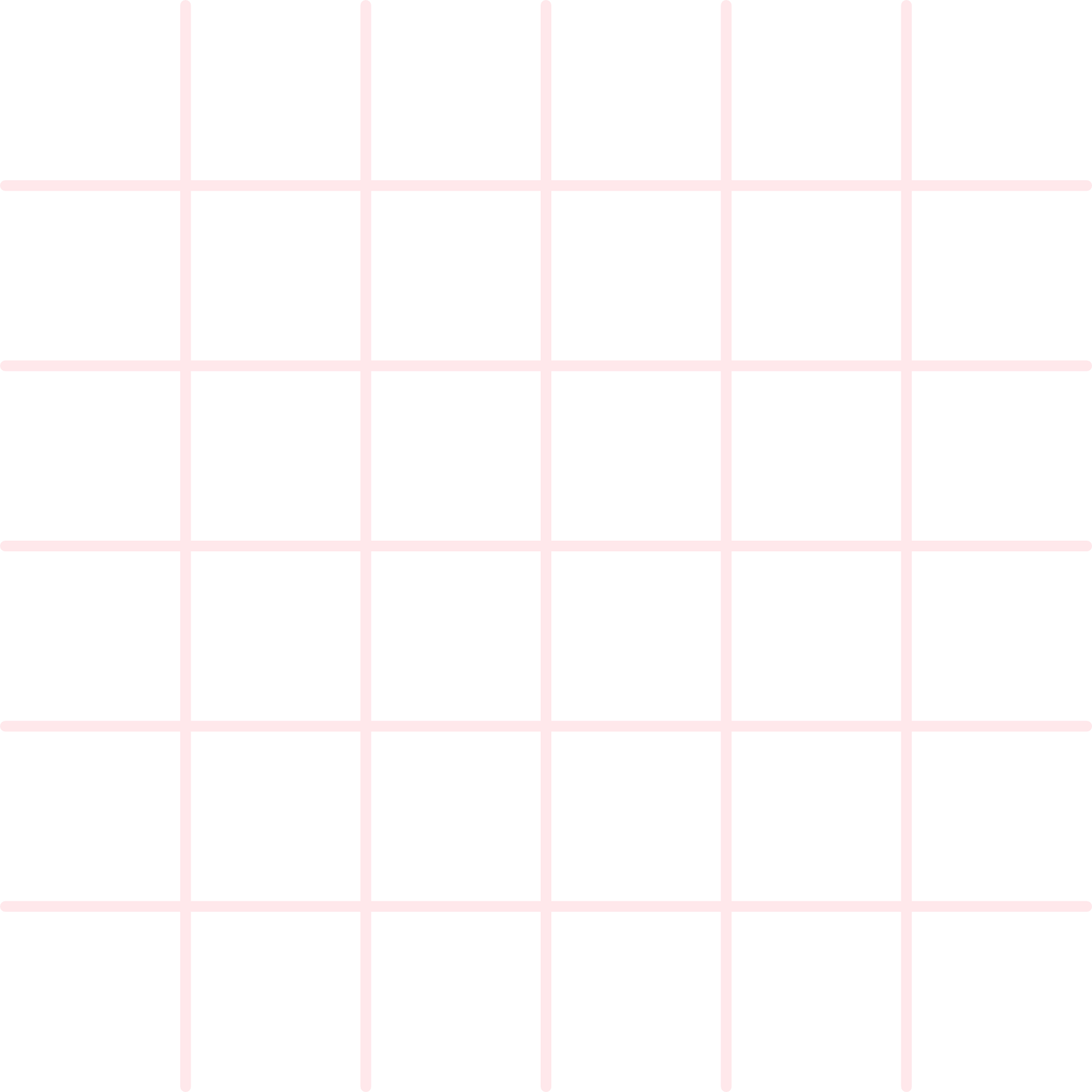 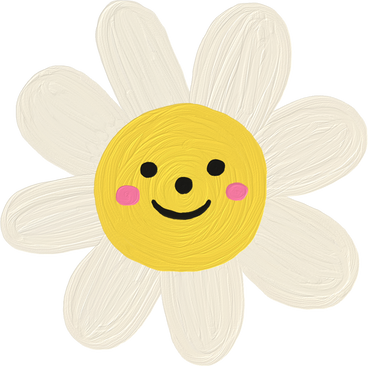 b)
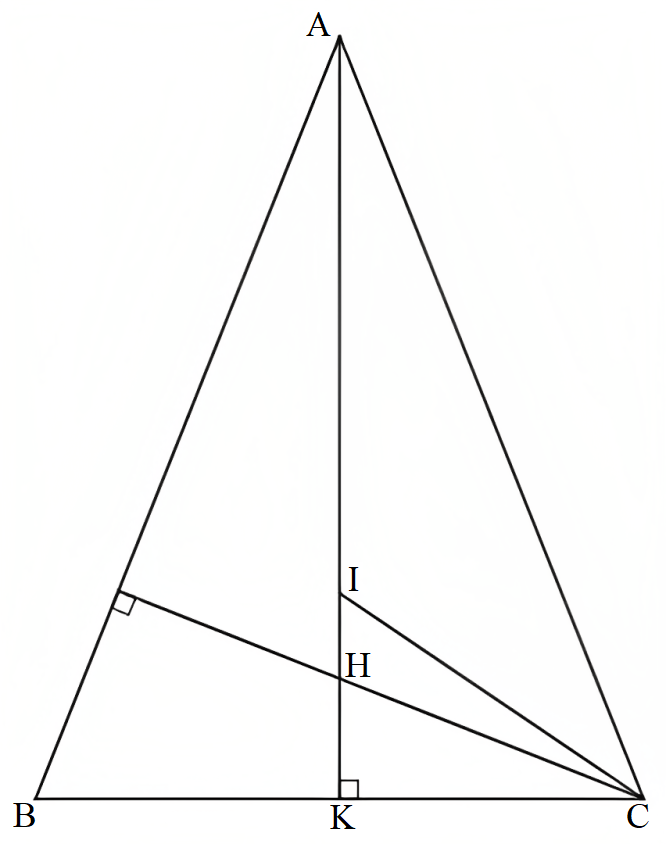 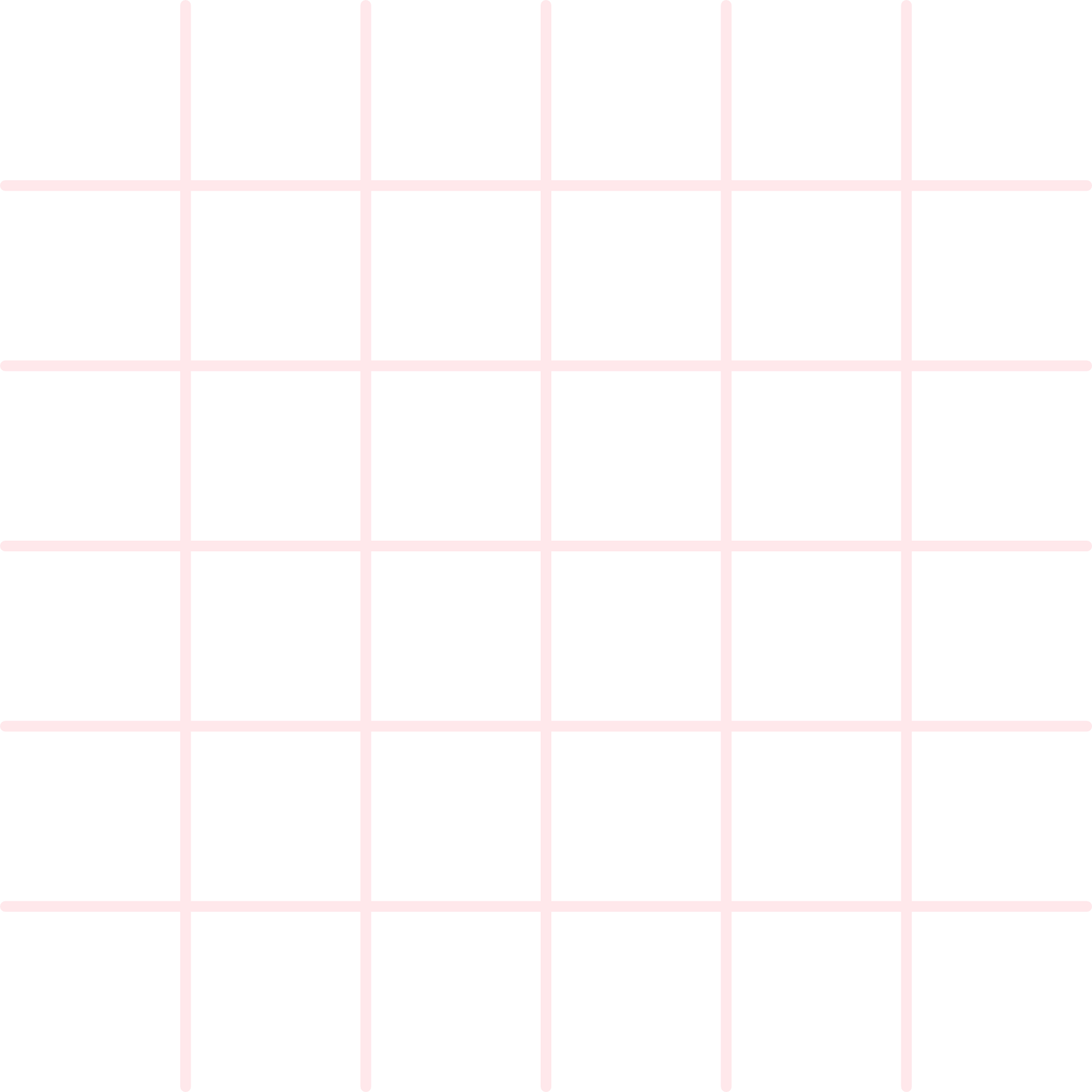 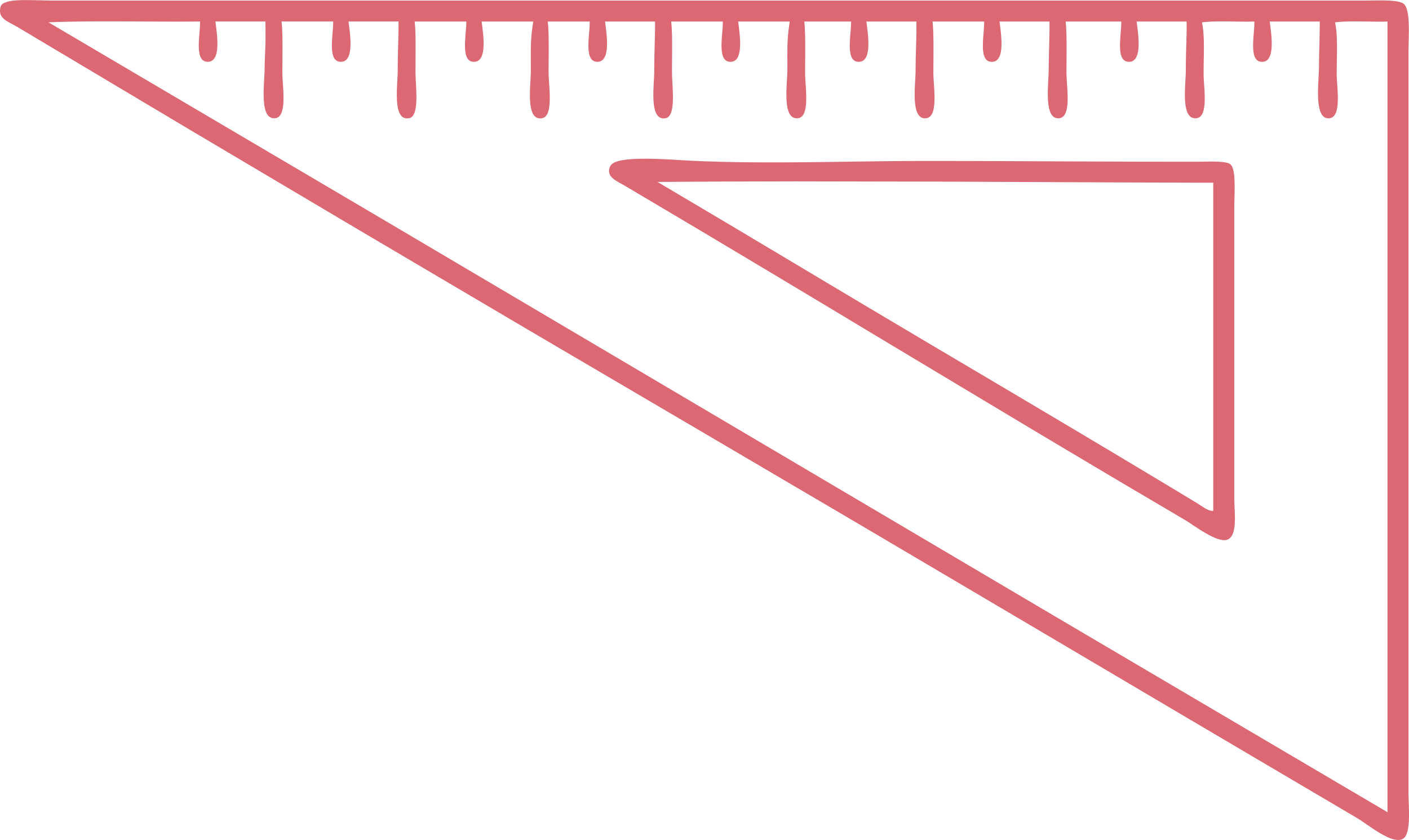 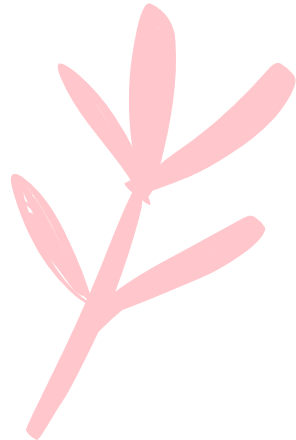 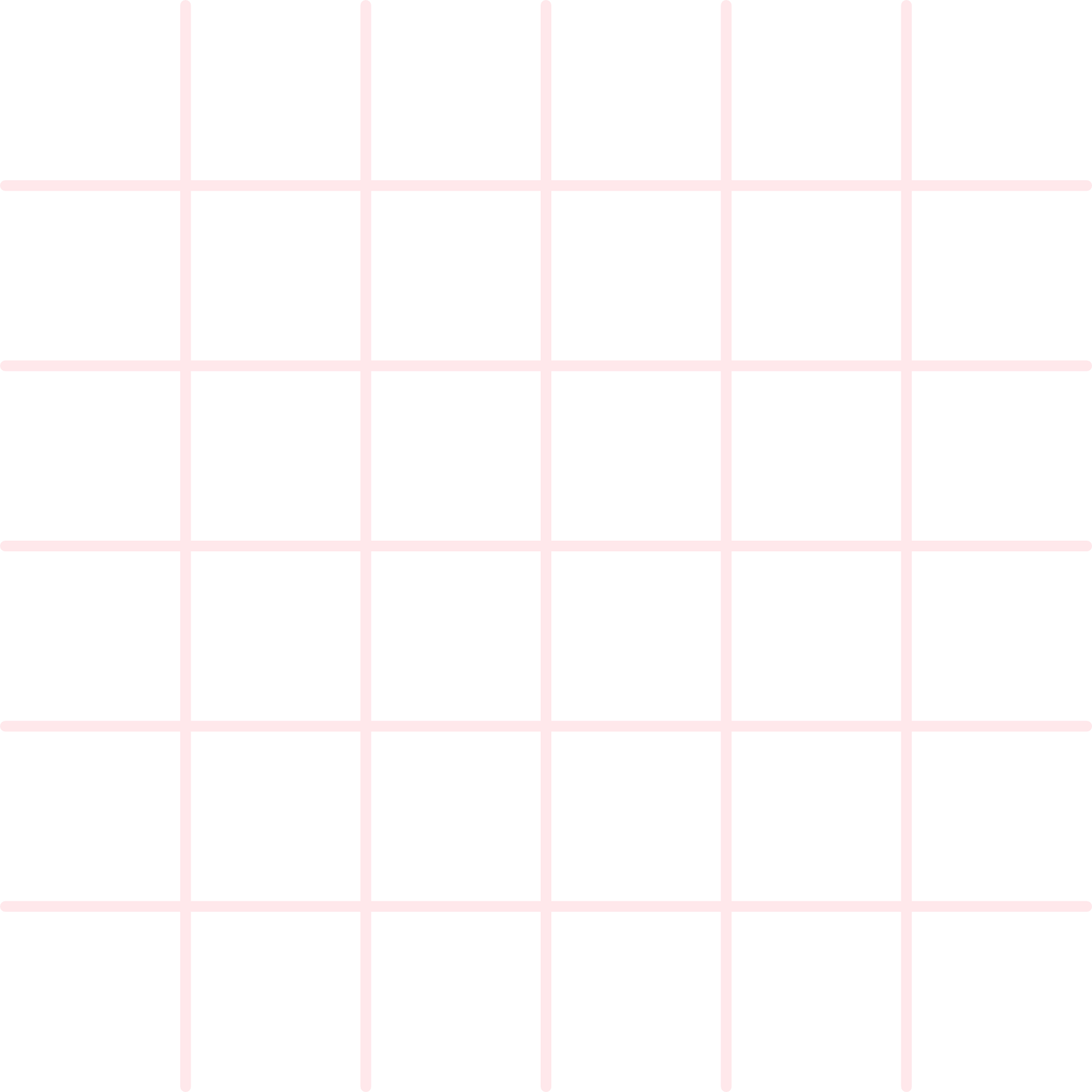 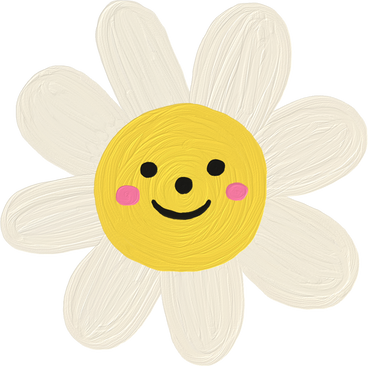 b)
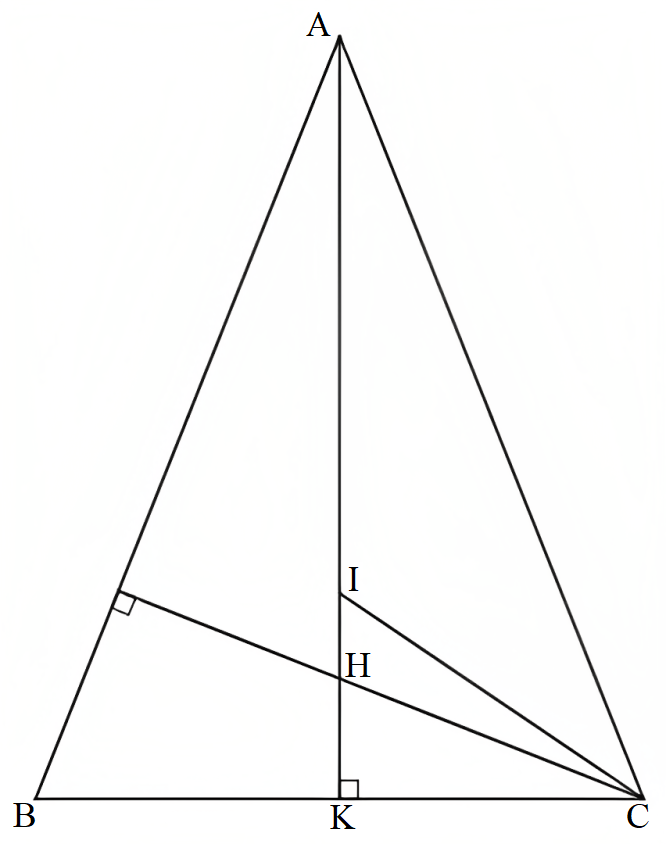 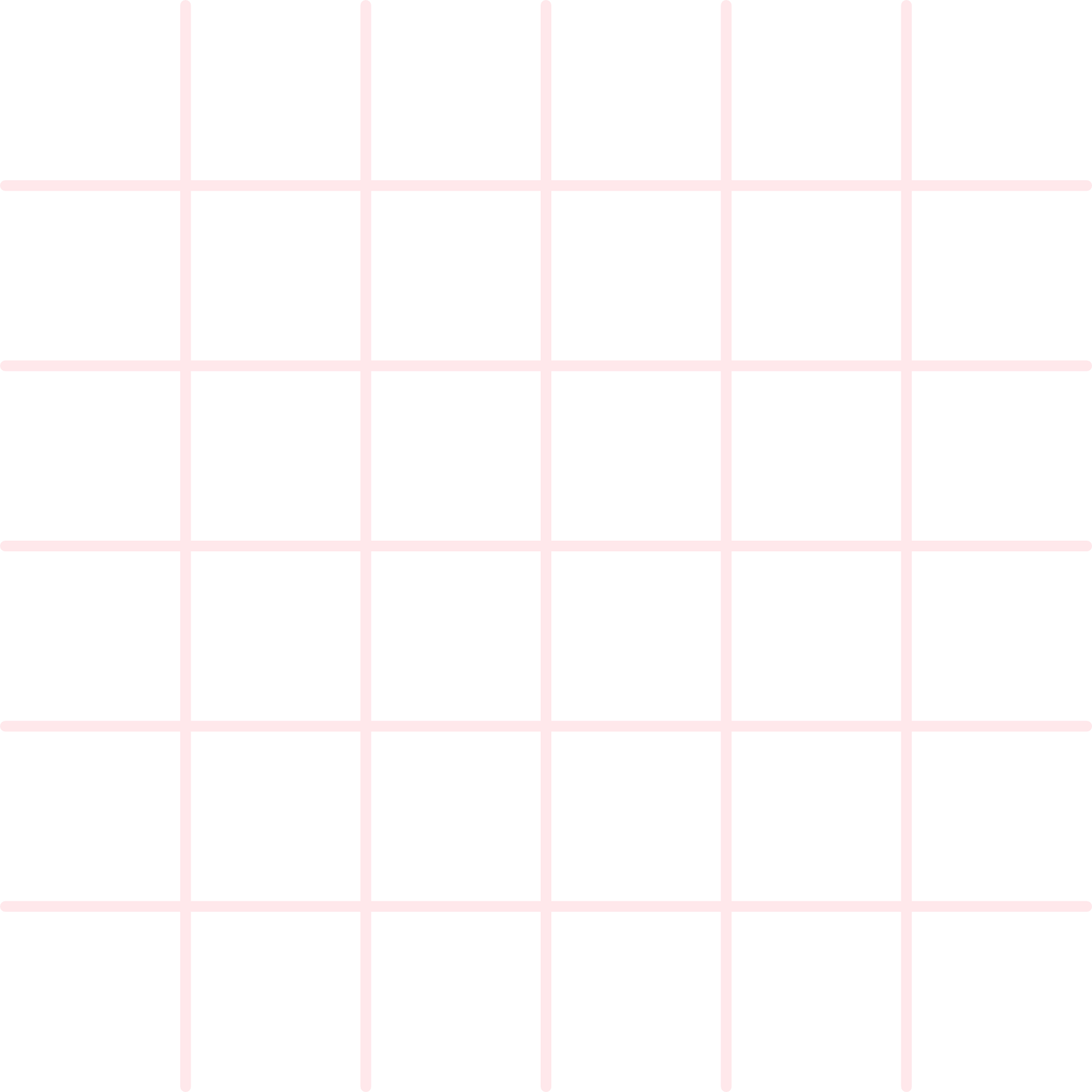 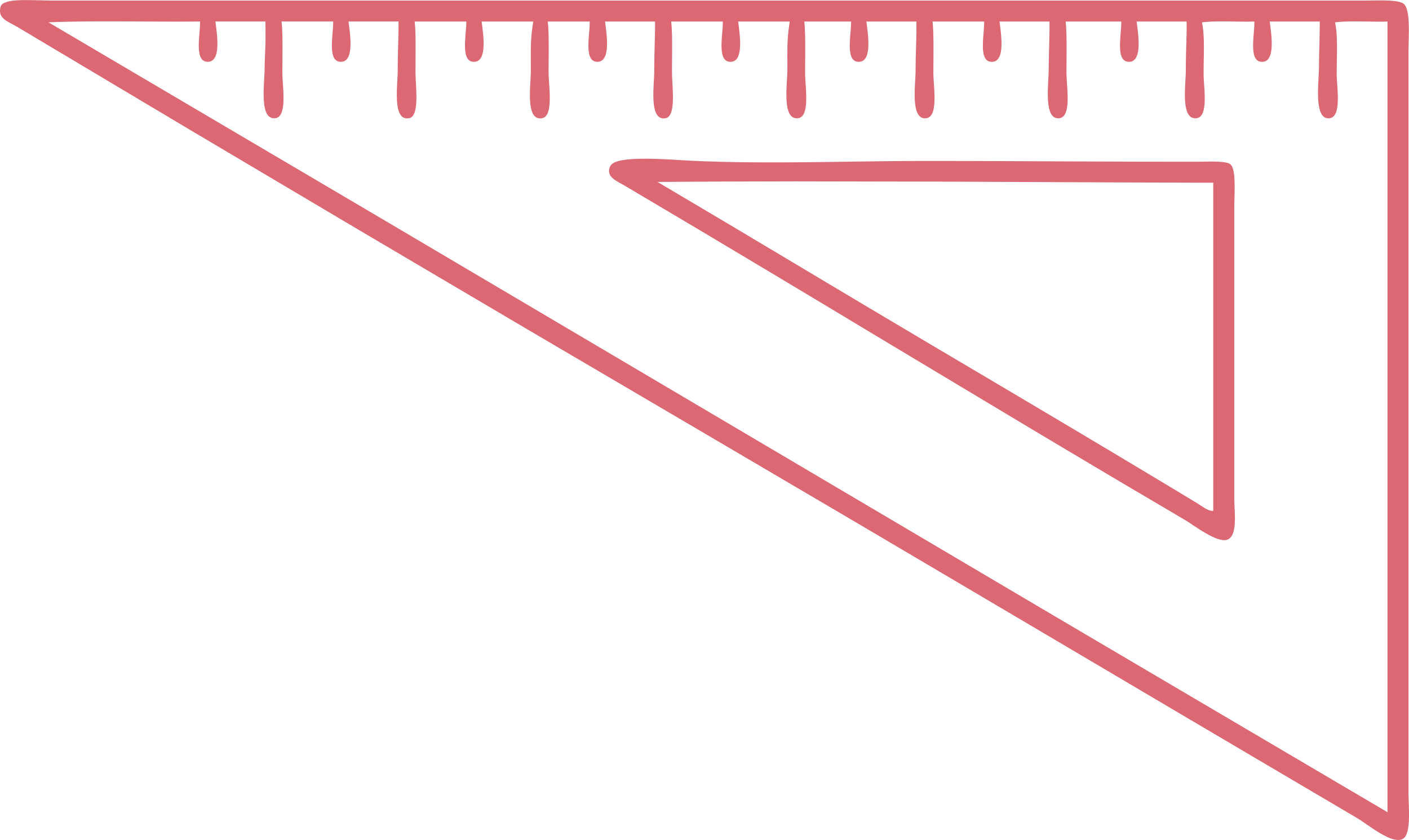 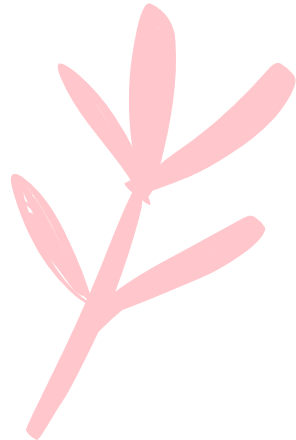 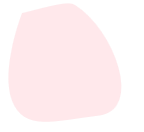 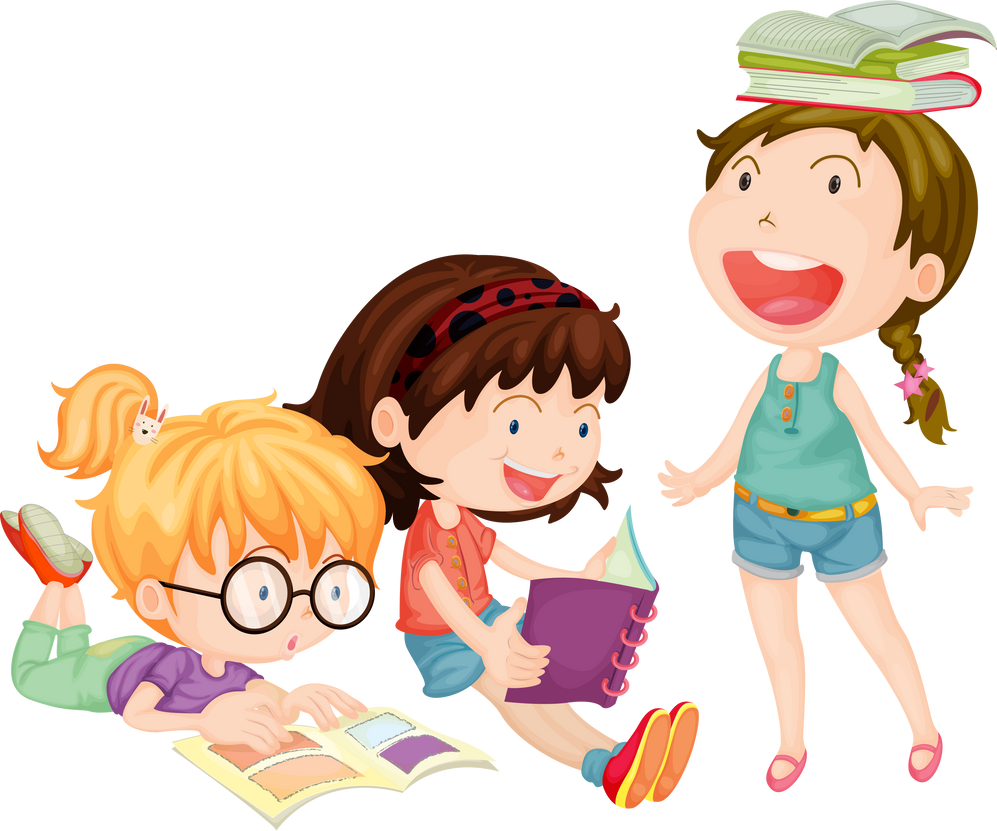 Bài 10. (SGK – trang 120)
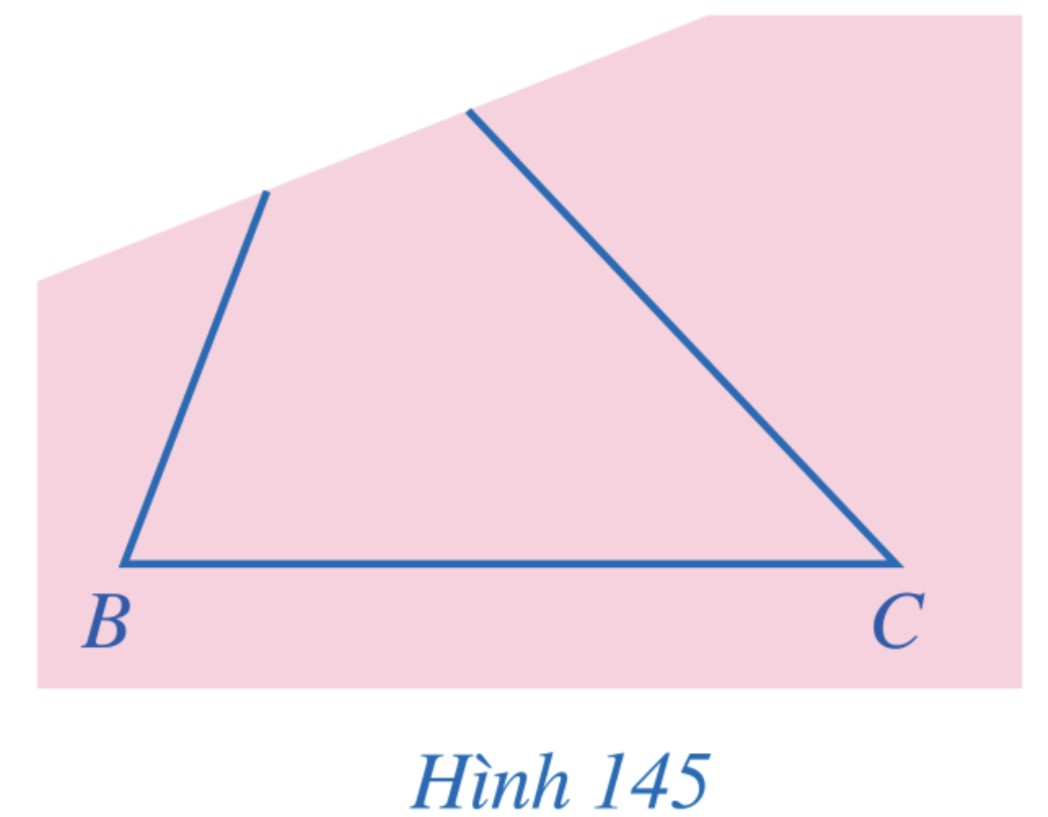 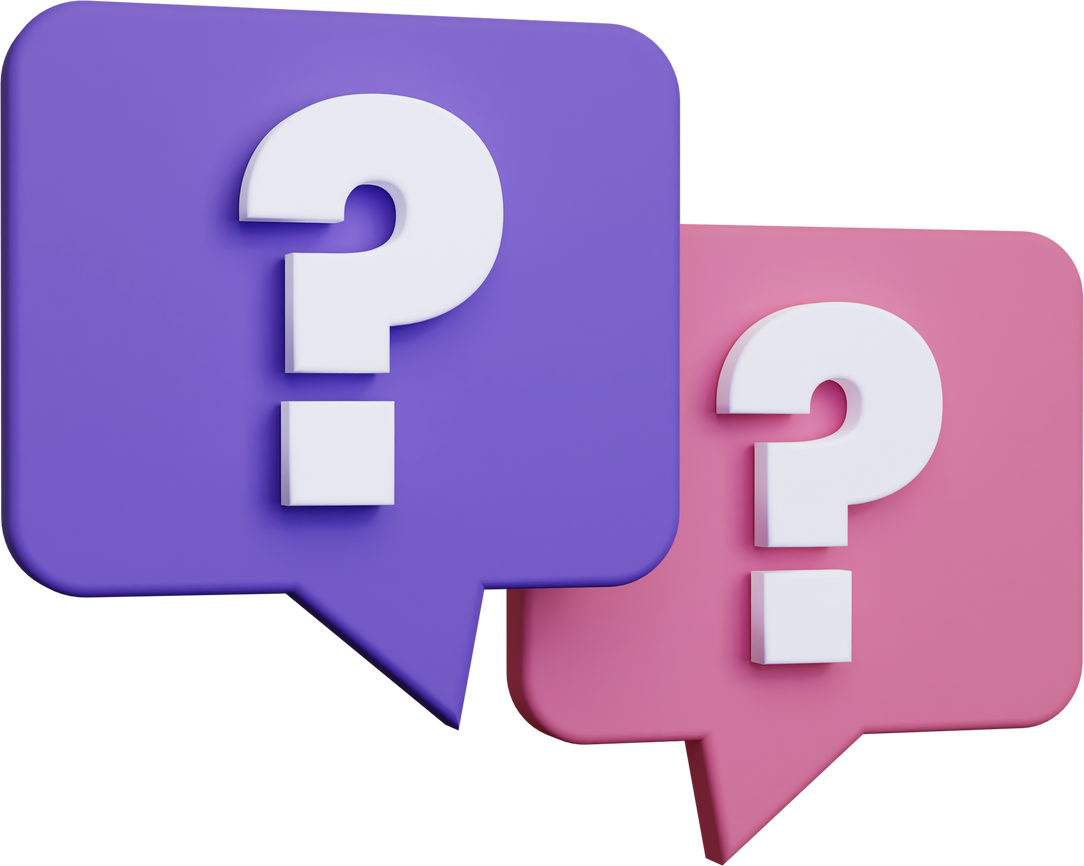 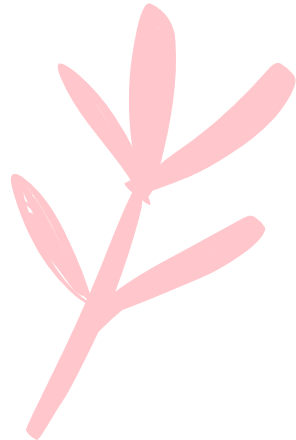 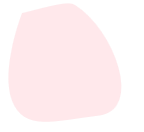 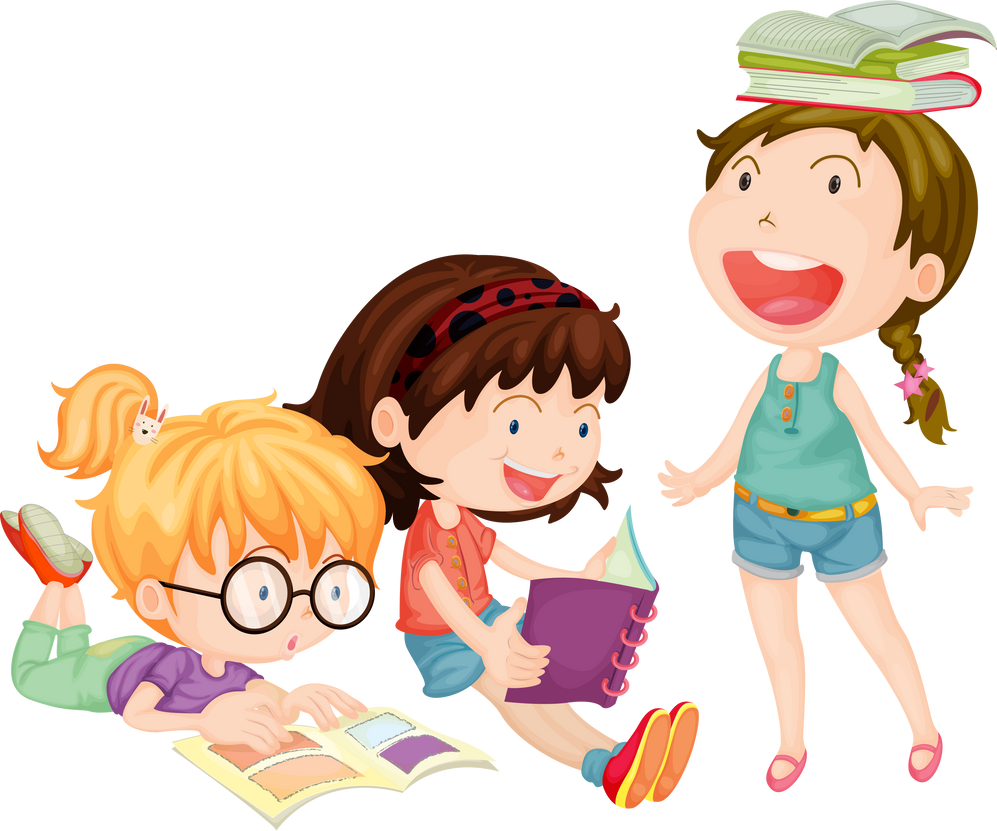 Giải
Theo tính chất đường xiên và đường vuông góc kẻ từ một điểm đến một đường thẳng, ta thấy DA nhỏ nhất khi D là chân đường vuông góc kẻ từ A đến BC.
Ta xác định điểm D như sau:
Bước 1. Kẻ hai đường cao xuất phát từ B và C của tam giác ABC.
Bước 2. Gọi H là giao điểm của hai đường cao xuất phát từ B và C của tam giác ABC.
Bước 3. Từ H kẻ đường vuông góc với BC, đường vuông góc này cắt BC tại một điểm.
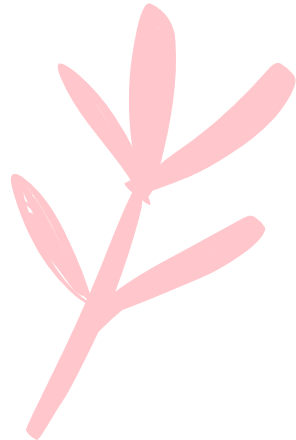 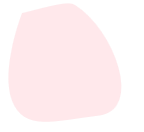 Giải
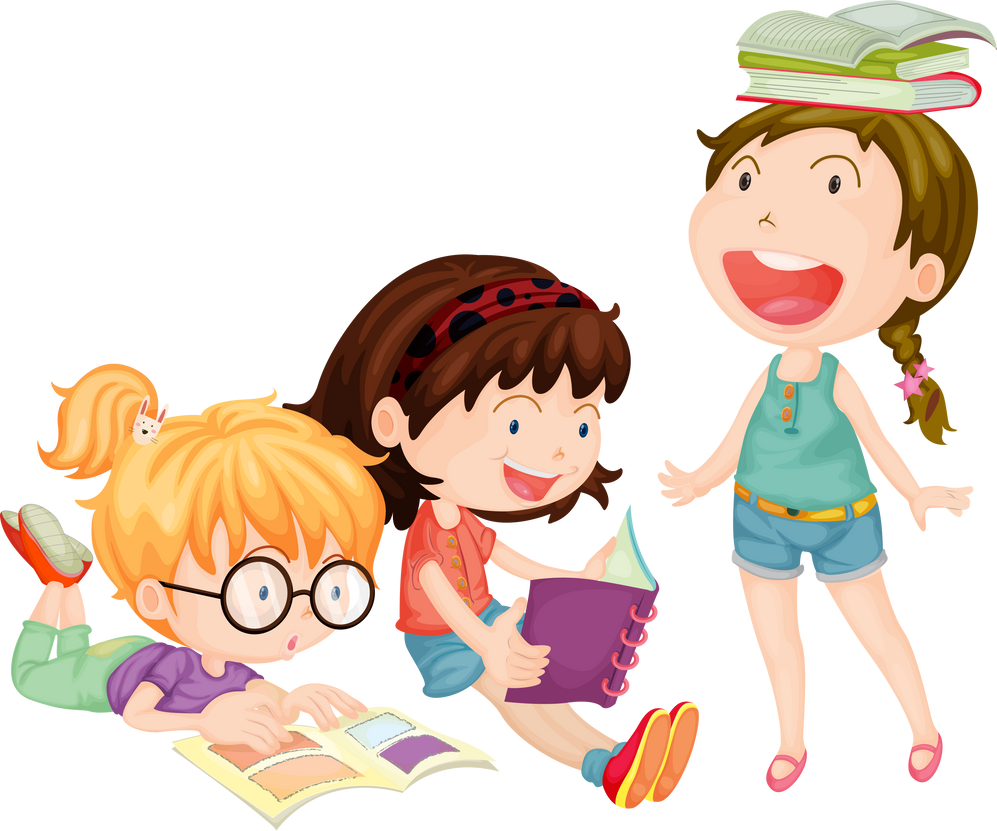 Điểm đó chính là điểm D cần tìm.
Ta có hình vẽ sau:
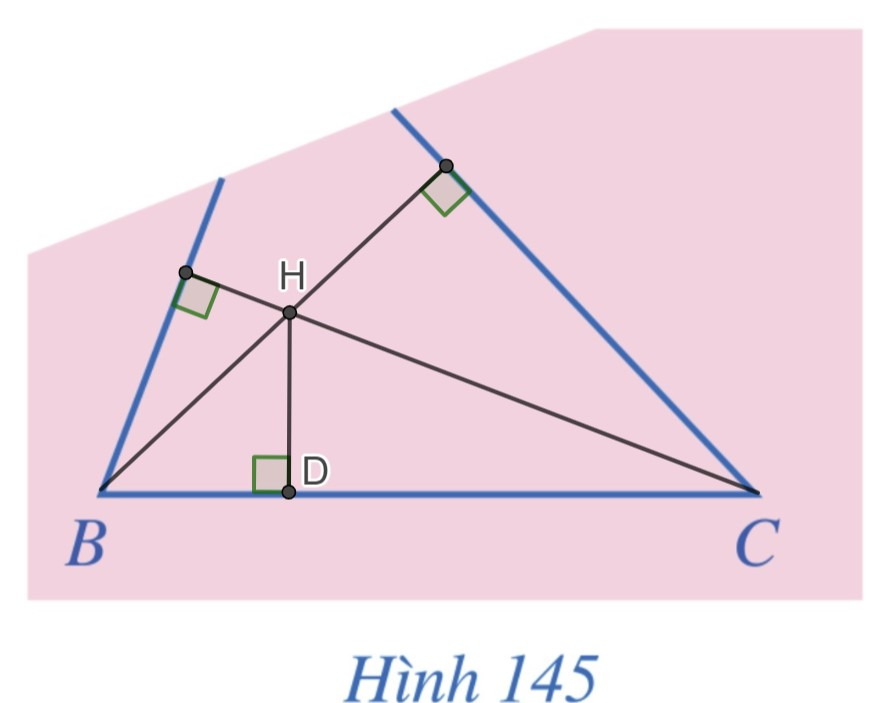 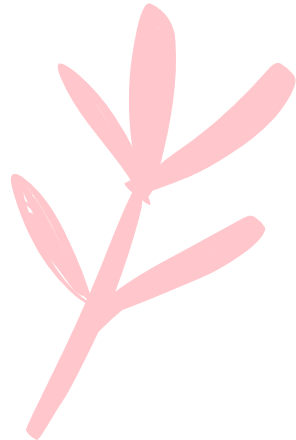 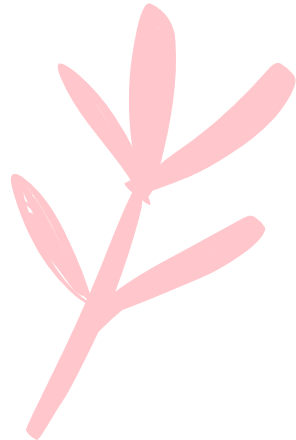 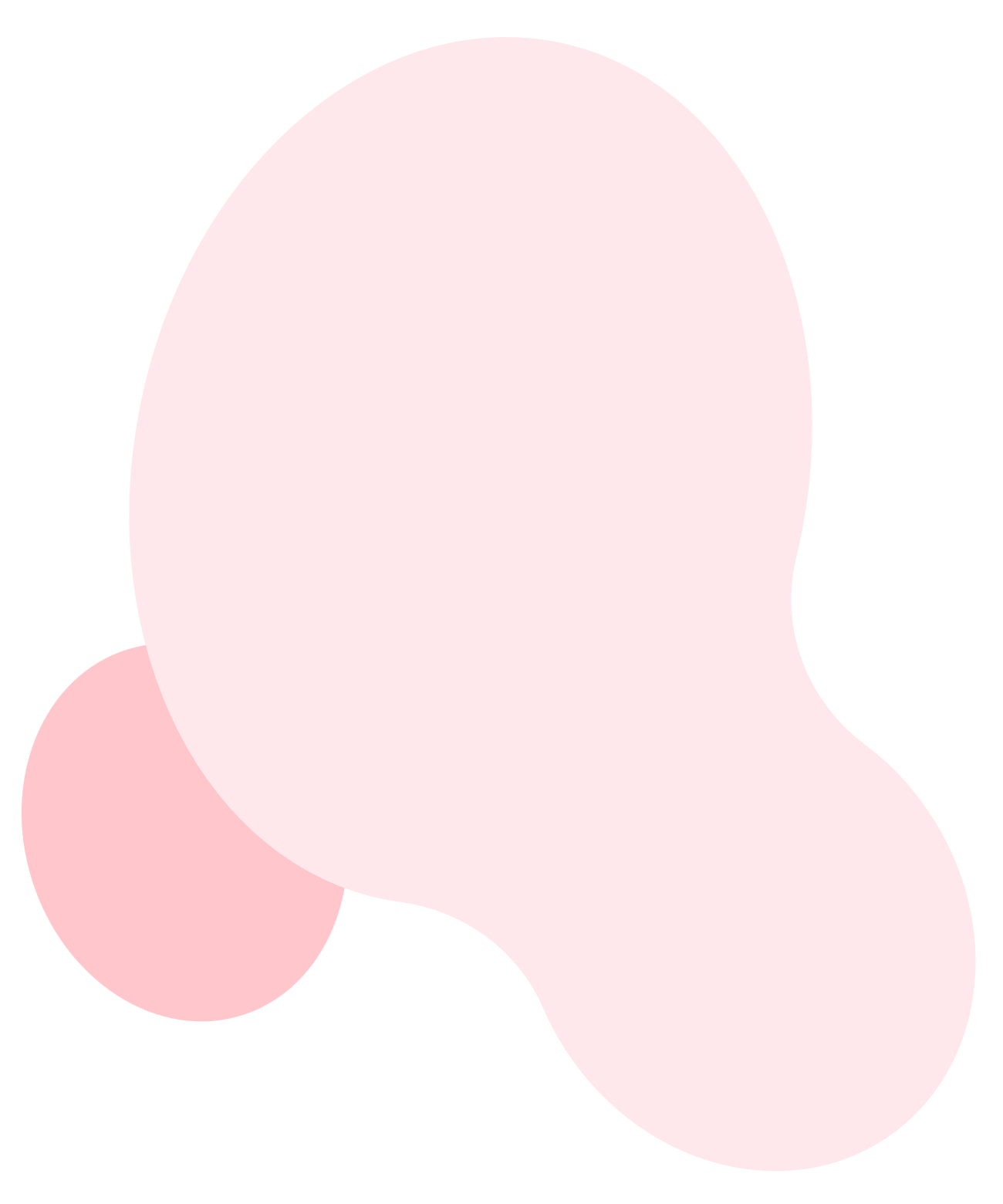 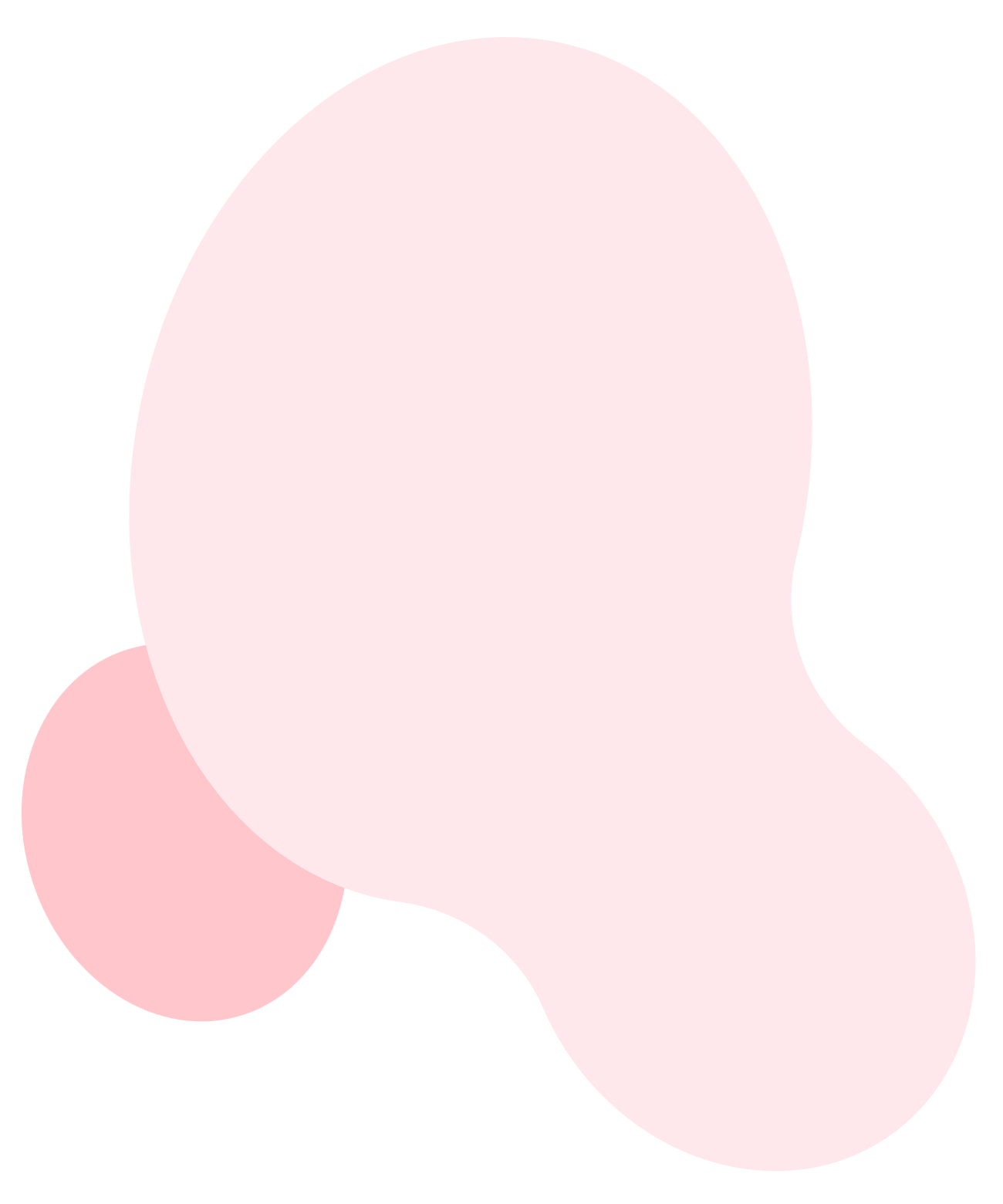 HƯỚNG DẪN VỀ NHÀ
* Ghi nhớ 
kiến thức trong bài.
* Hoàn thành các bài tập trong SBT.
Chuẩn bị “bài Thực hành một số phần mềm”.
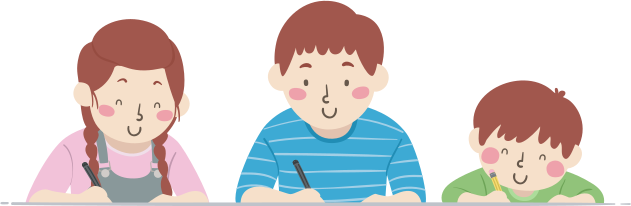 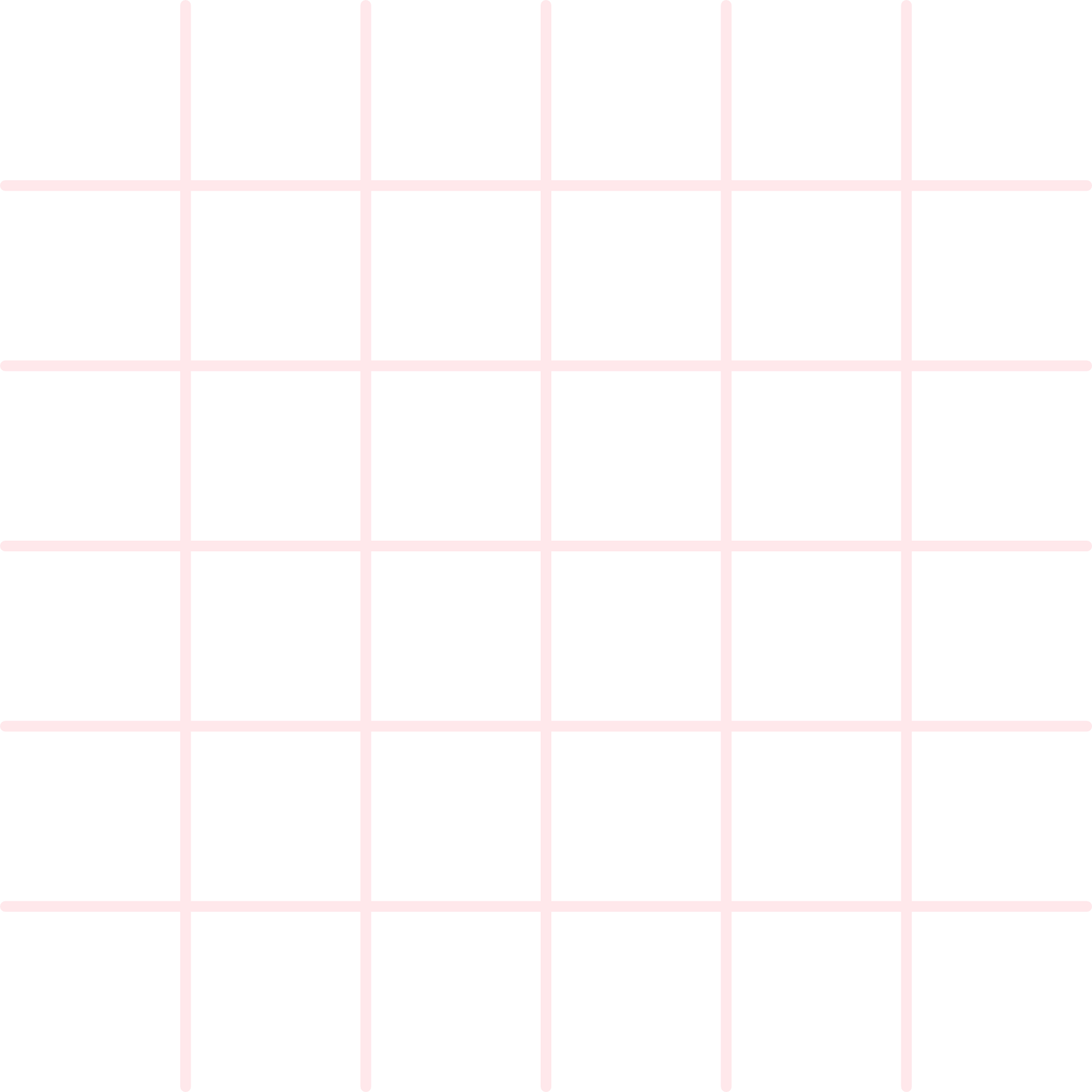 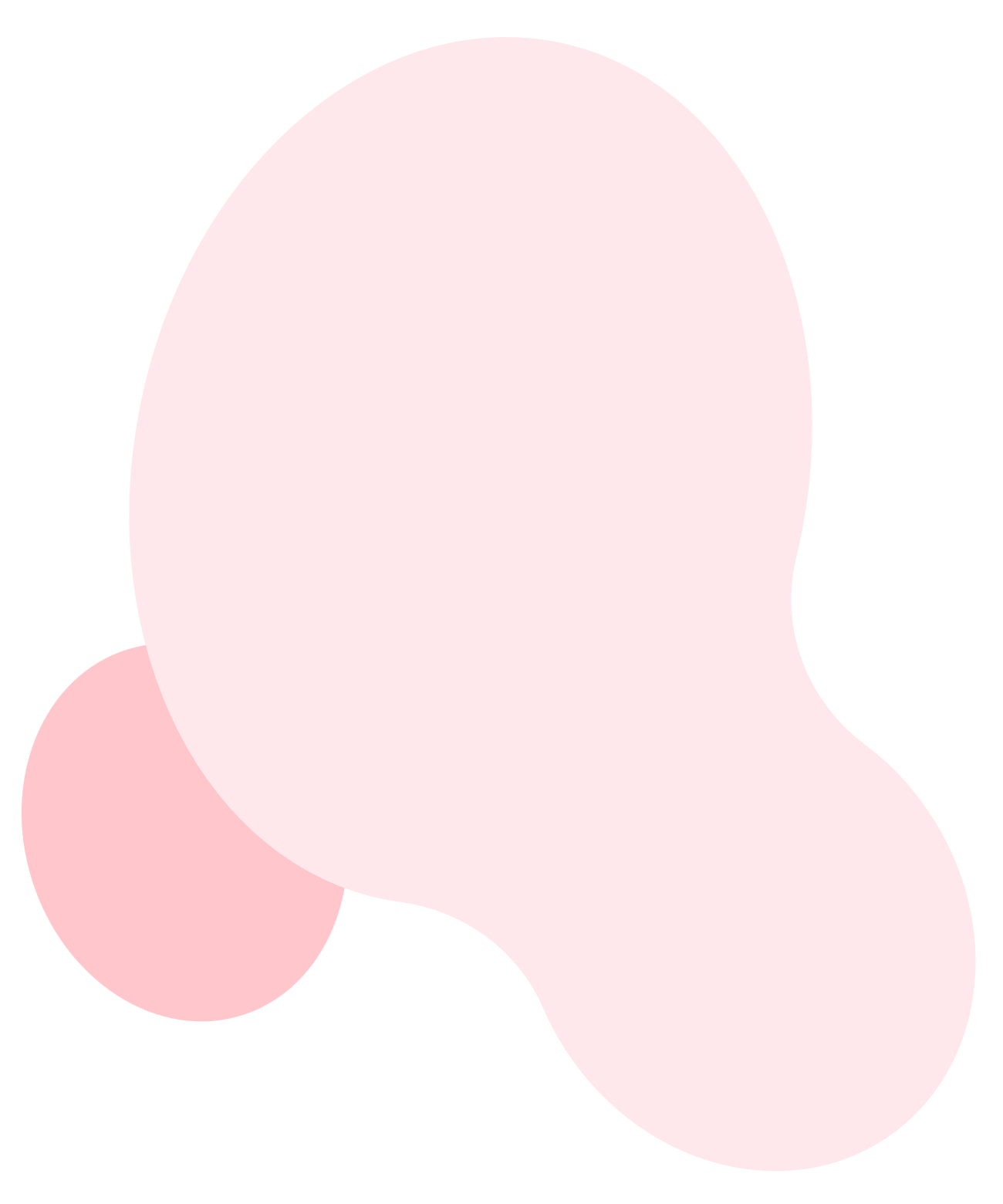 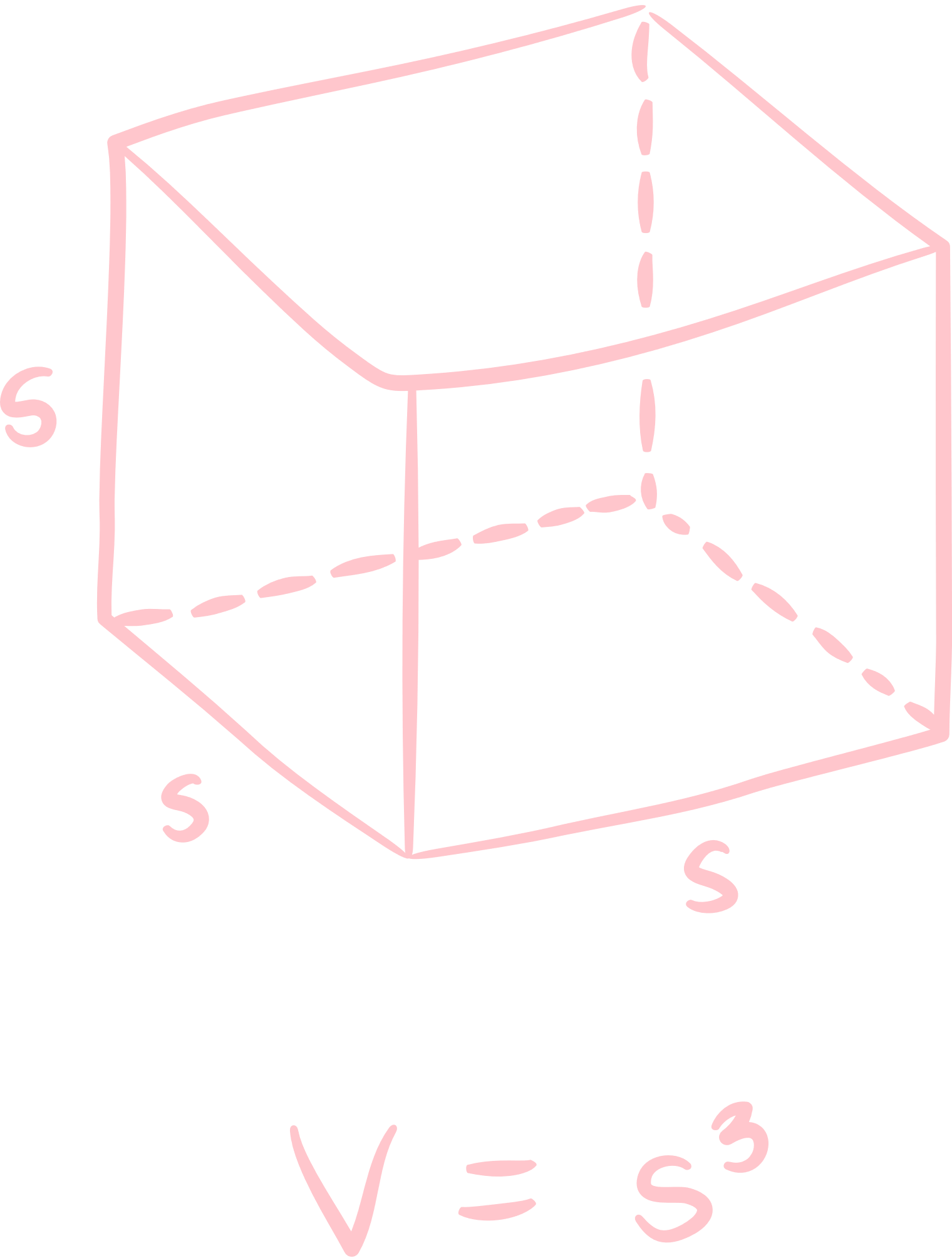 HẸN GẶP LẠI CÁC EM Ở TIẾT HỌC SAU!
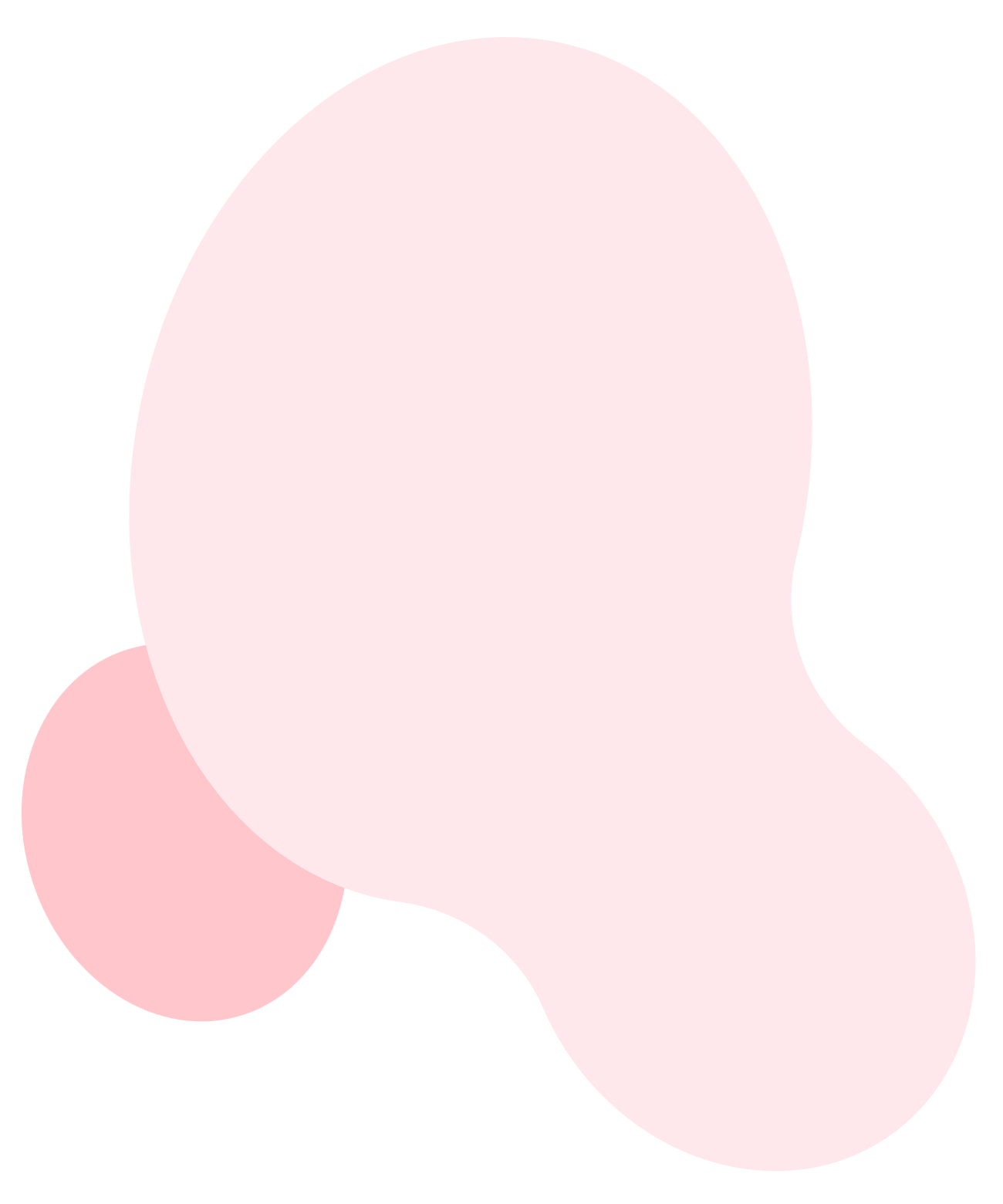 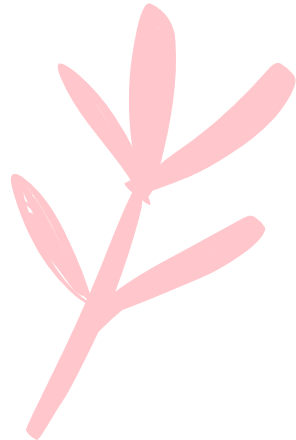 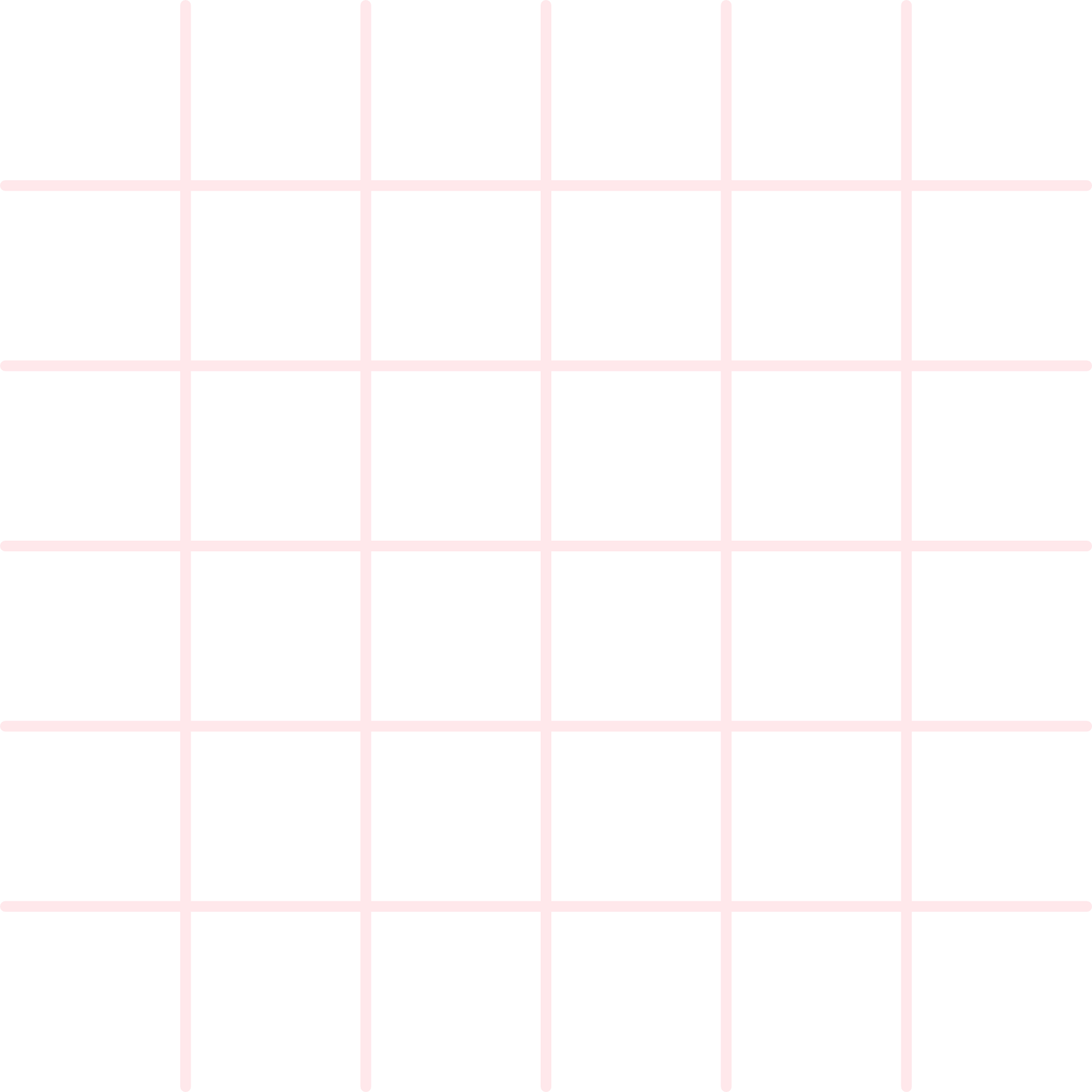